= 3.6
= 16.875
= 20.8
A fruit farmer wants to find out what proportion of her fruit trees are diseased.

Looking at the entire population of trees is called a census.
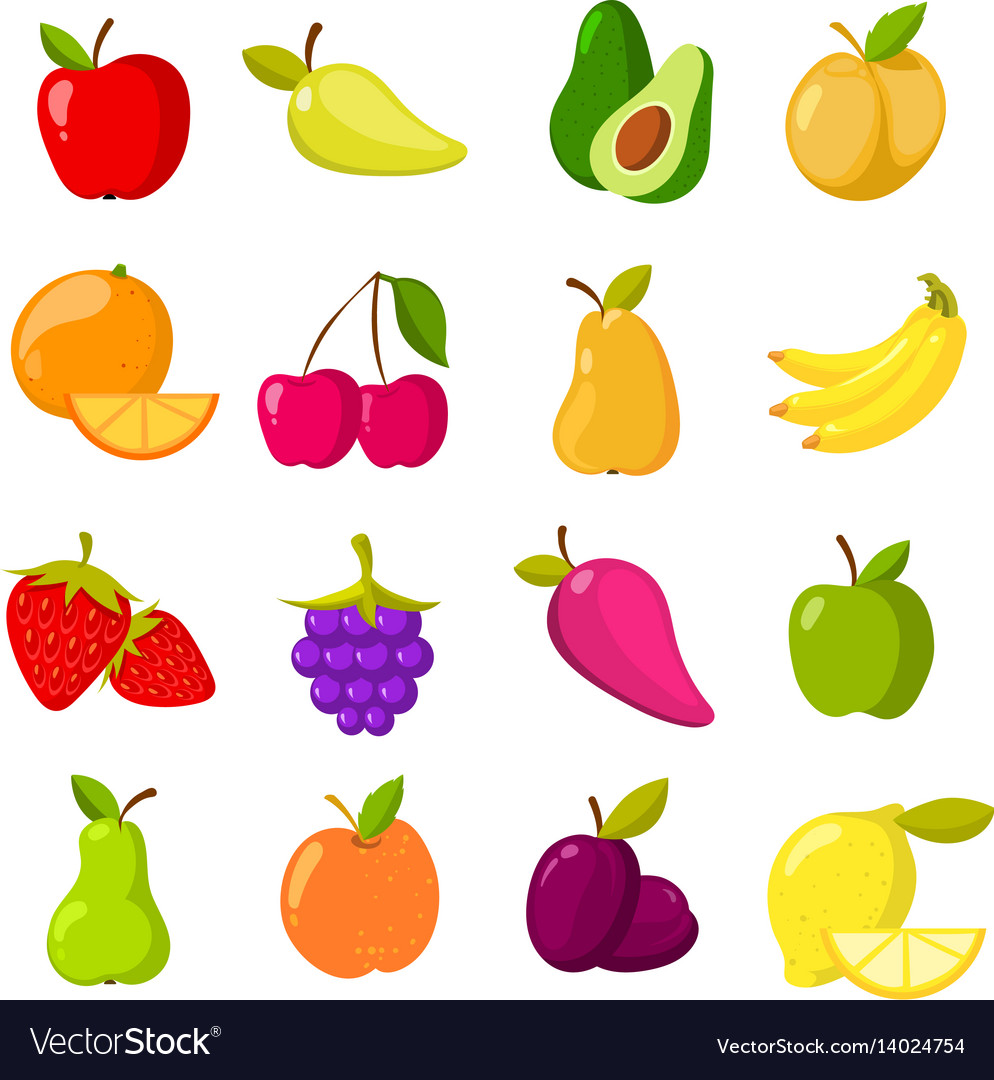 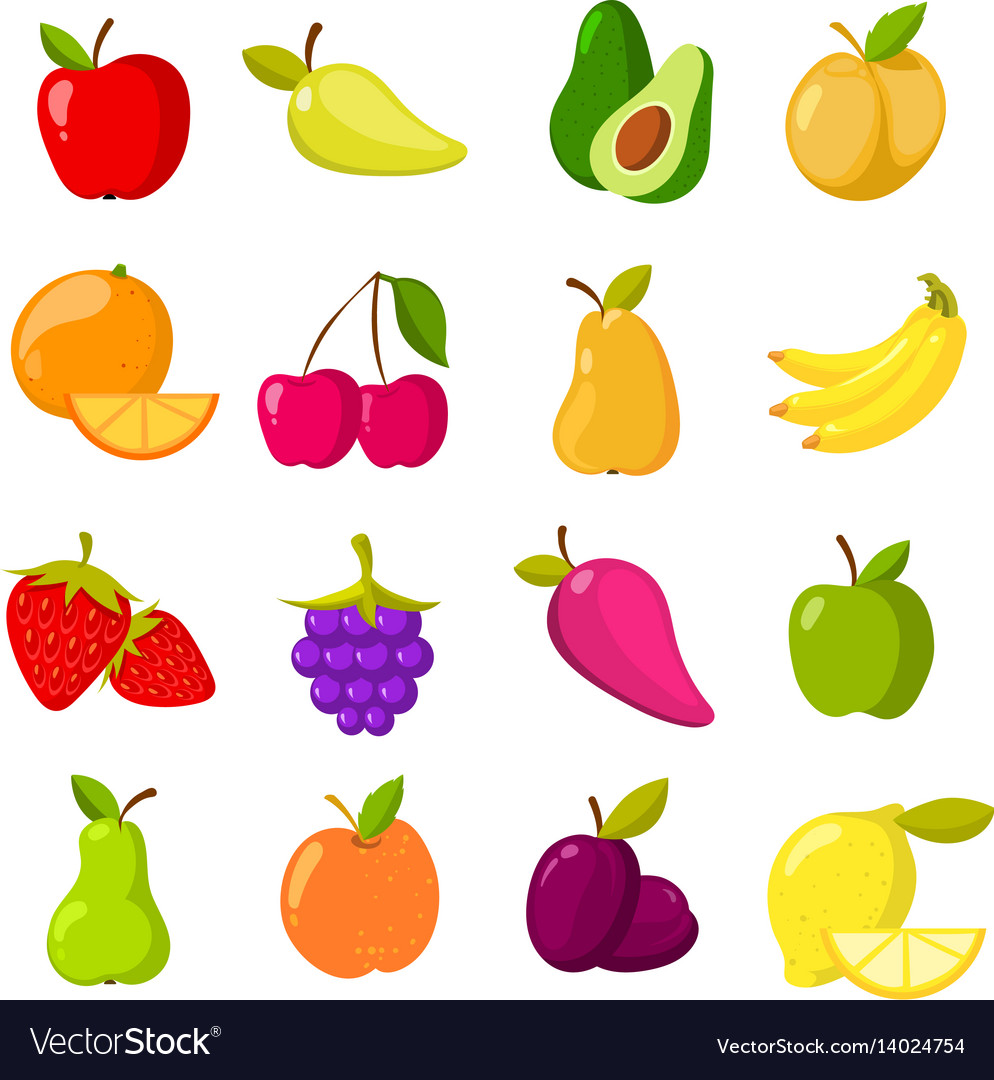 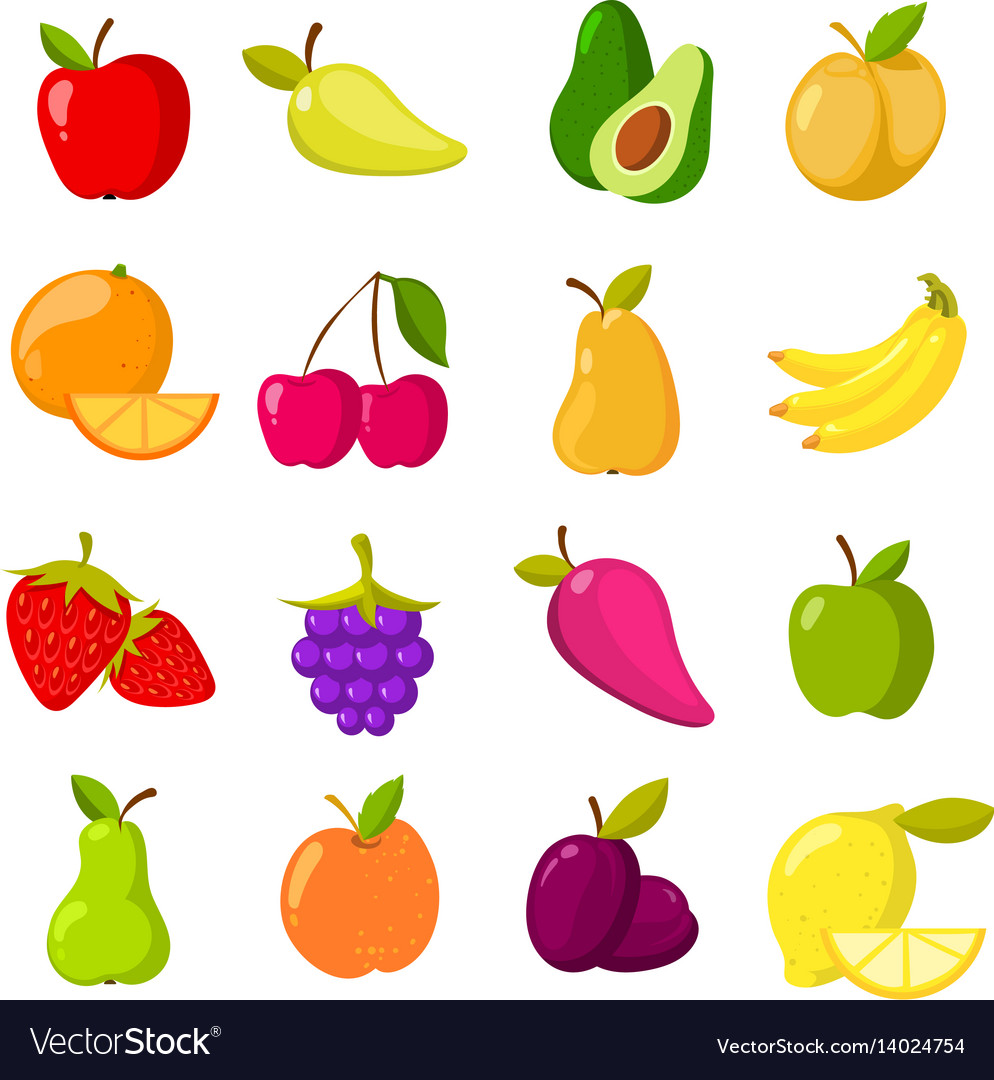 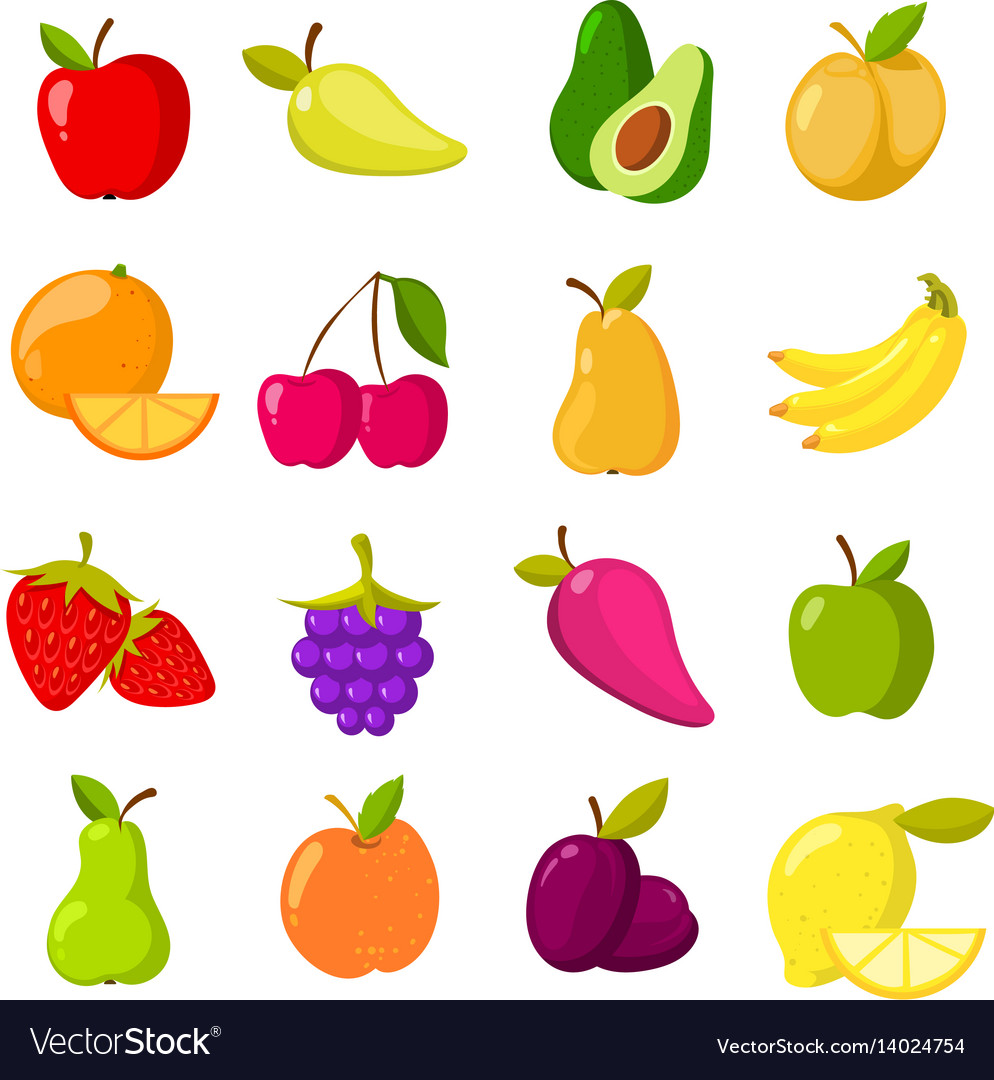 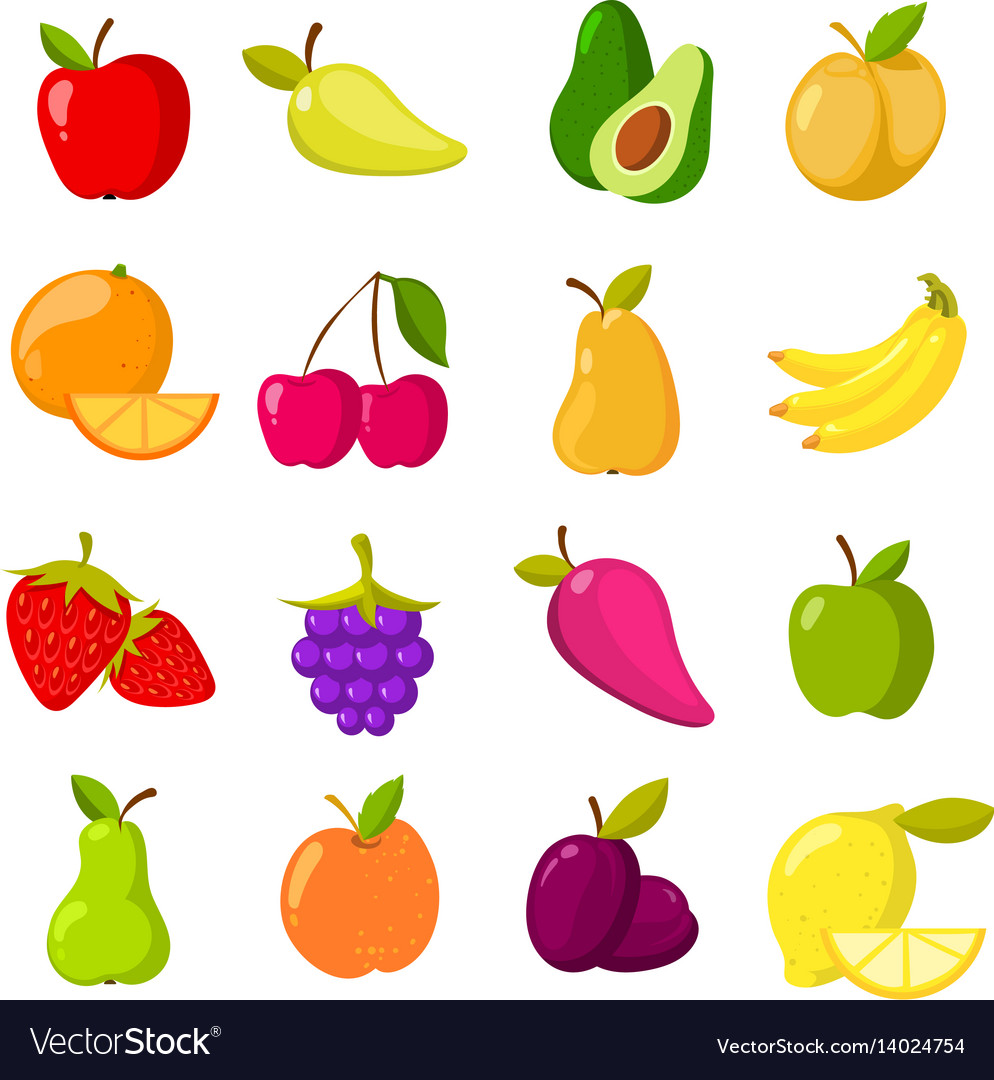 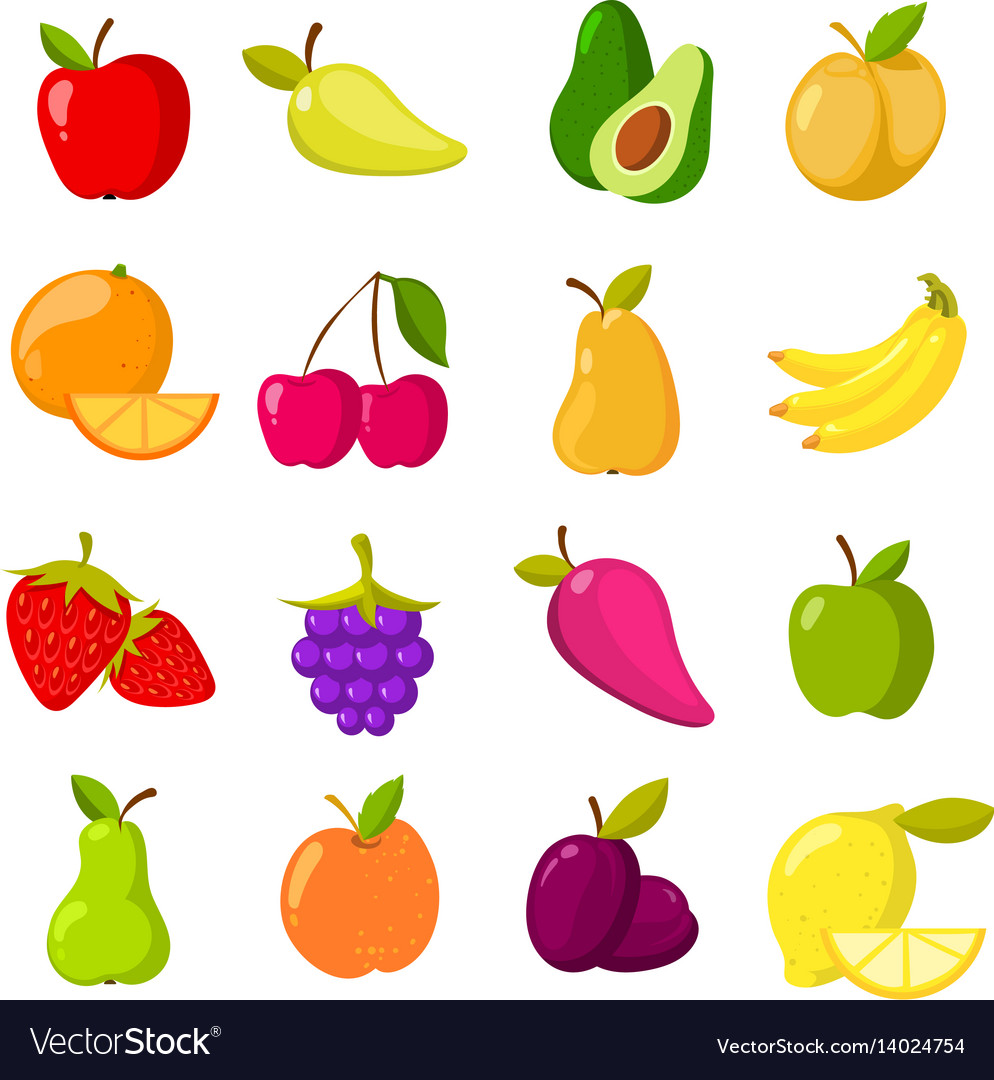 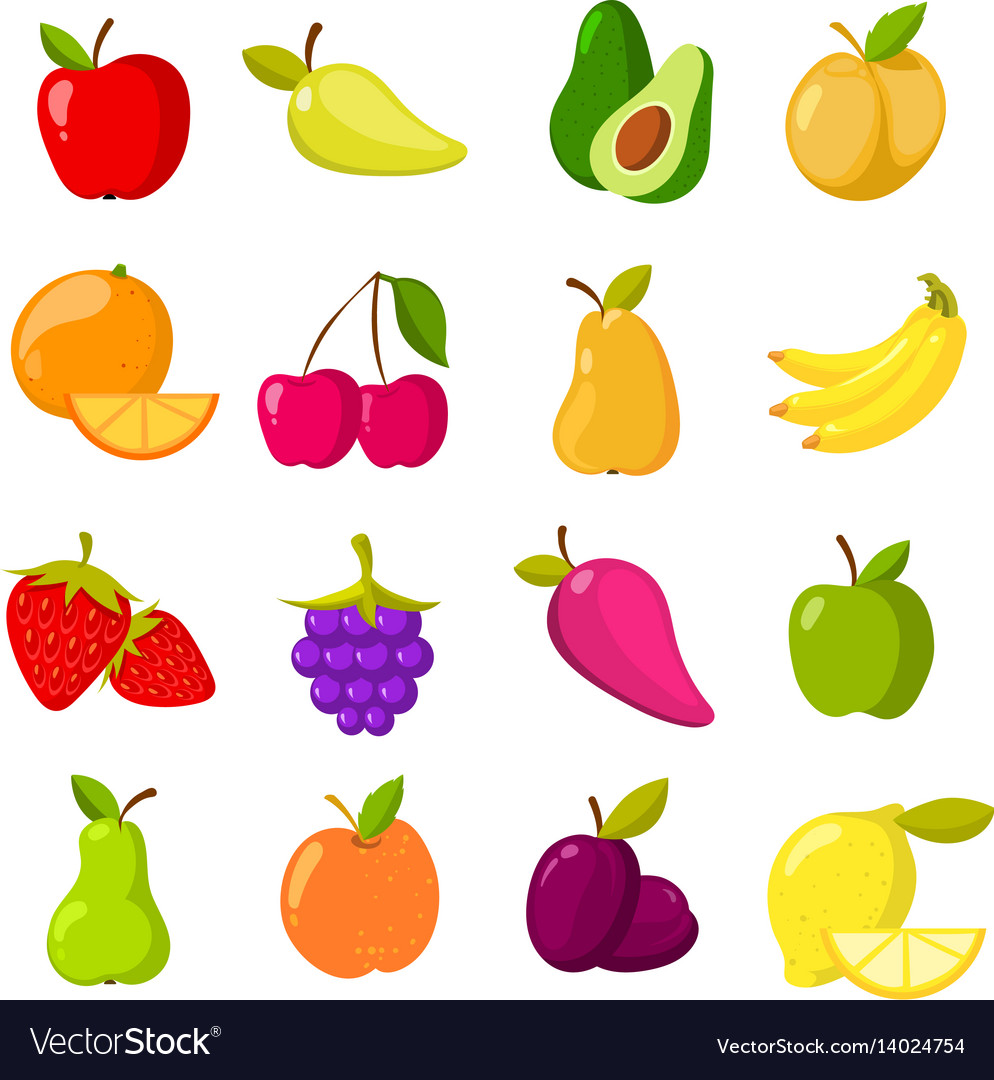 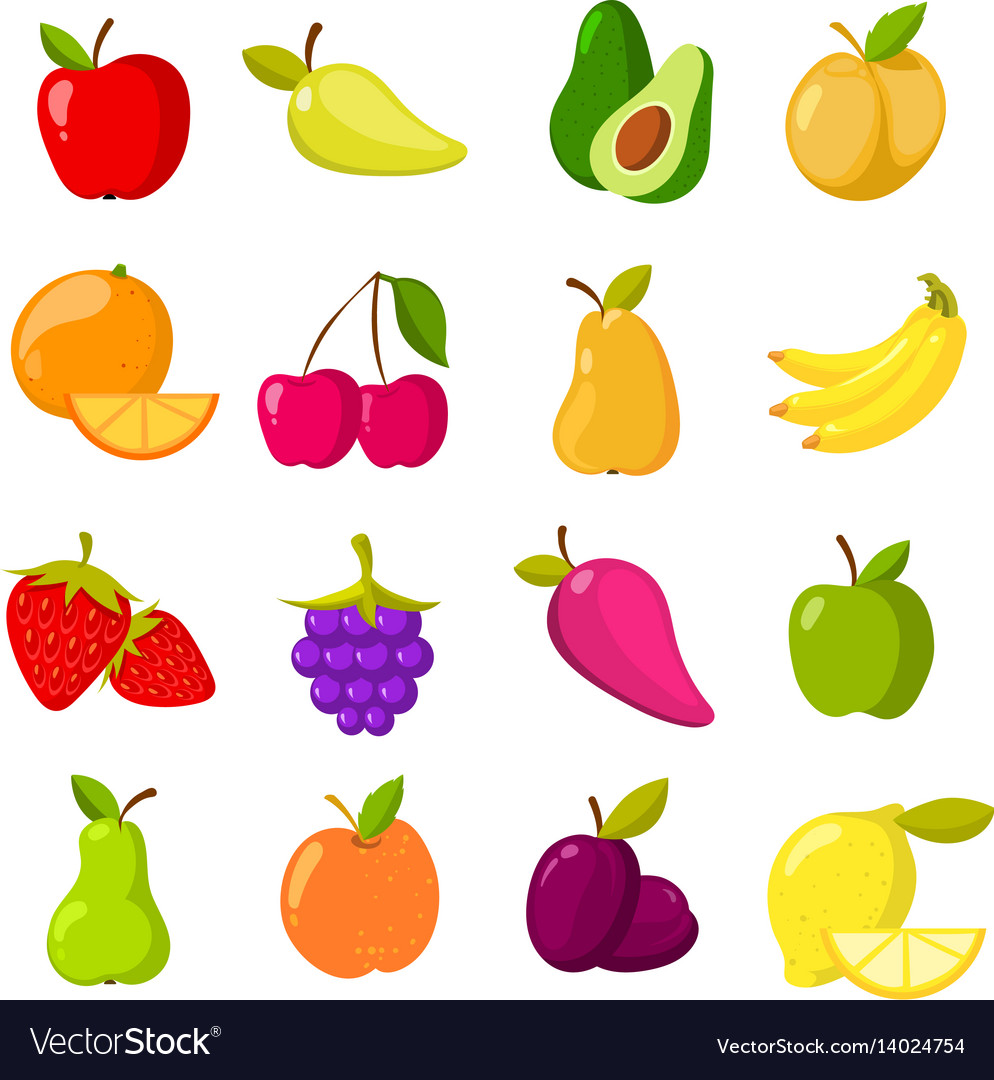 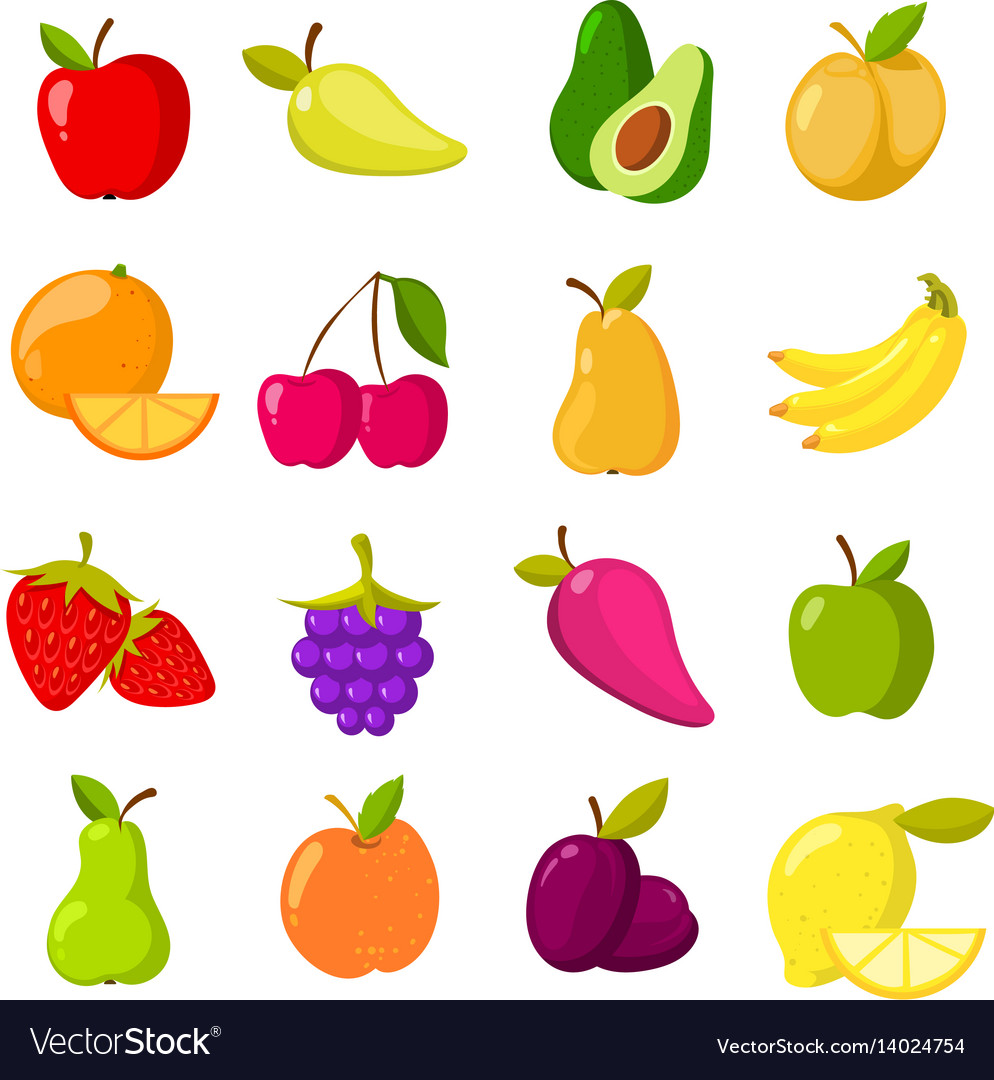 This would be time-consuming
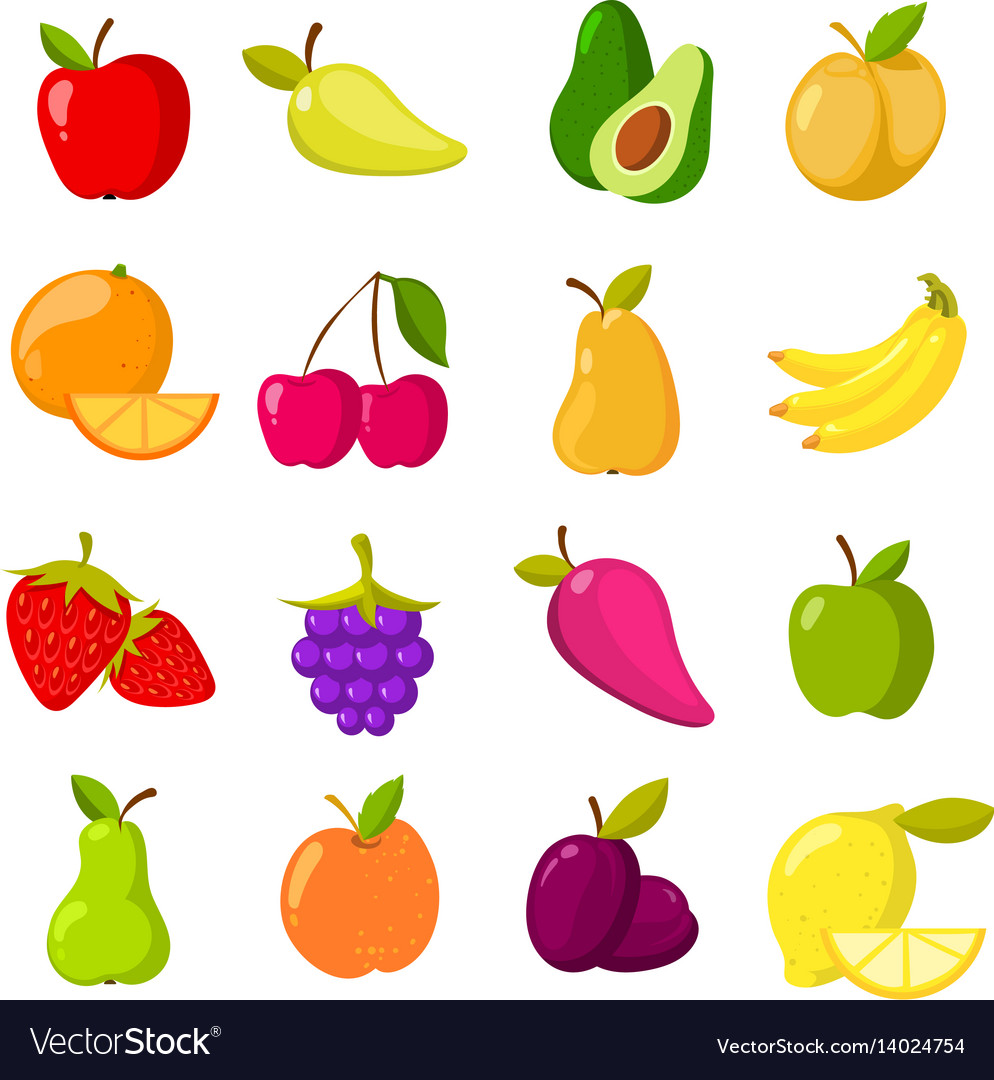 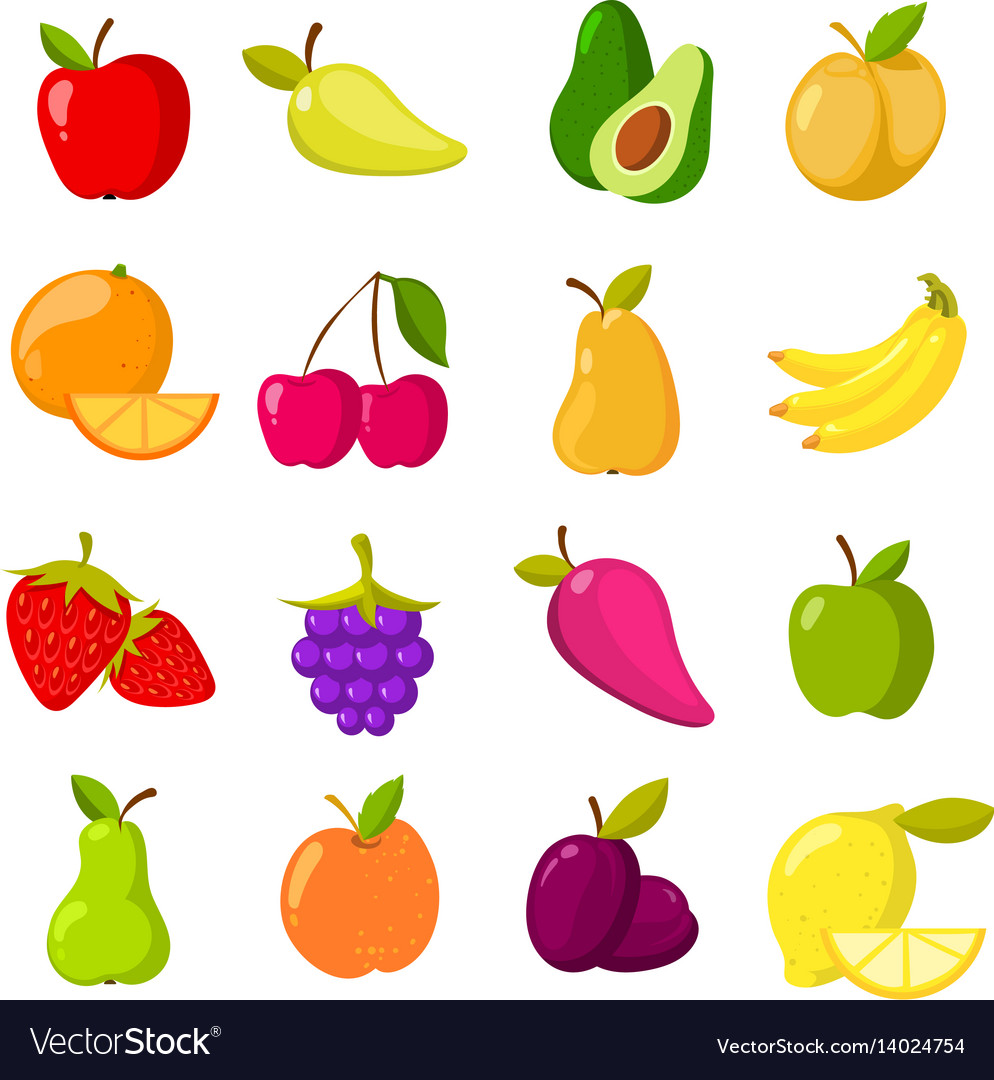 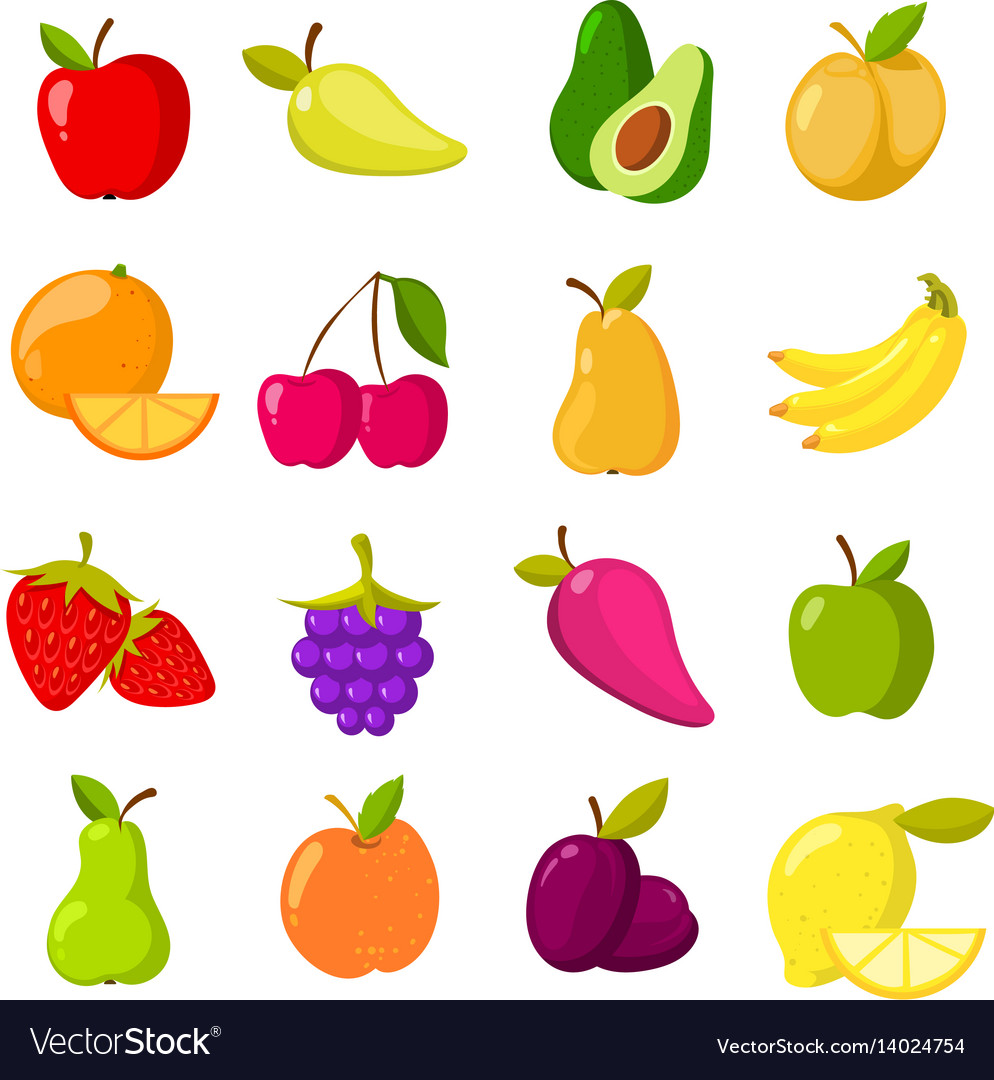 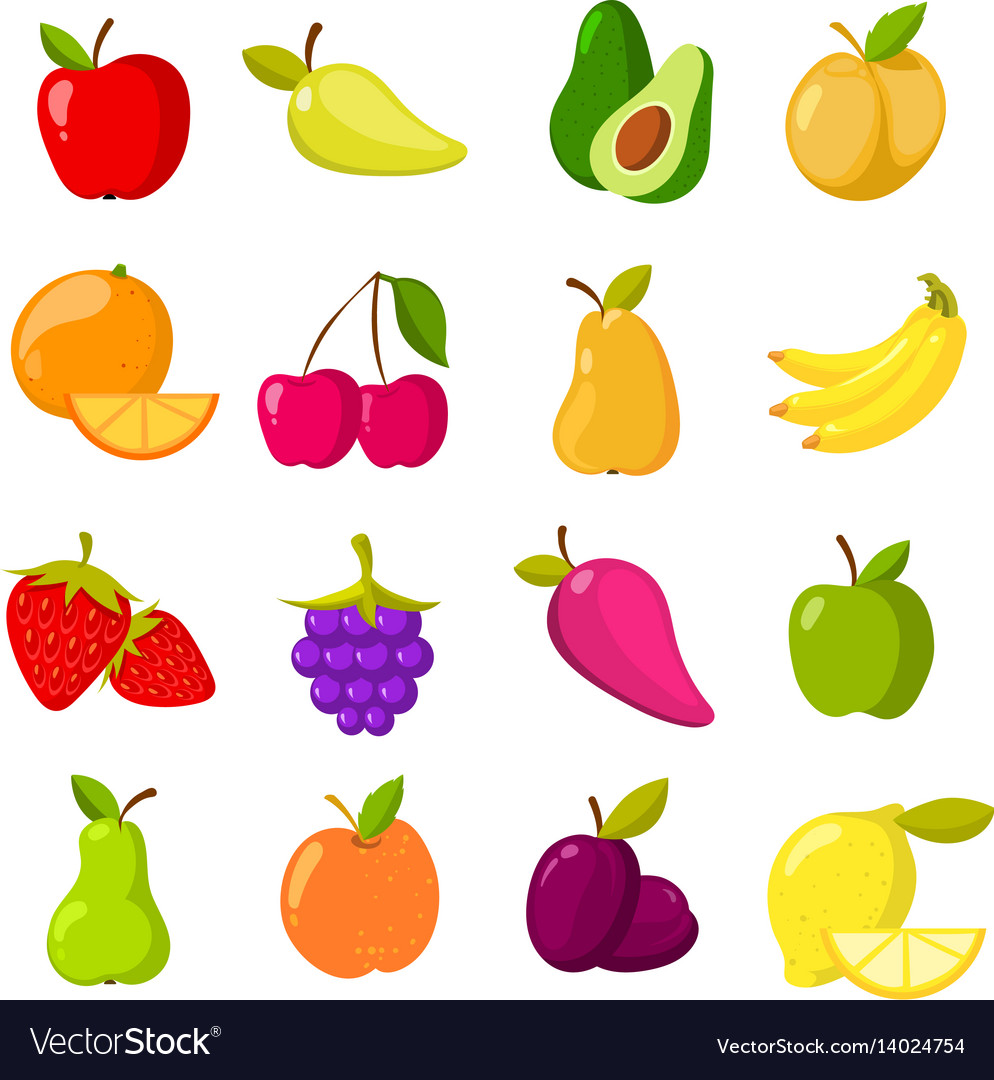 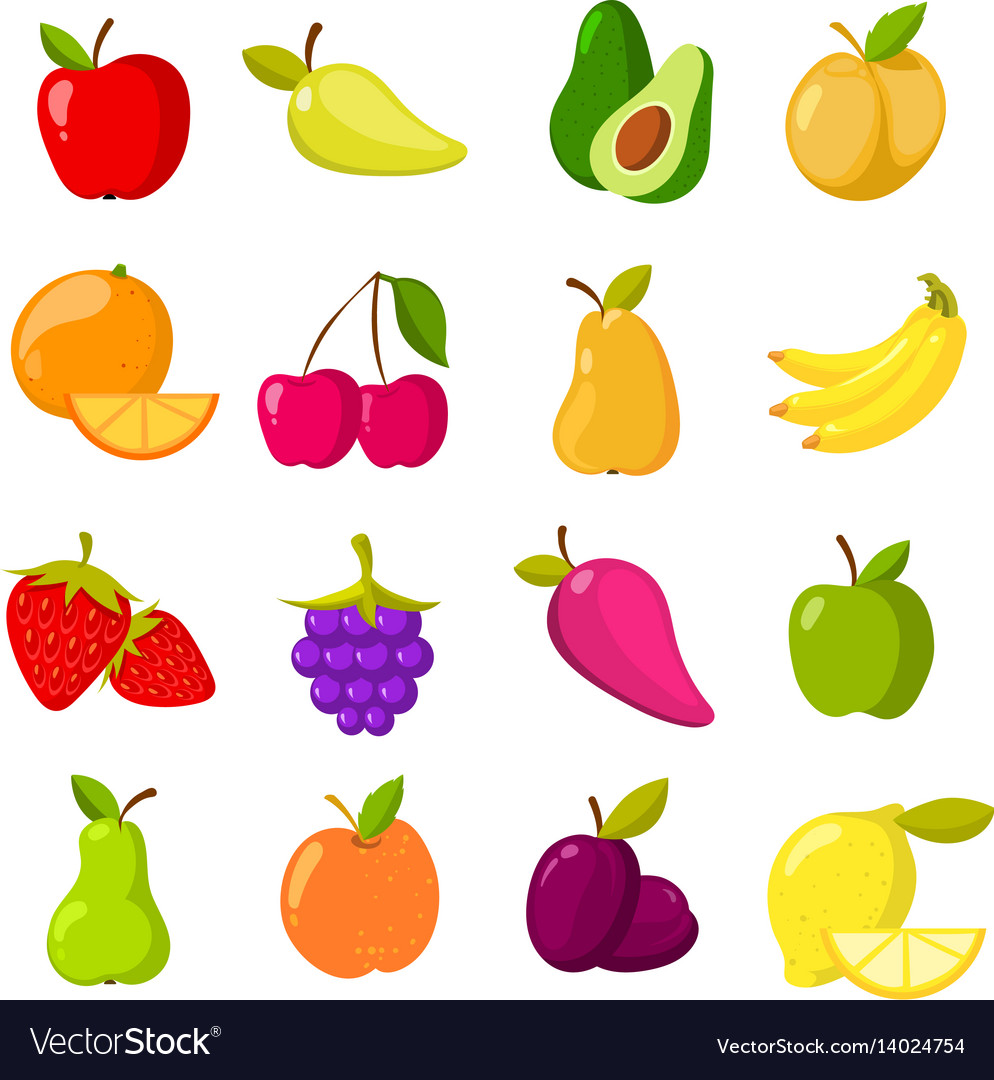 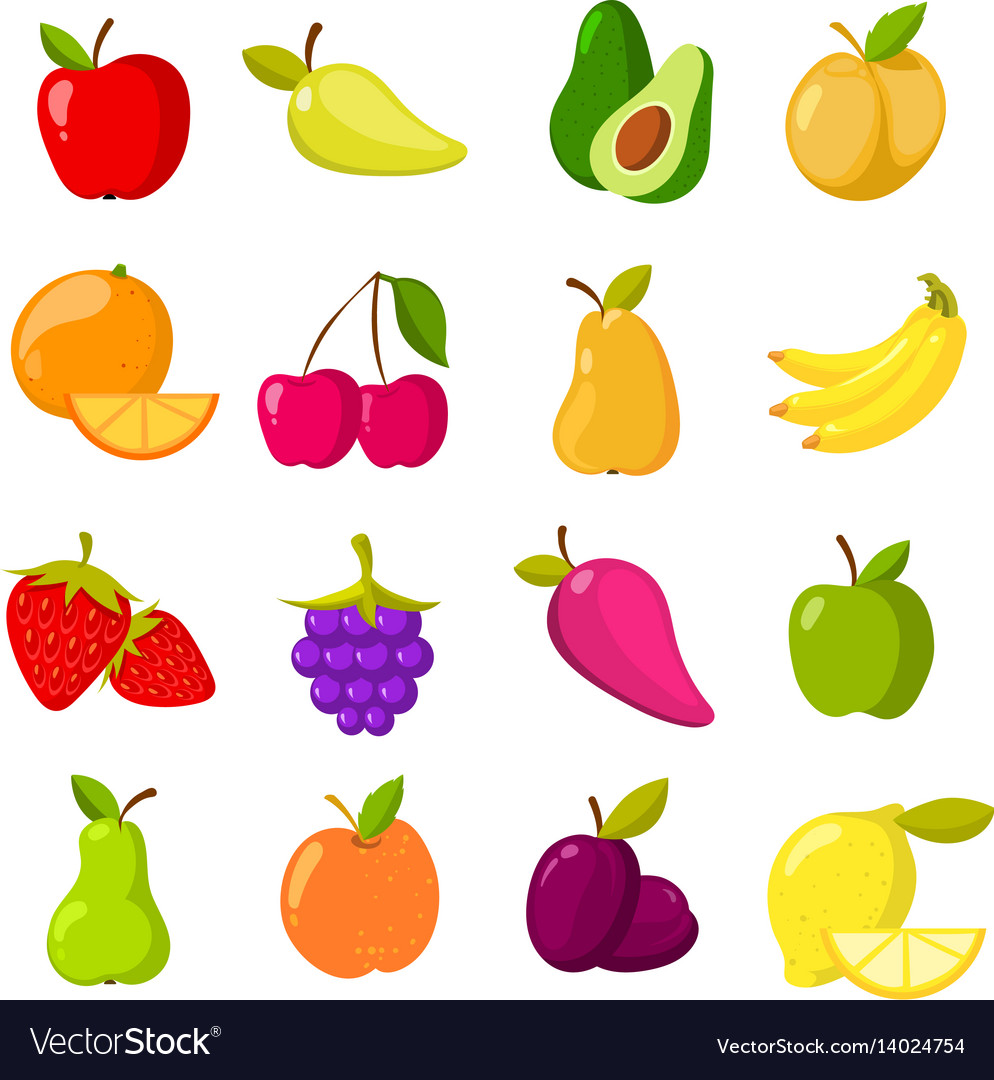 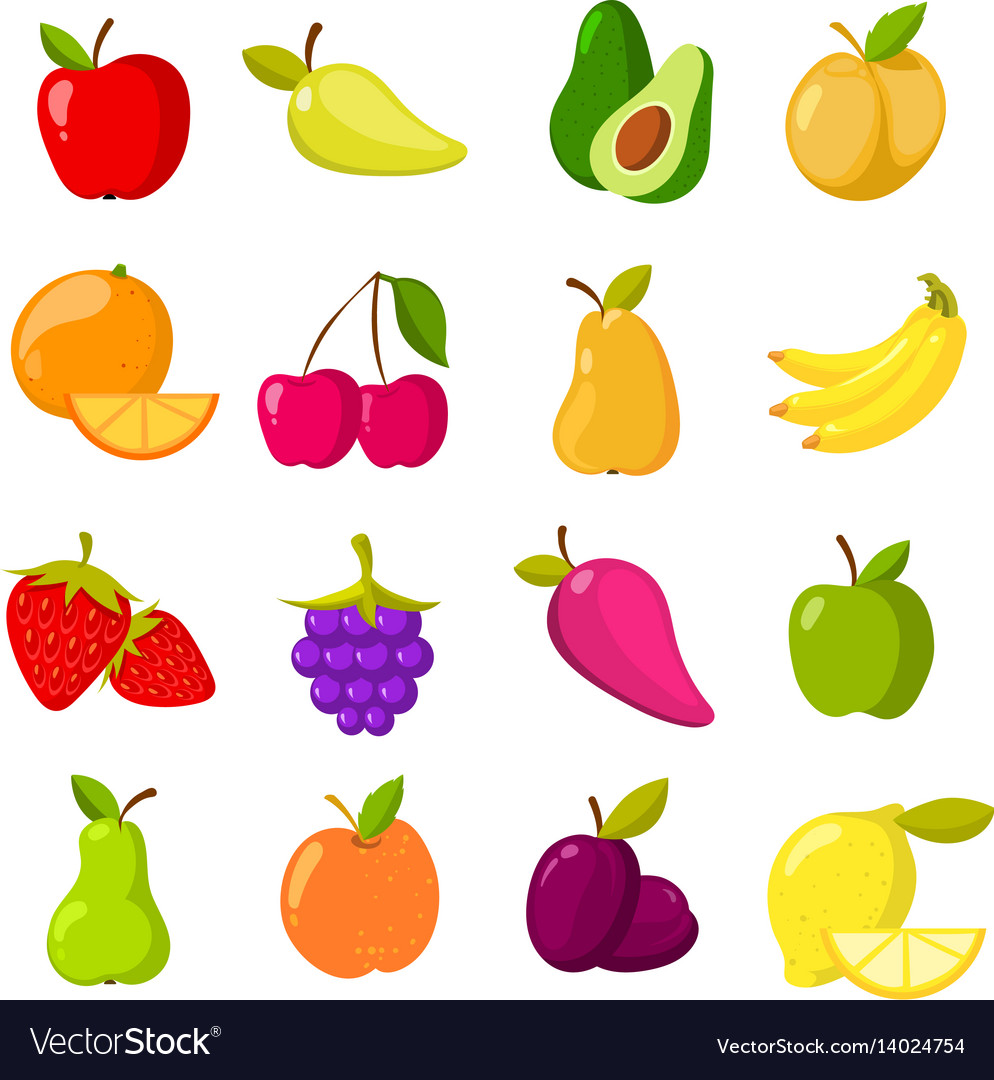 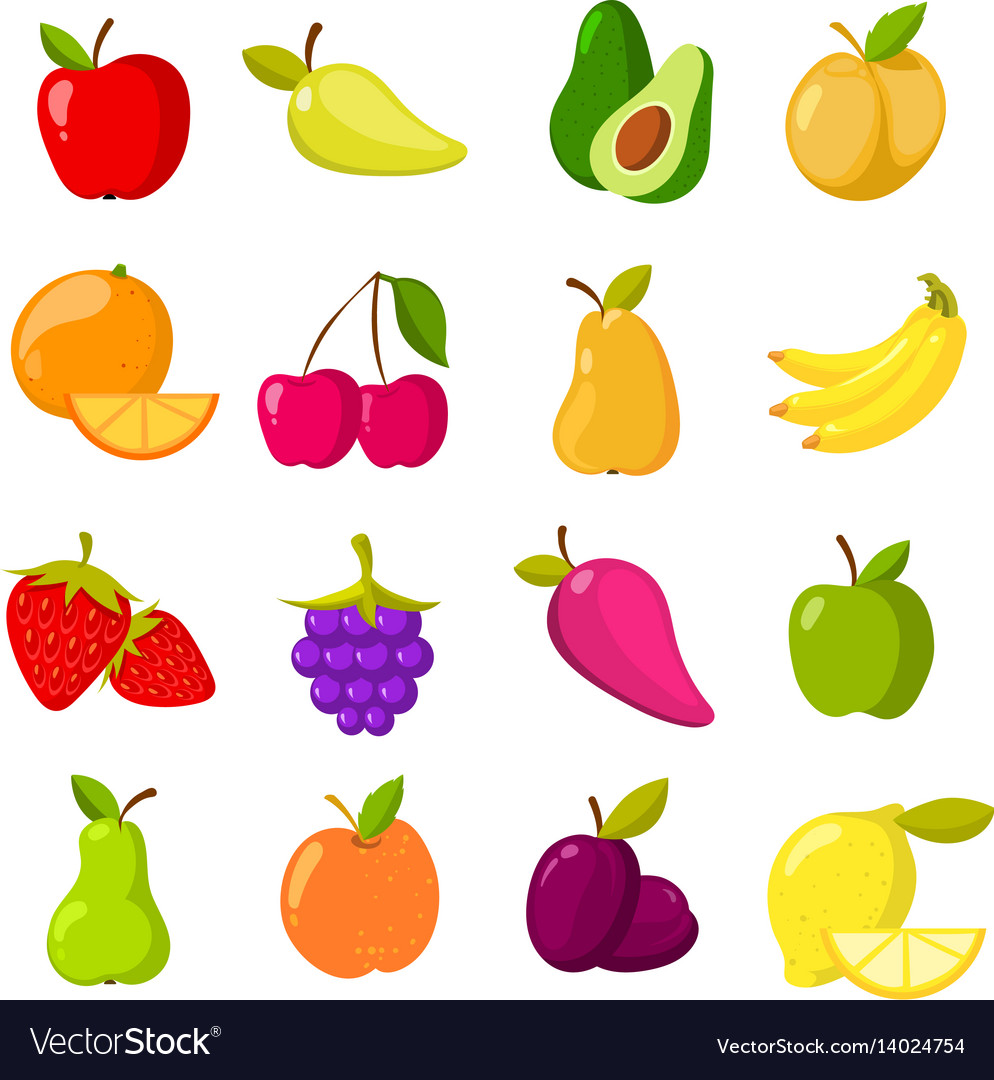 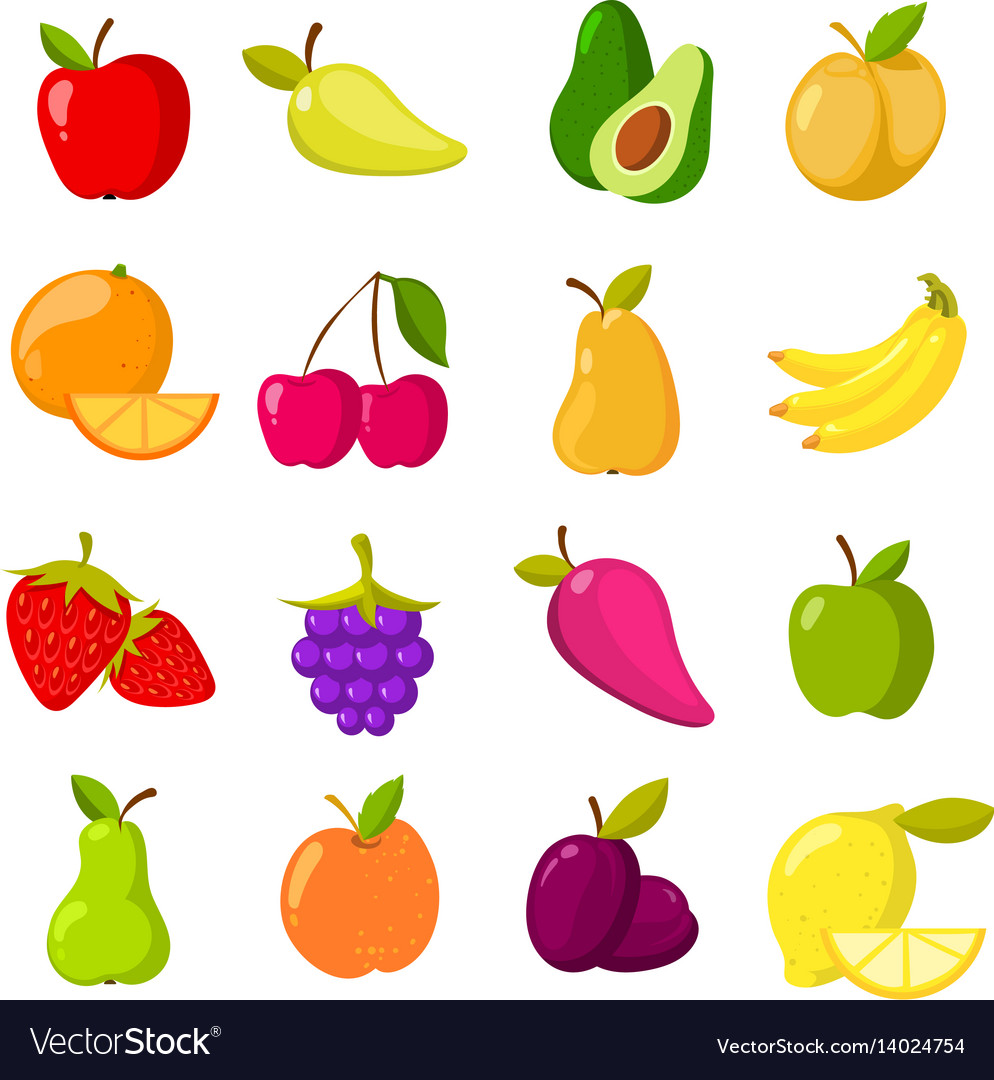 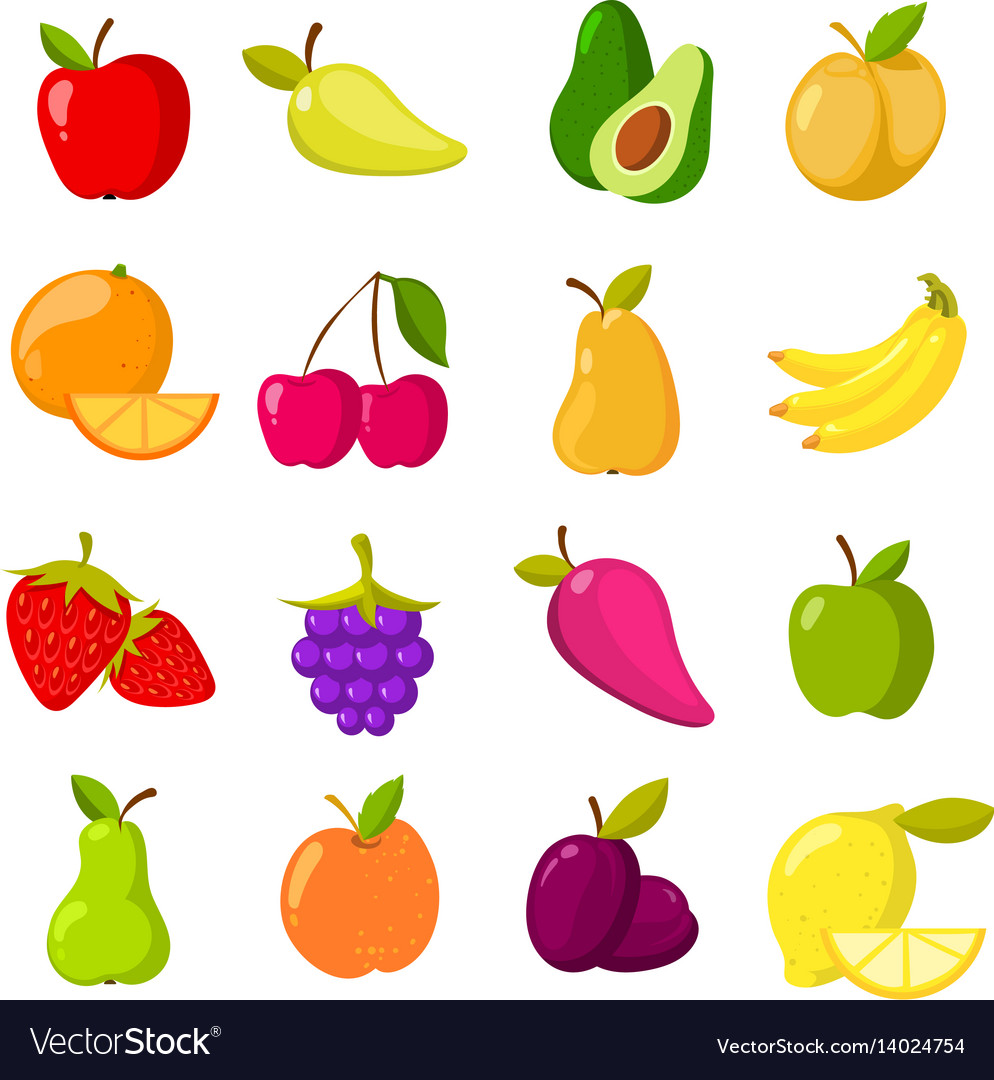 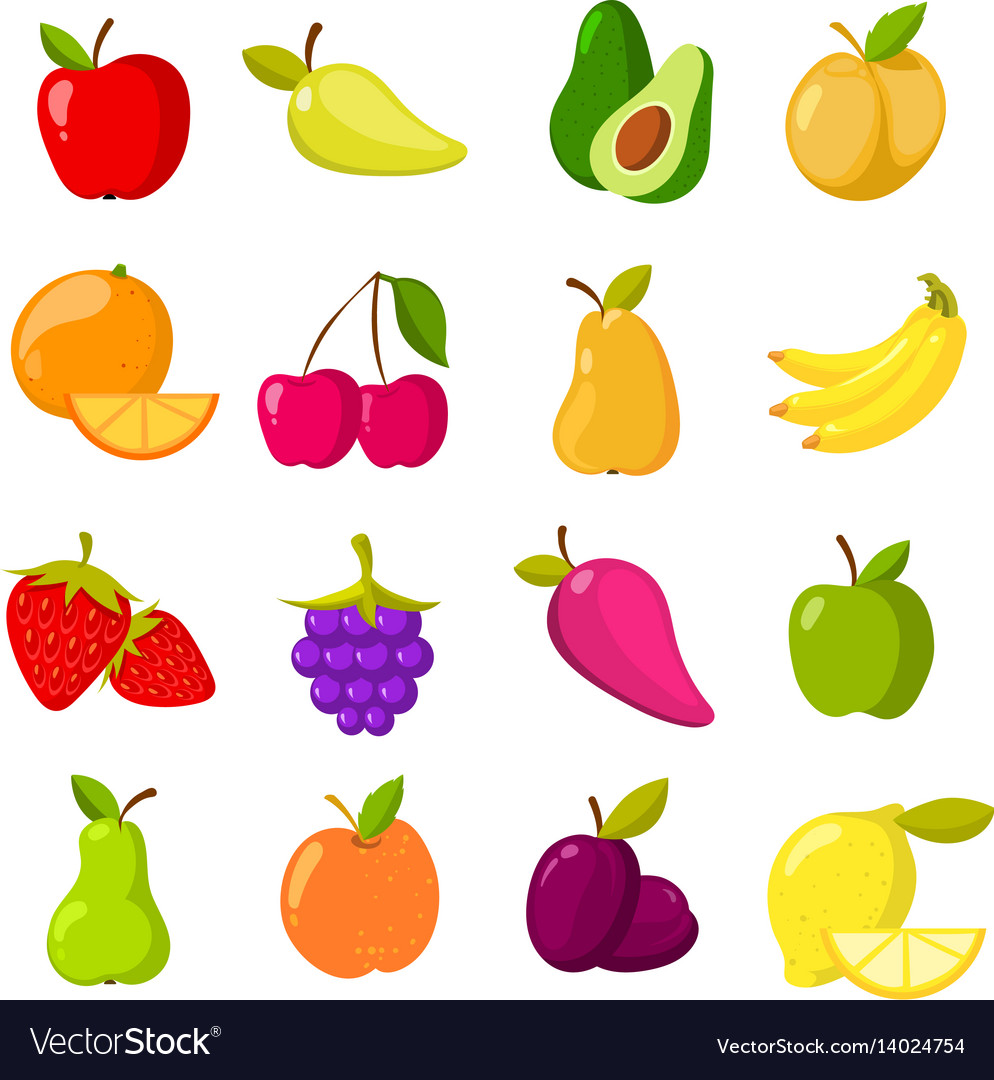 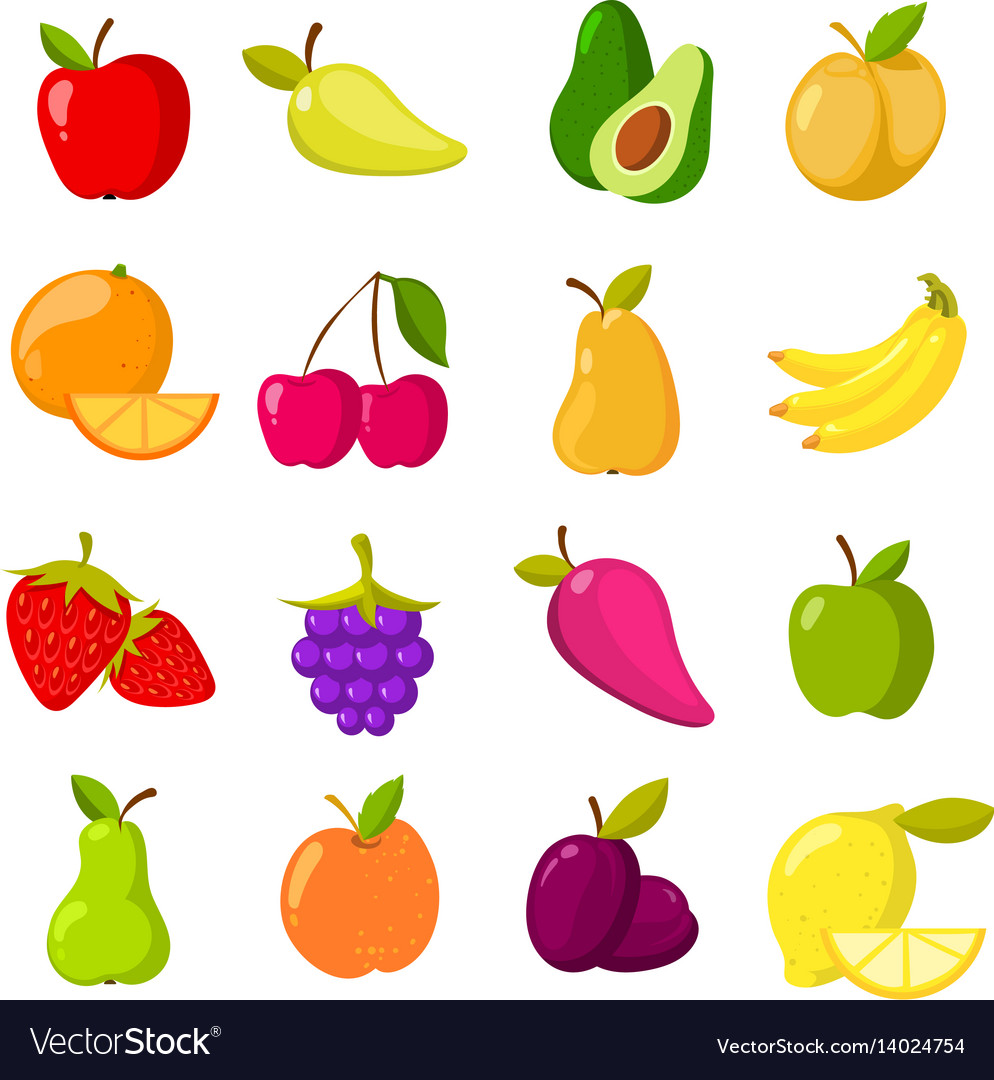 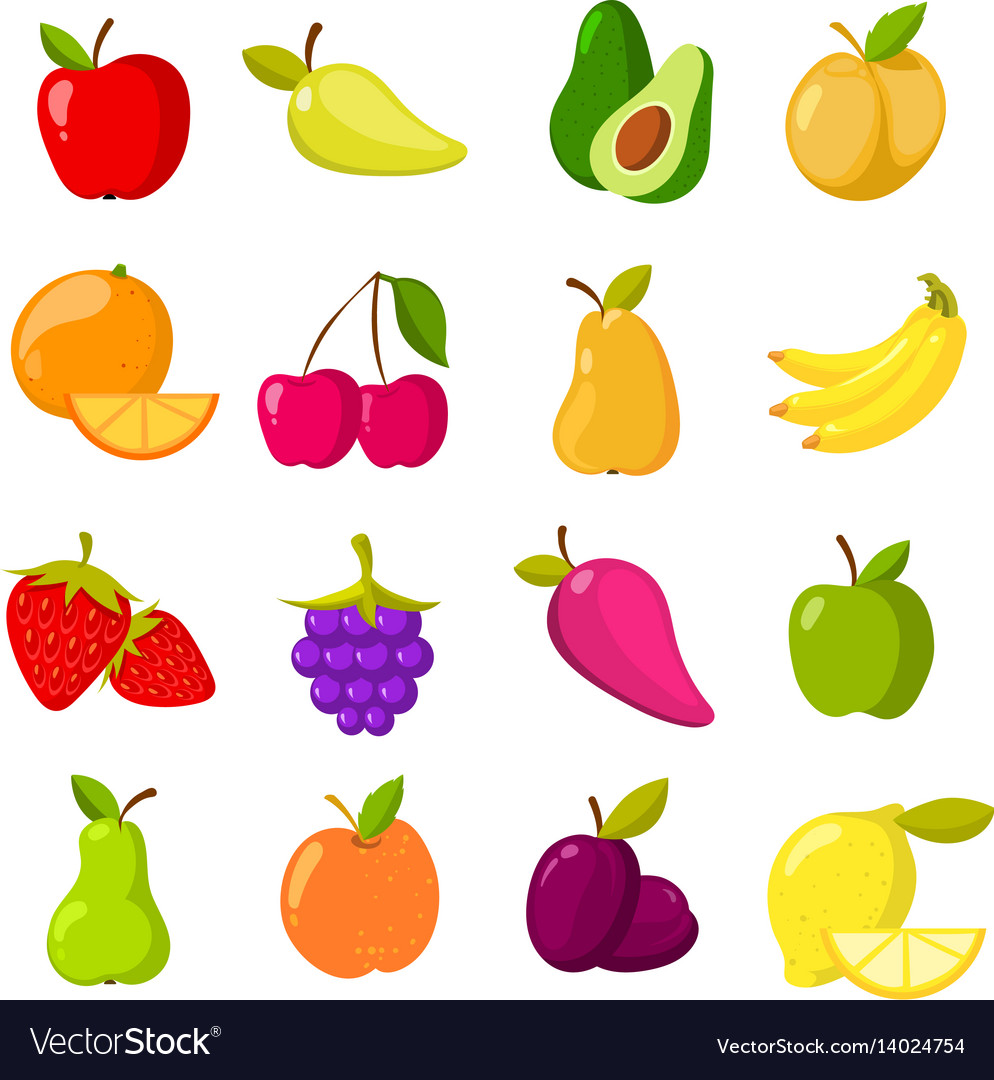 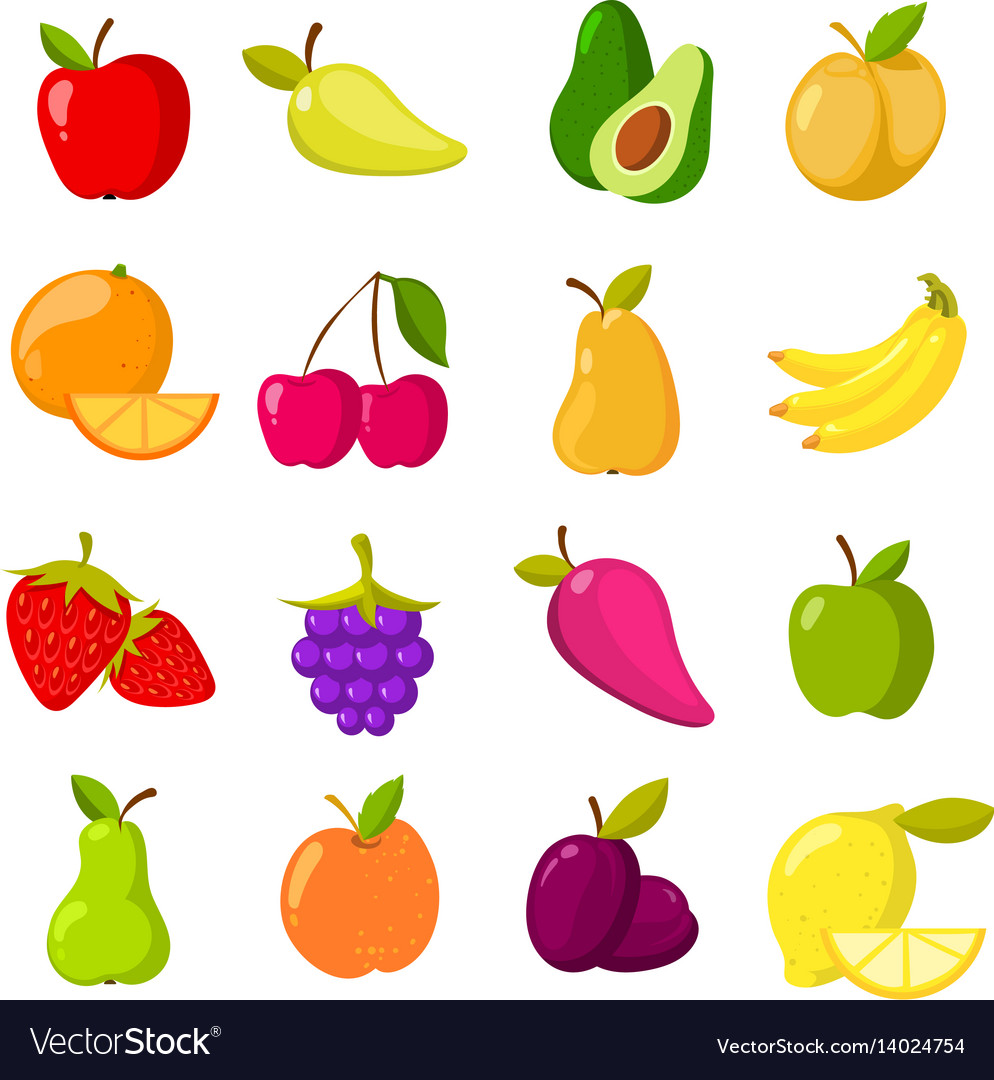 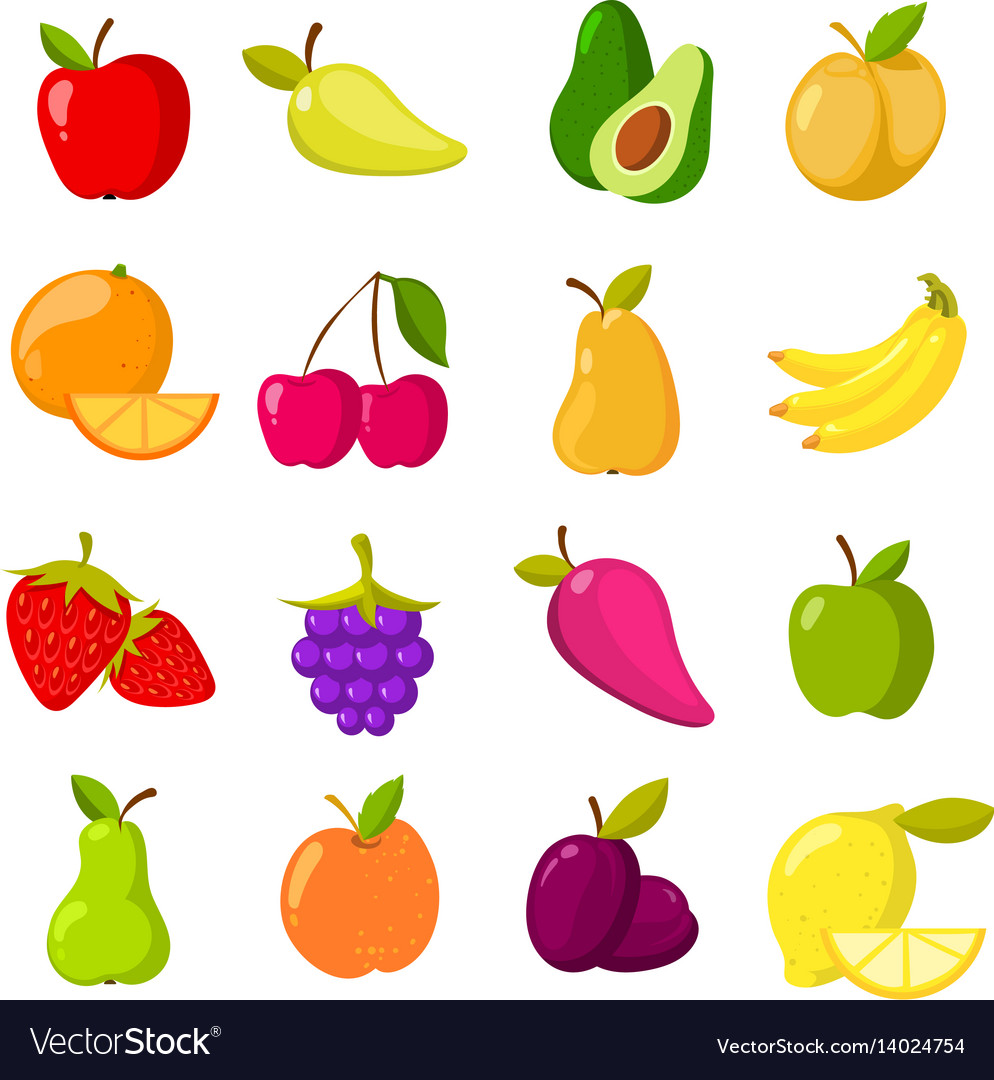 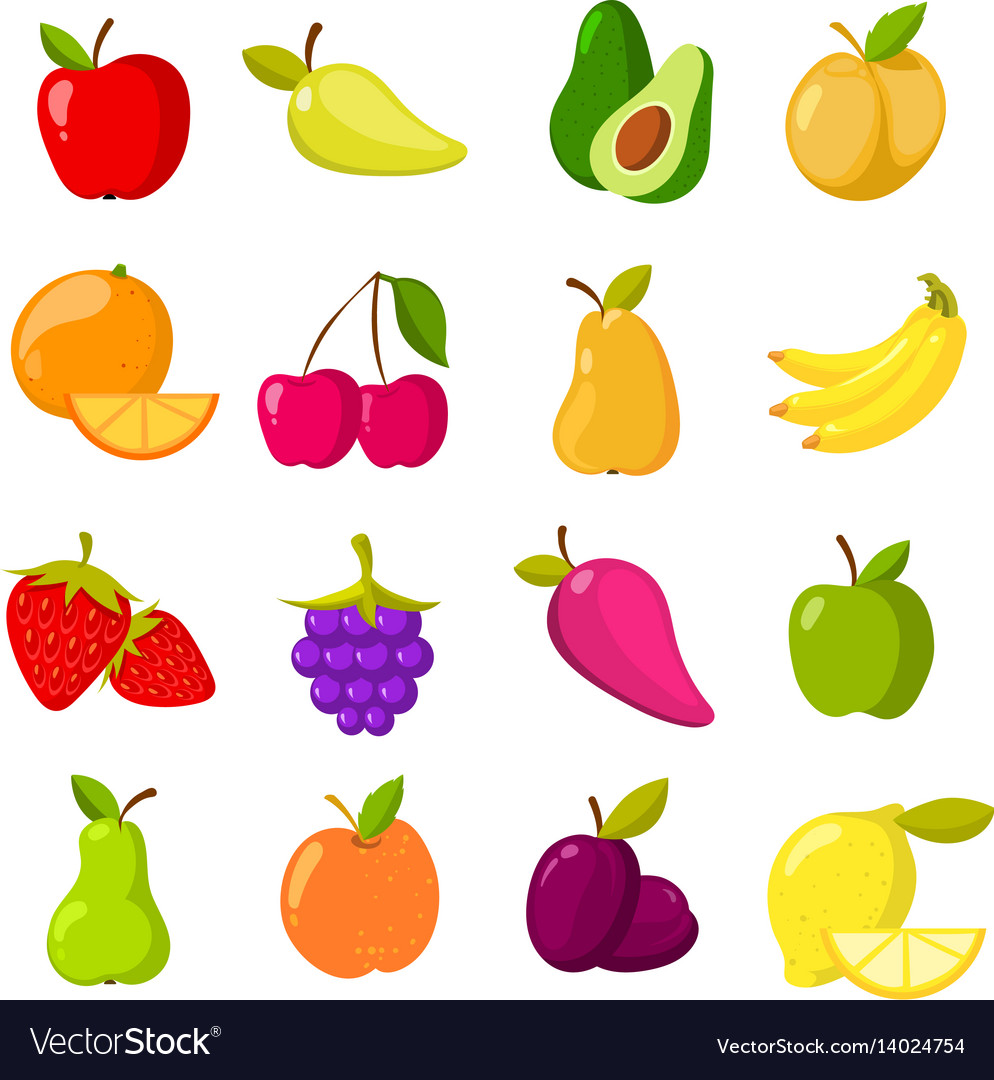 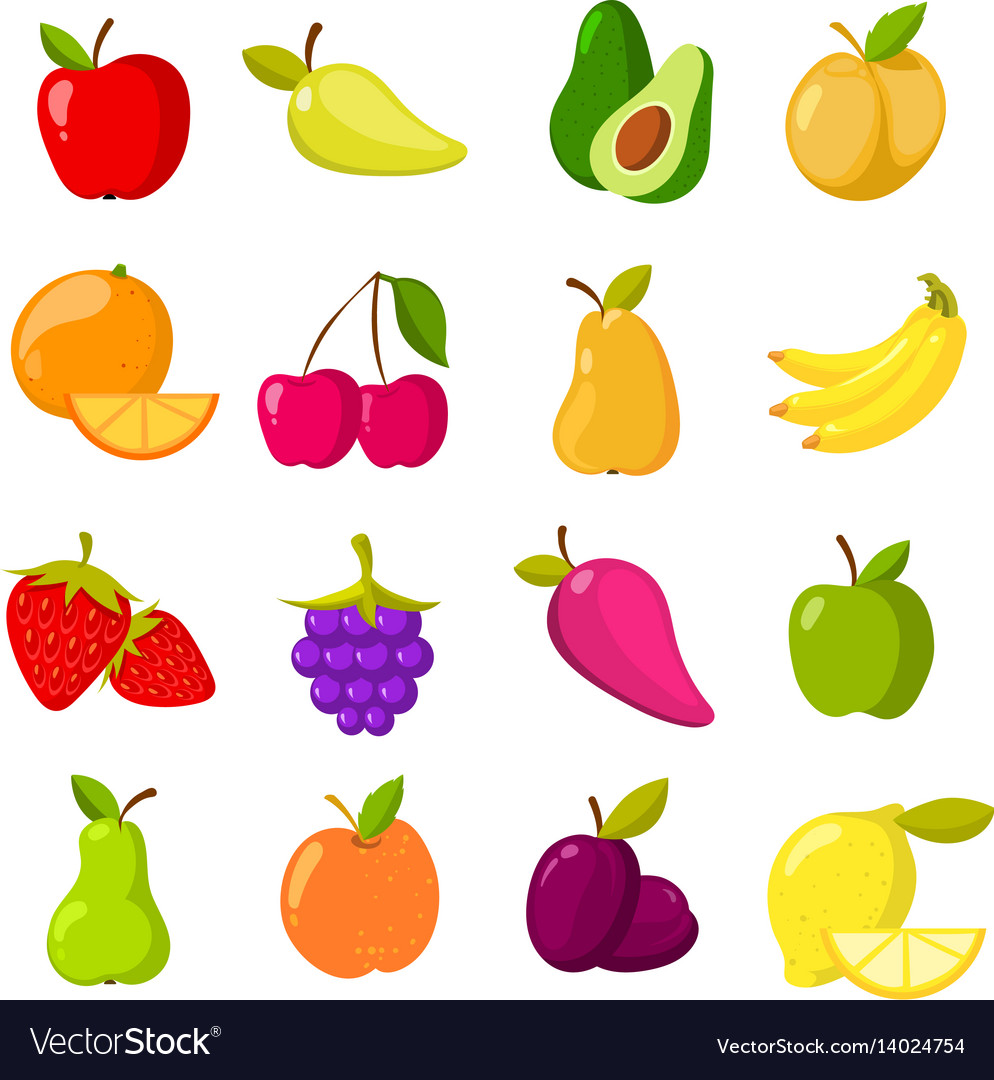 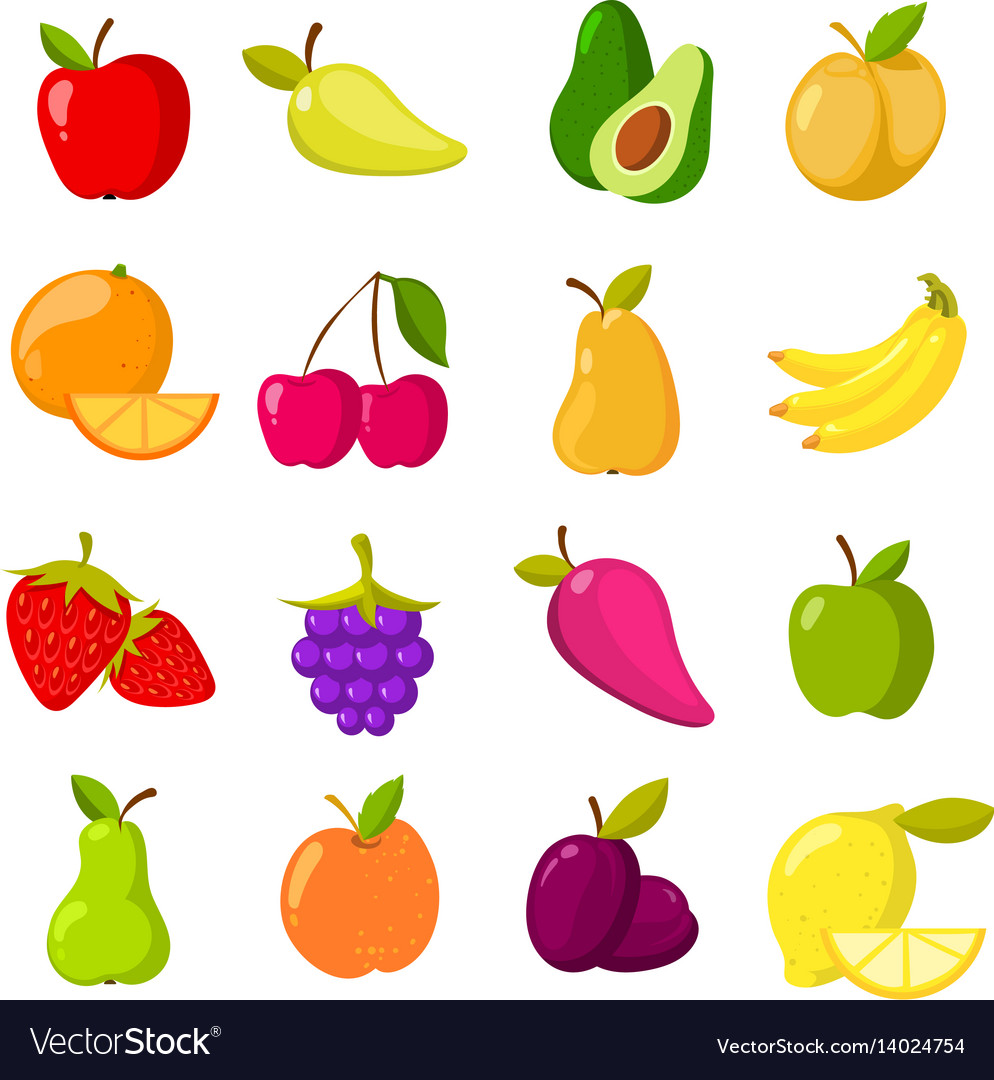 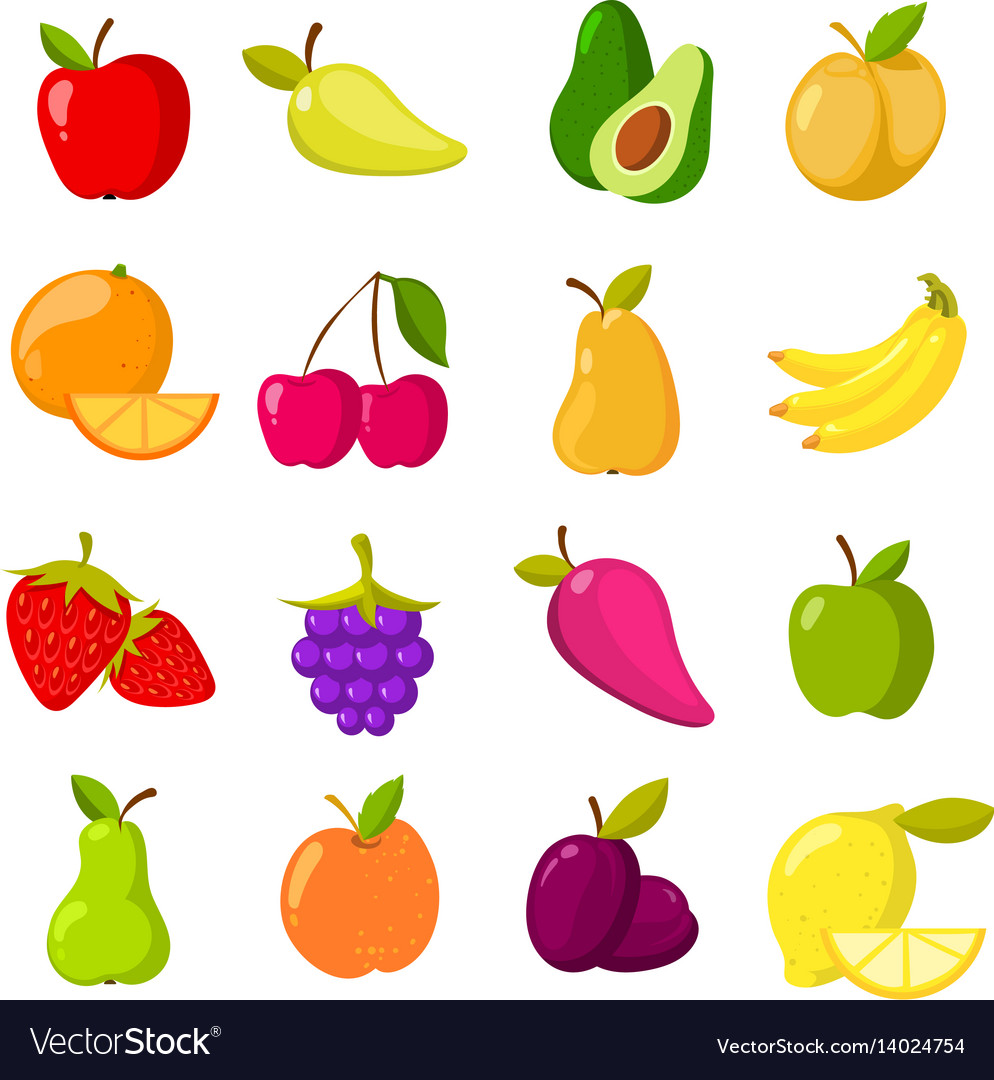 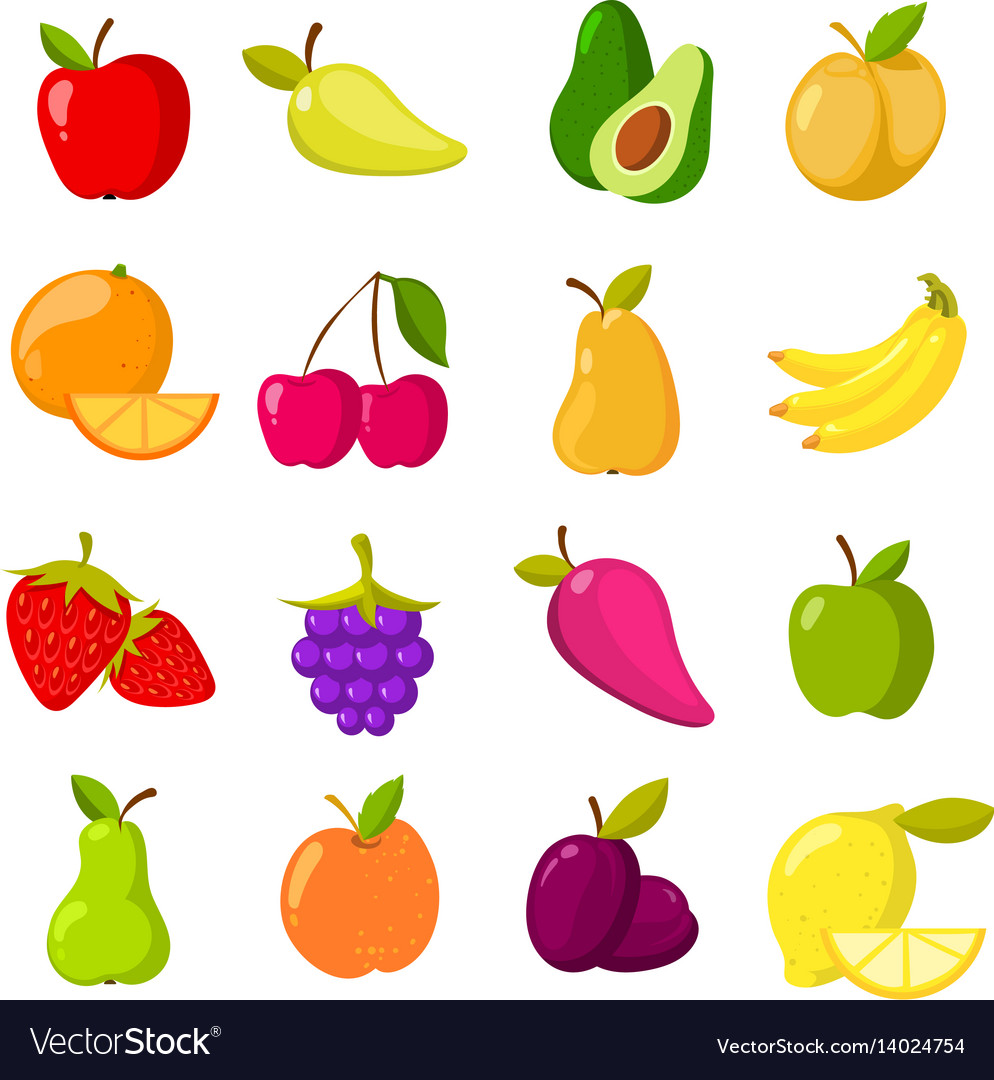 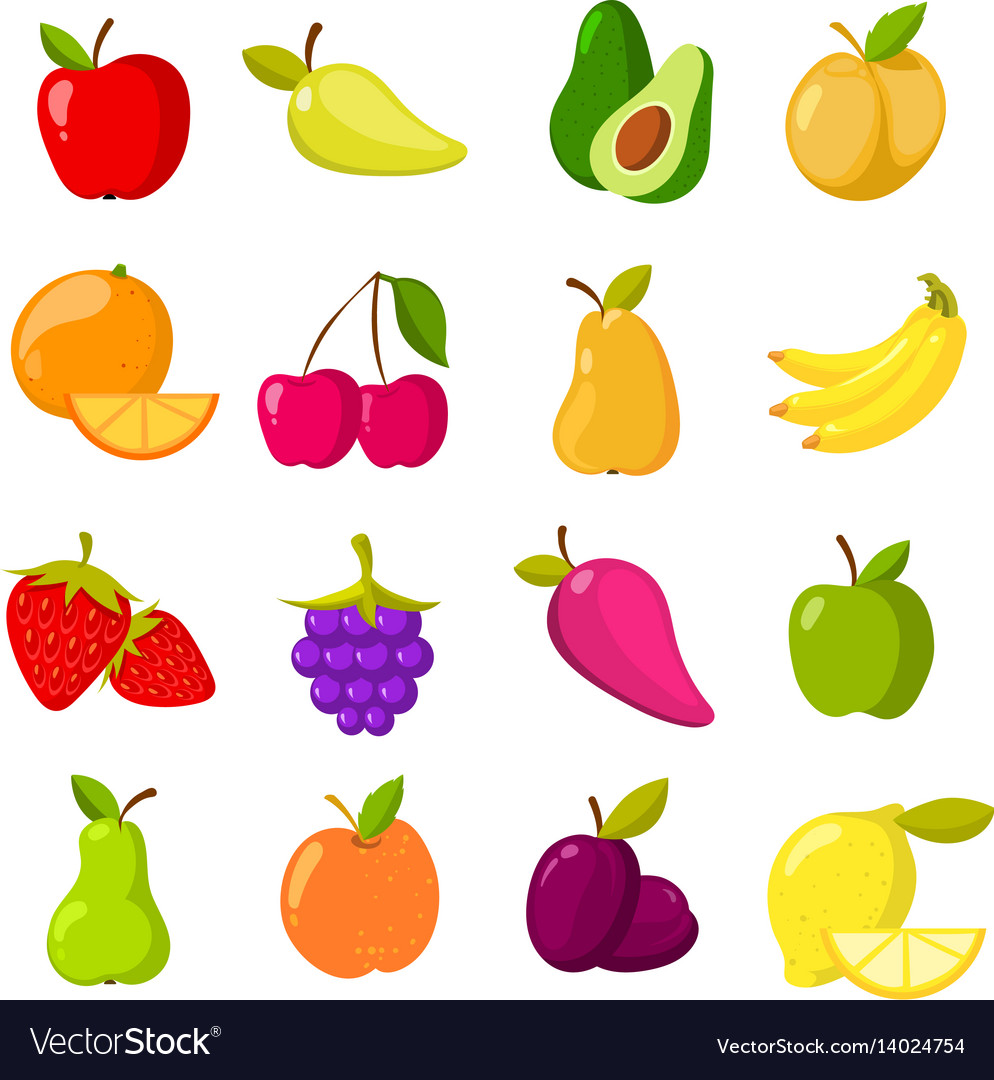 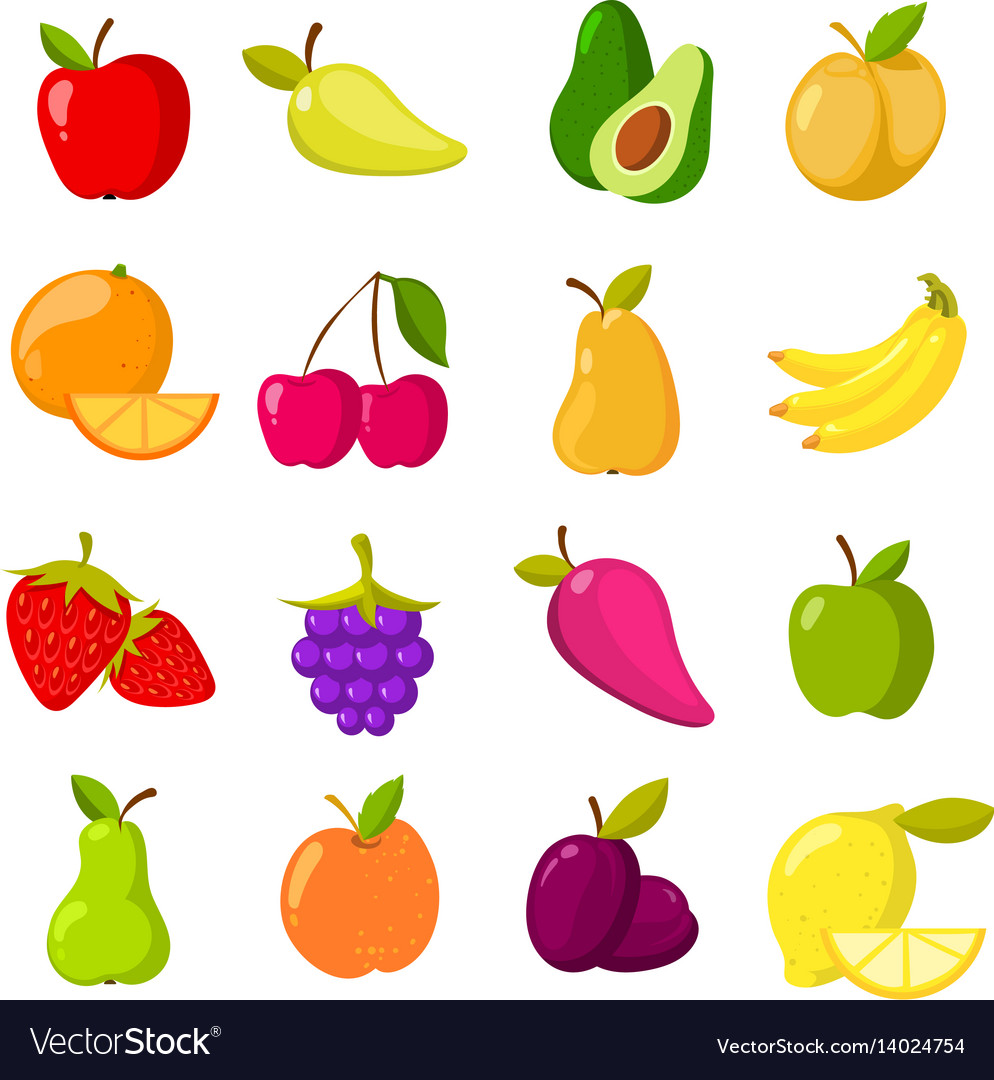 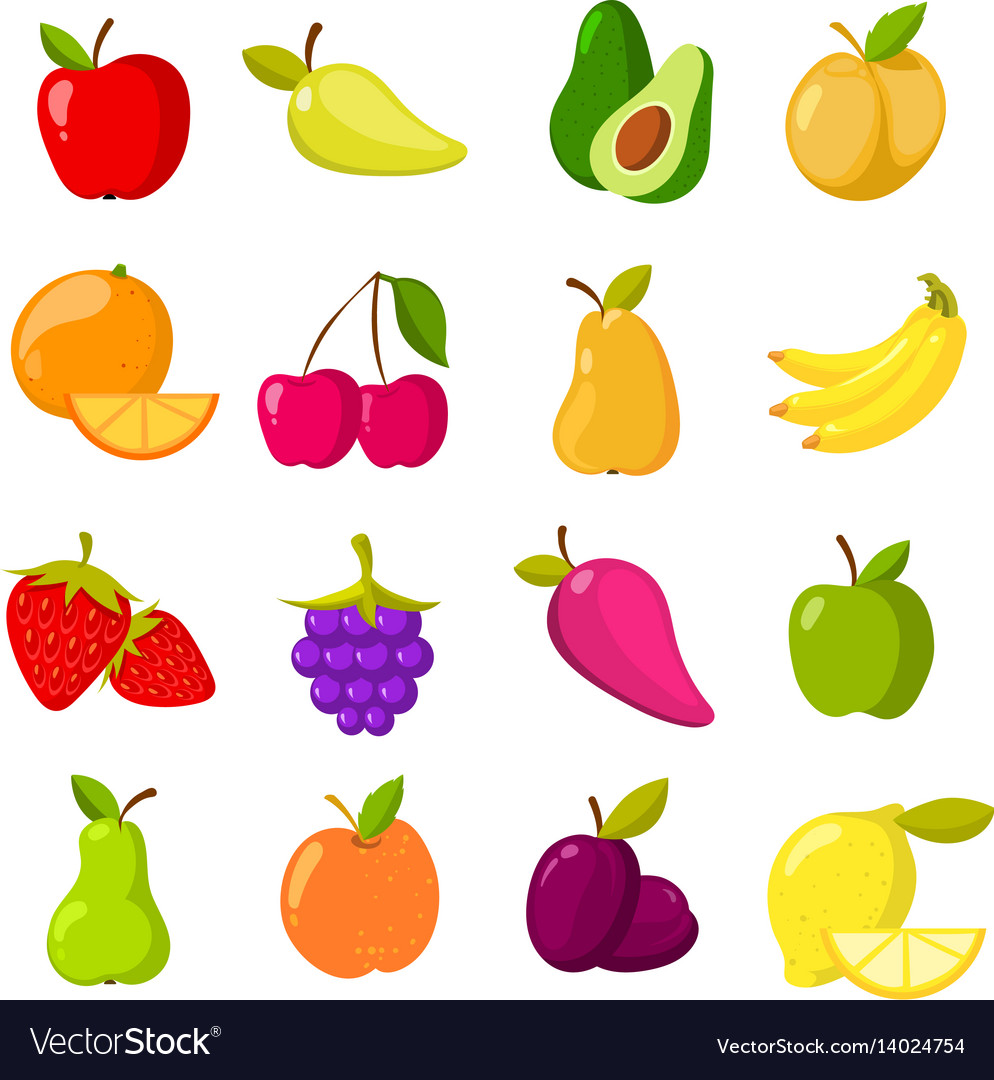 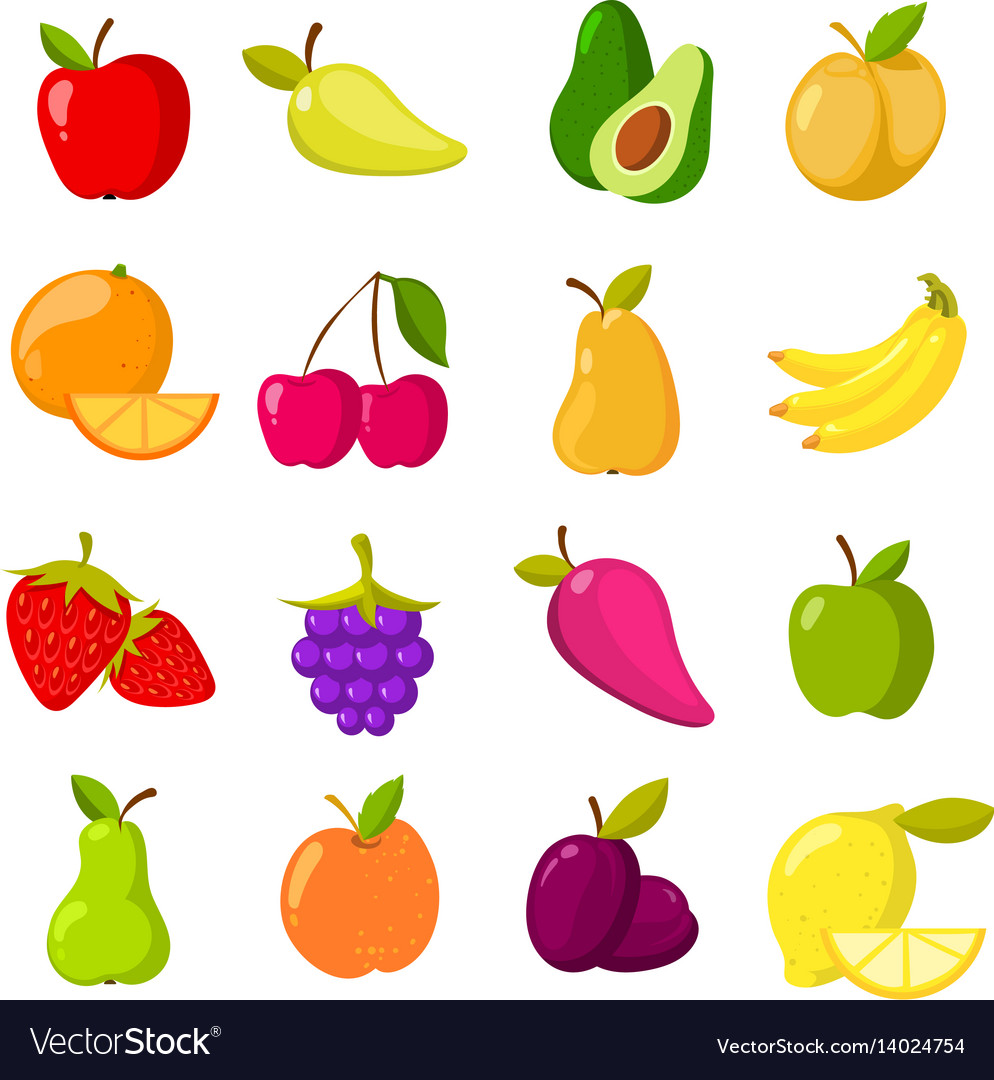 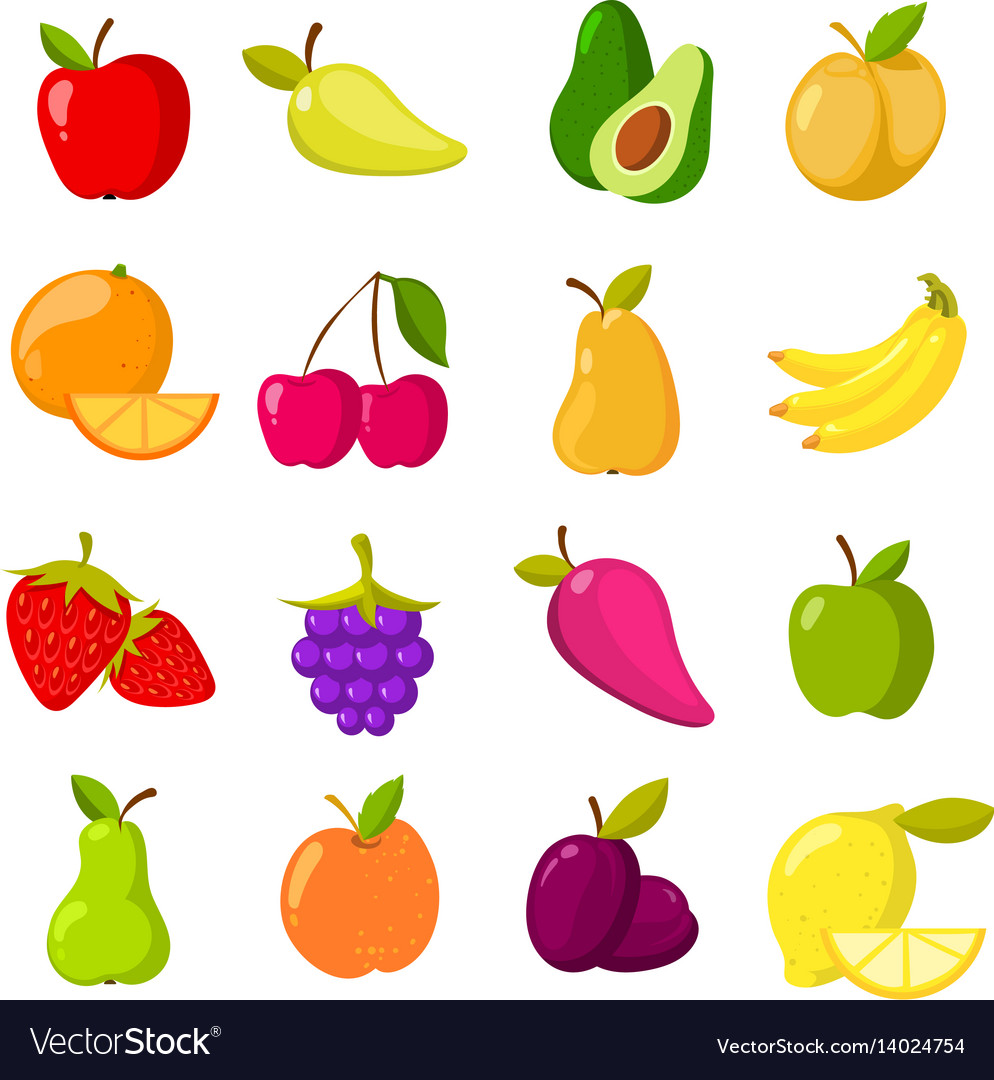 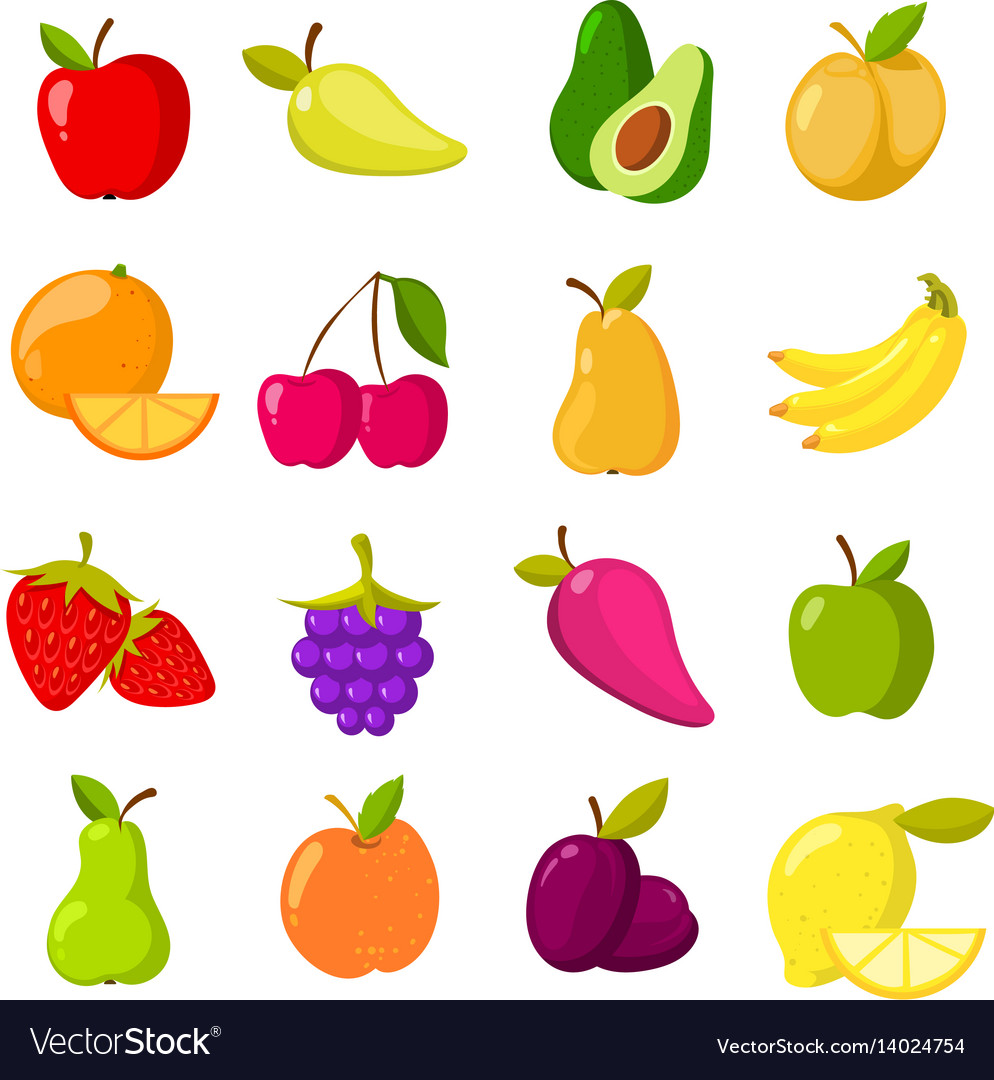 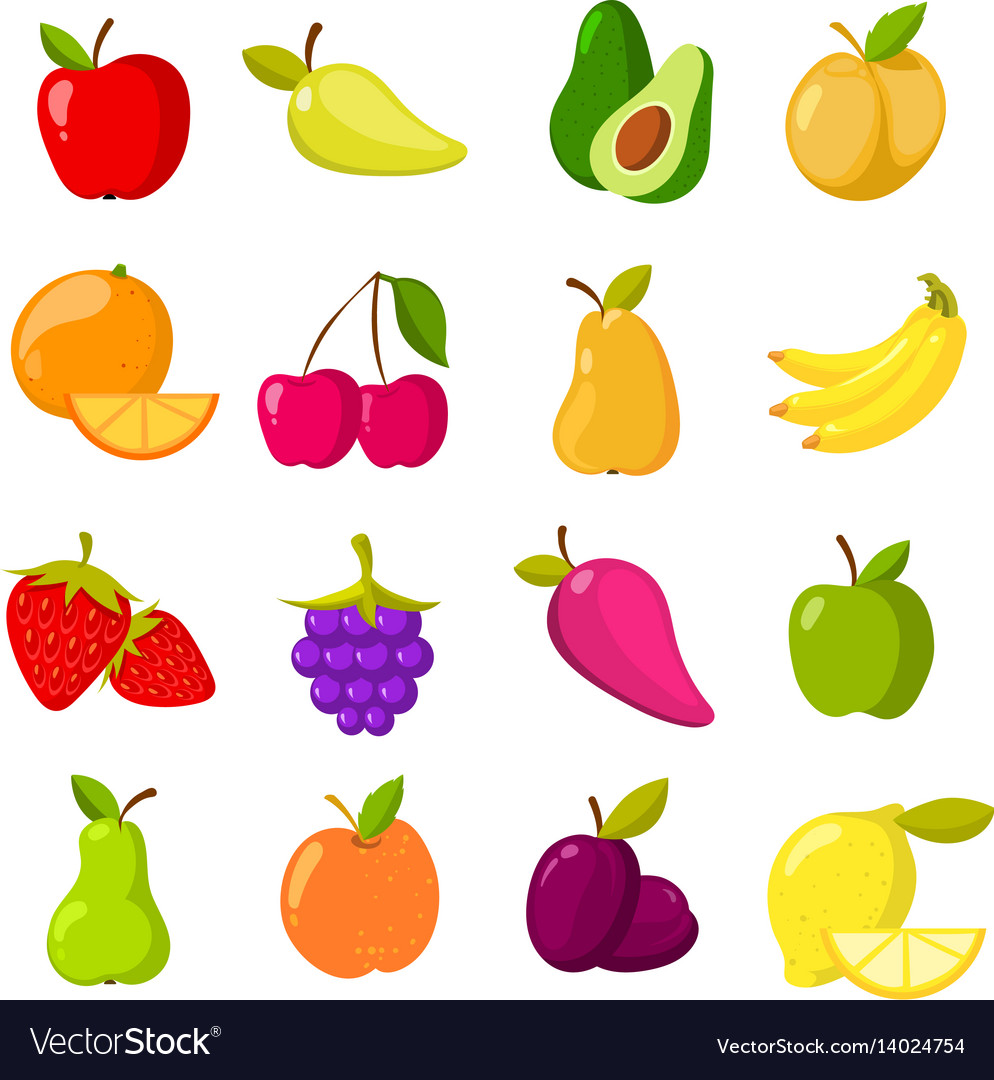 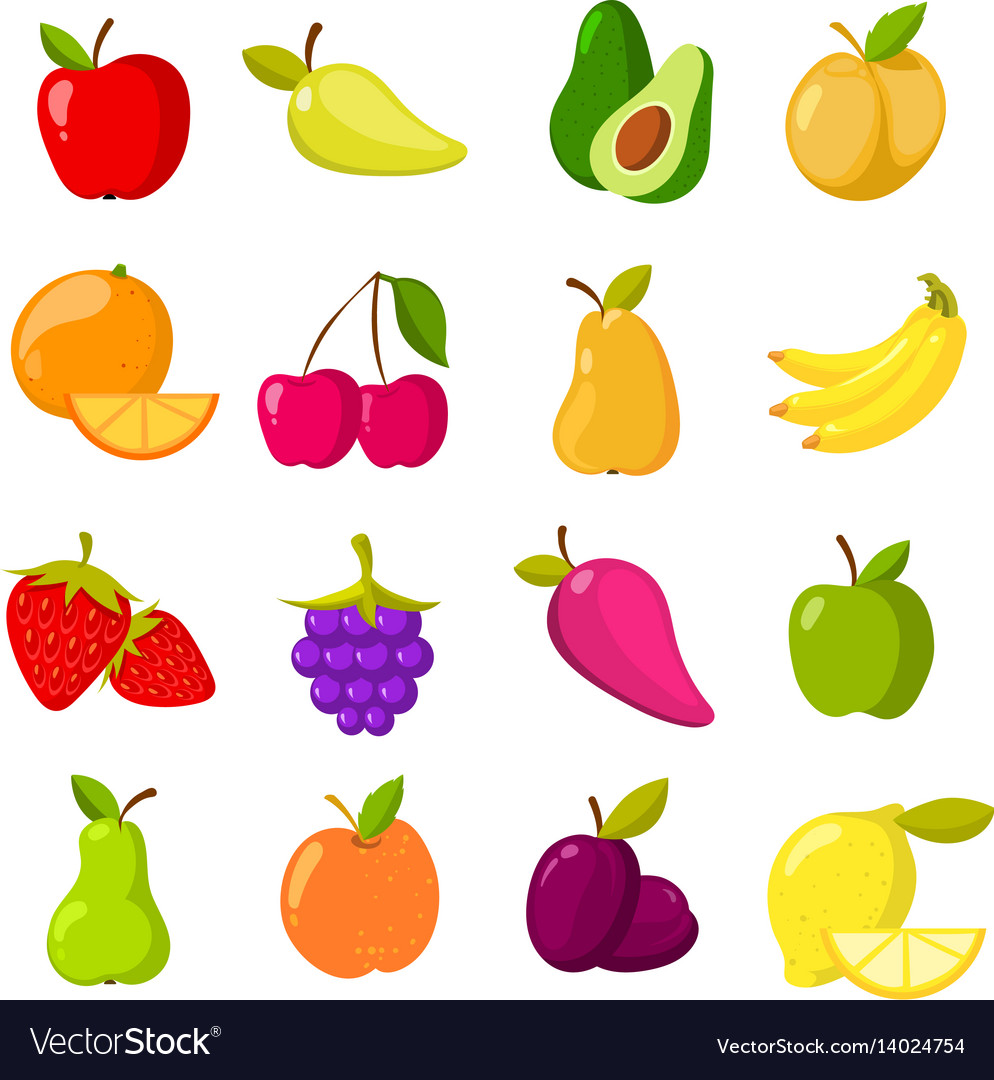 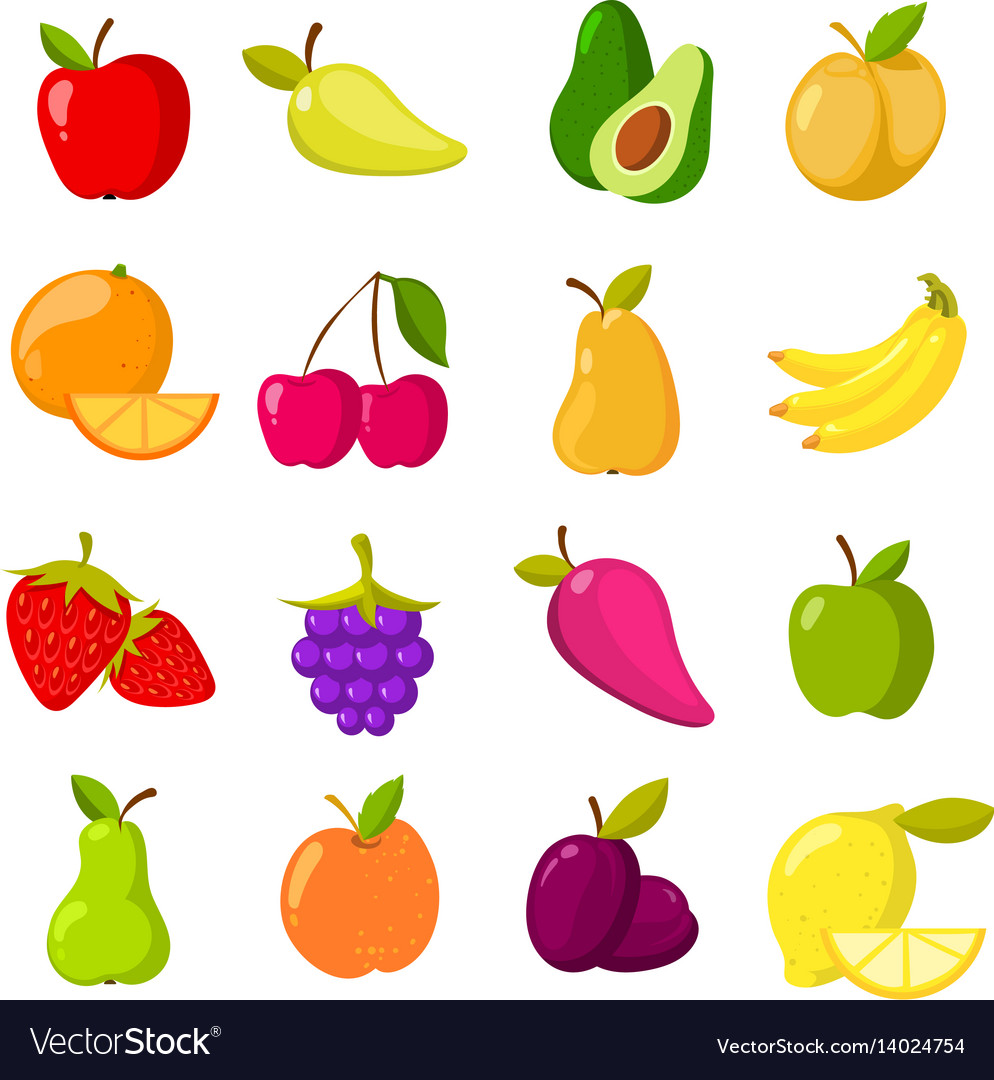 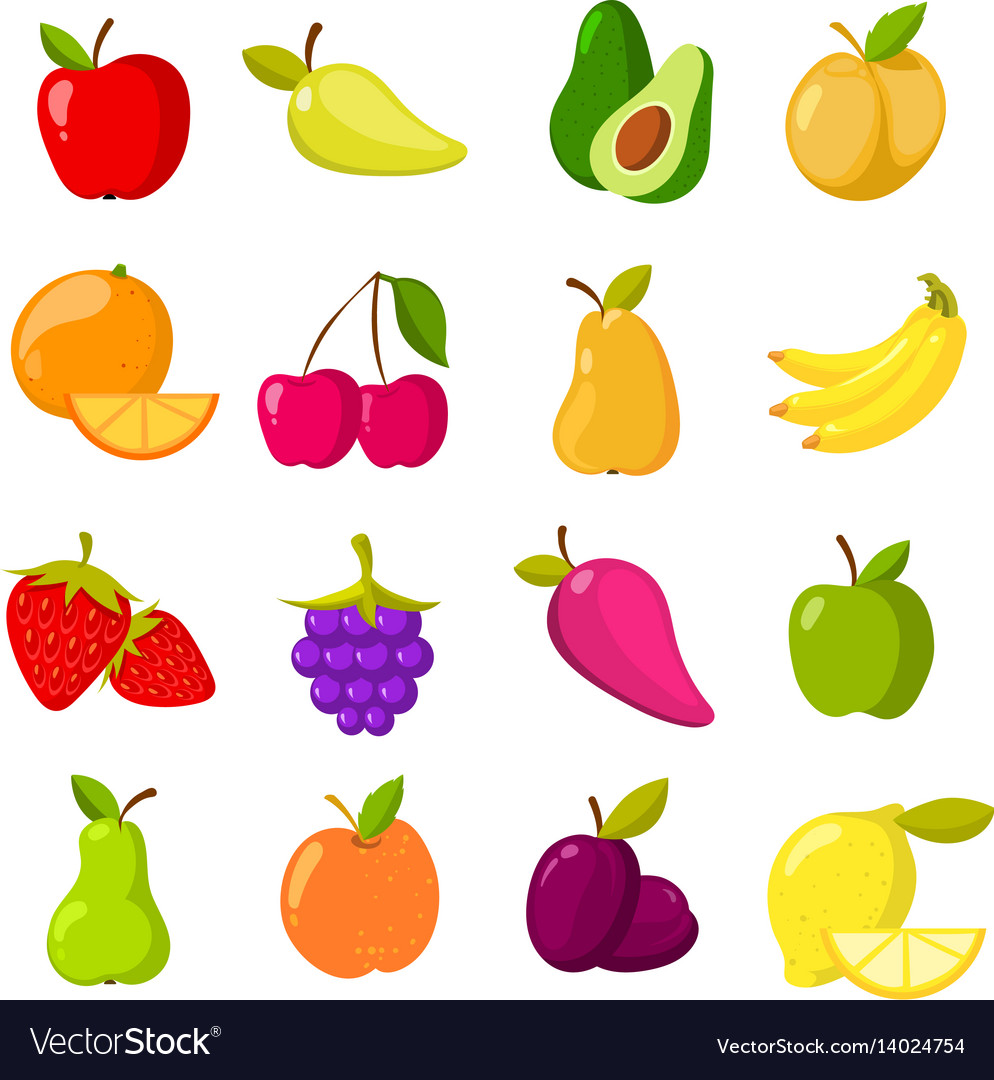 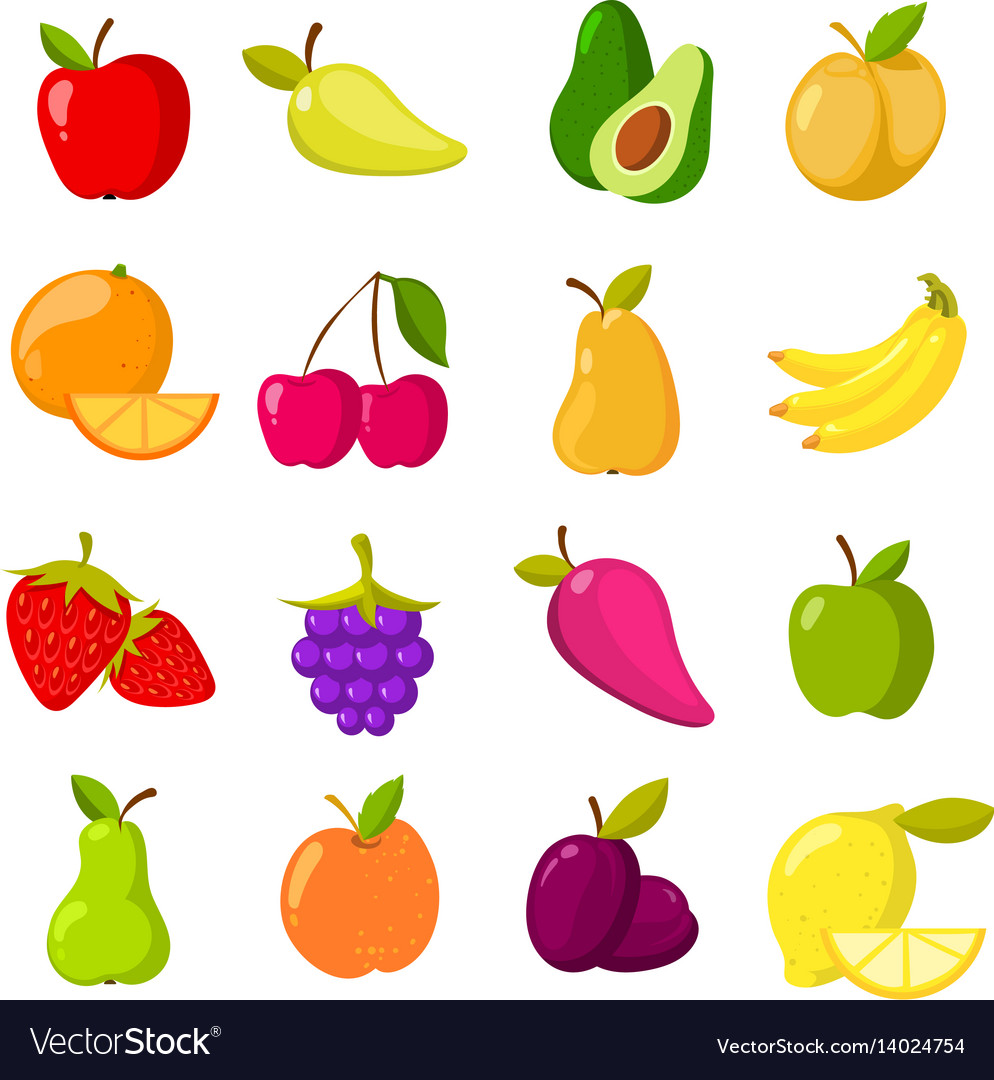 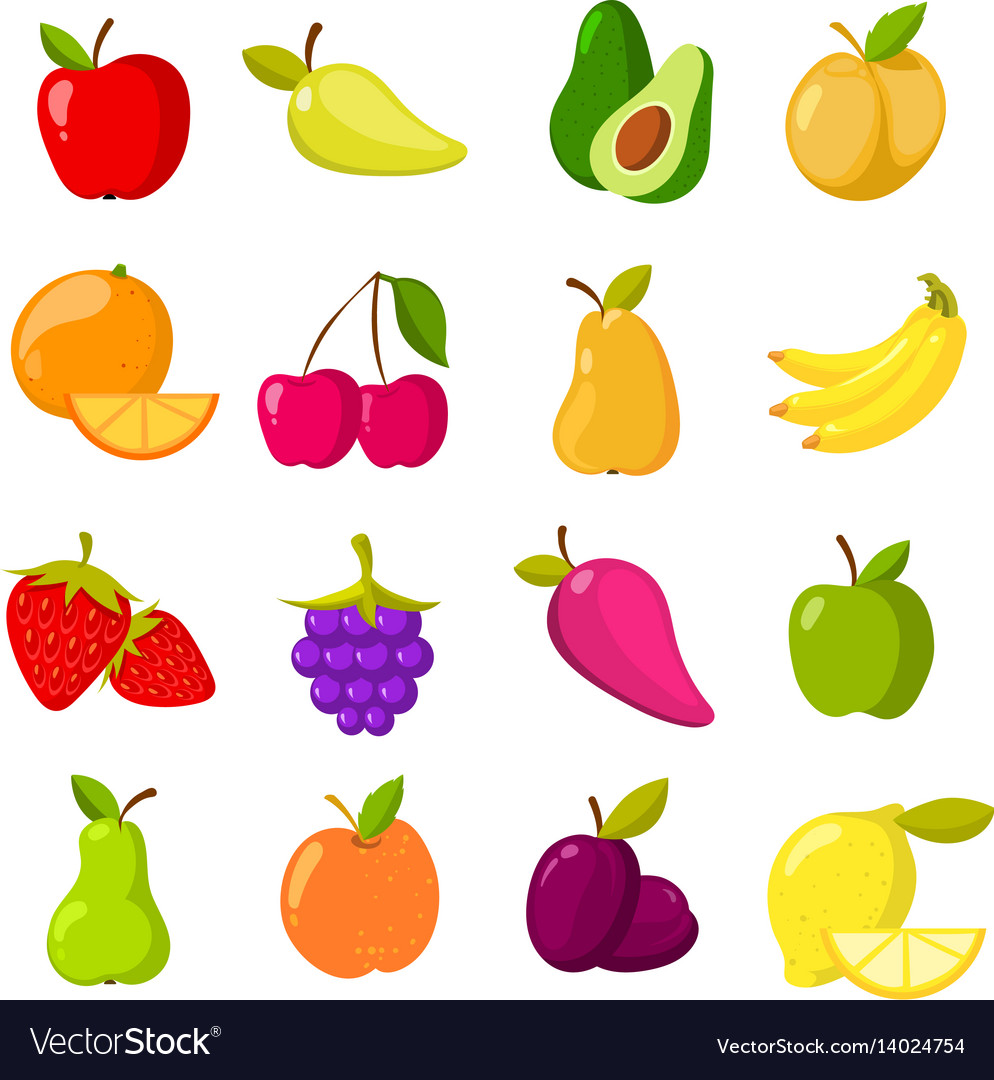 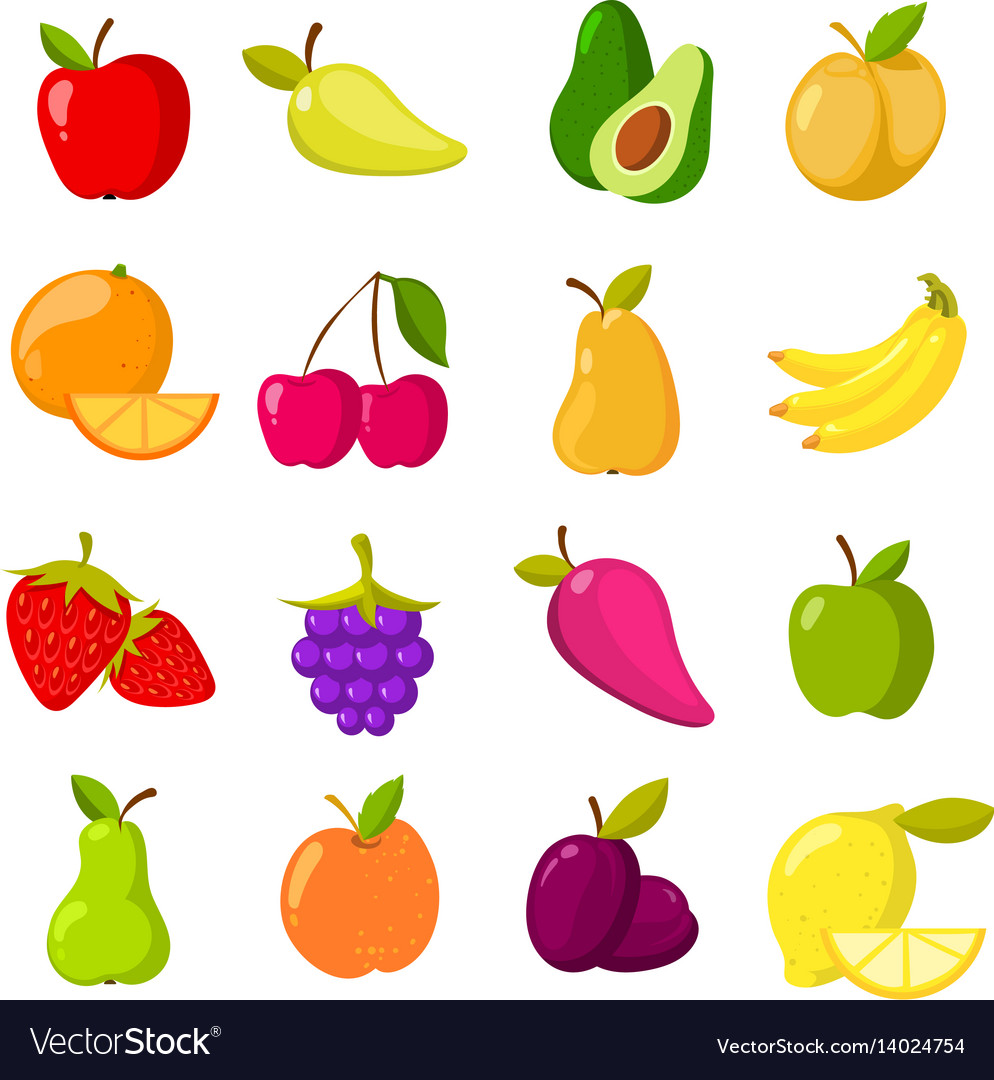 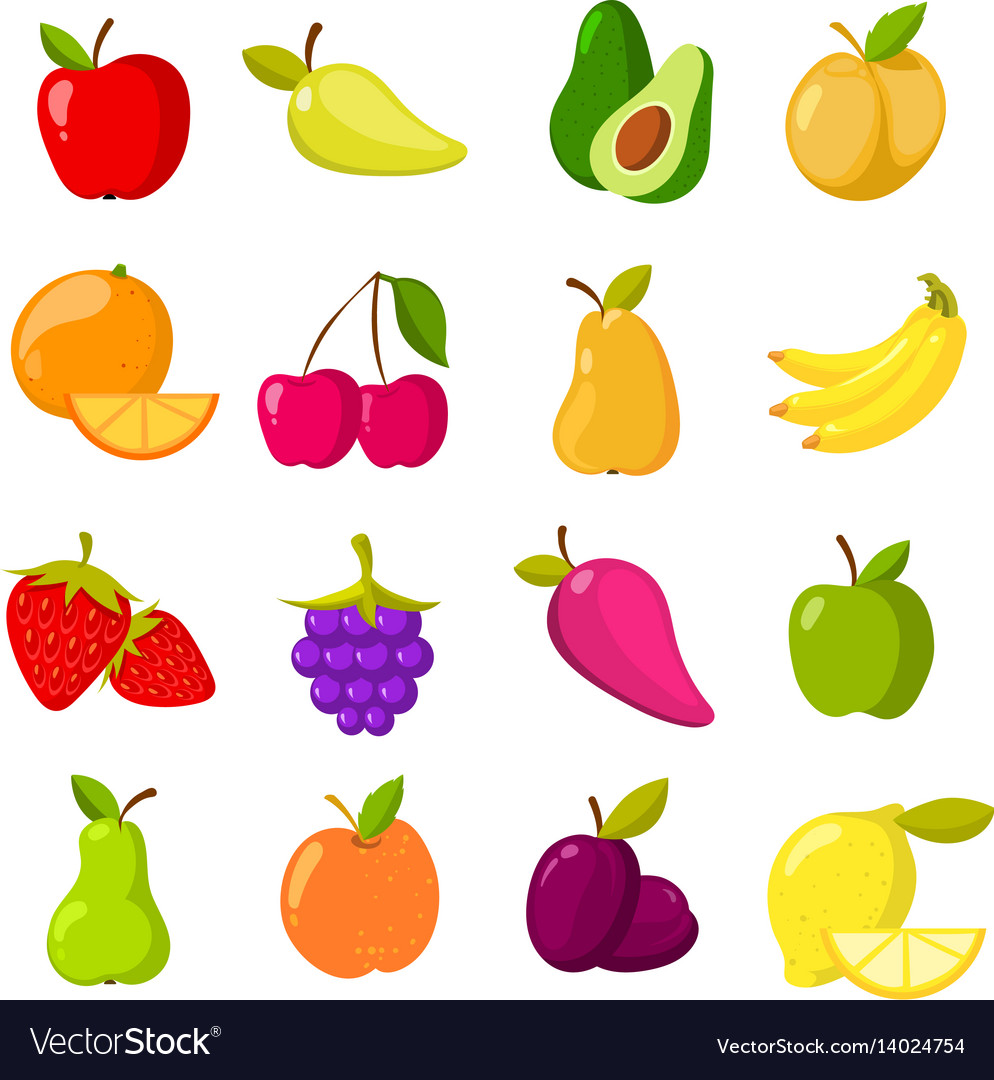 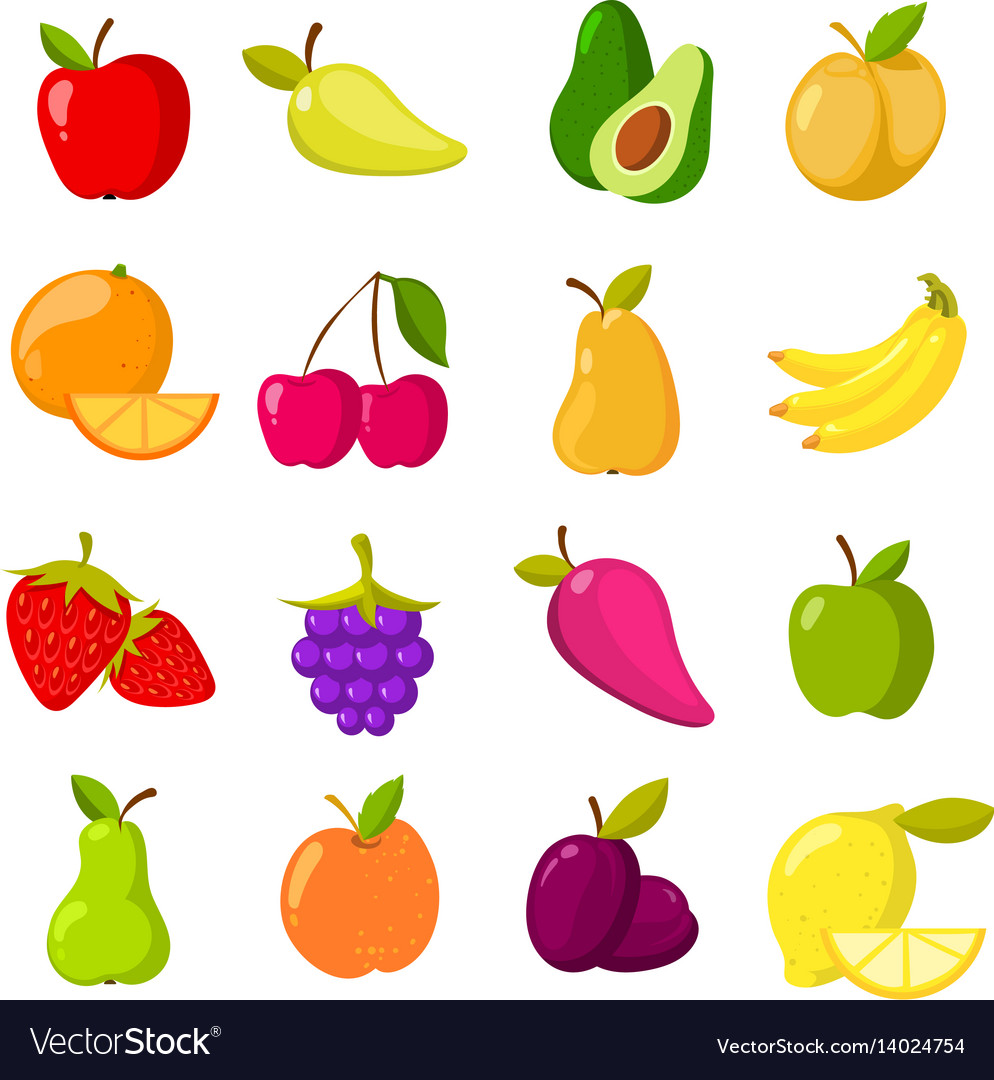 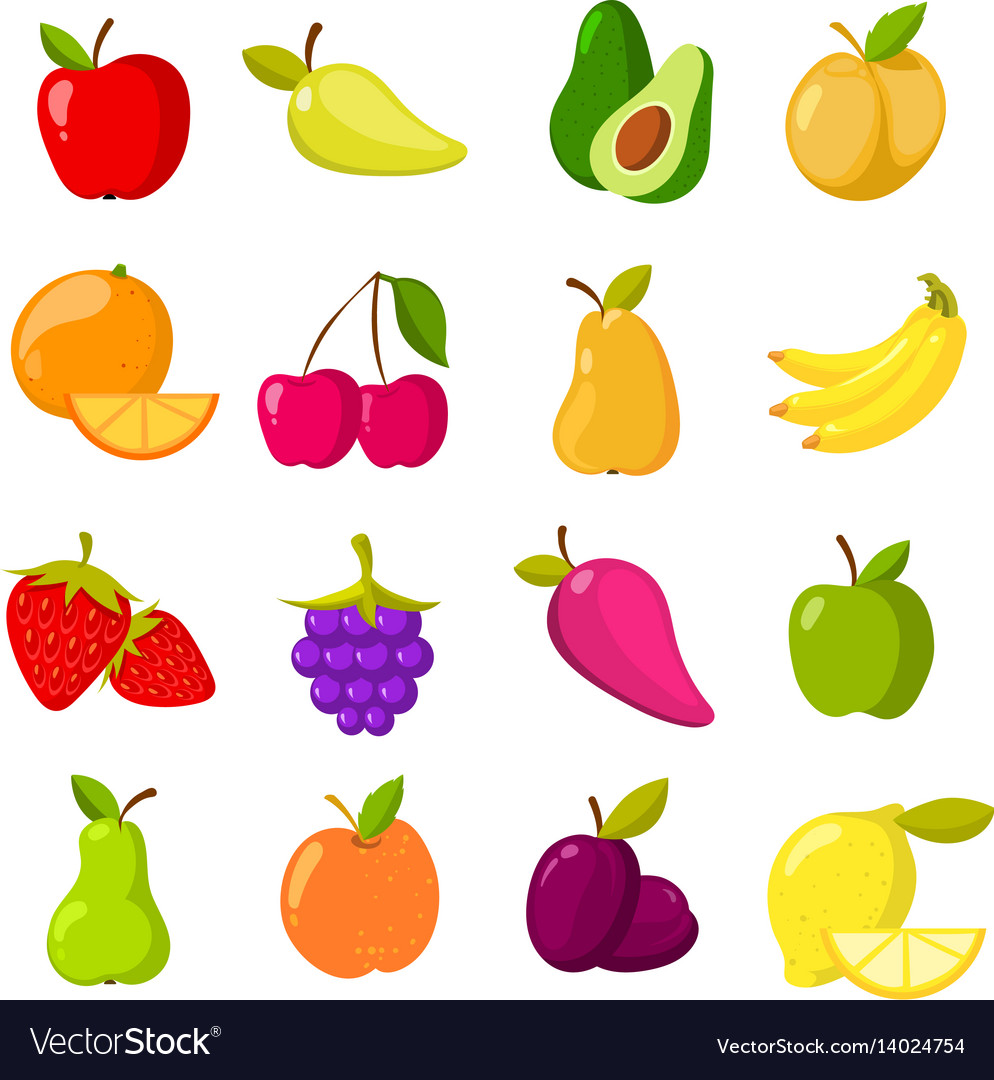 A fruit farmer wants to find out what proportion of her fruit trees are diseased.

Looking at just some of the fruit trees is called a sample.
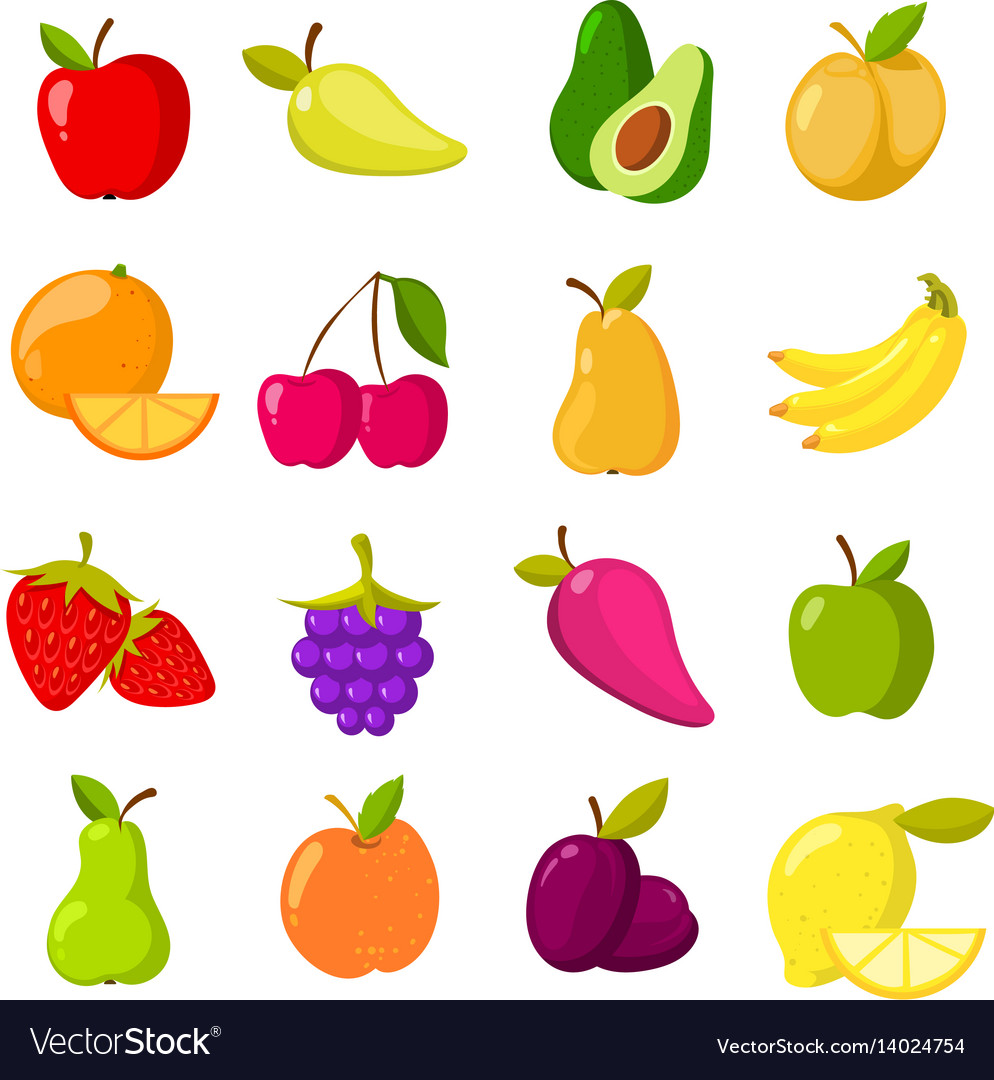 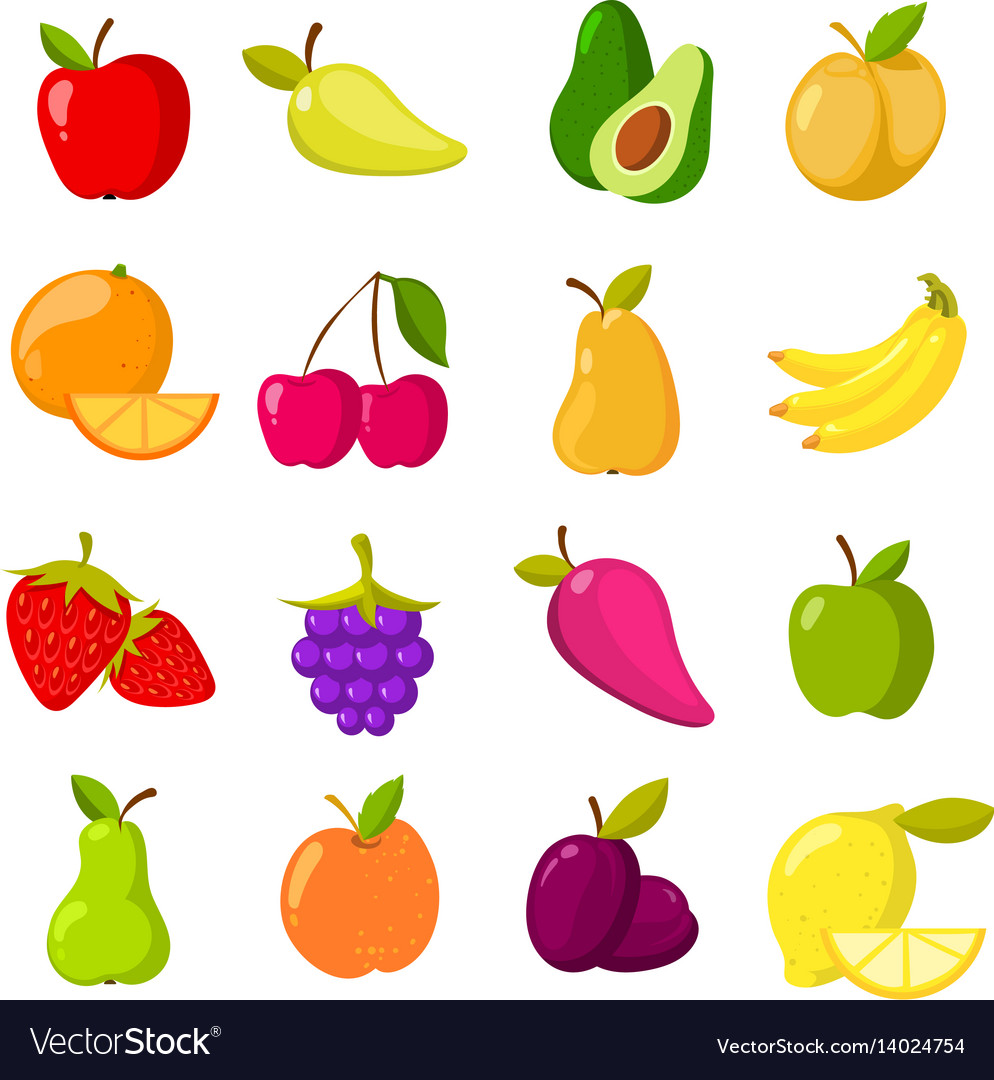 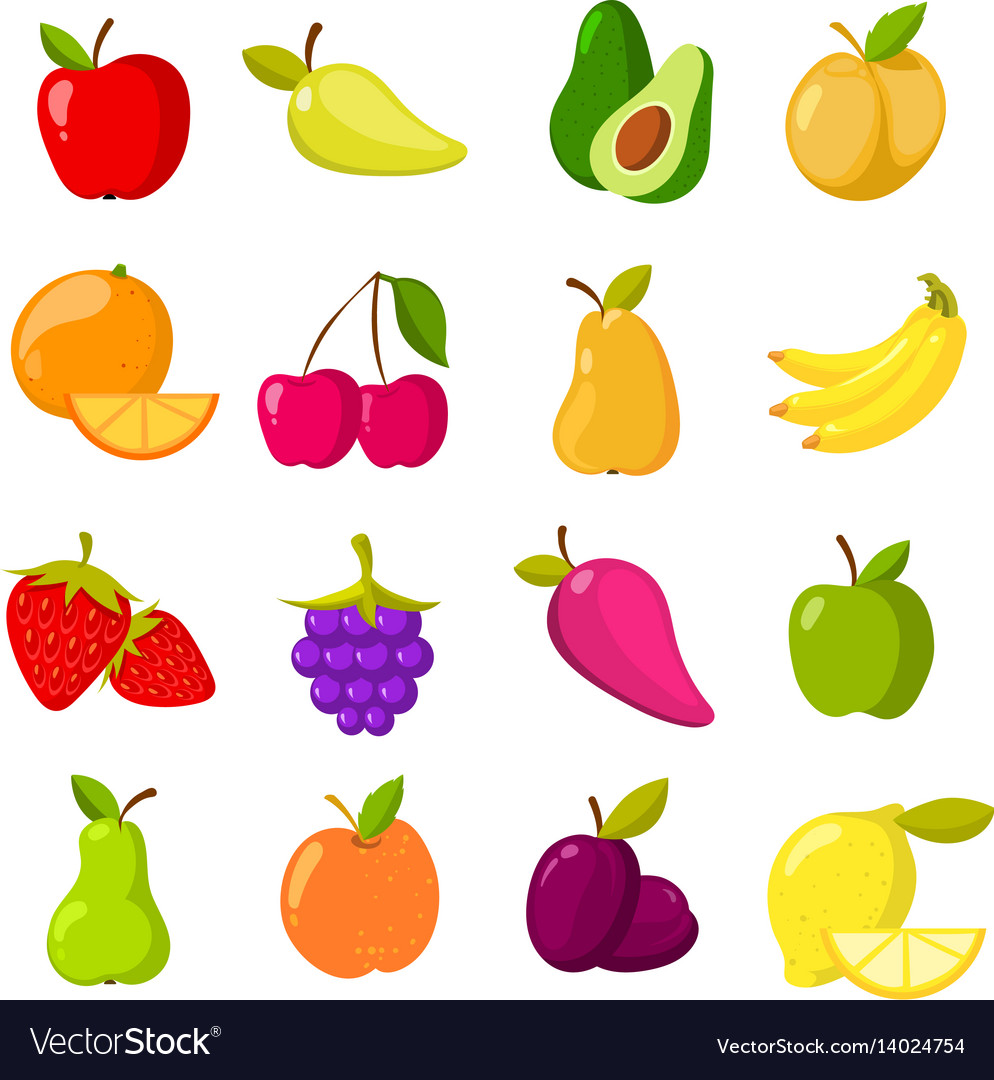 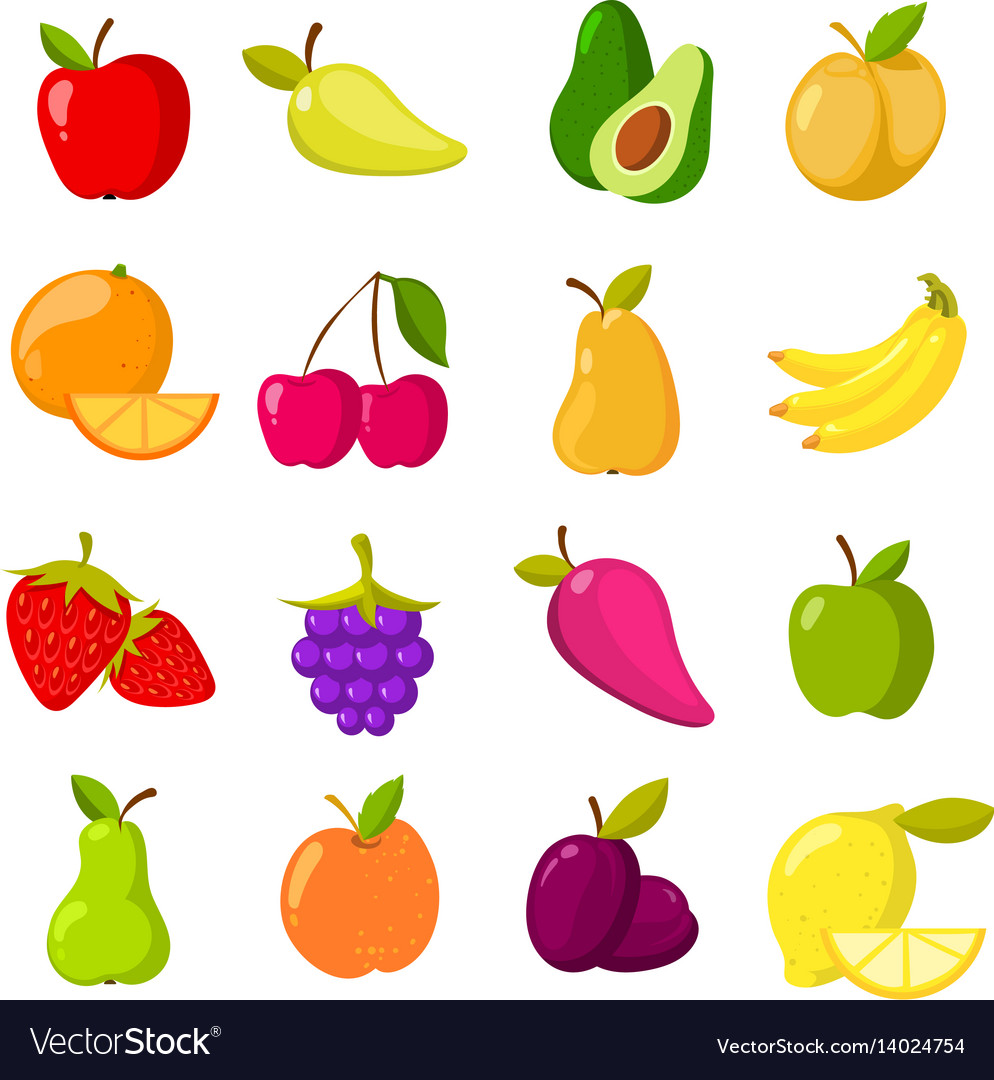 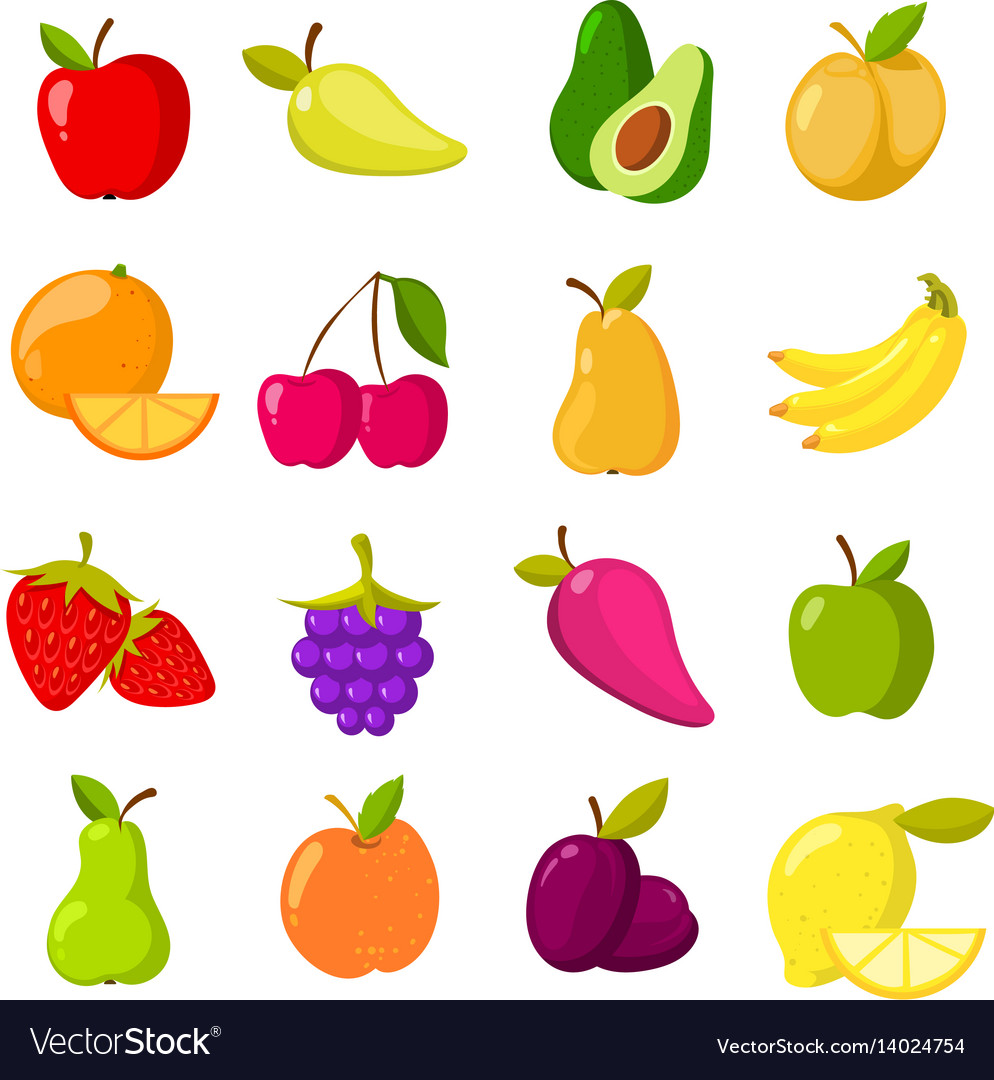 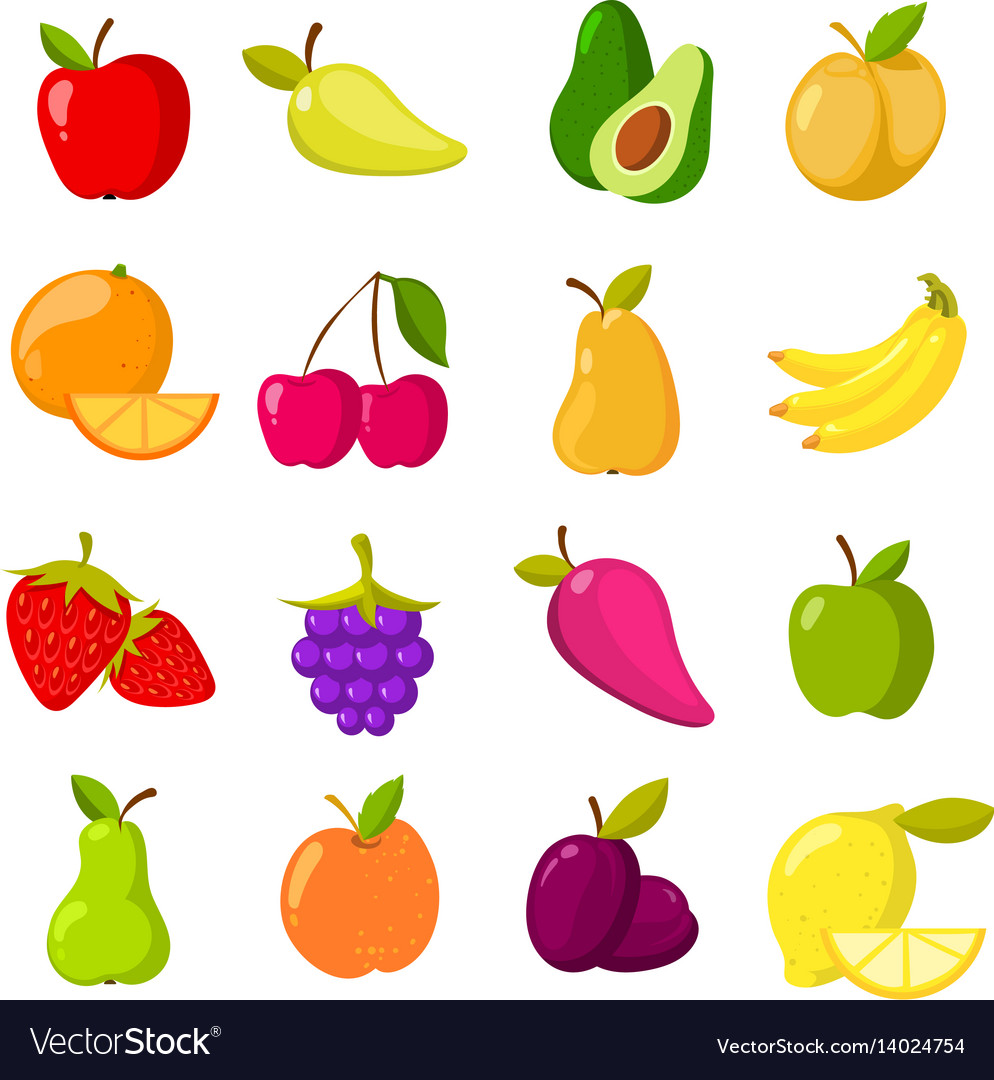 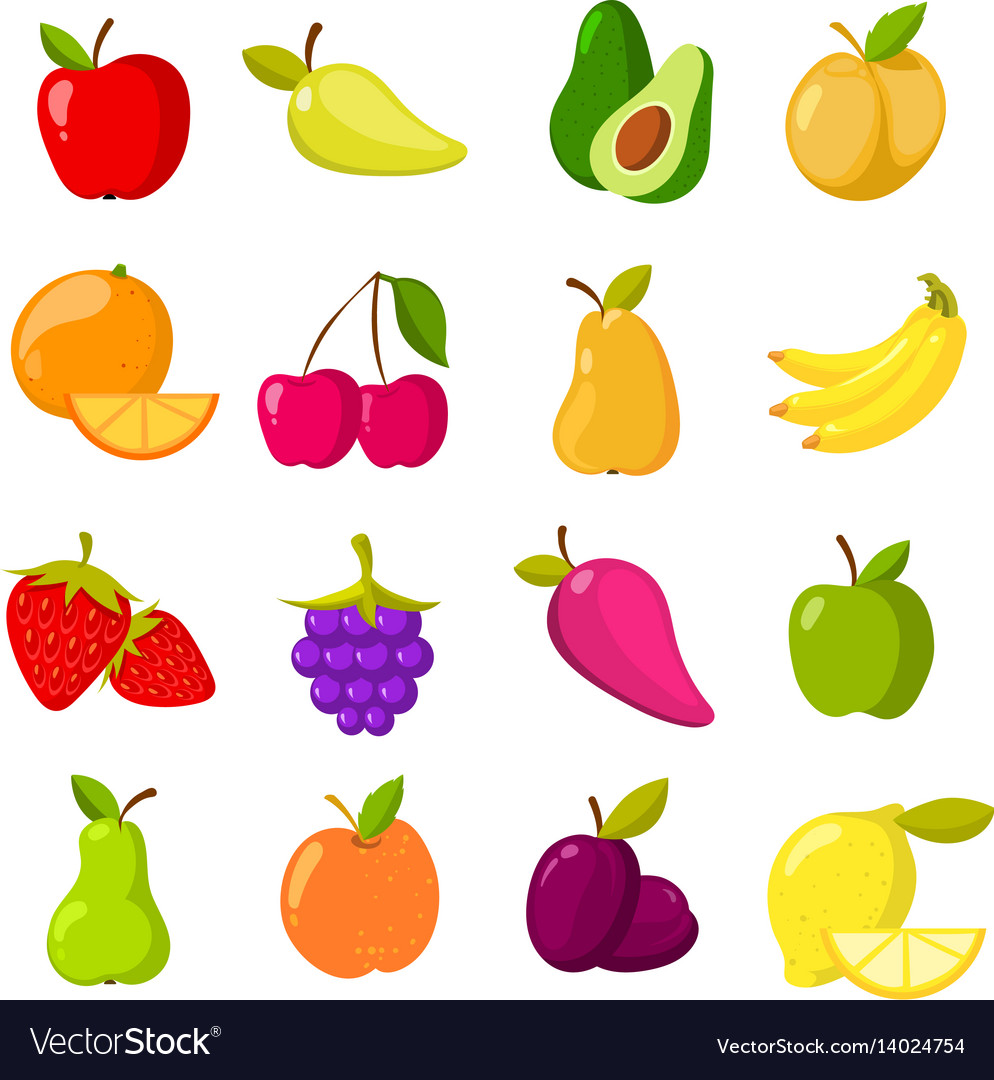 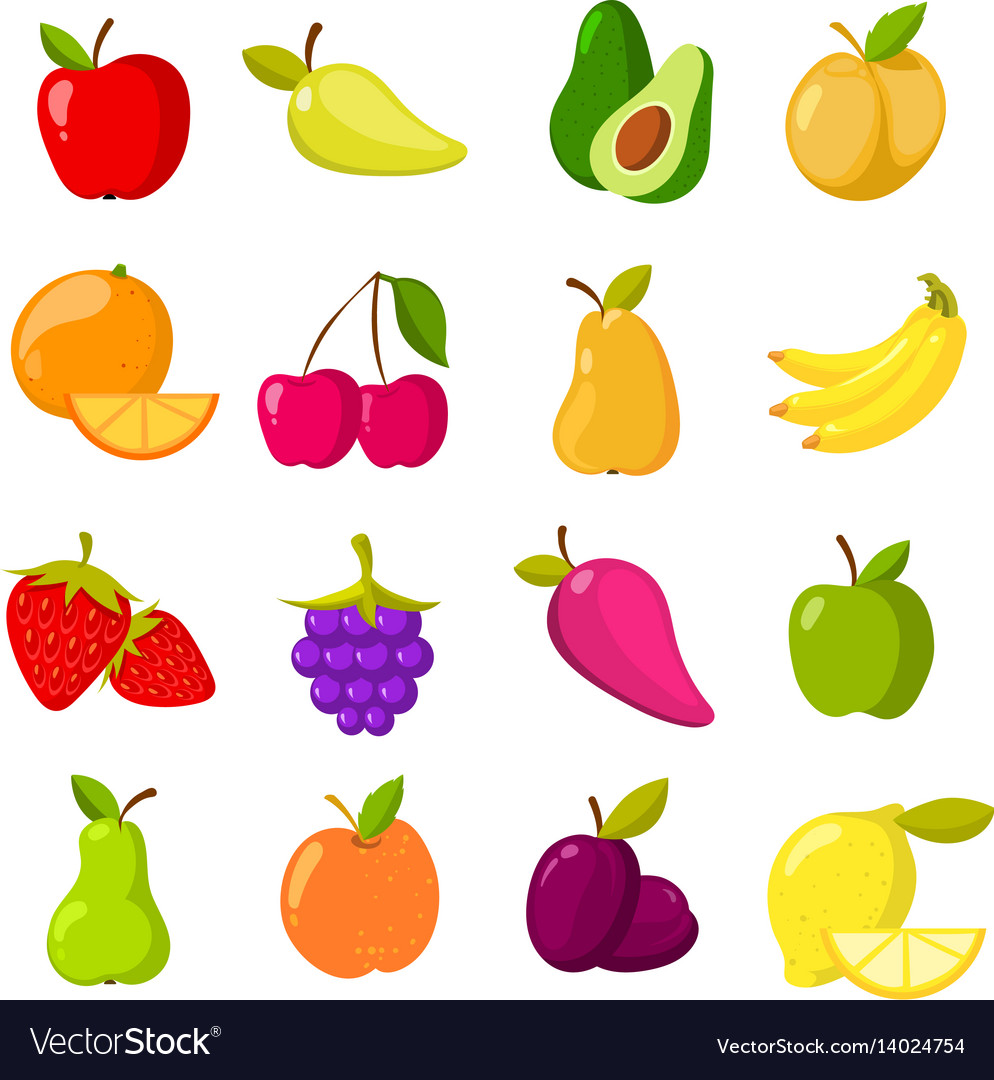 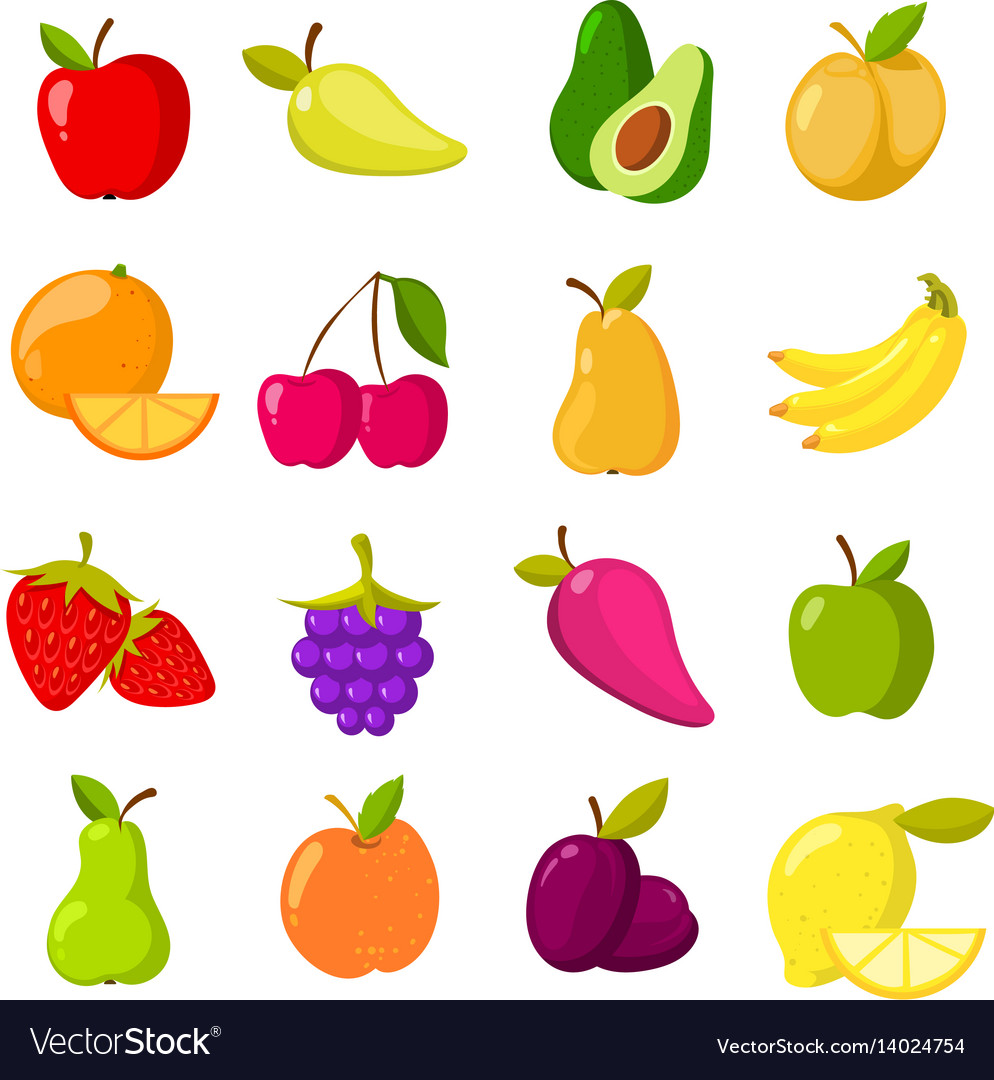 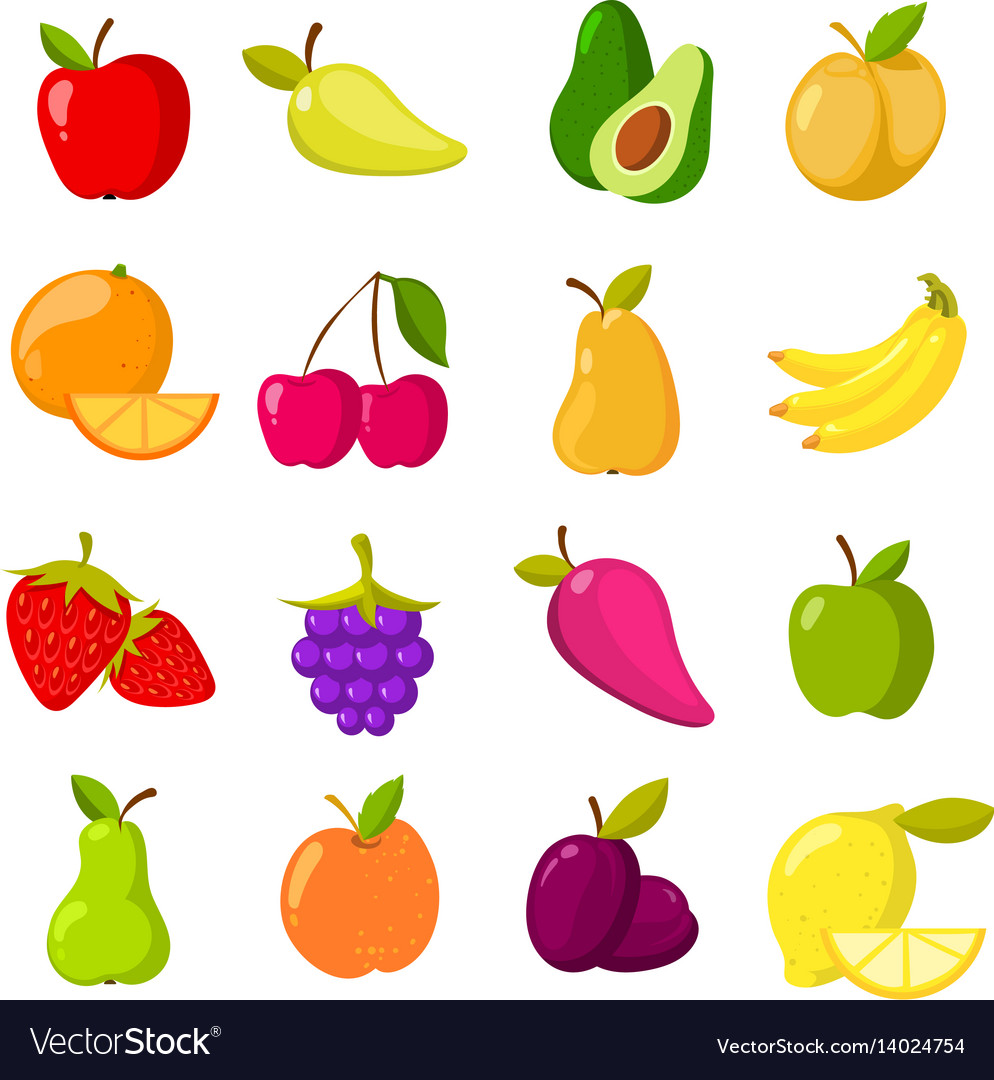 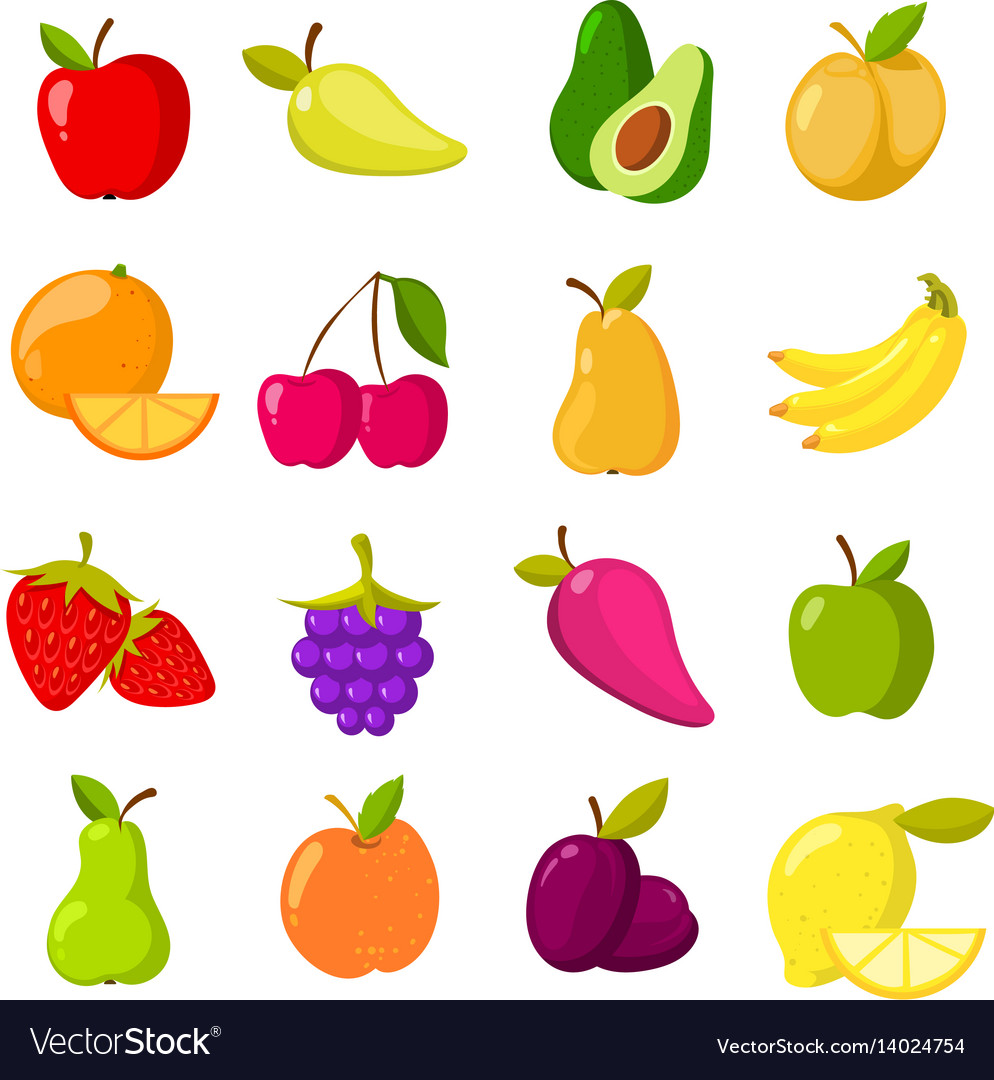 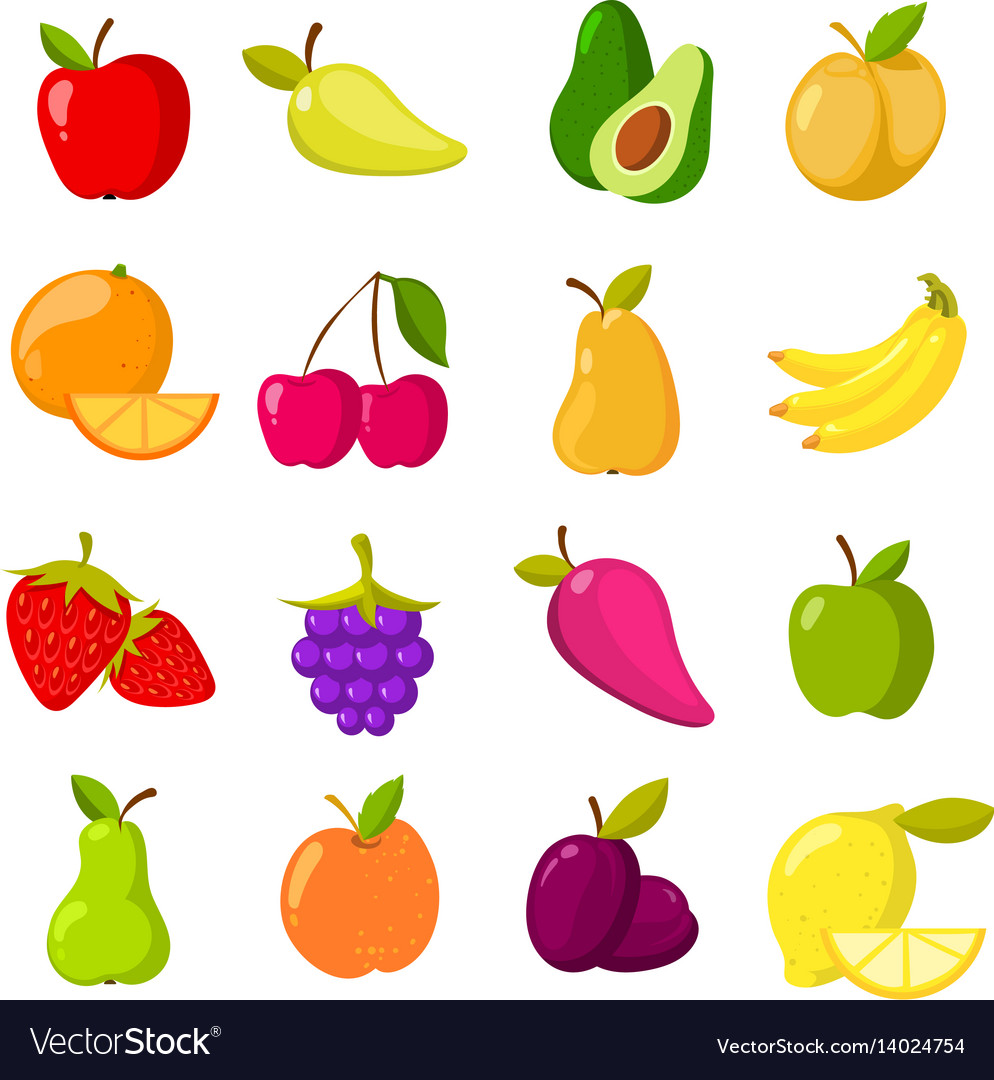 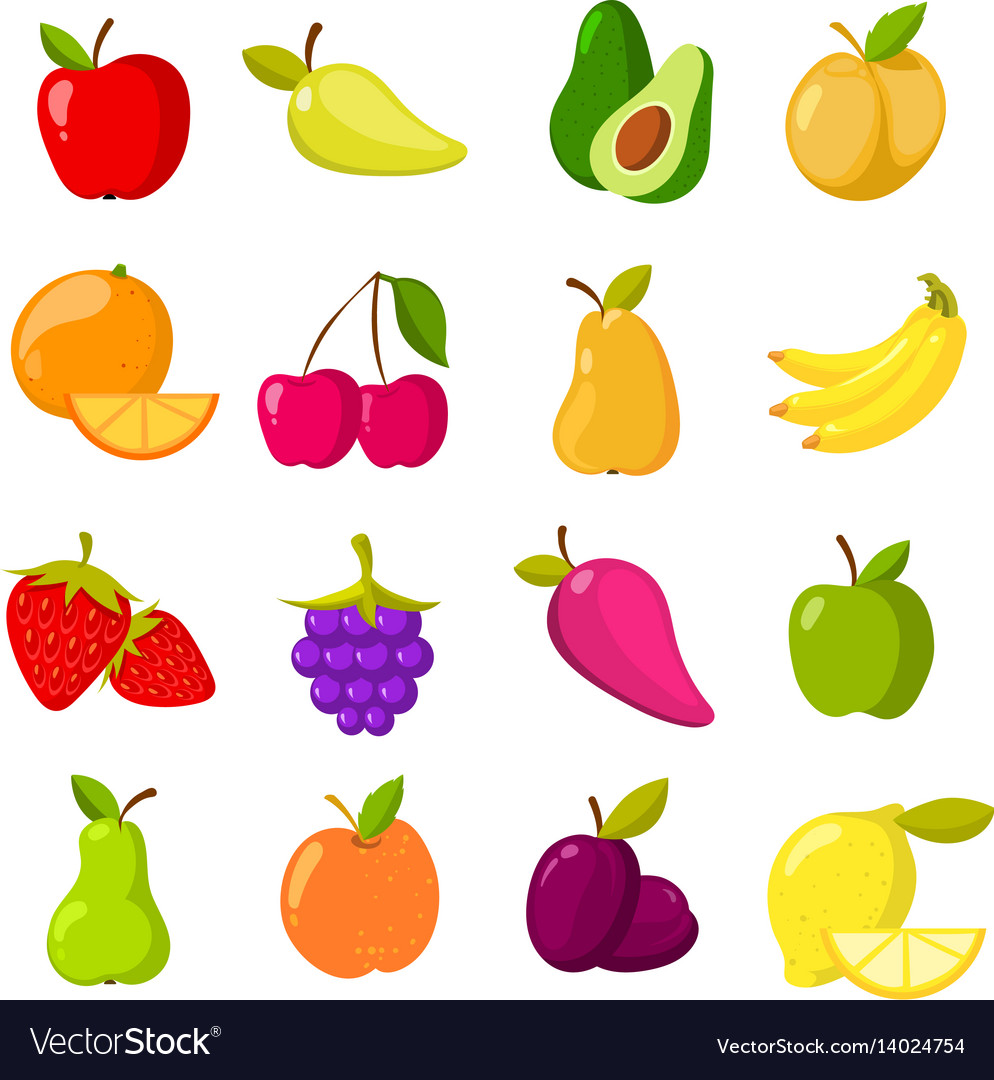 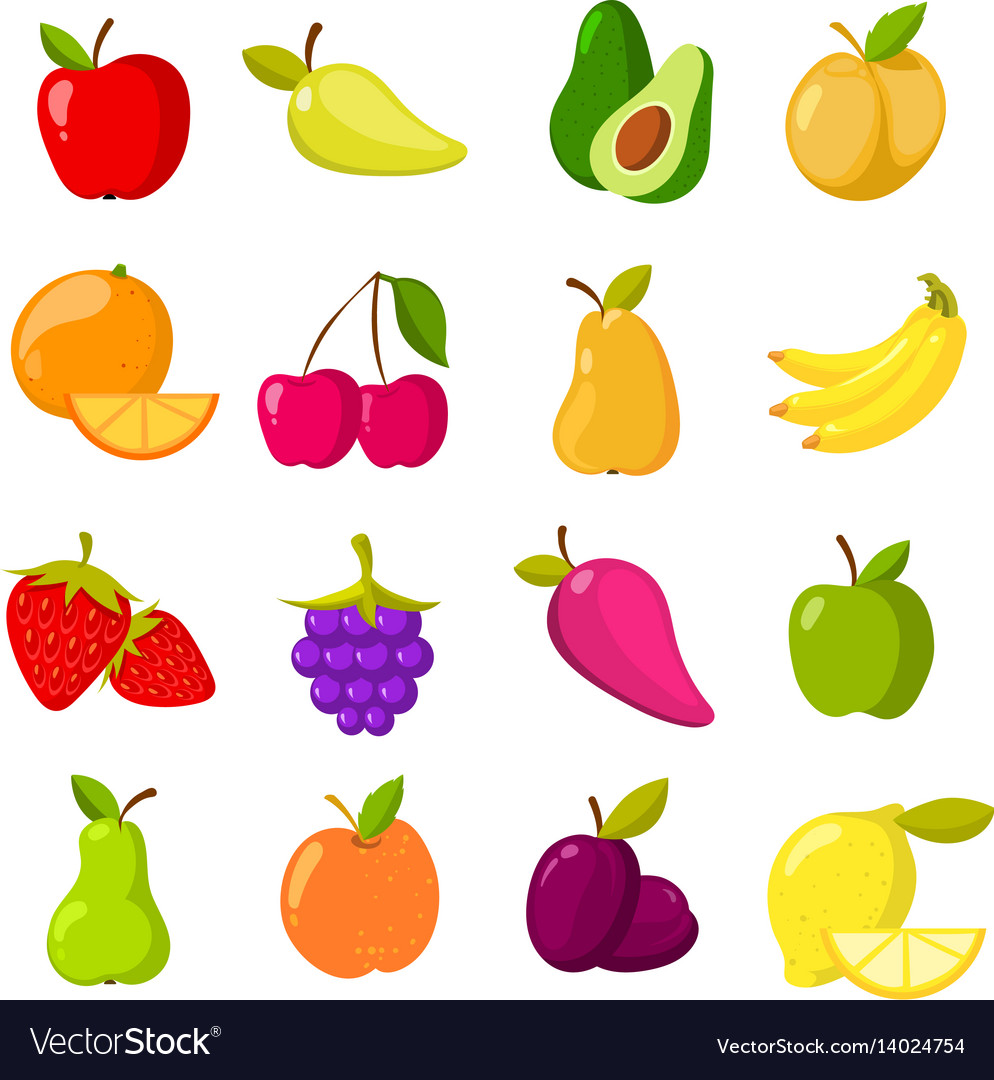 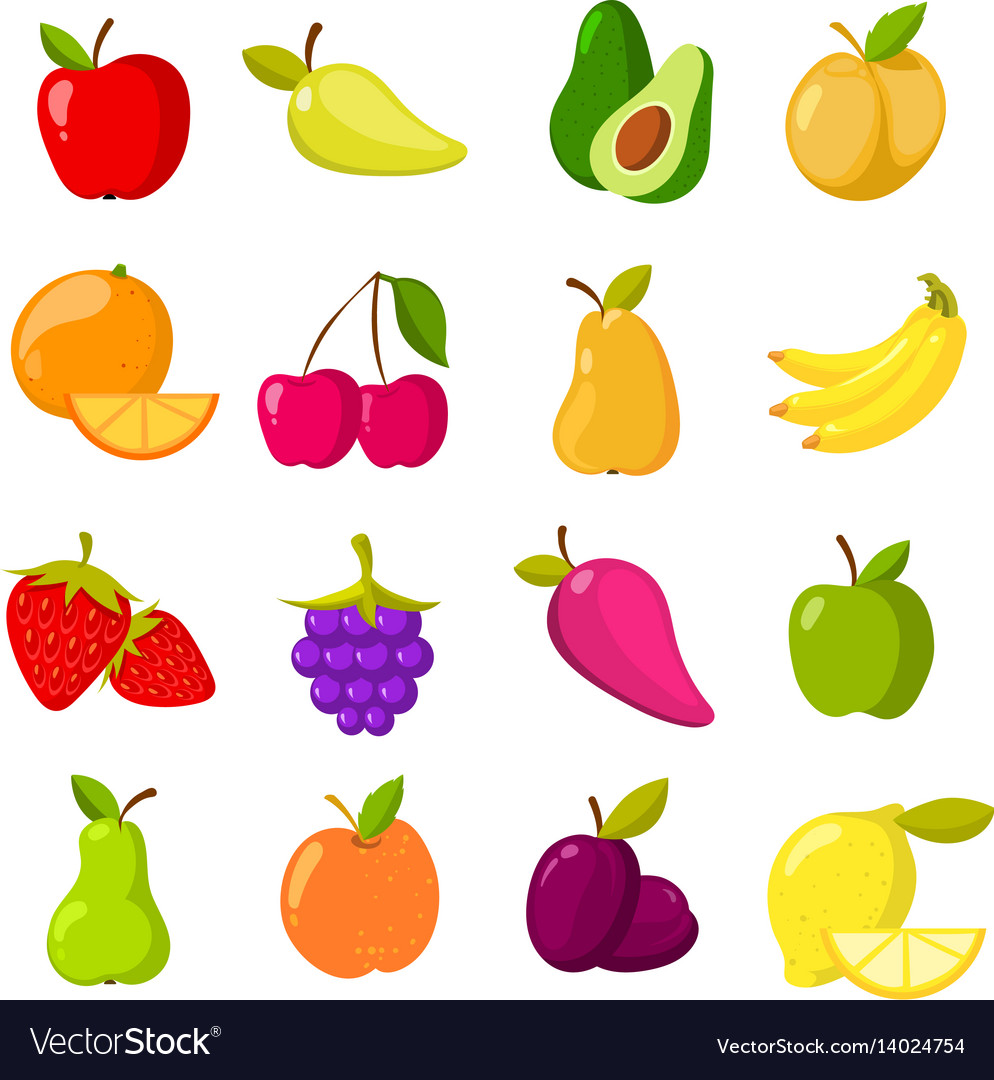 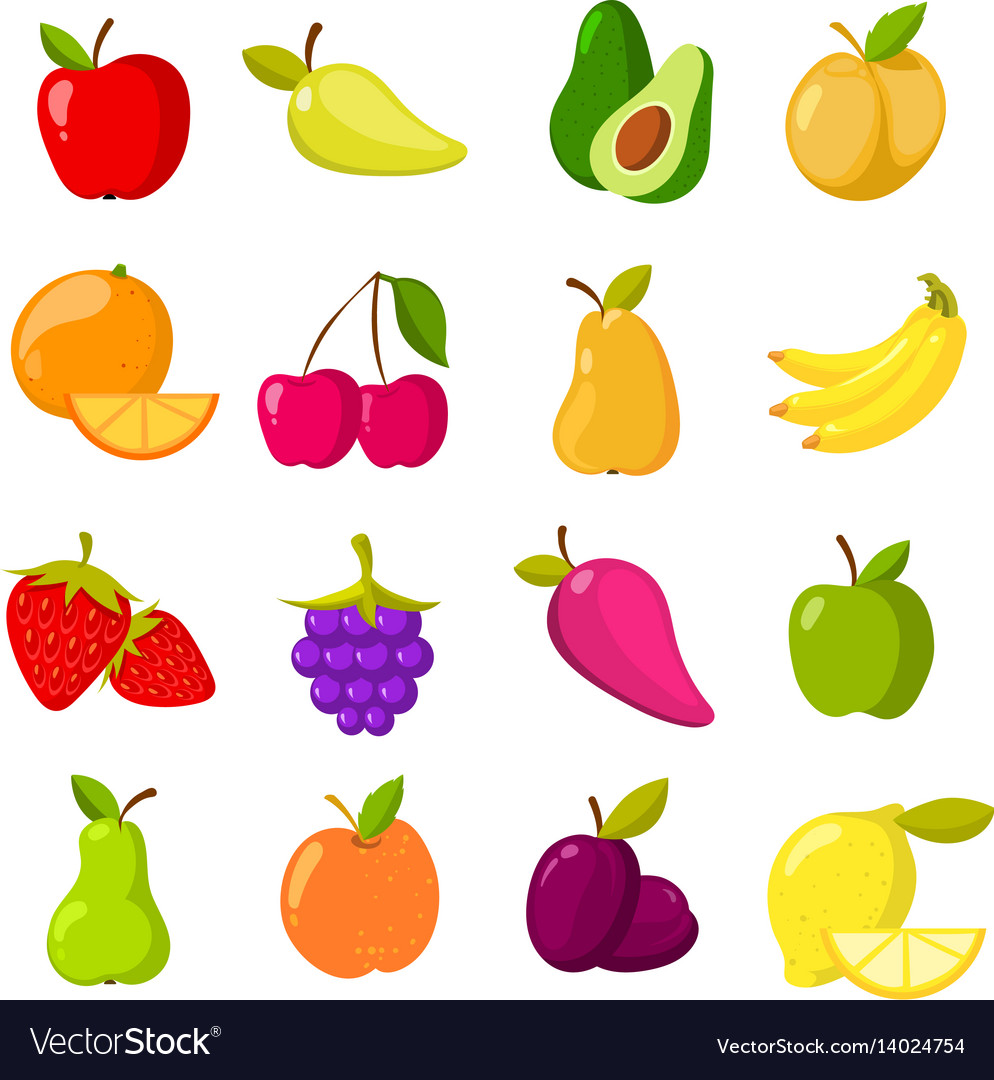 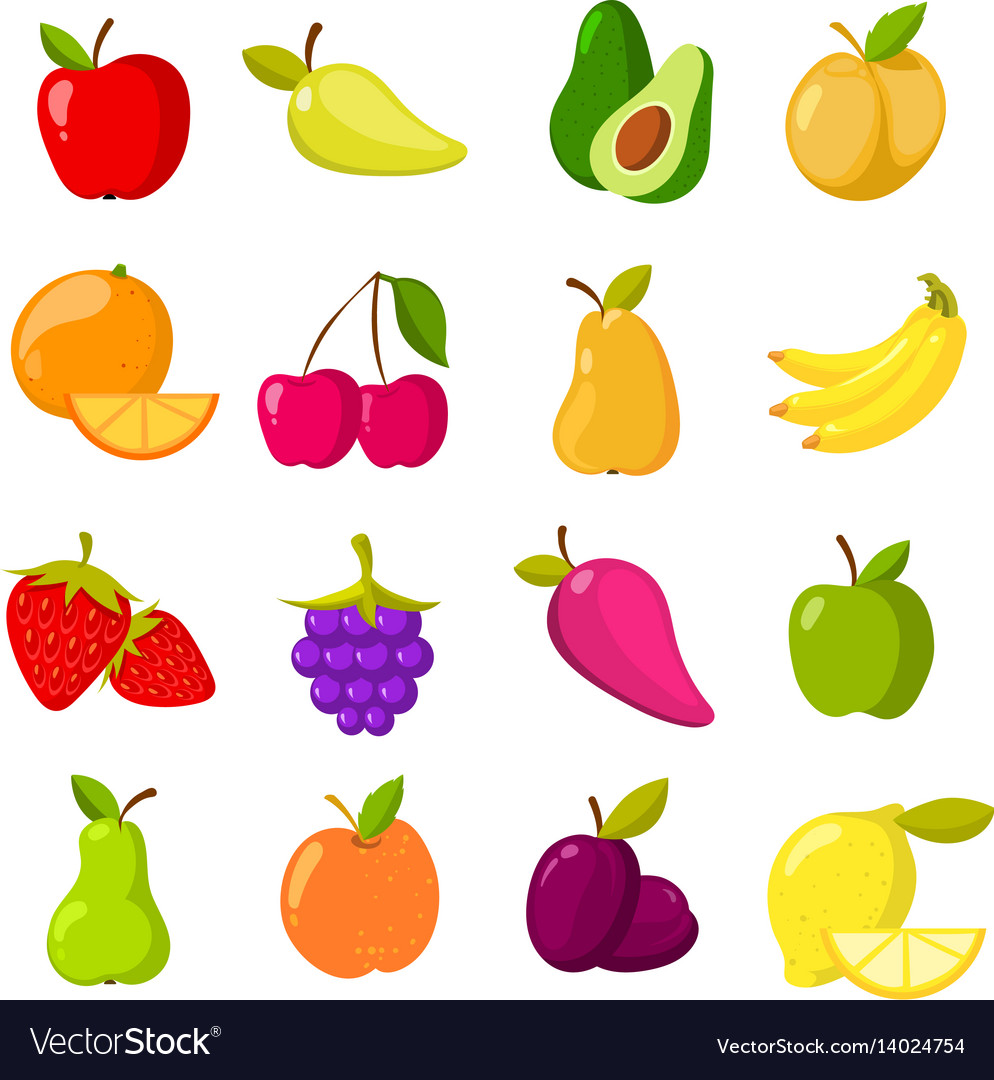 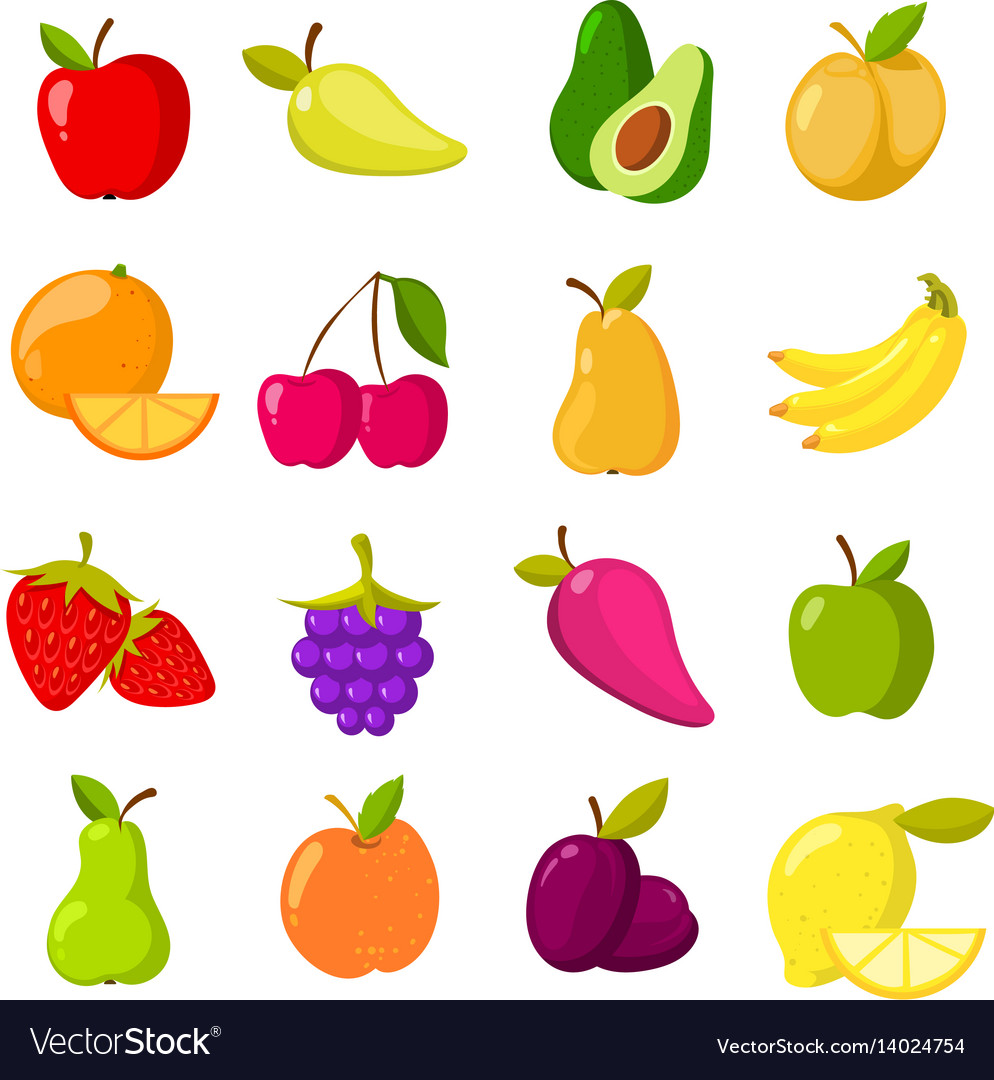 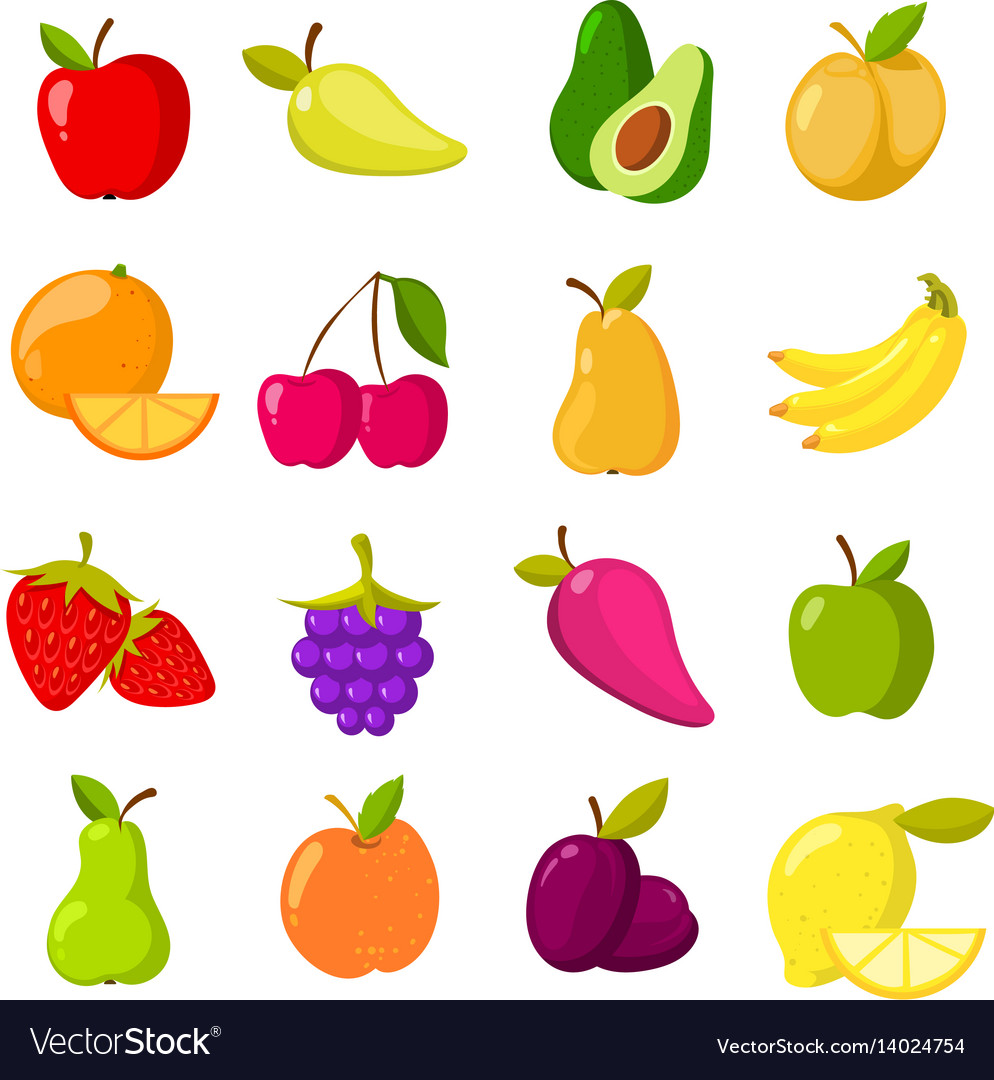 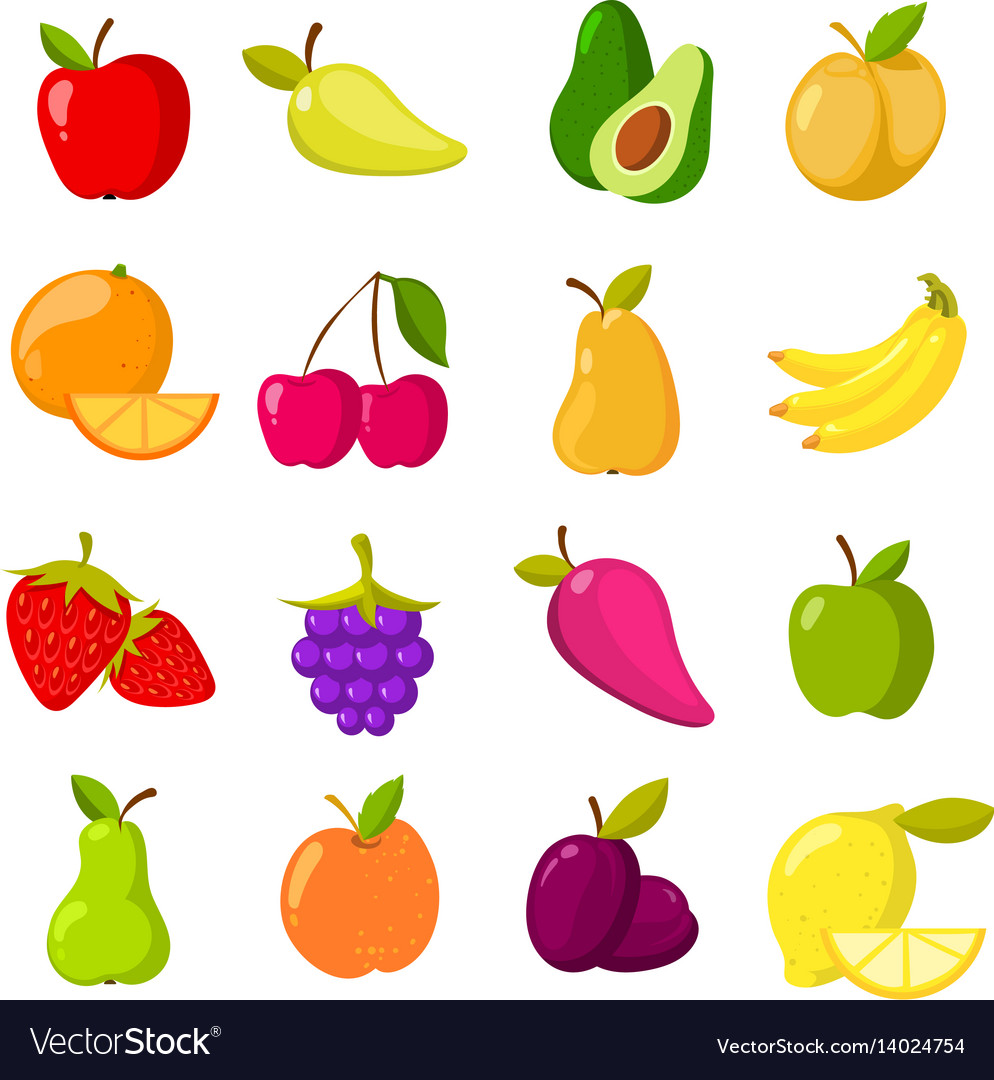 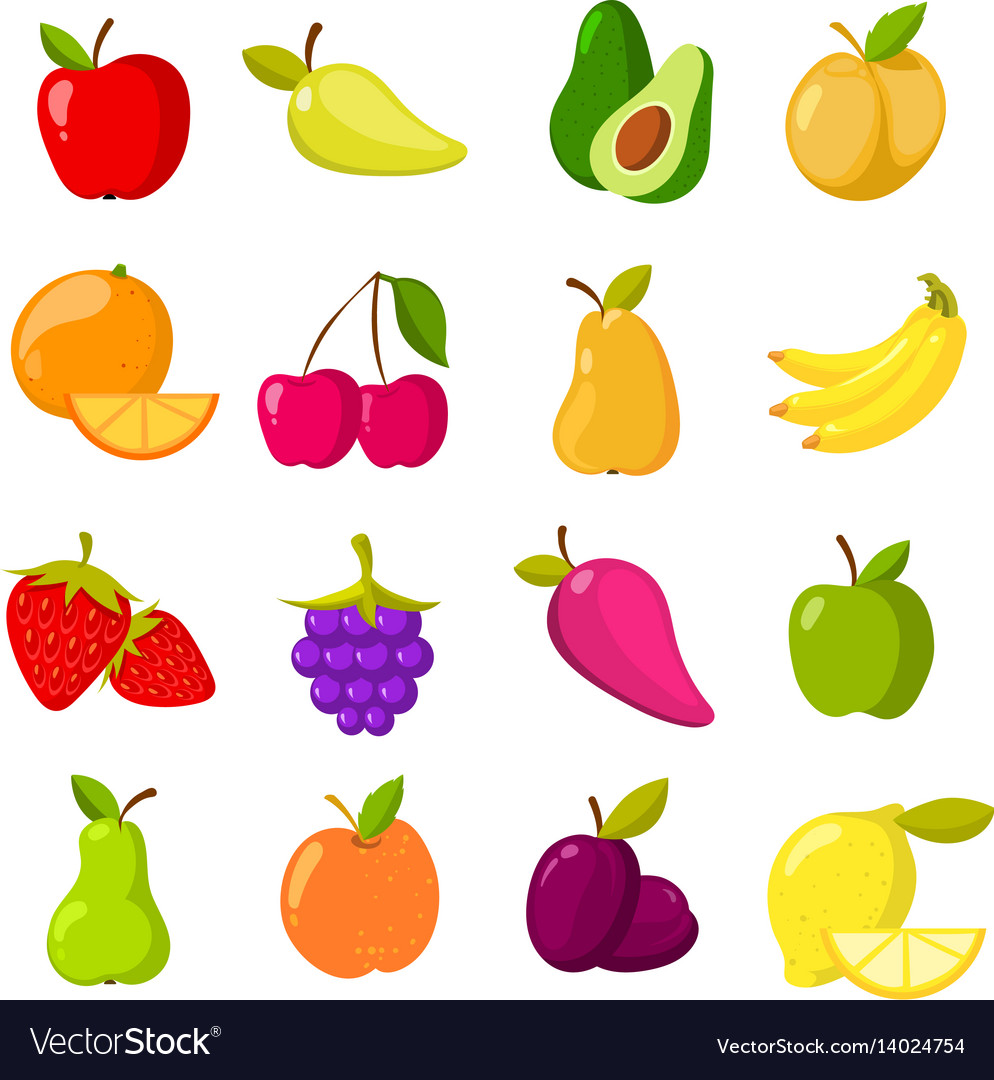 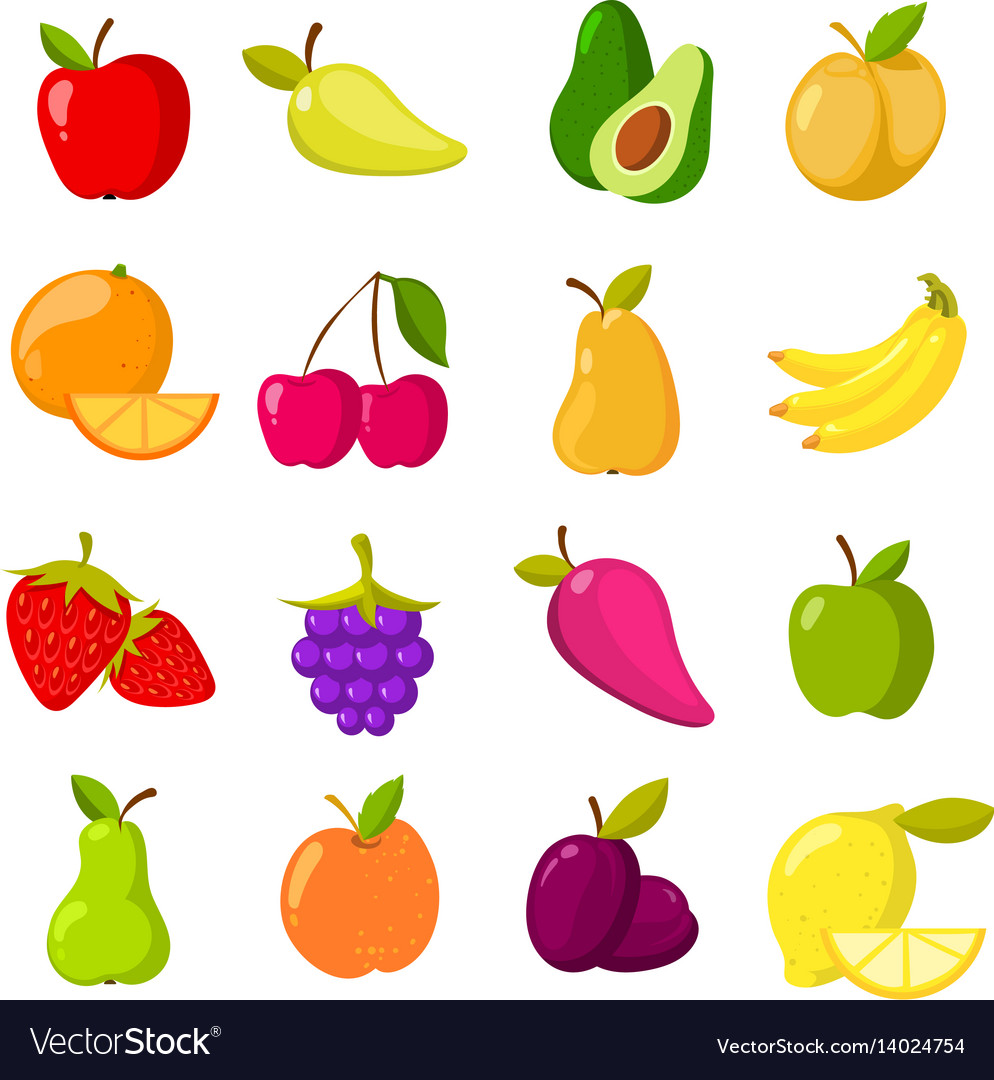 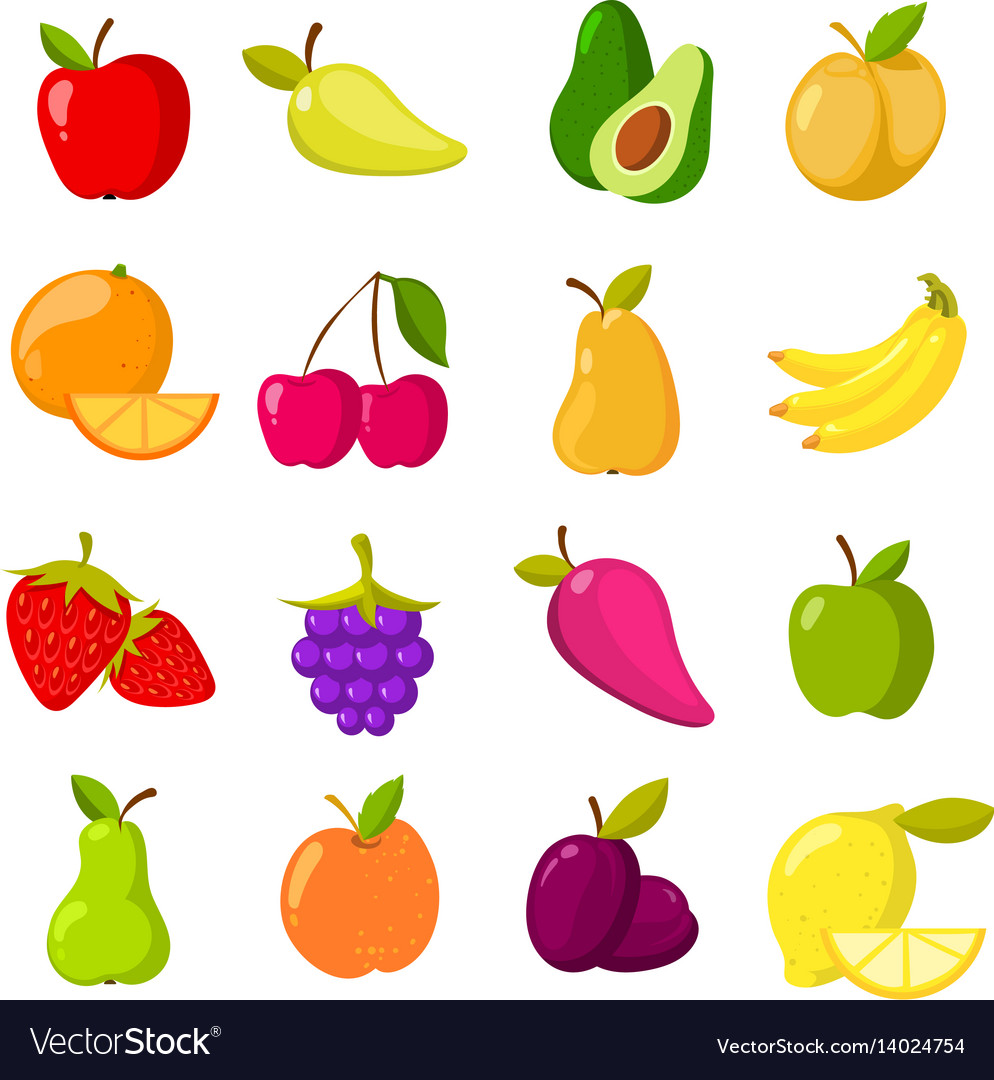 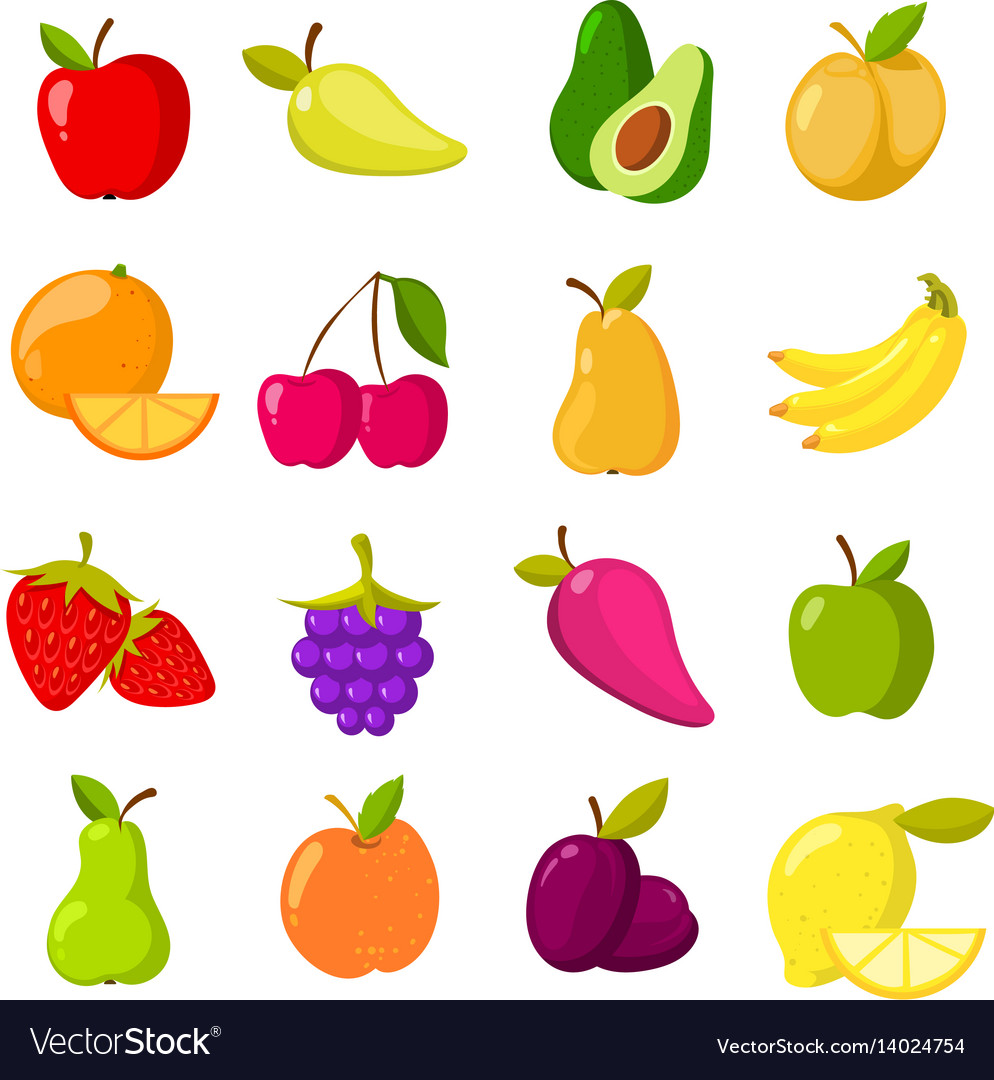 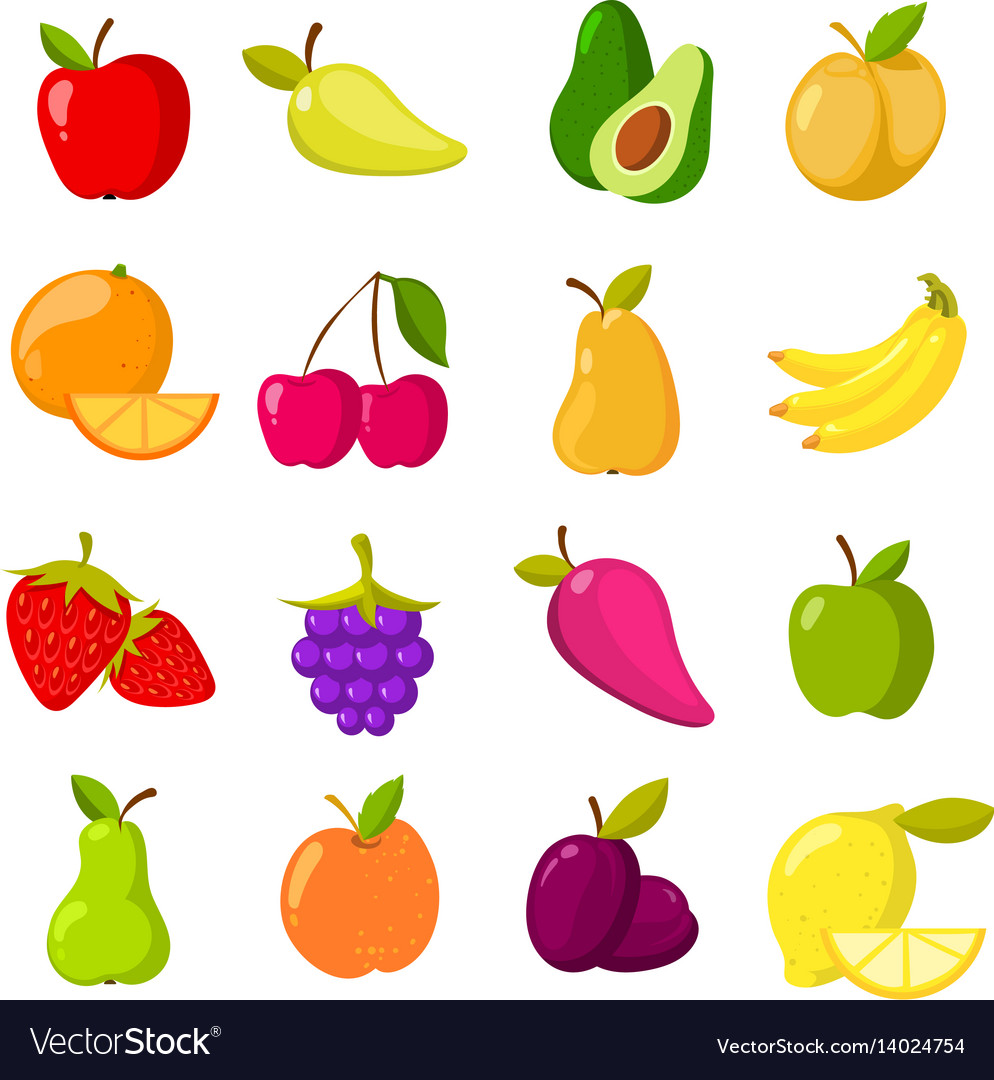 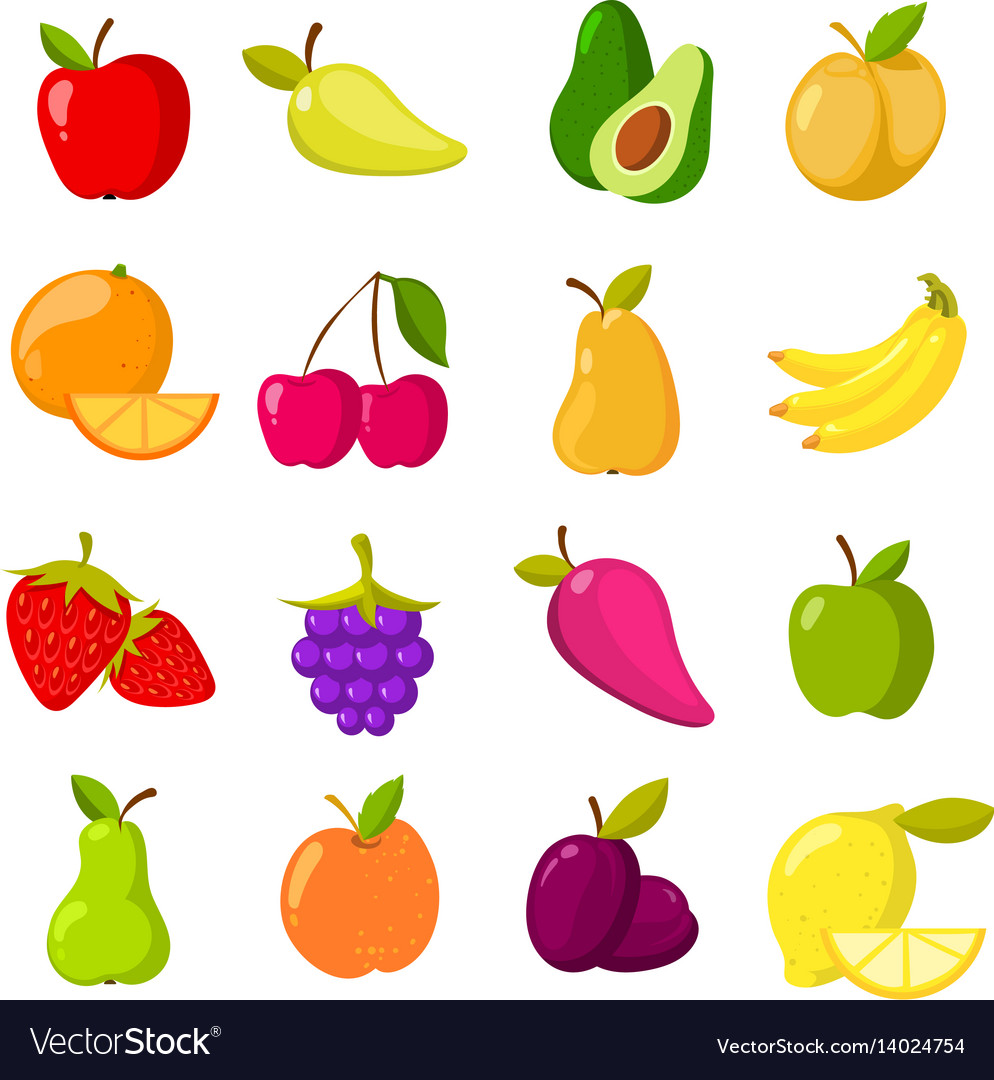 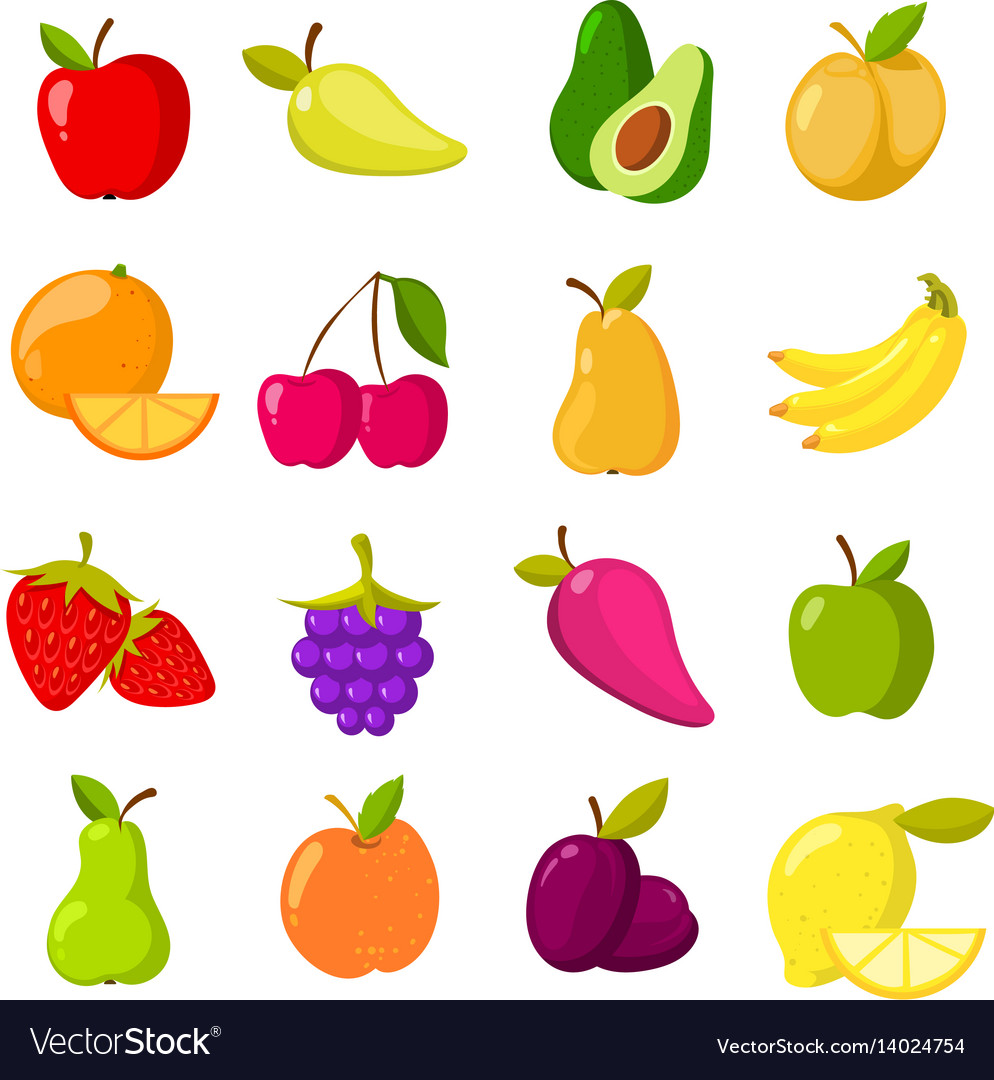 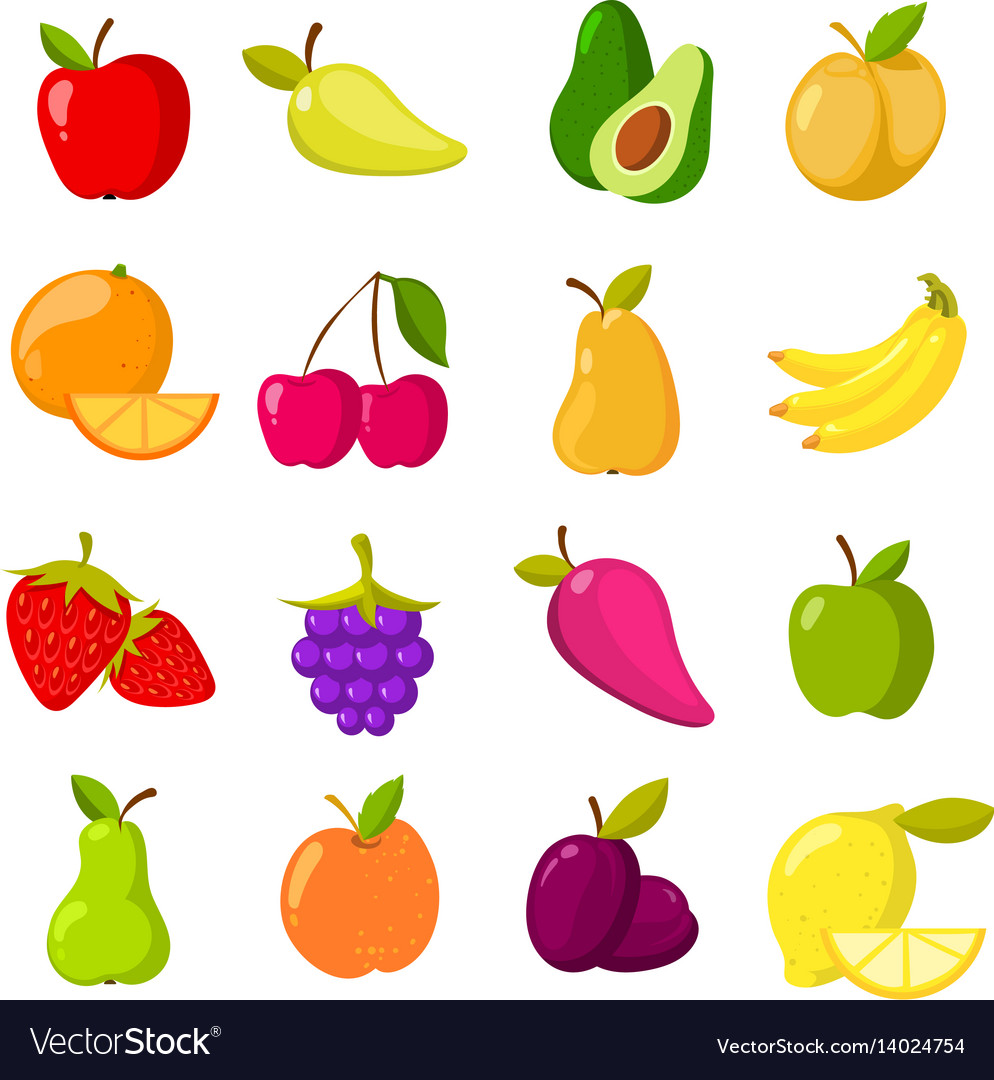 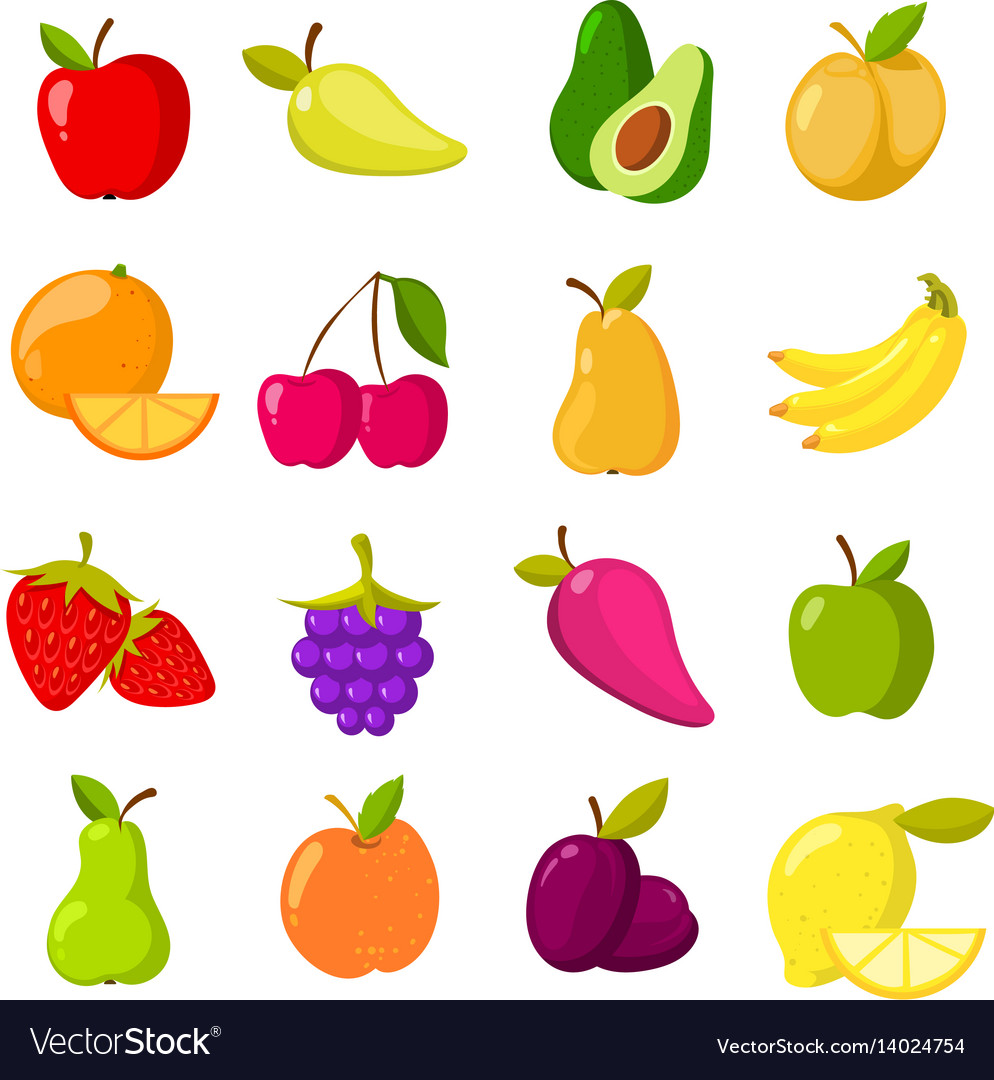 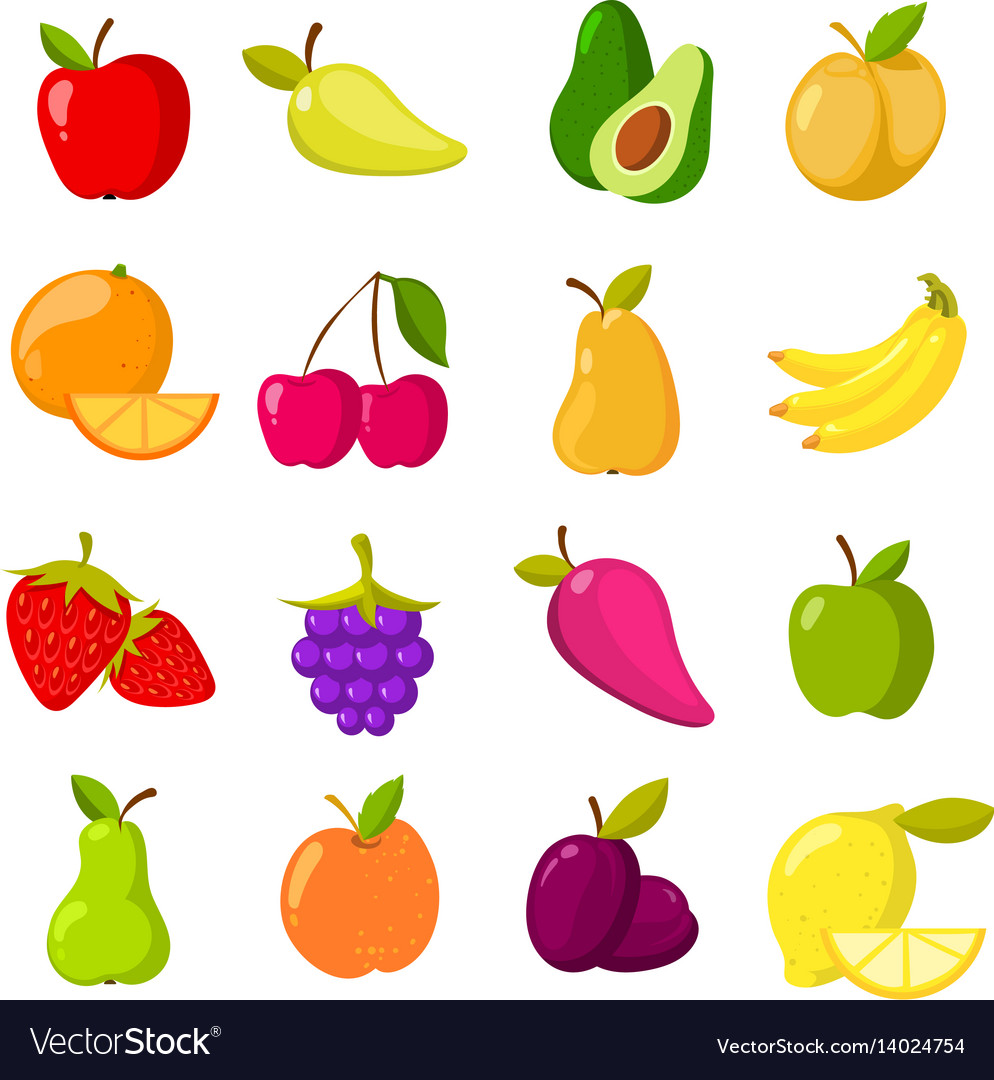 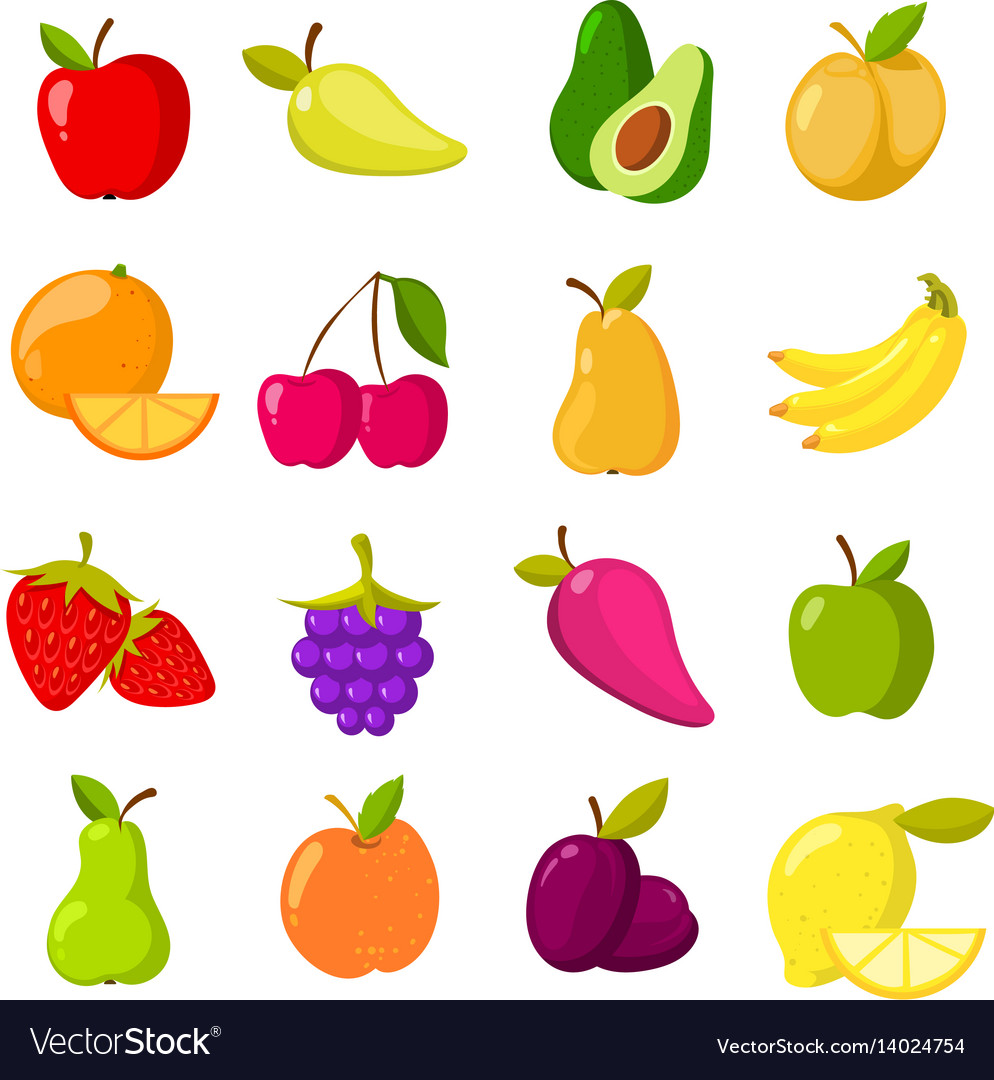 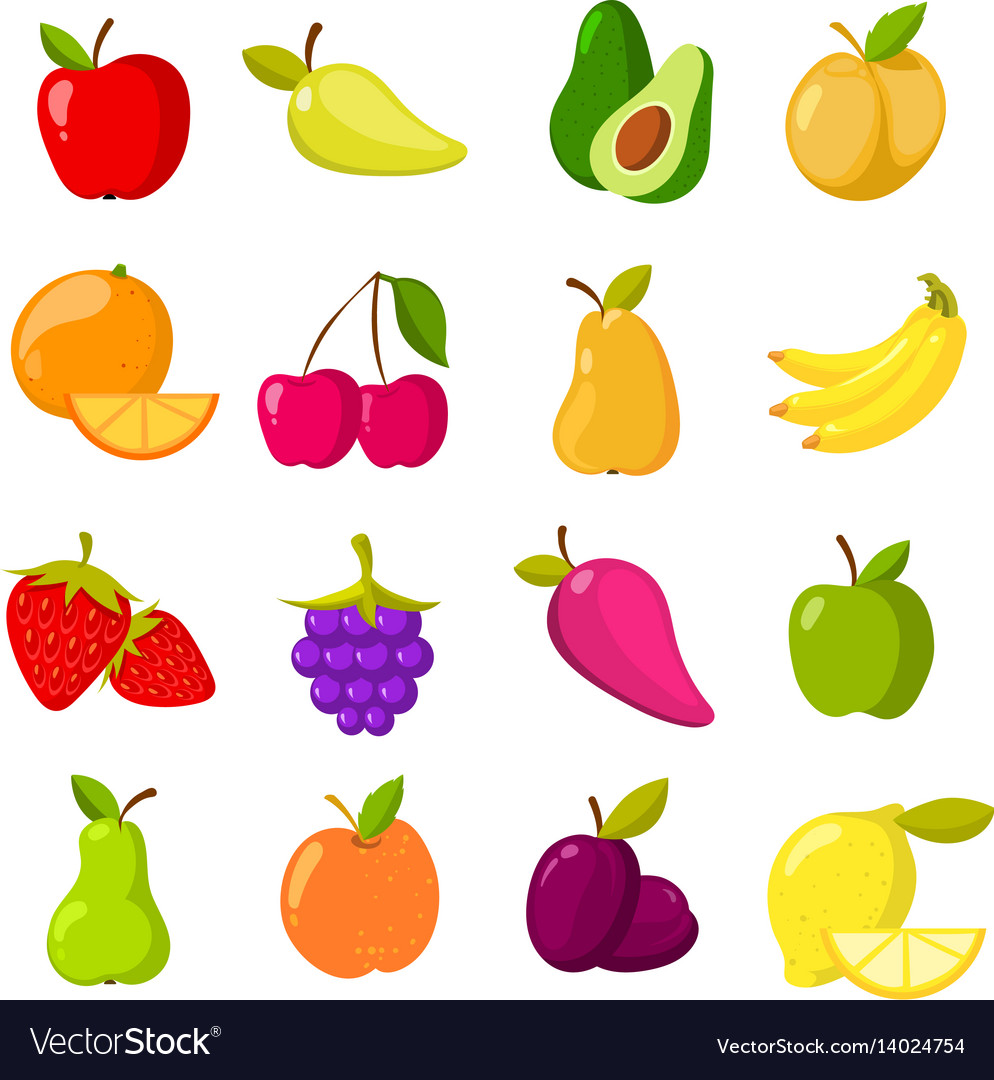 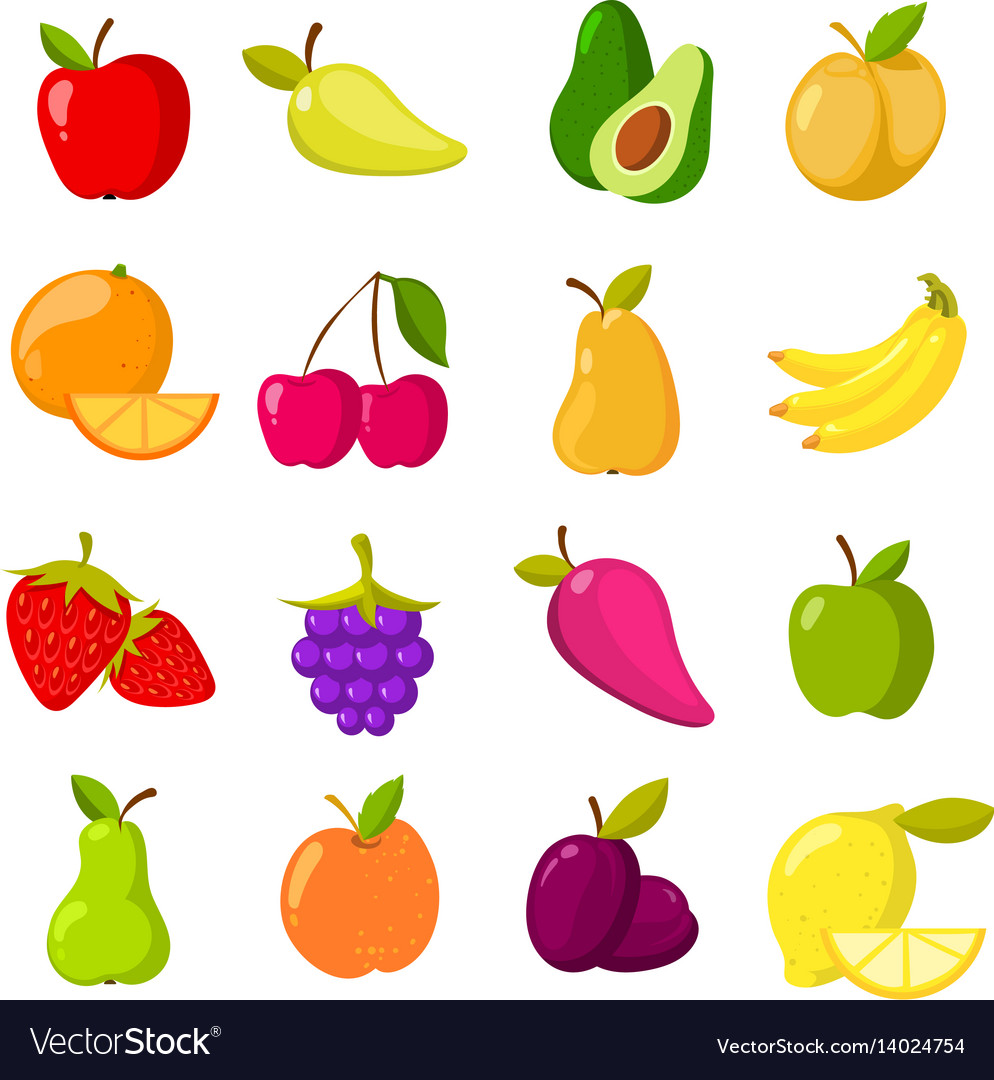 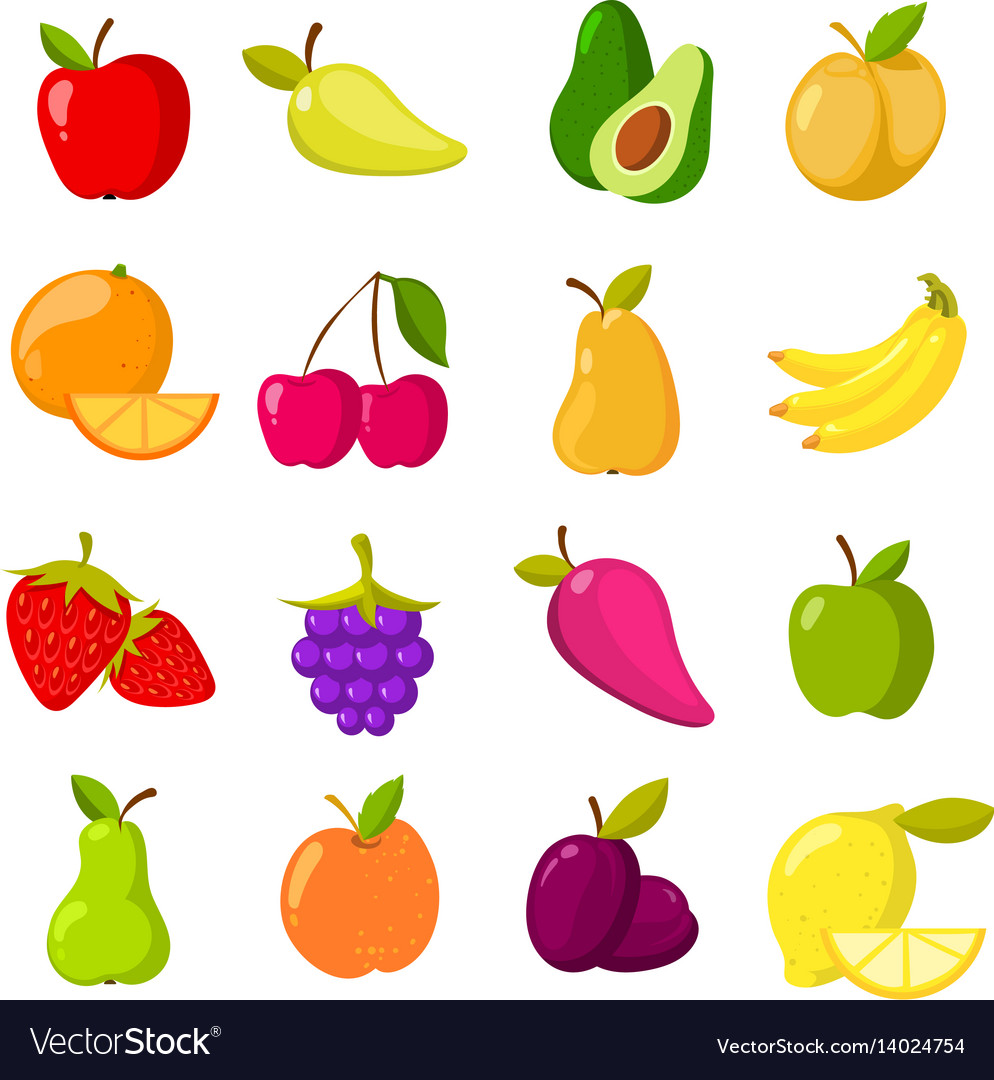 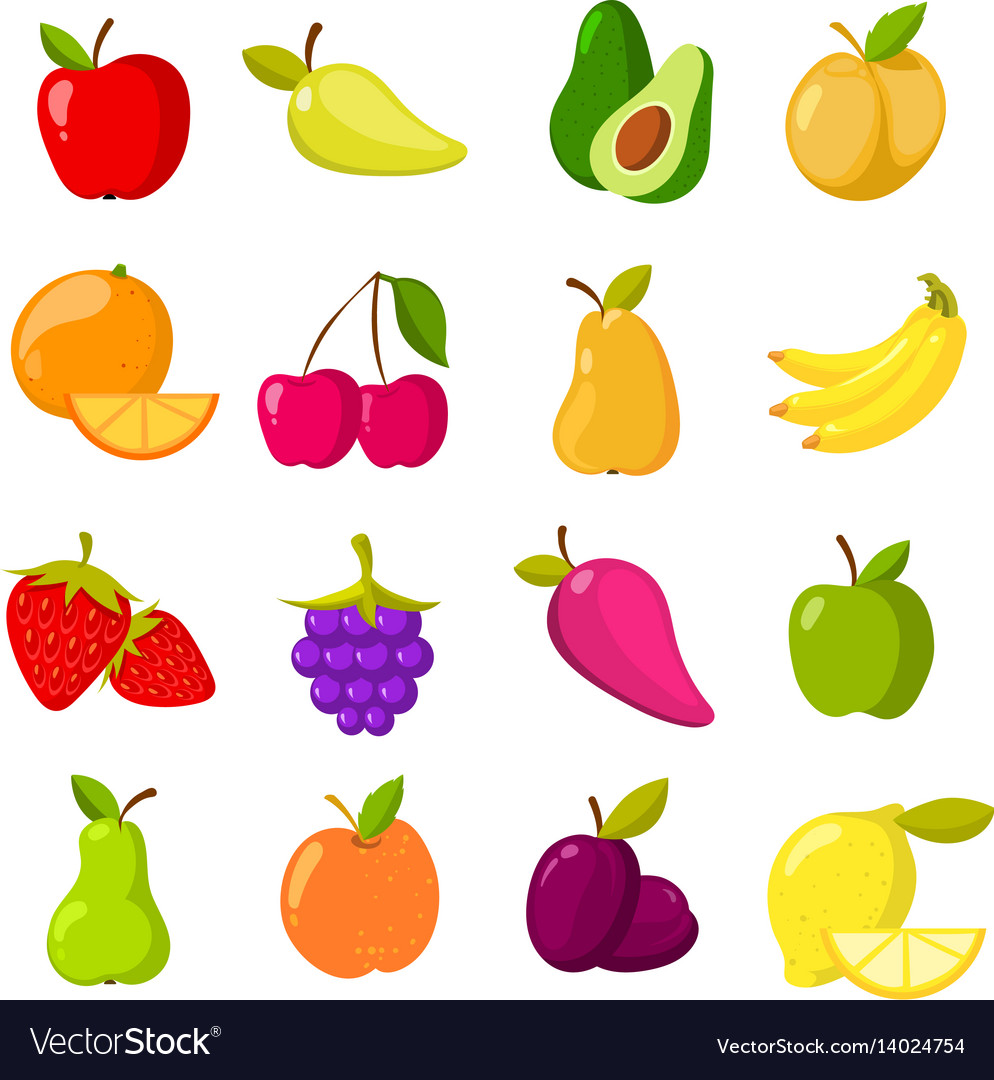 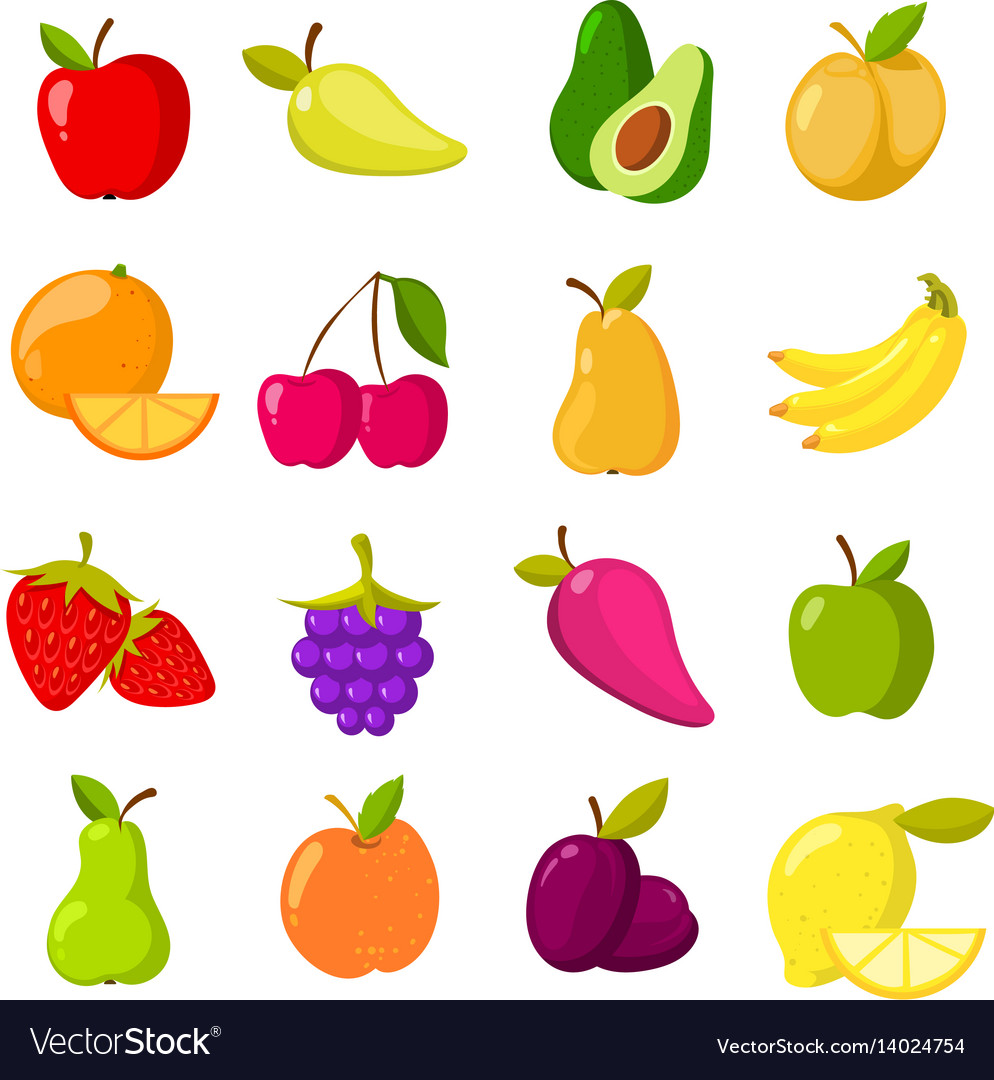 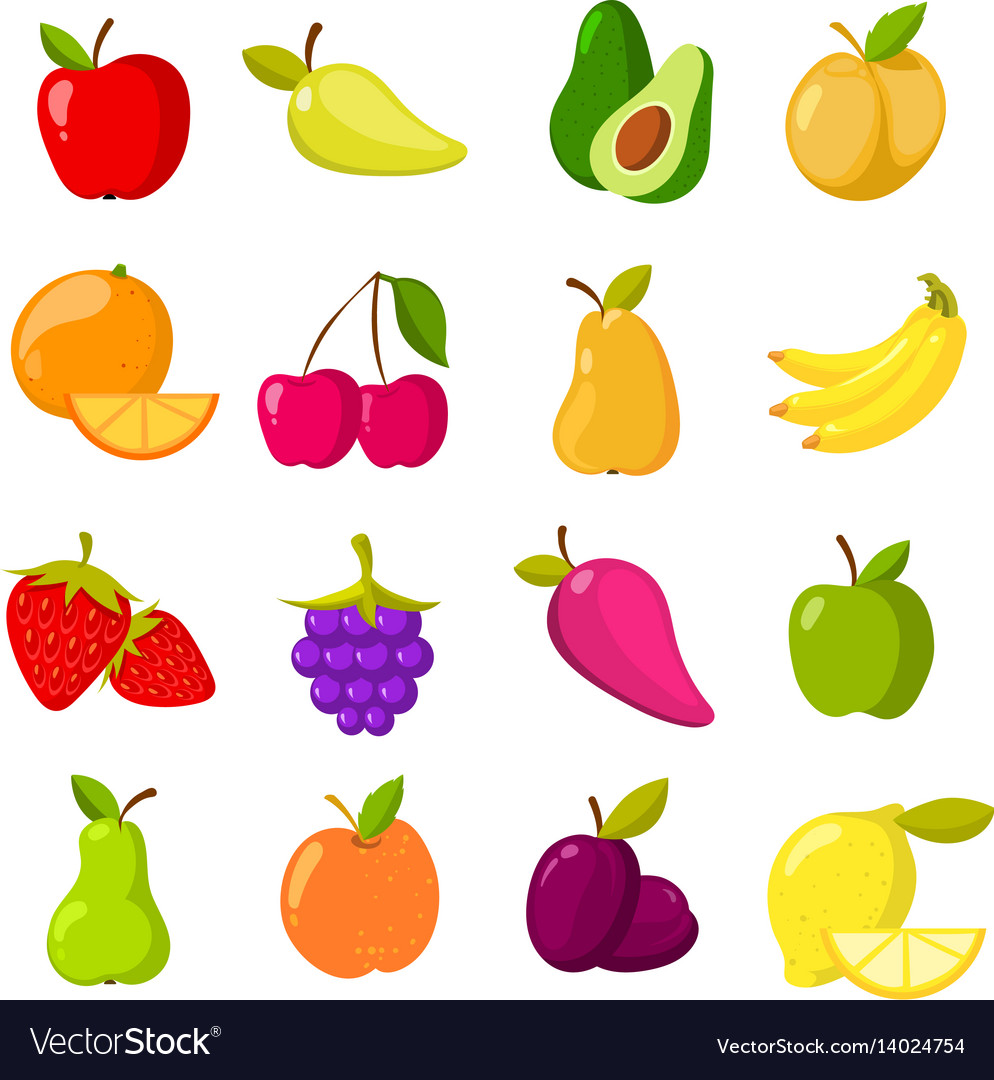 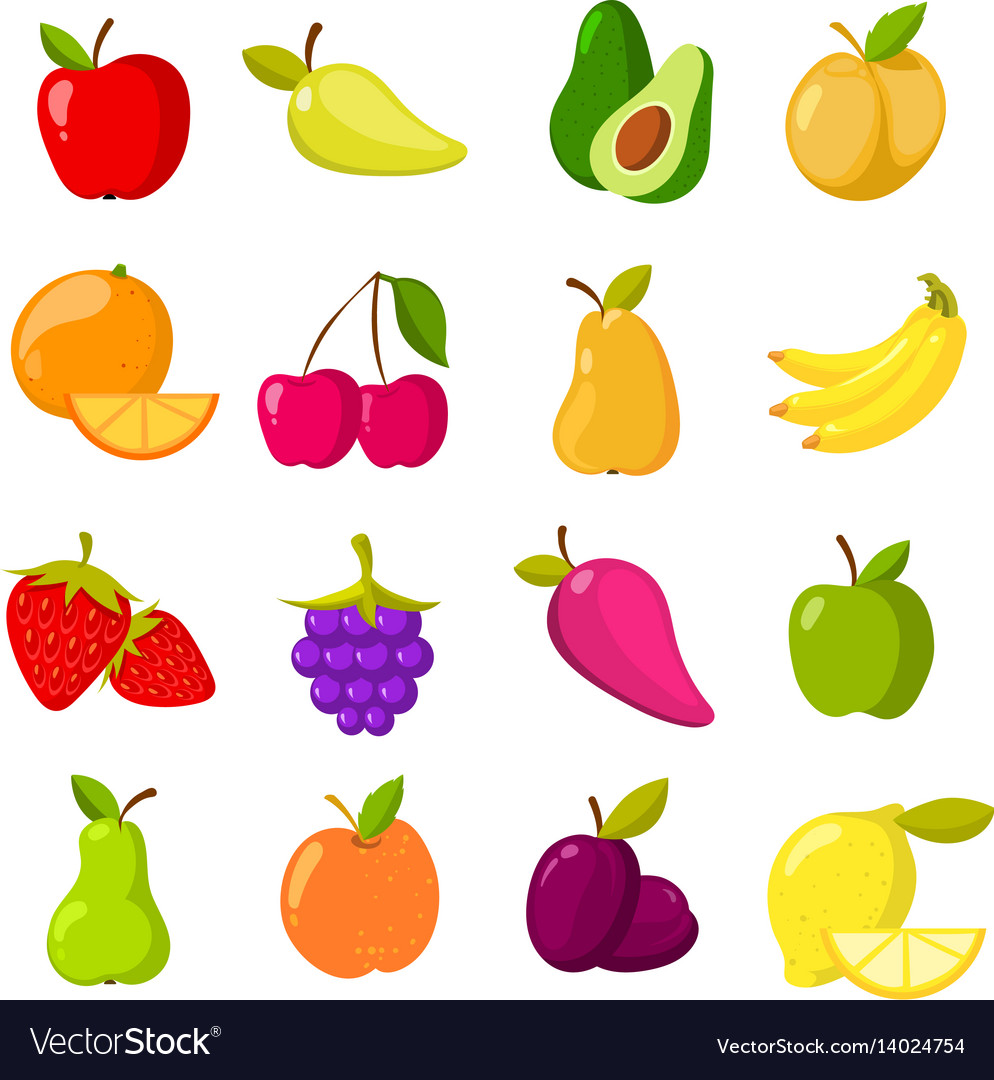 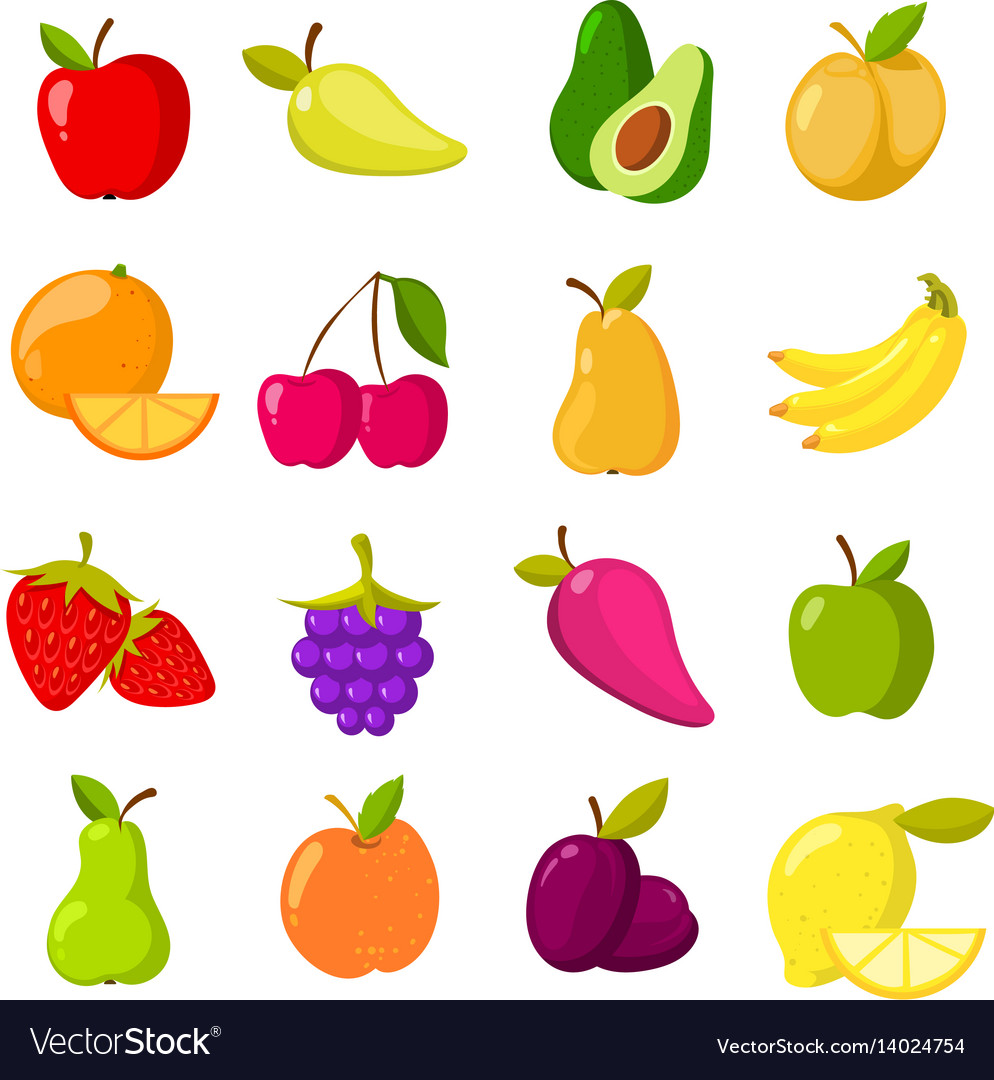 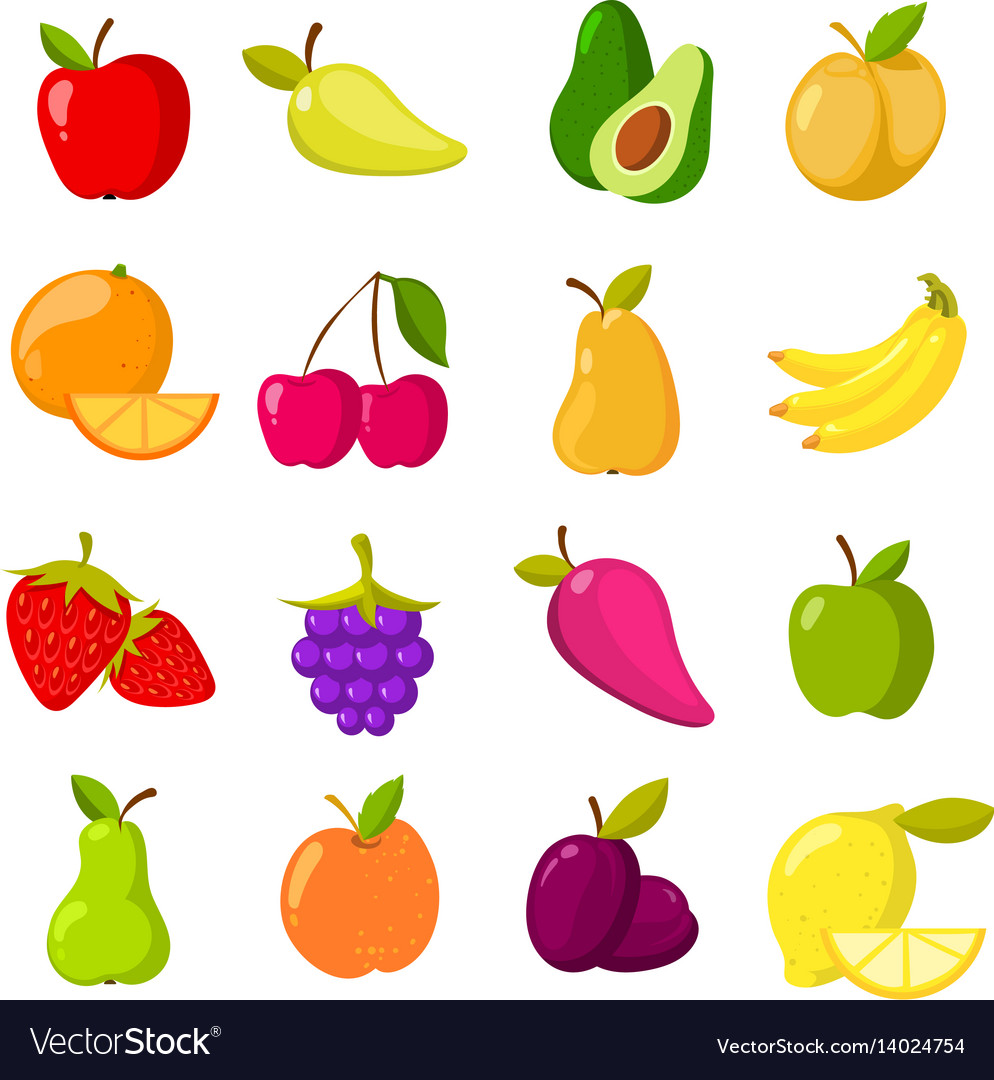 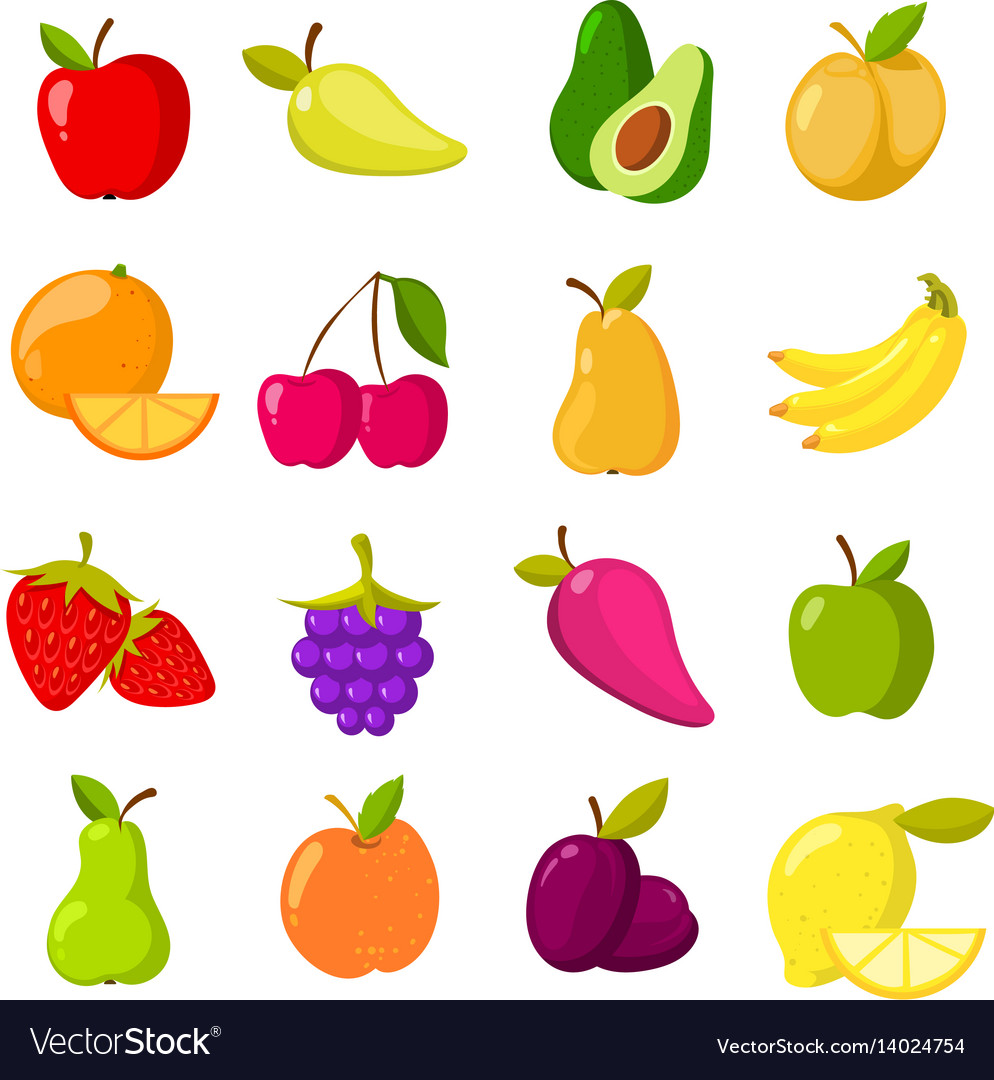 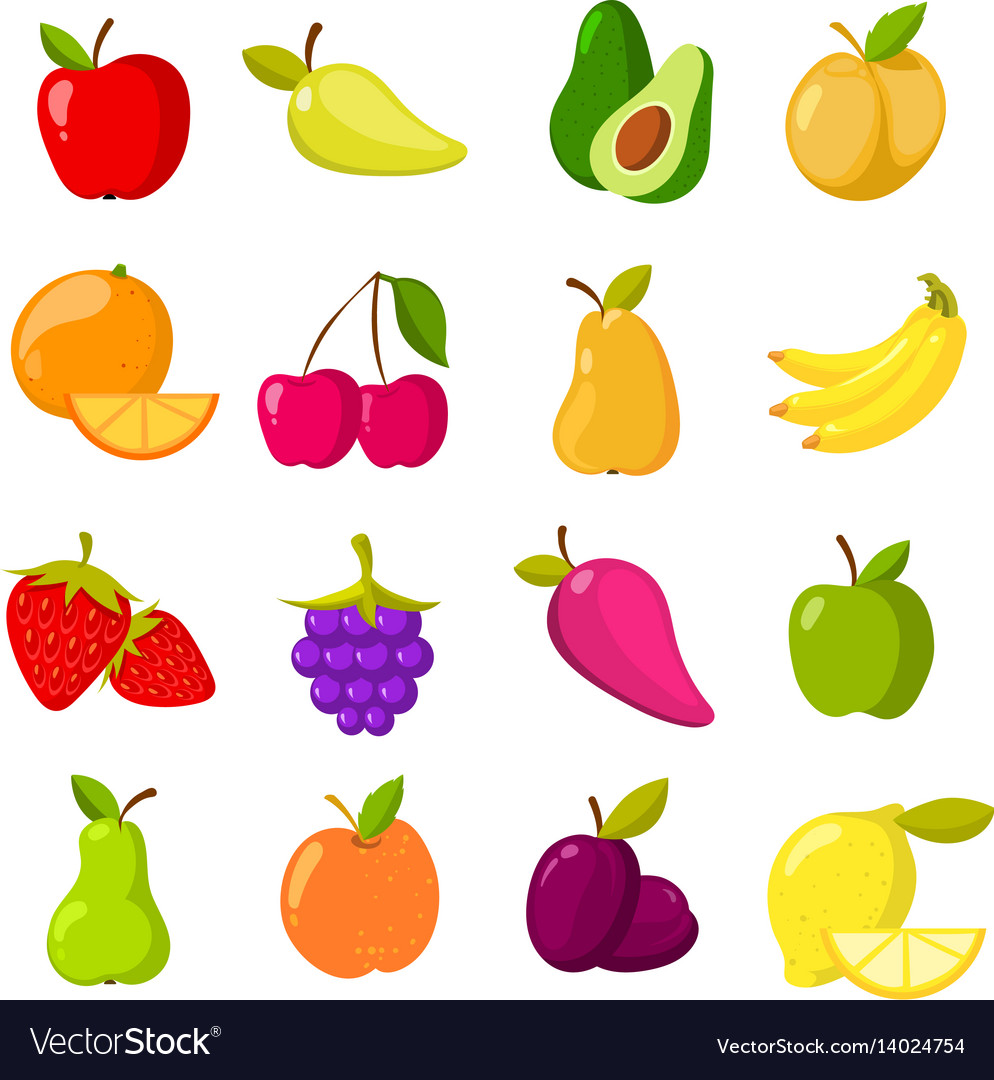 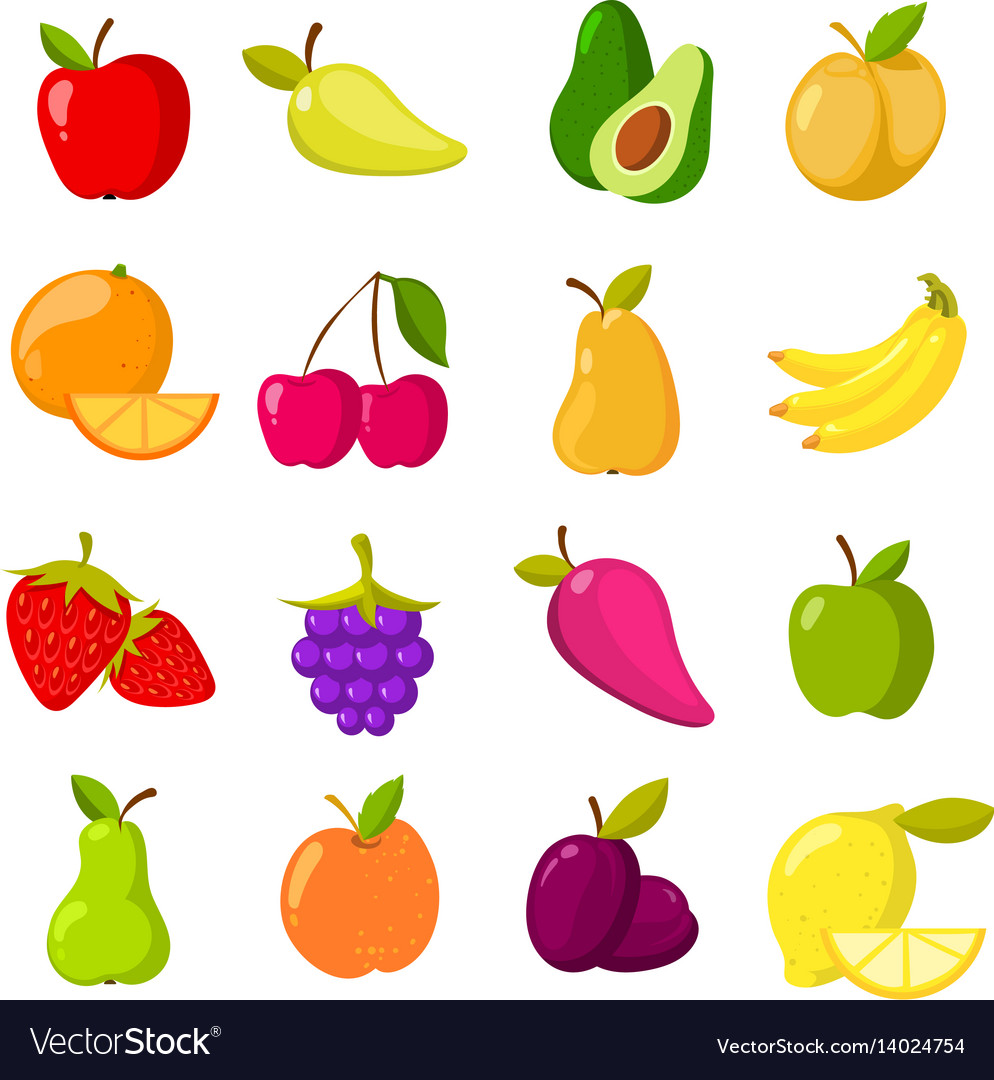 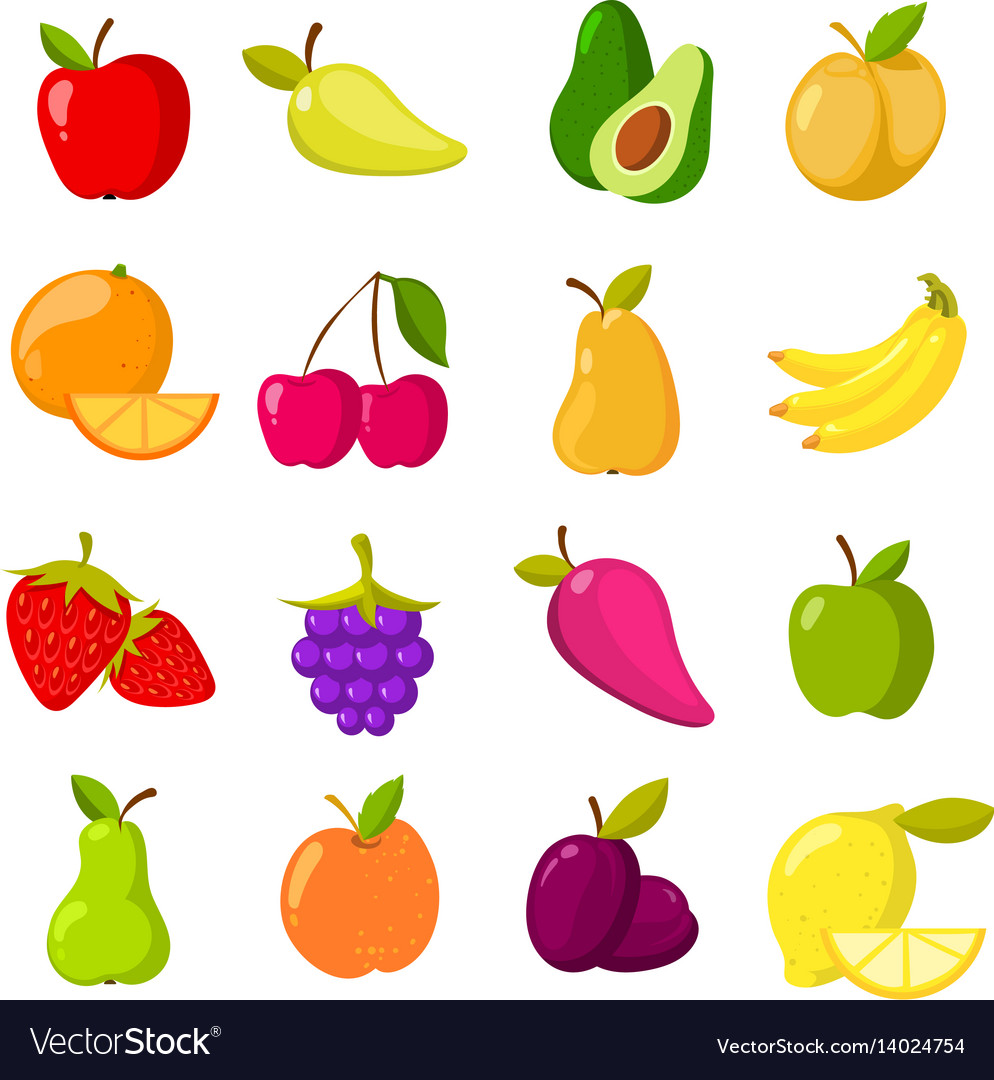 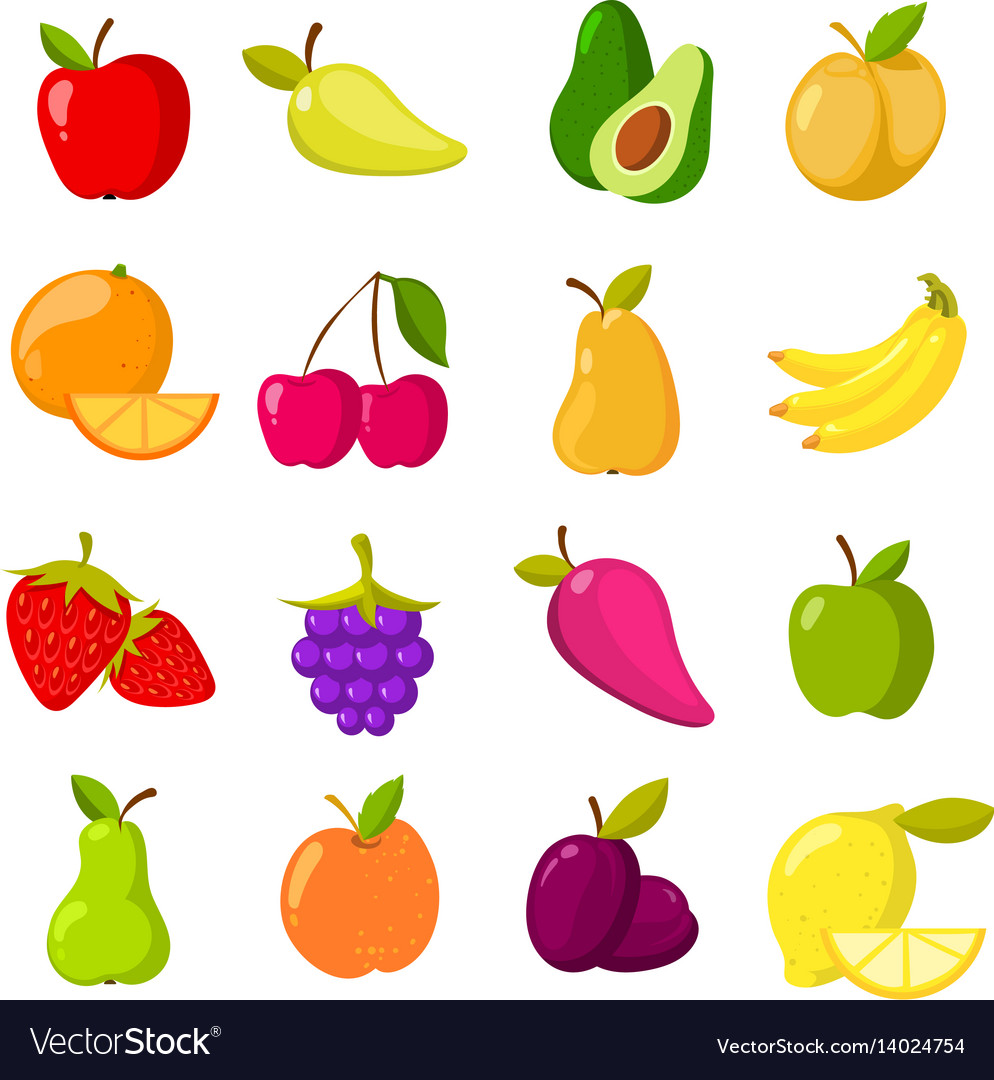 A fruit farmer wants to find out what proportion of her fruit trees are diseased.

She could take a random sample of the fruit trees.
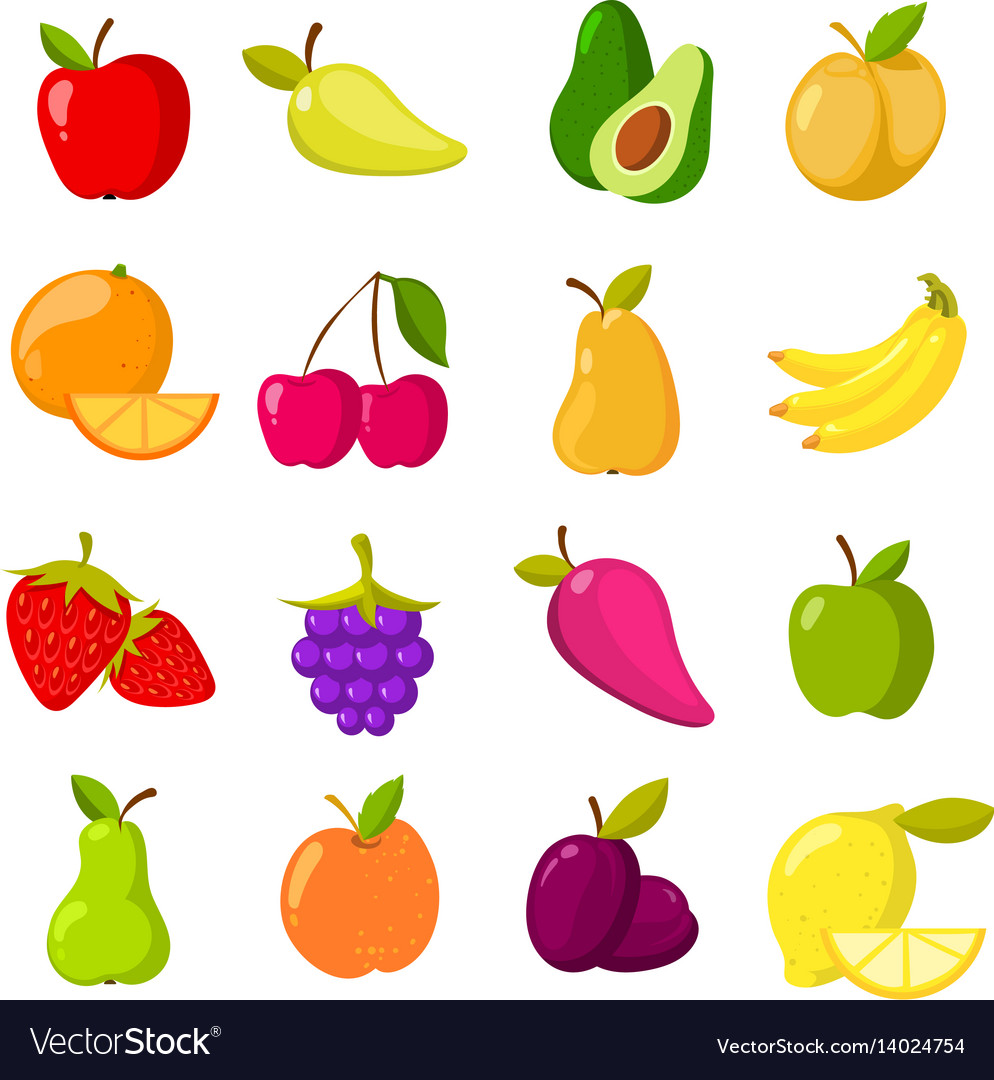 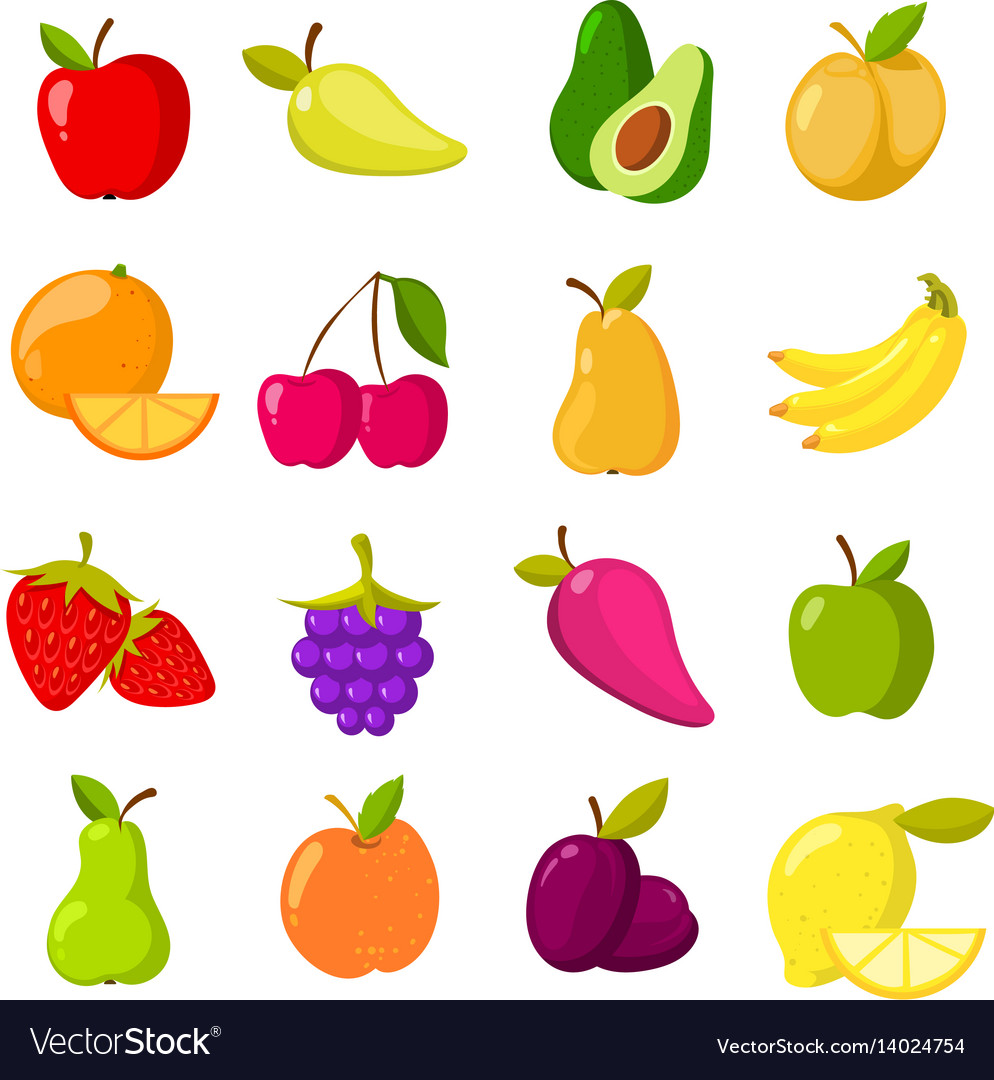 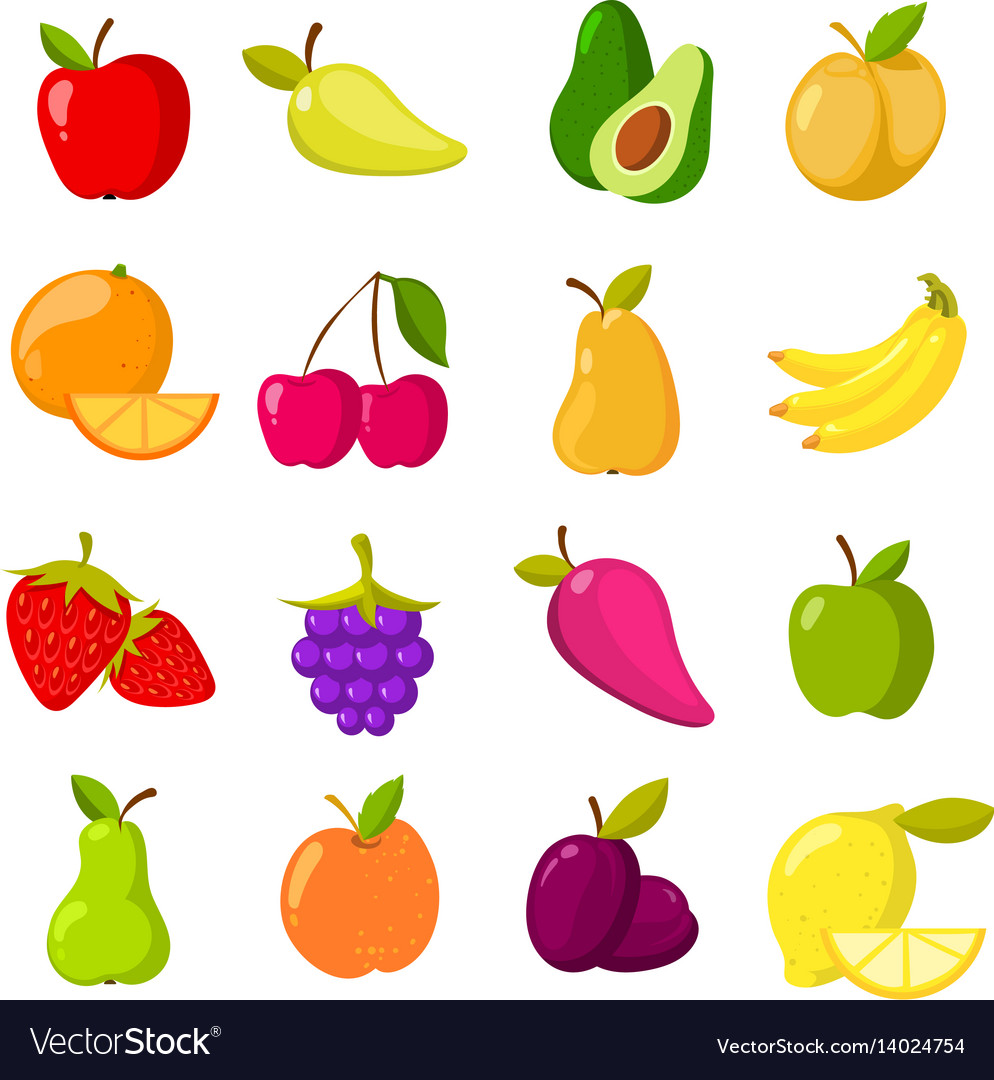 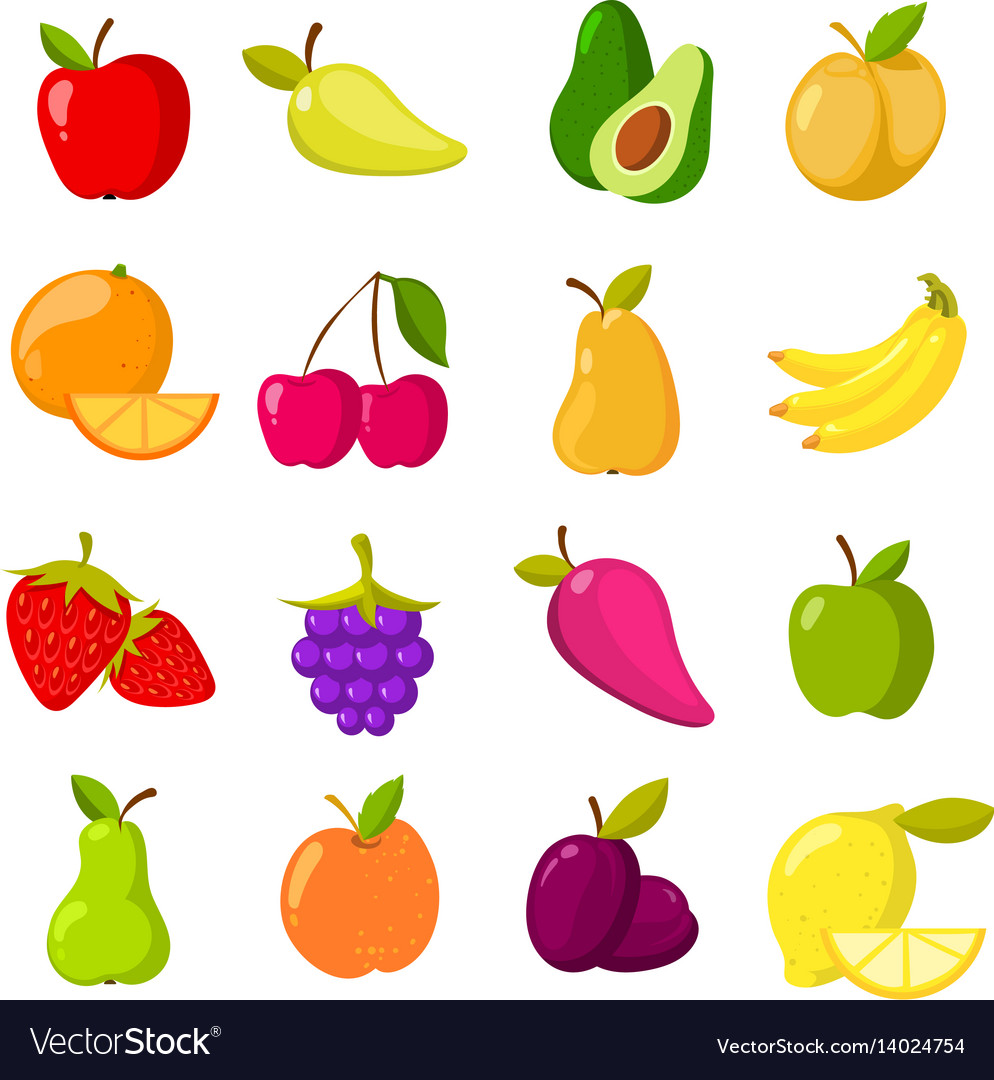 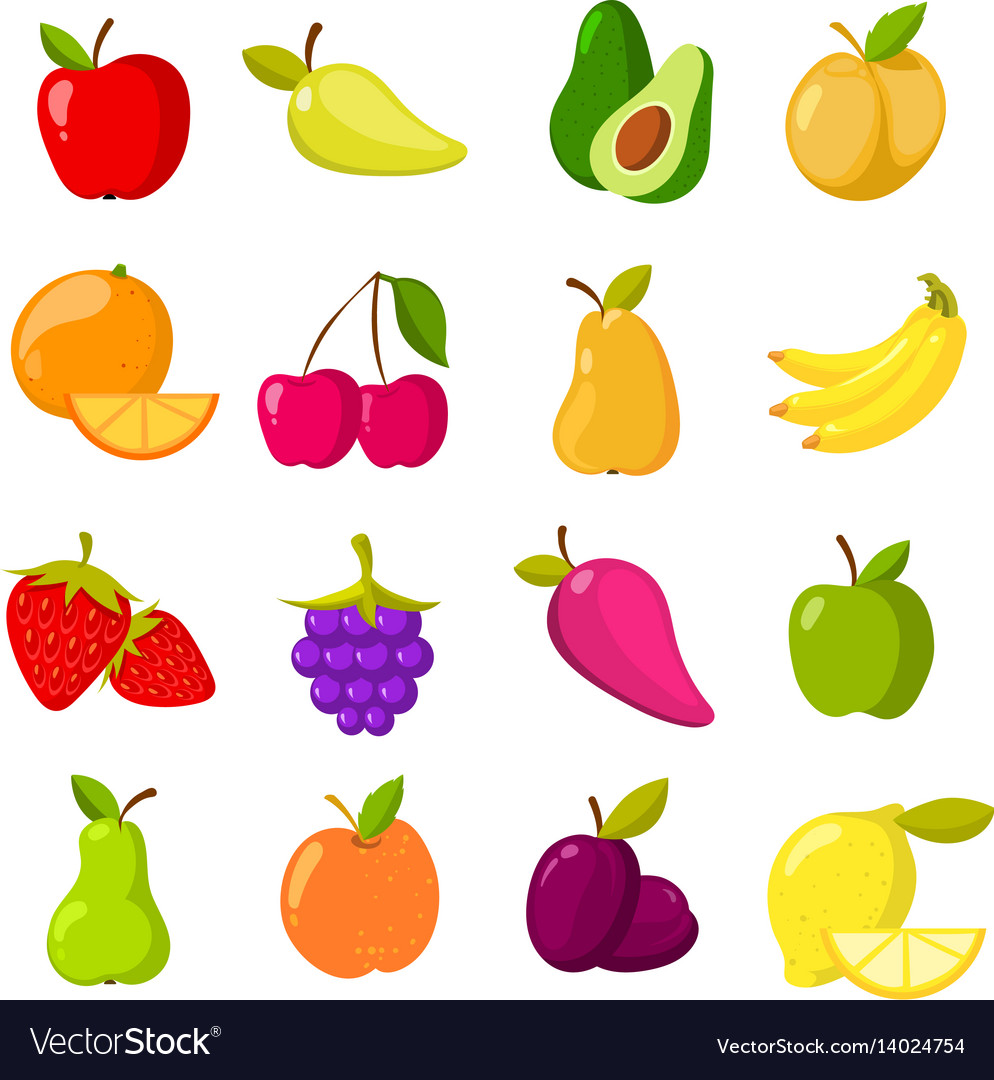 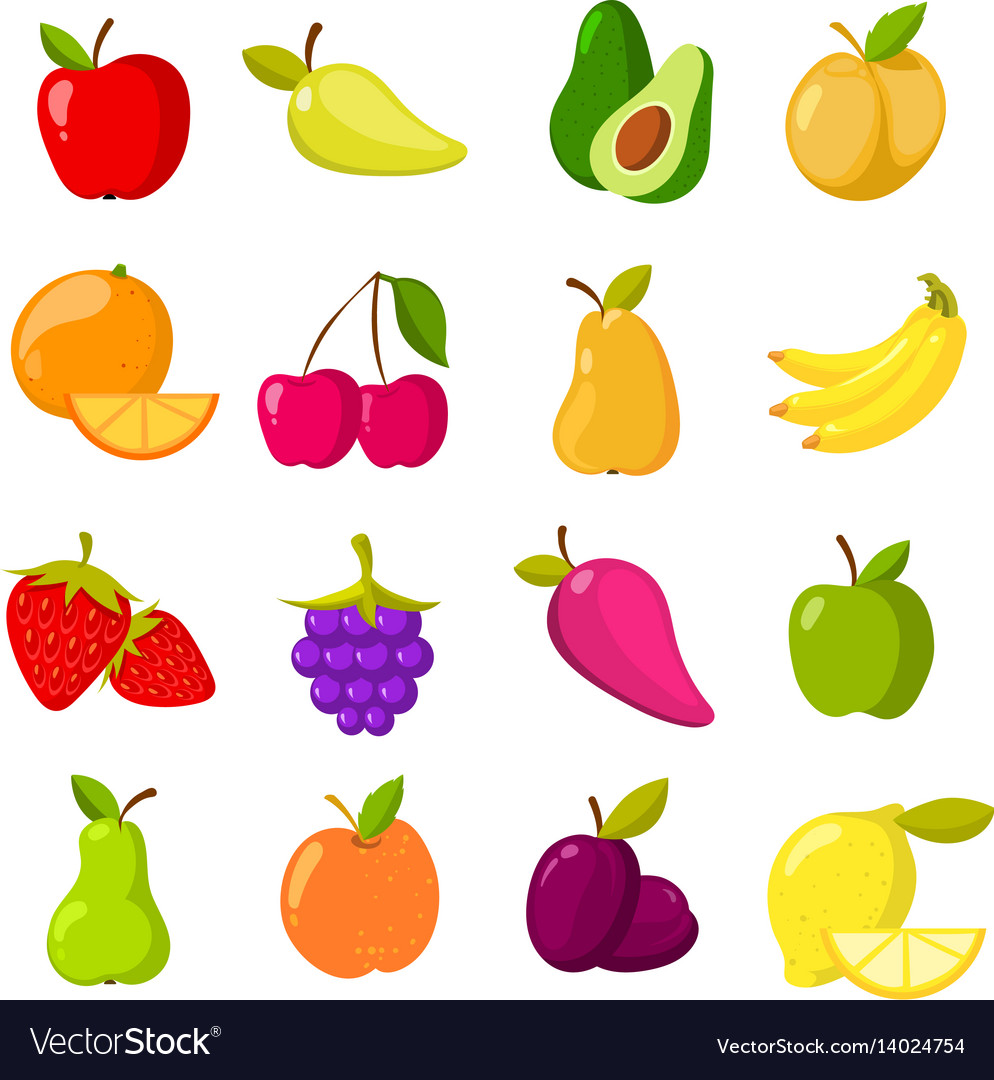 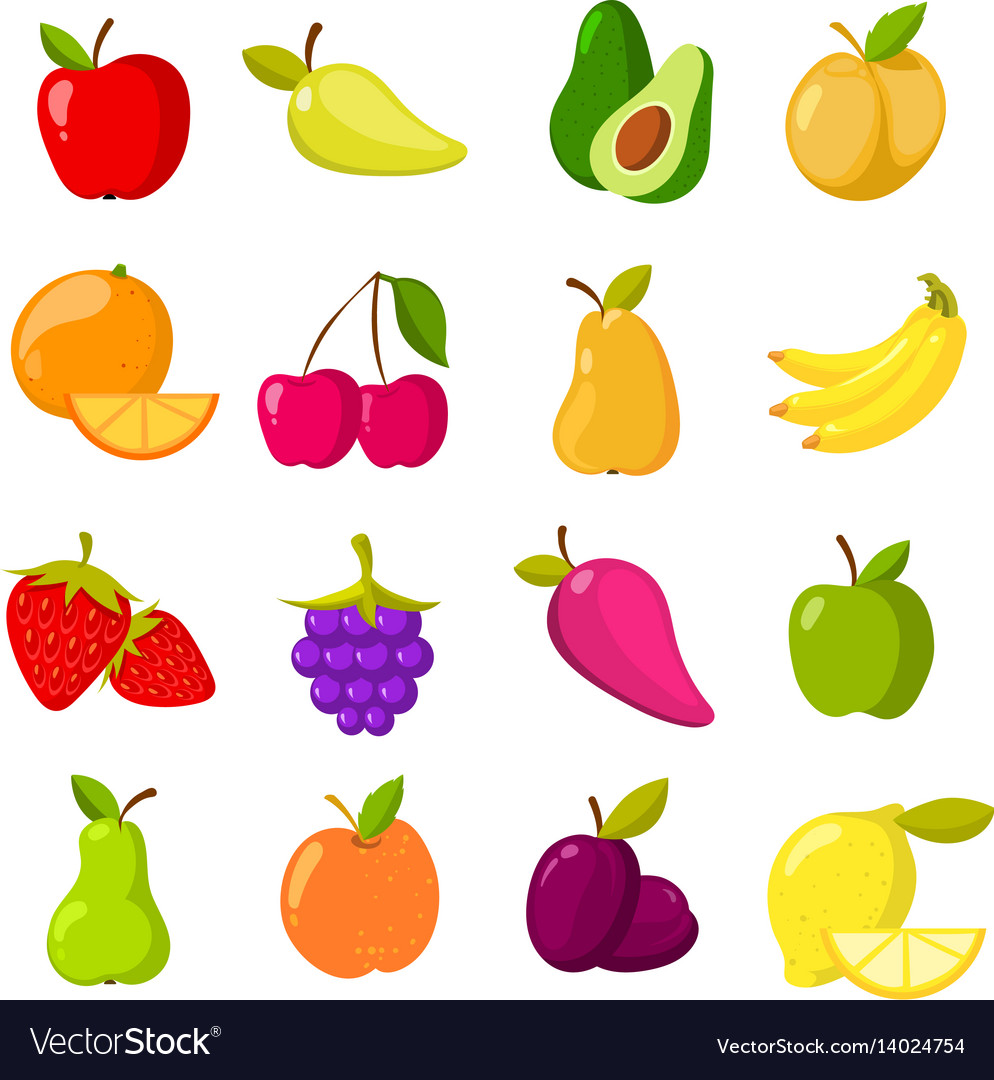 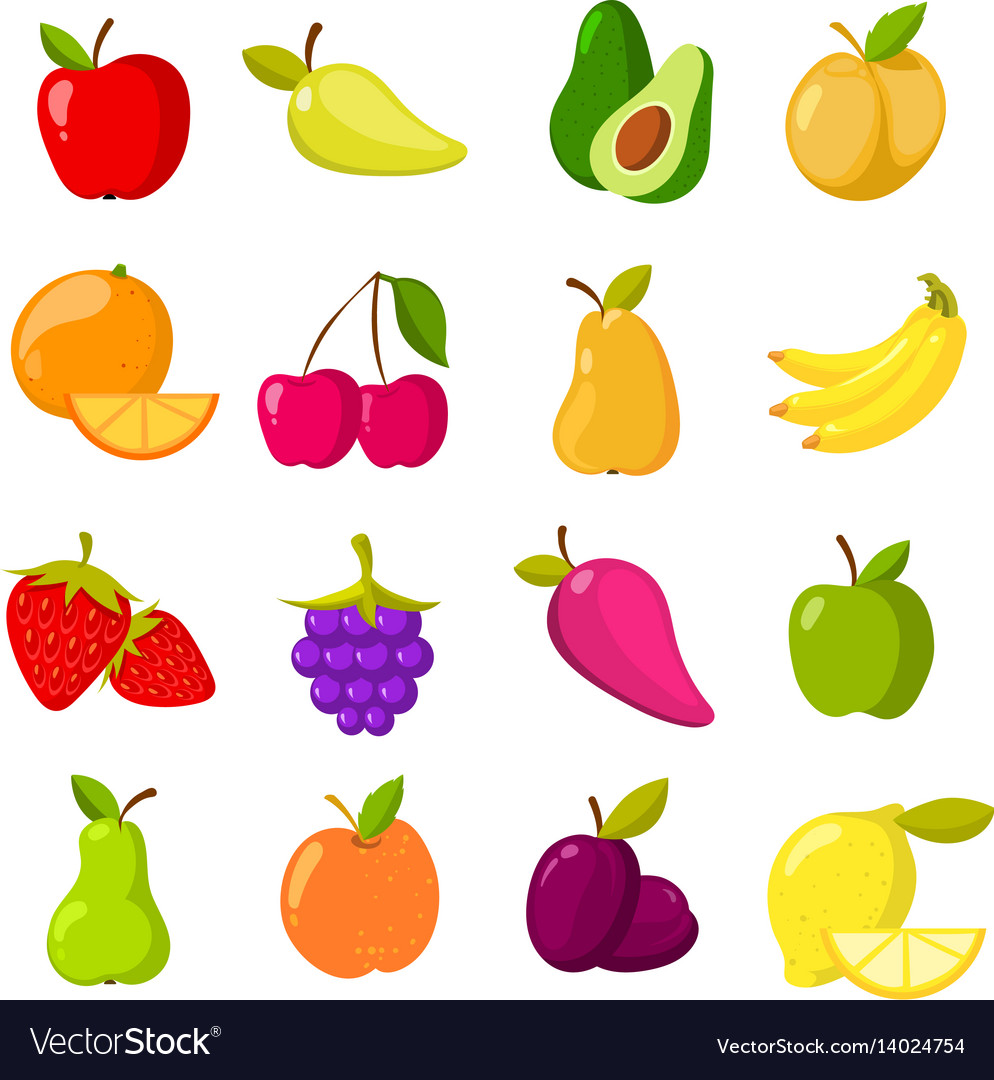 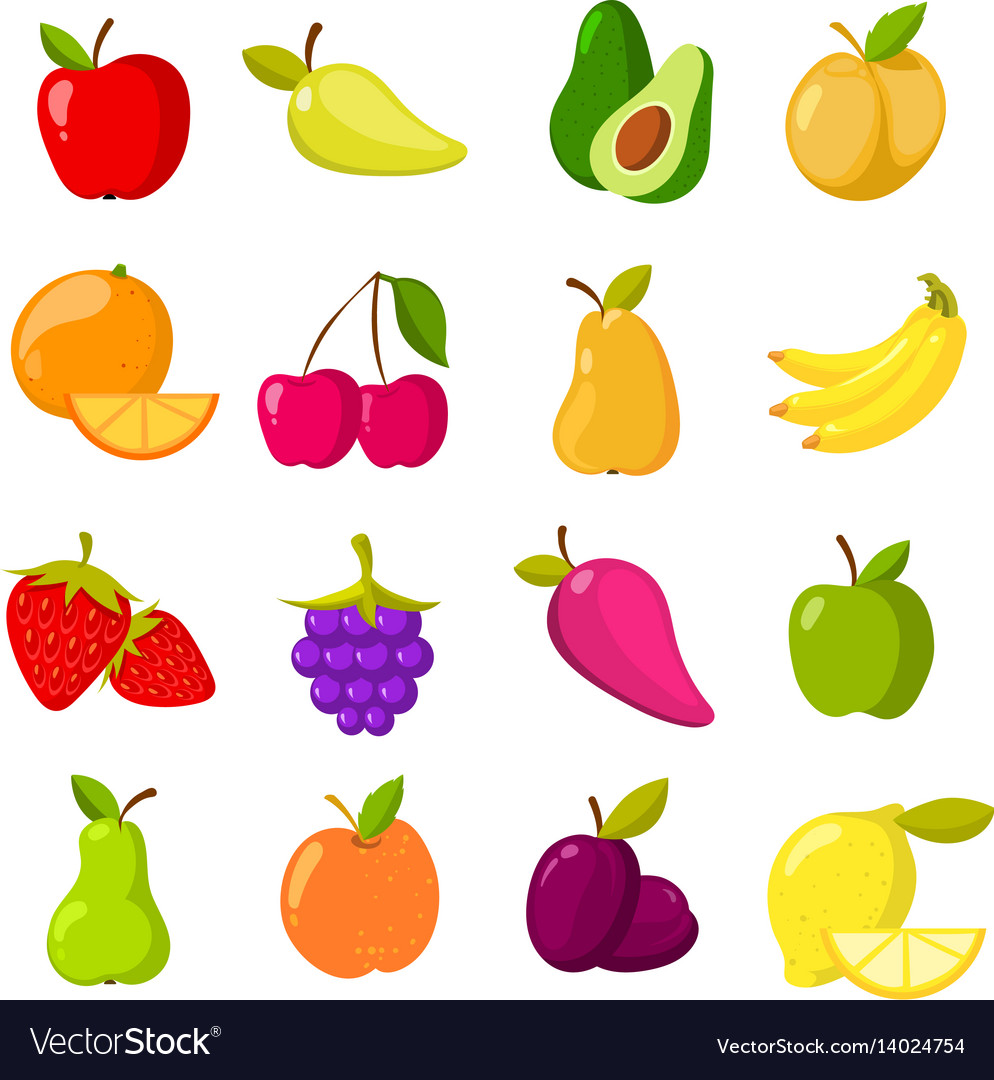 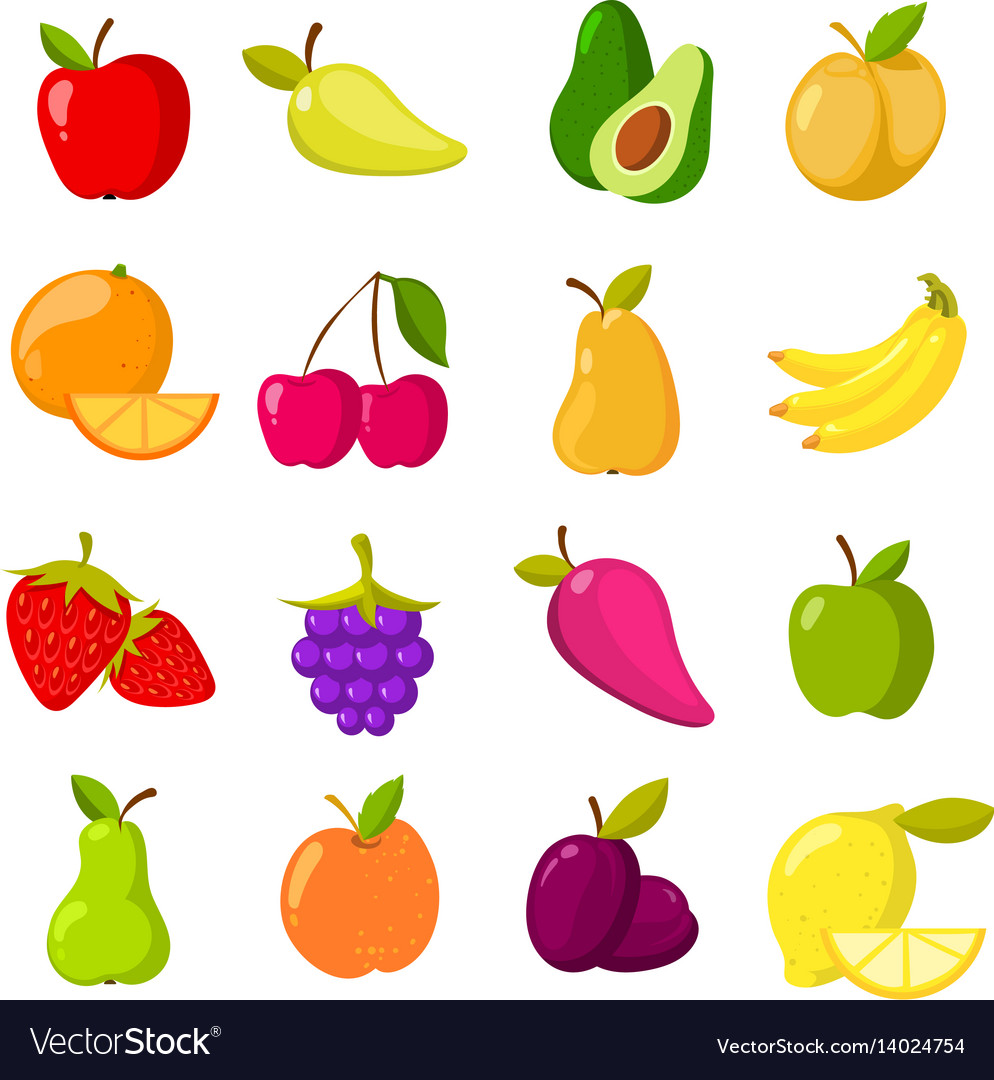 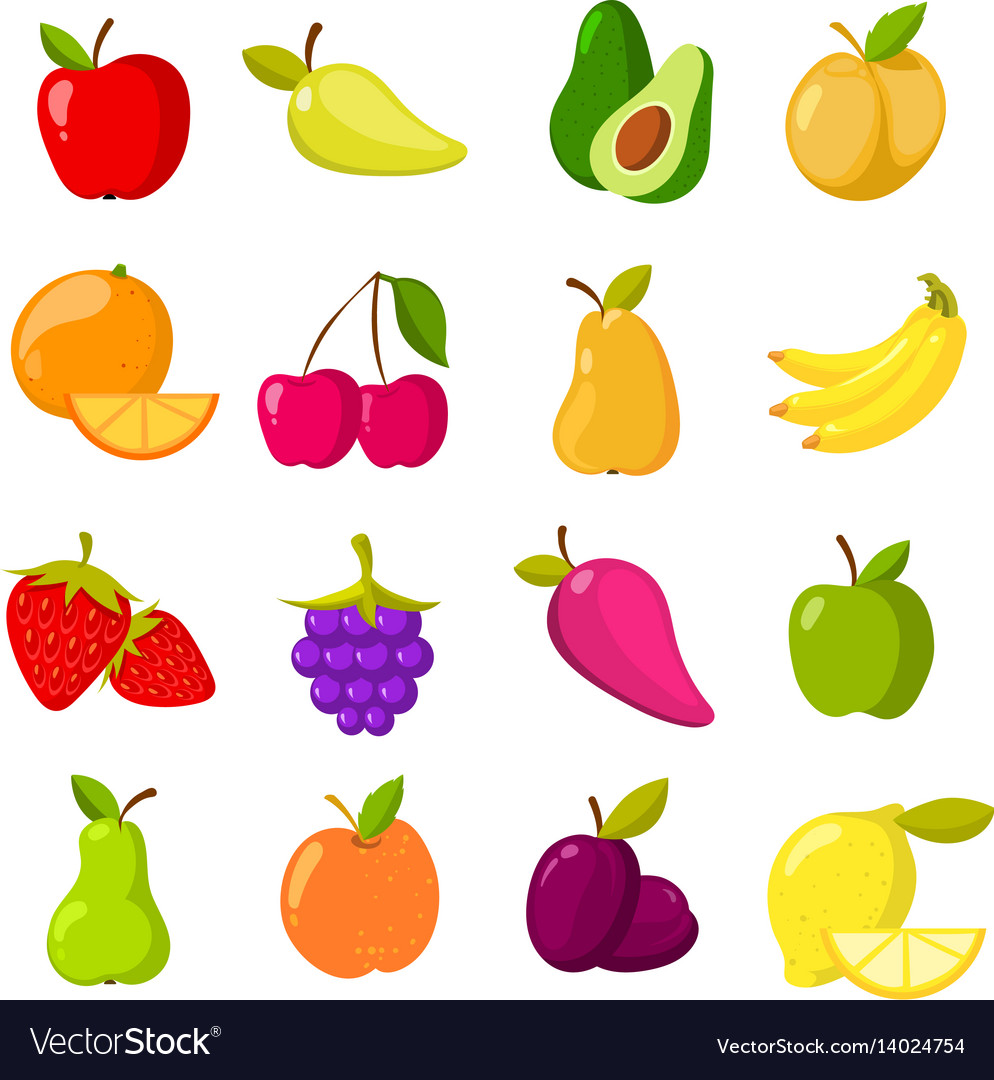 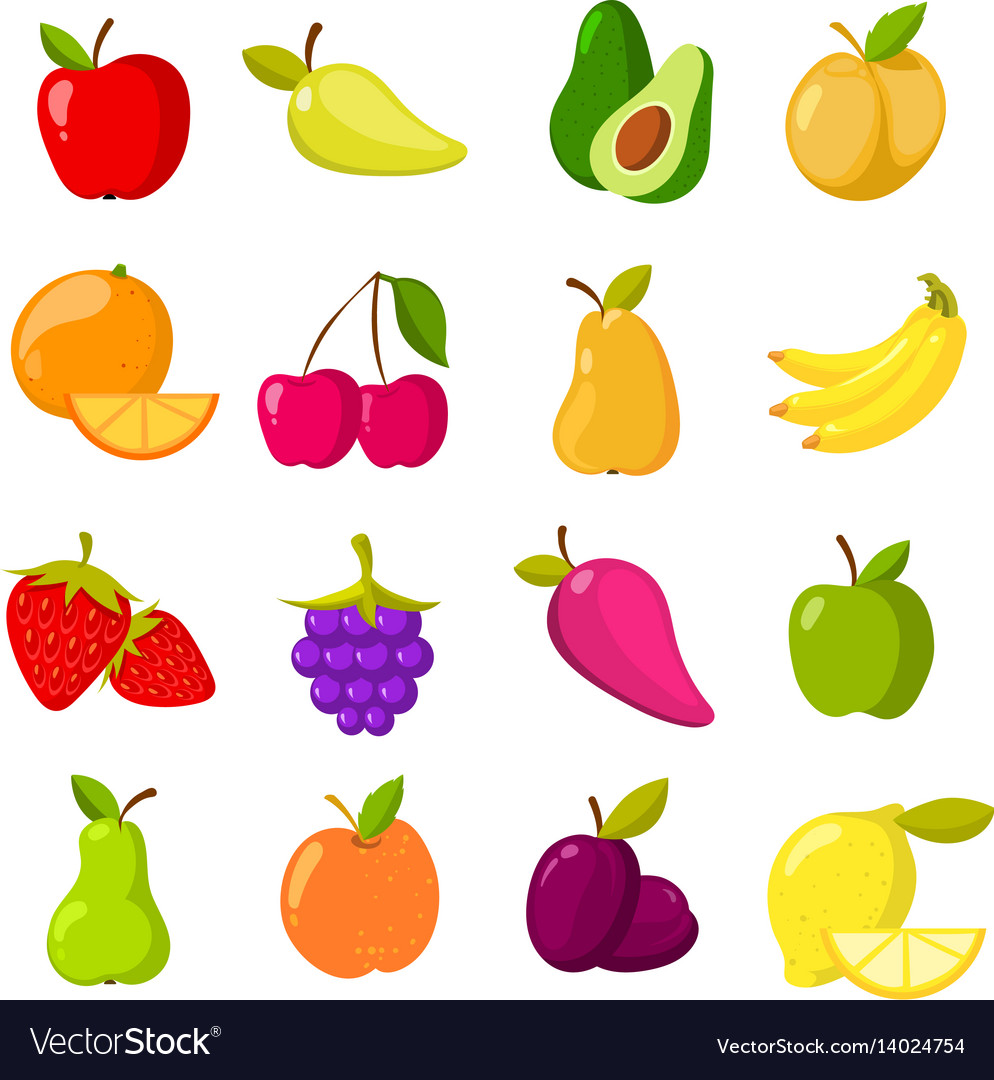 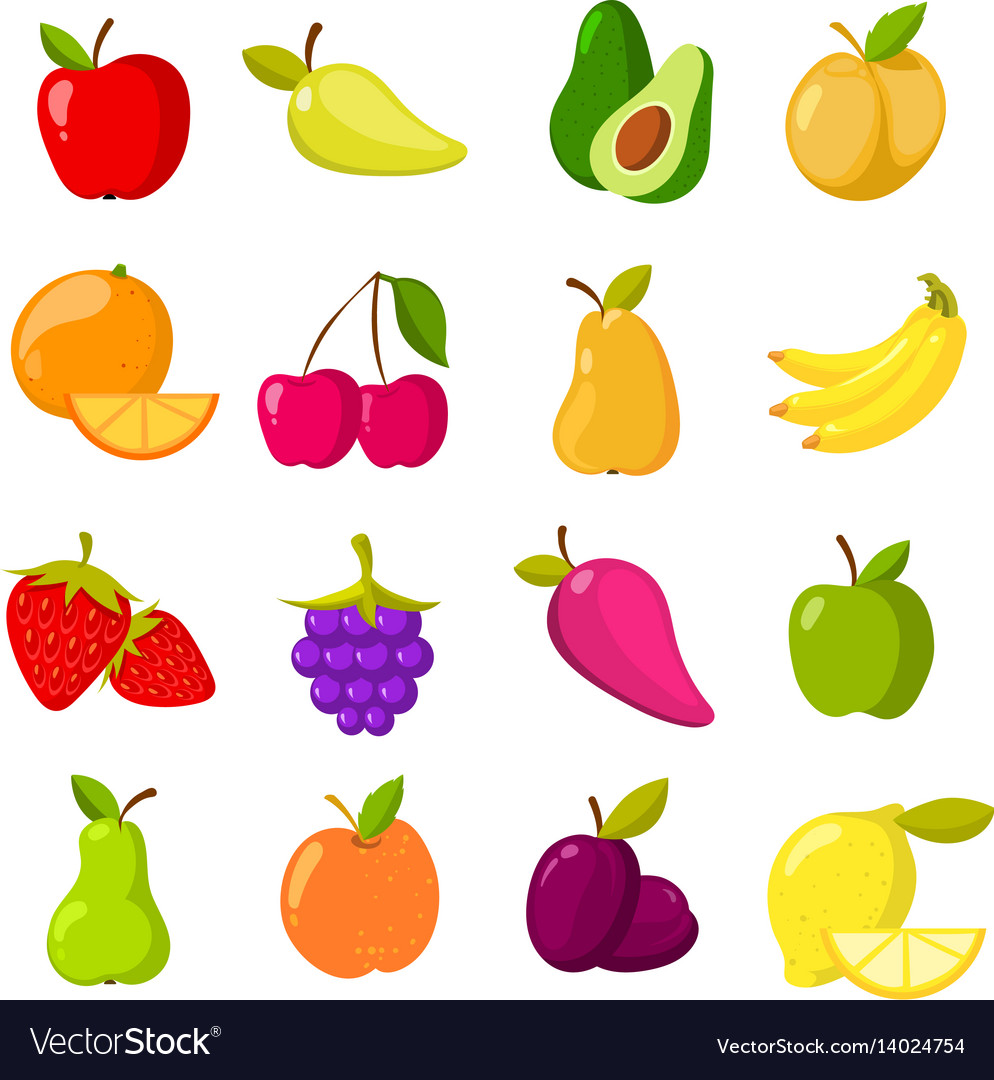 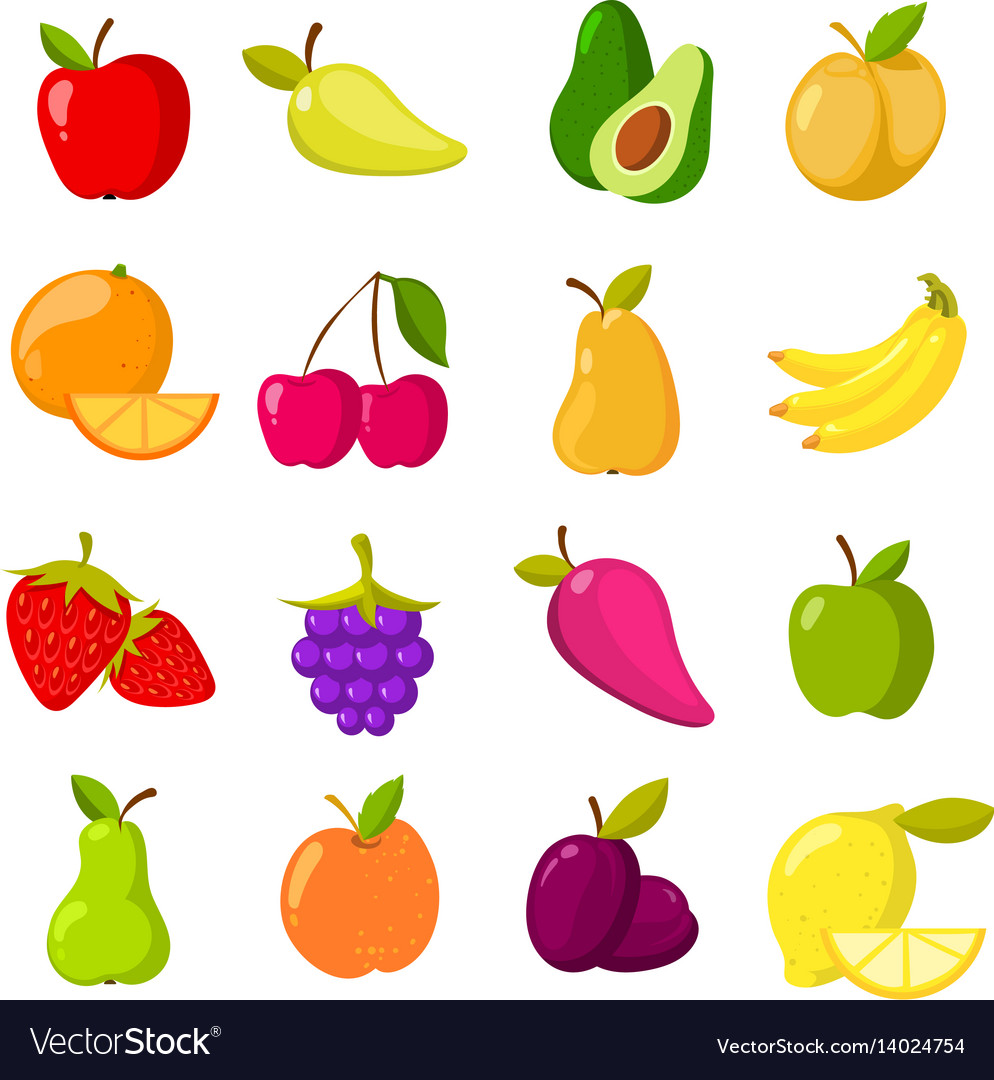 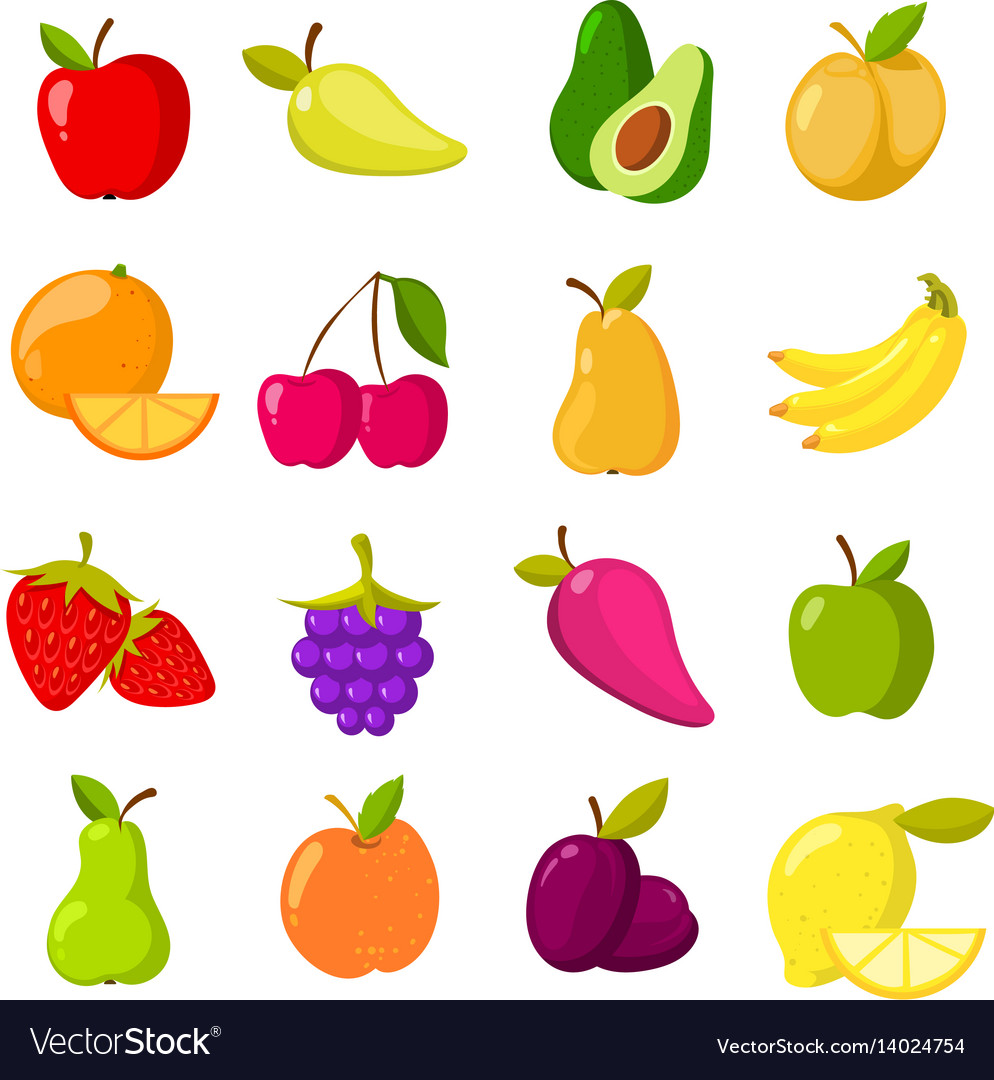 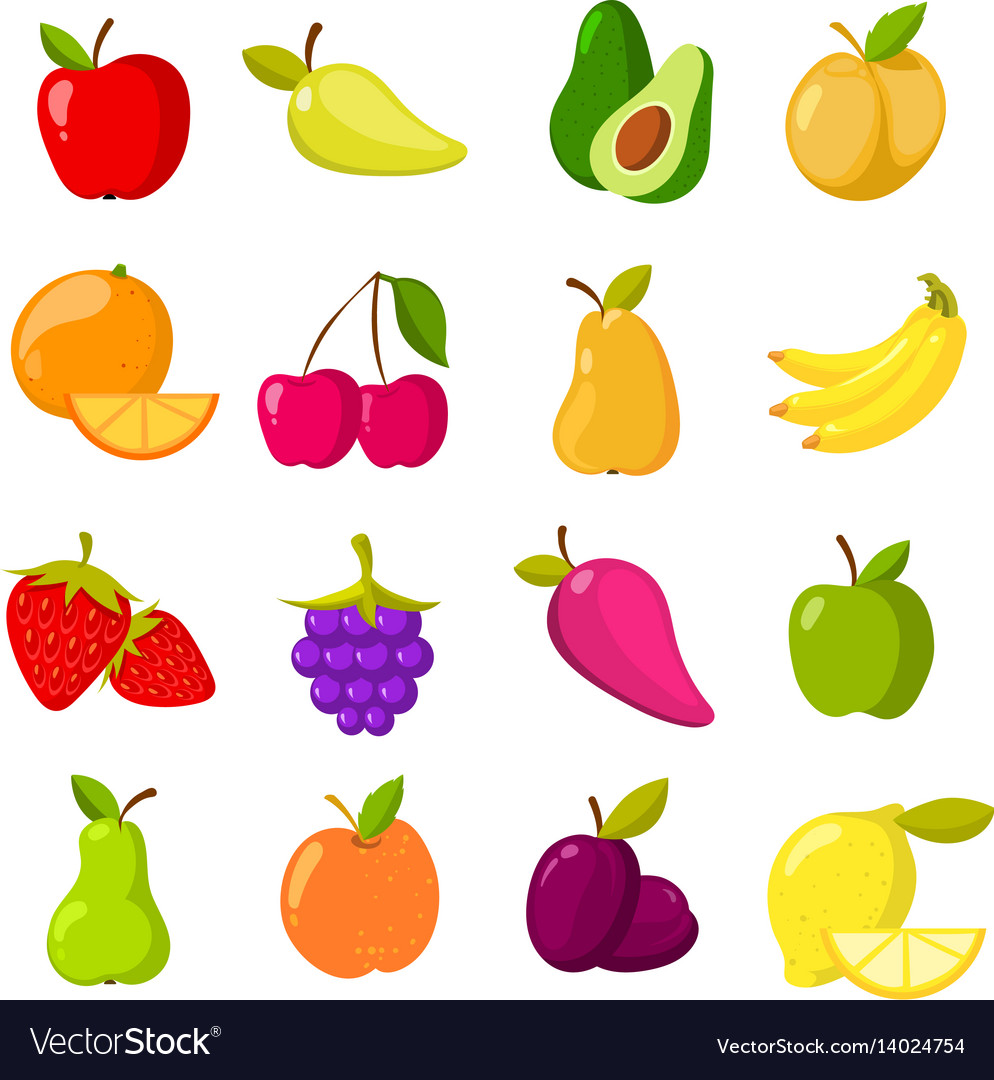 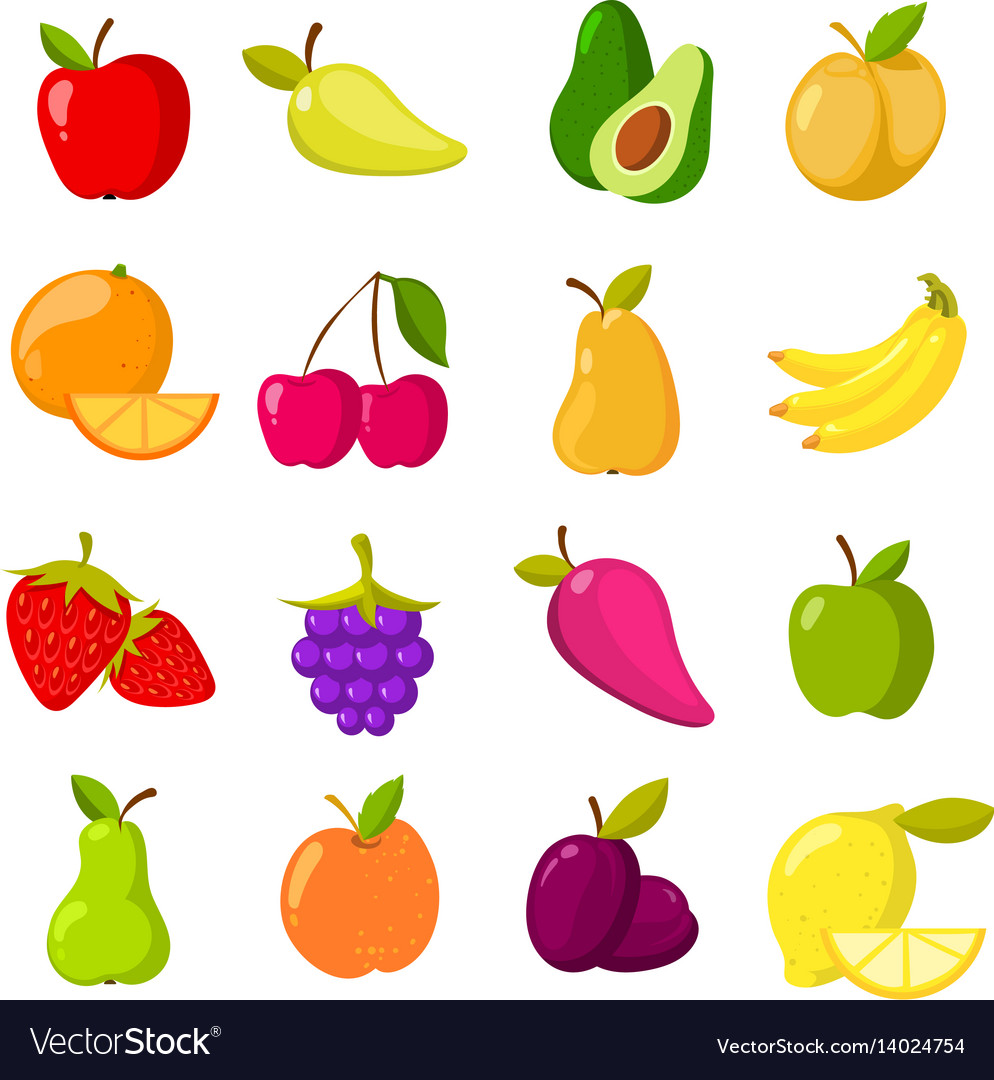 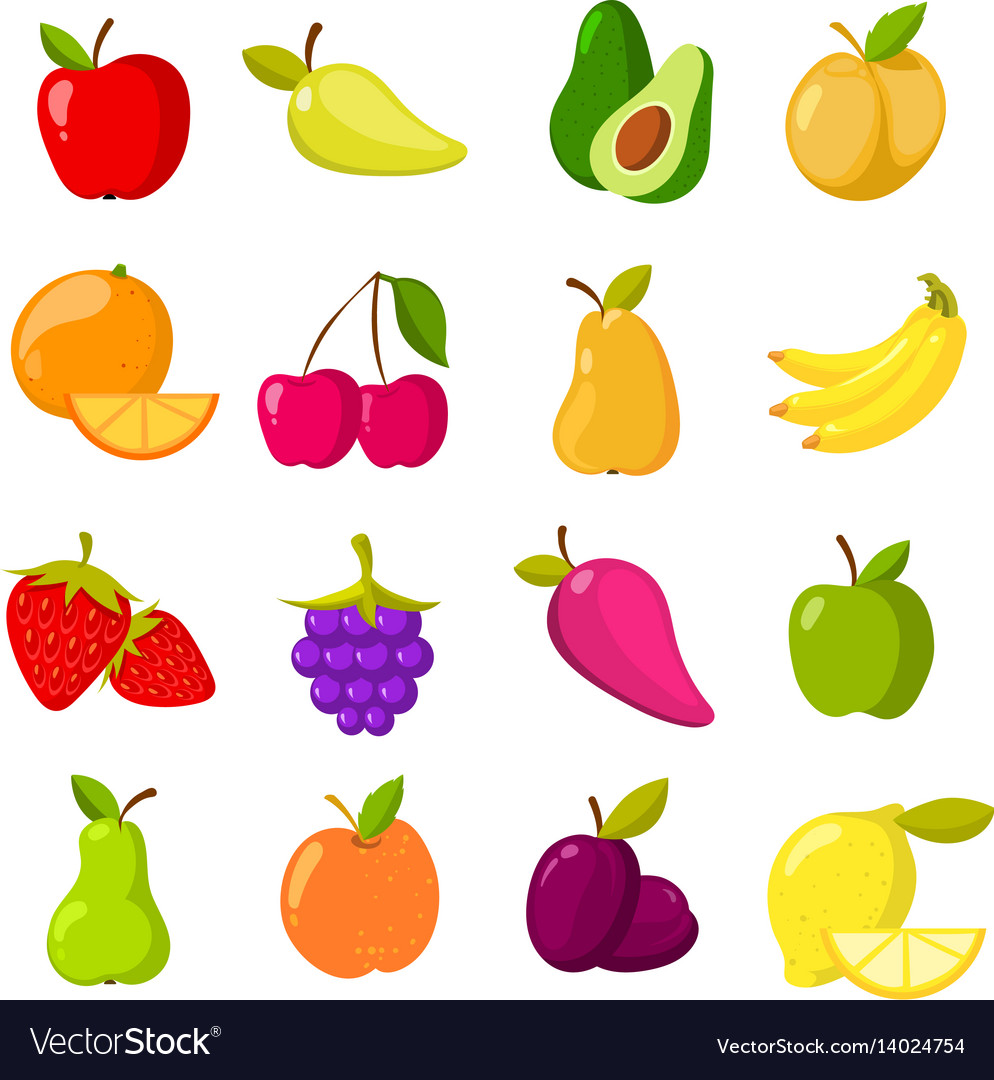 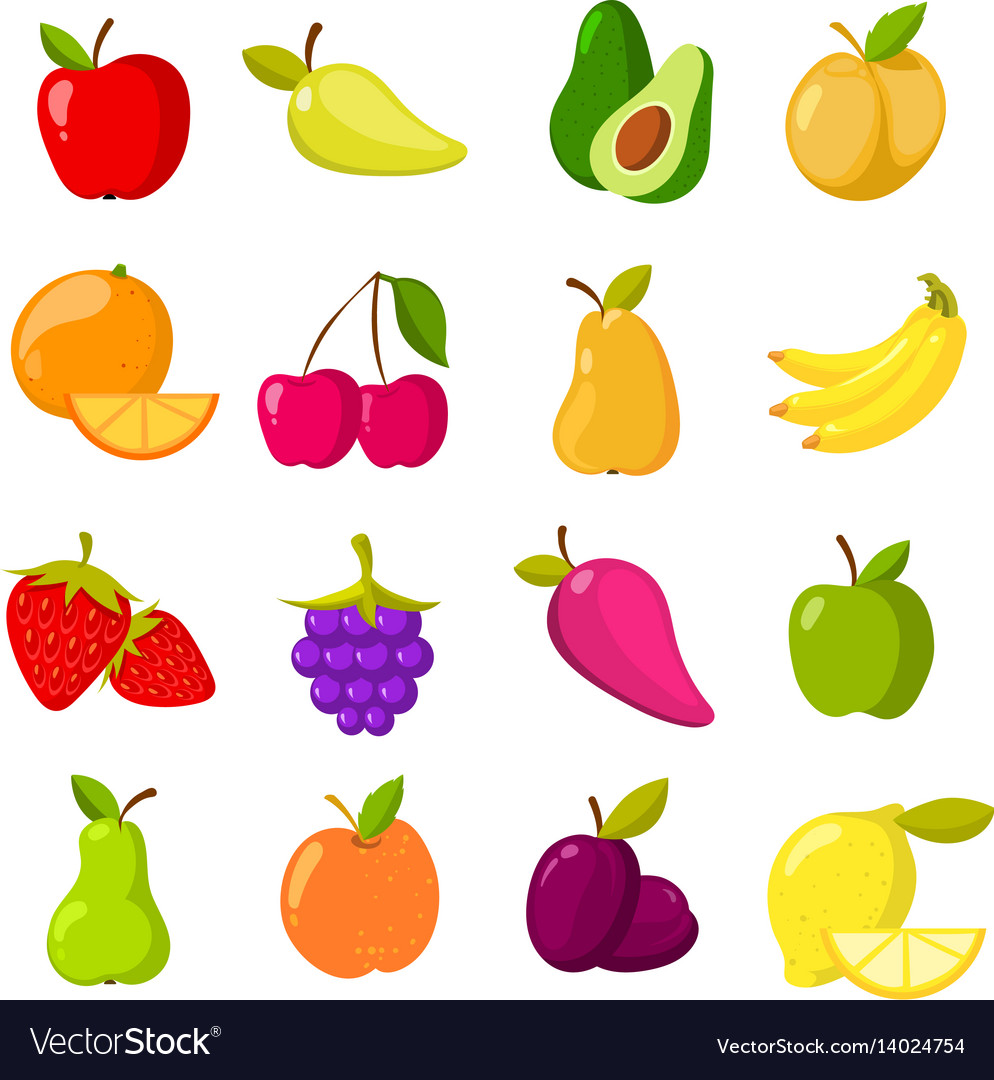 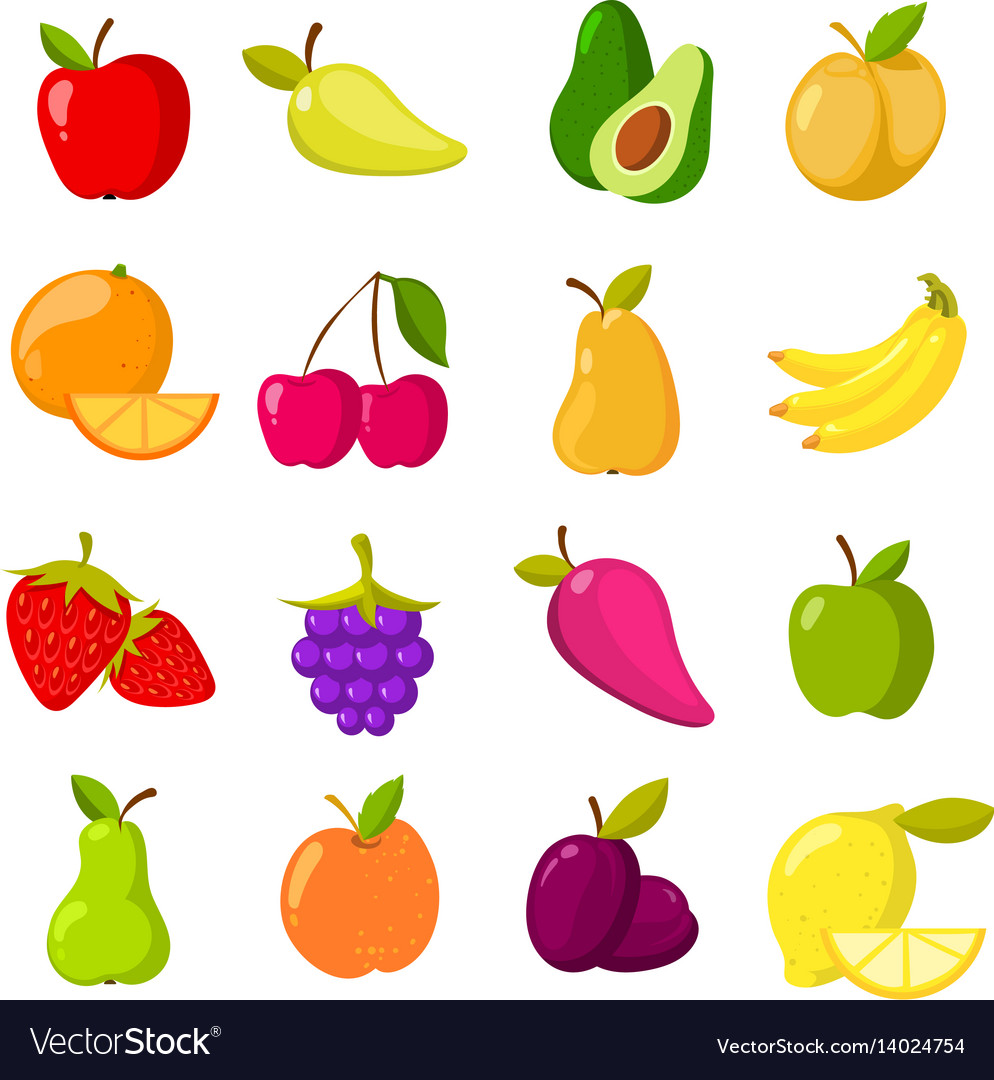 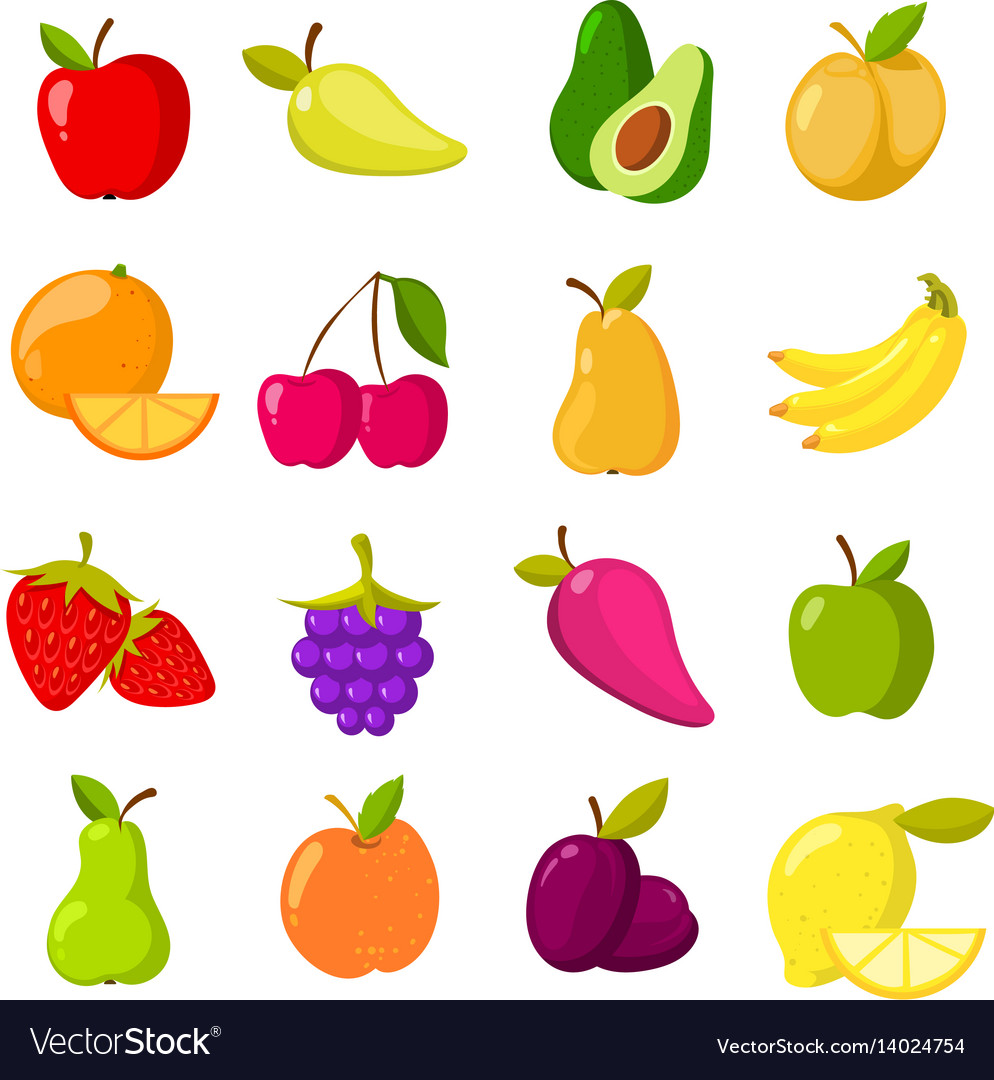 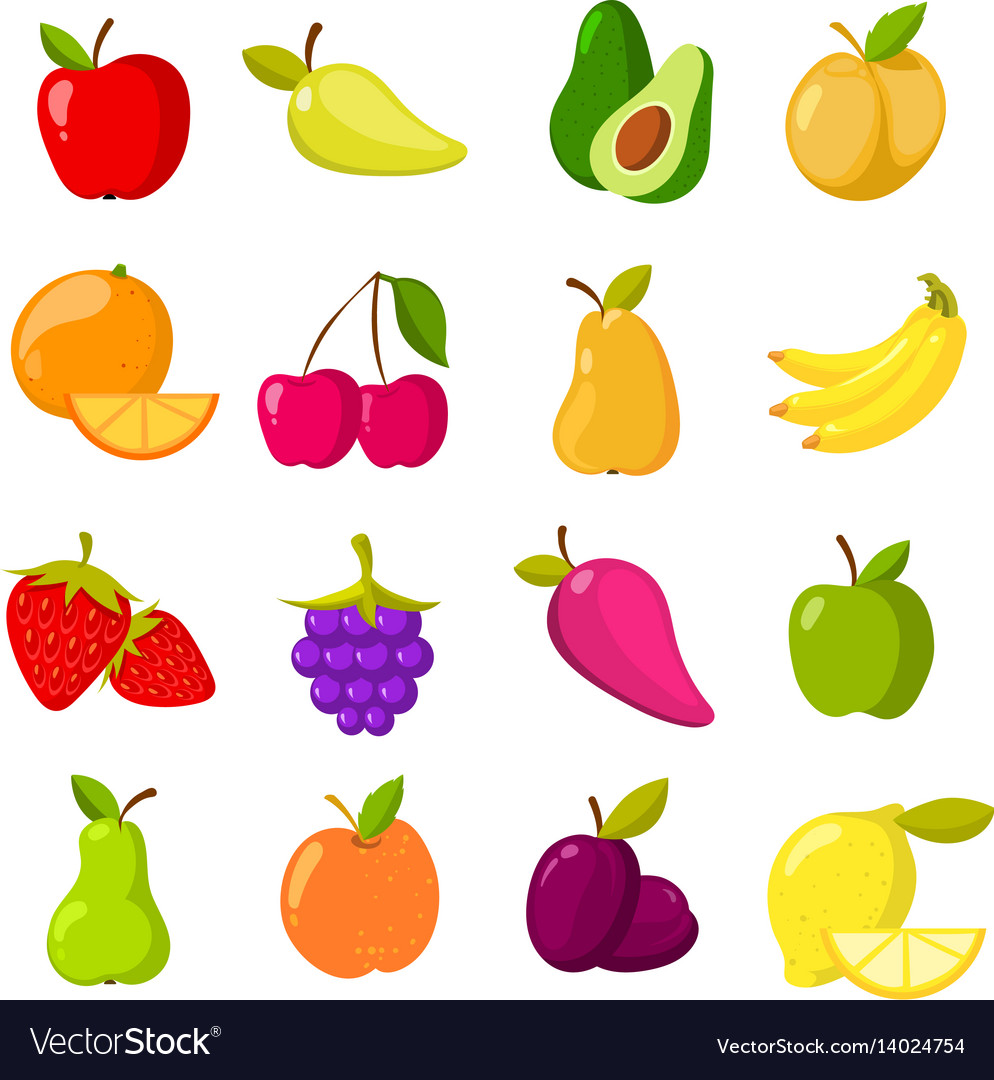 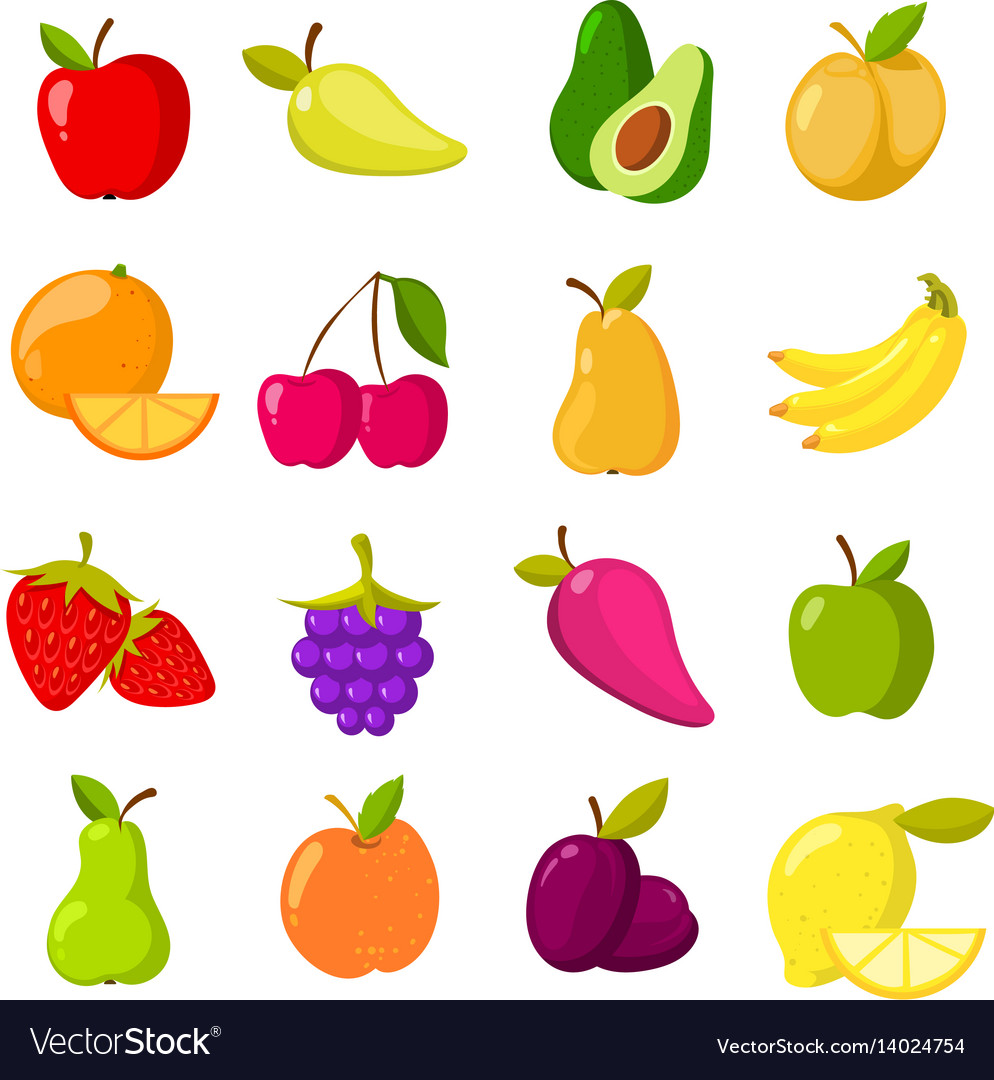 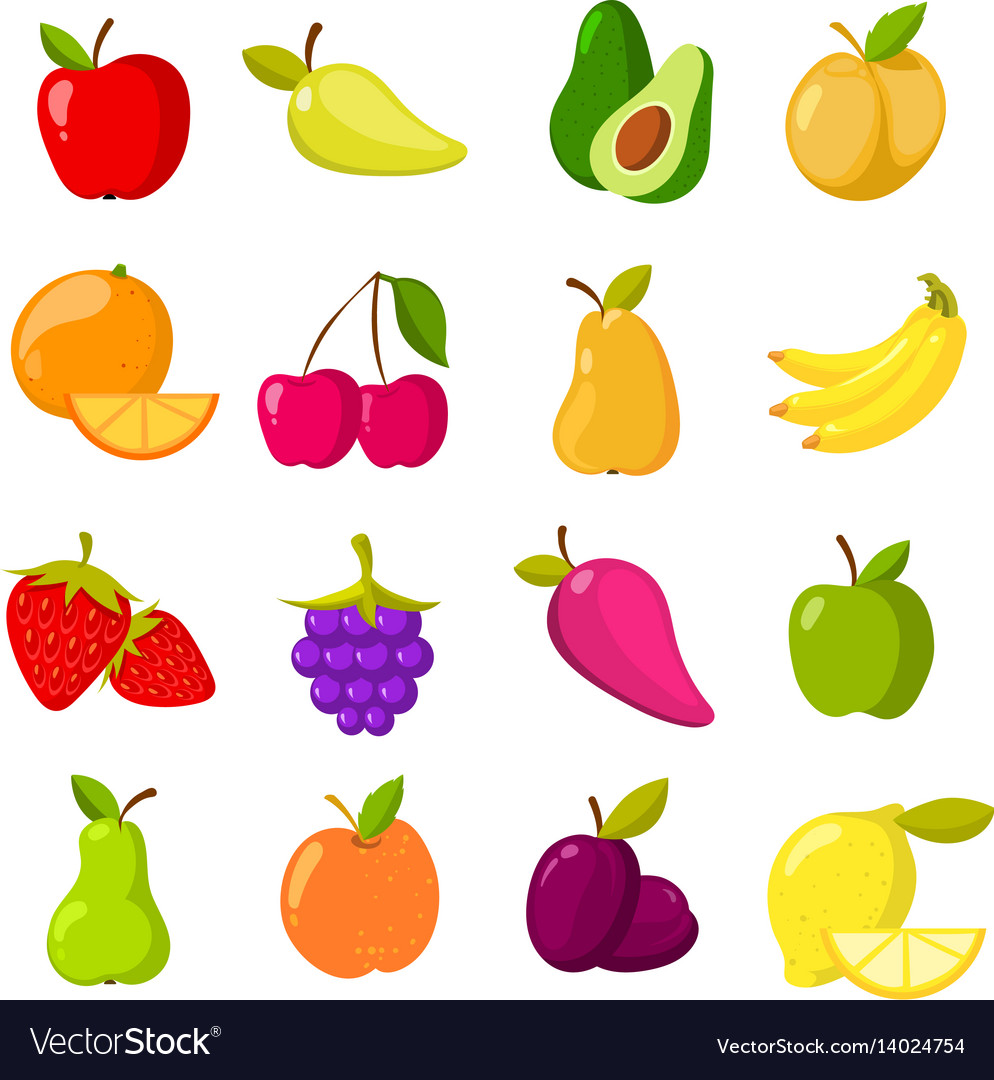 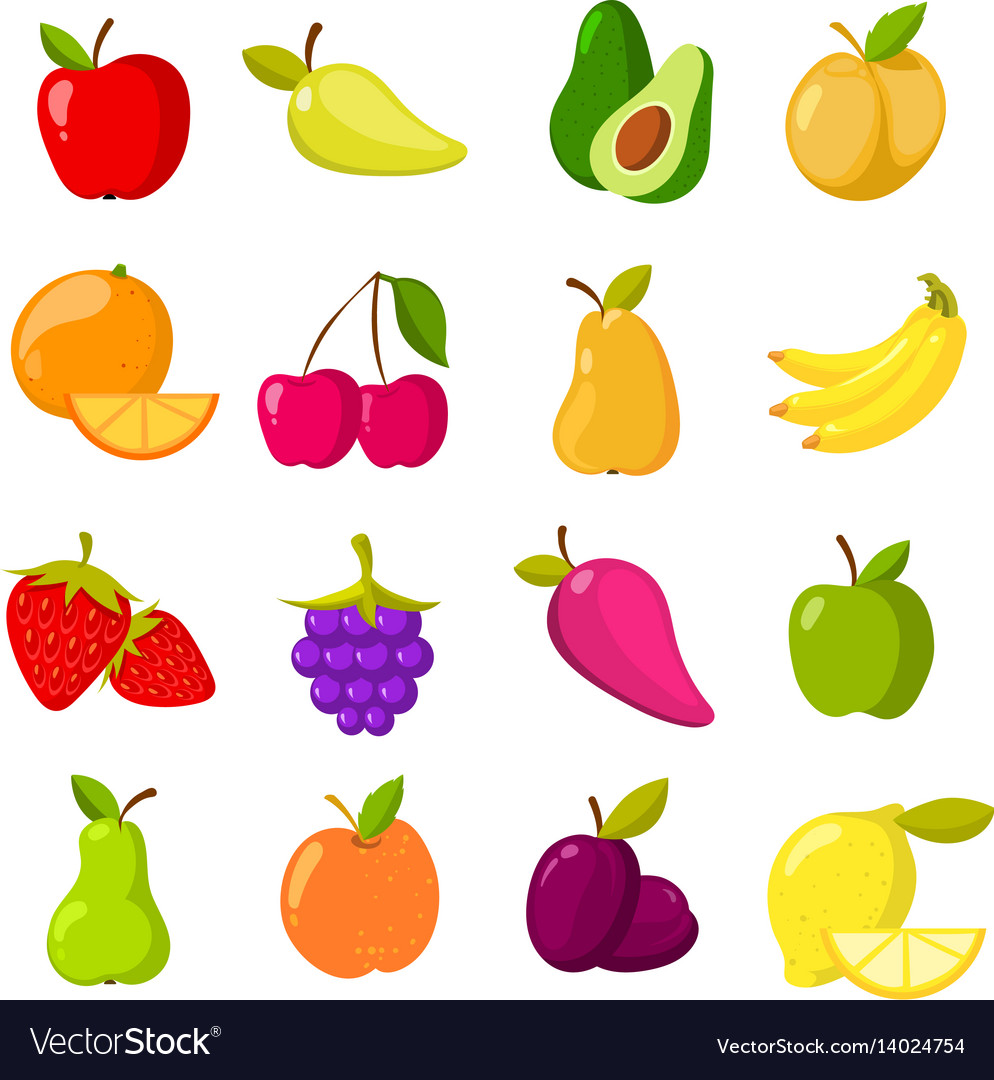 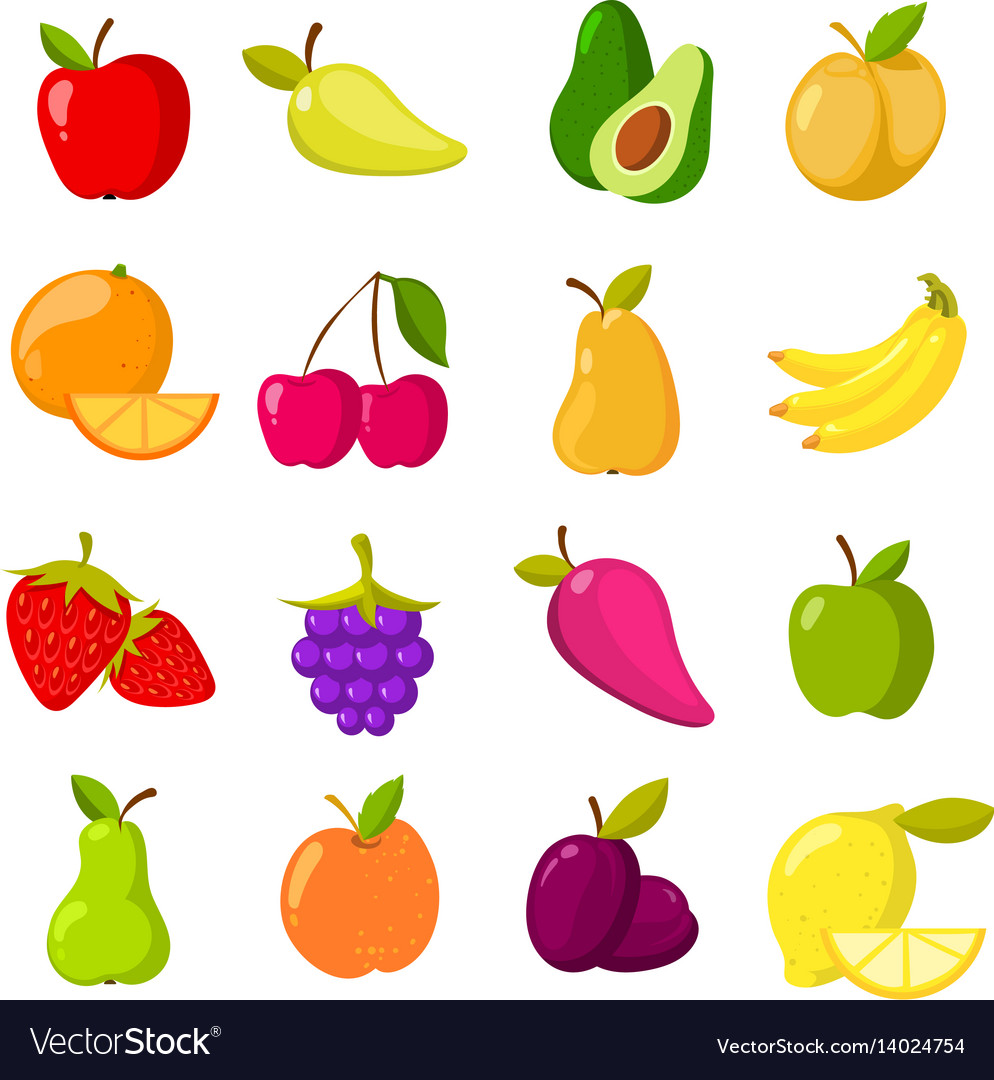 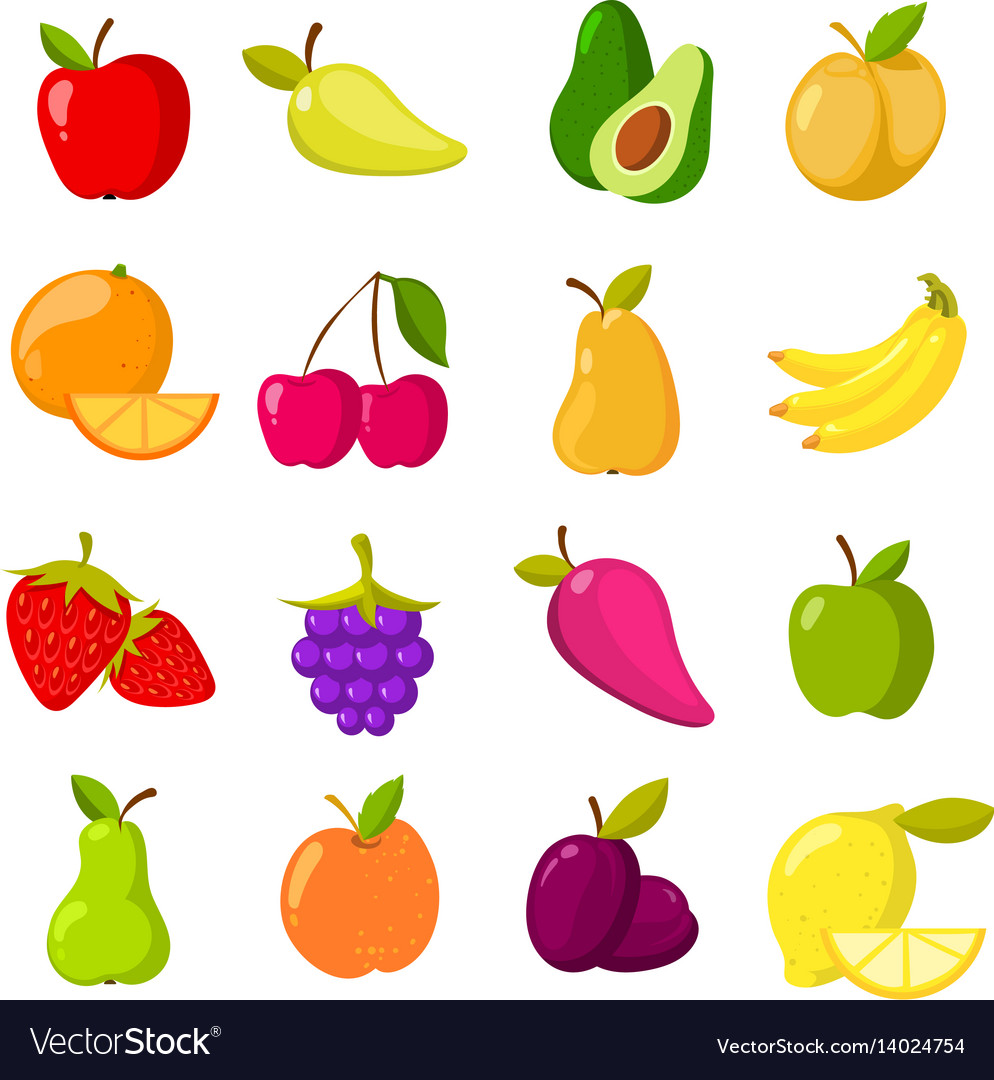 Unfortunately no cherries were included!
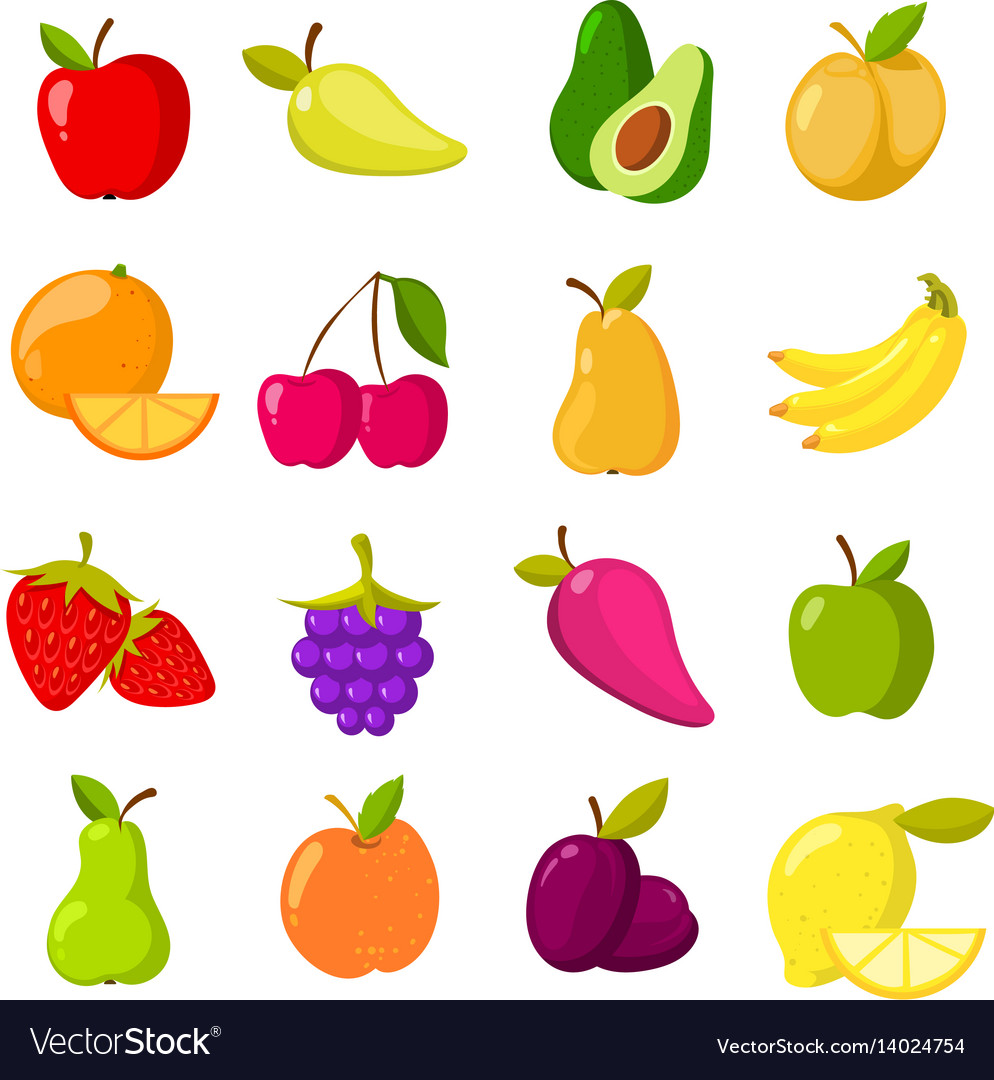 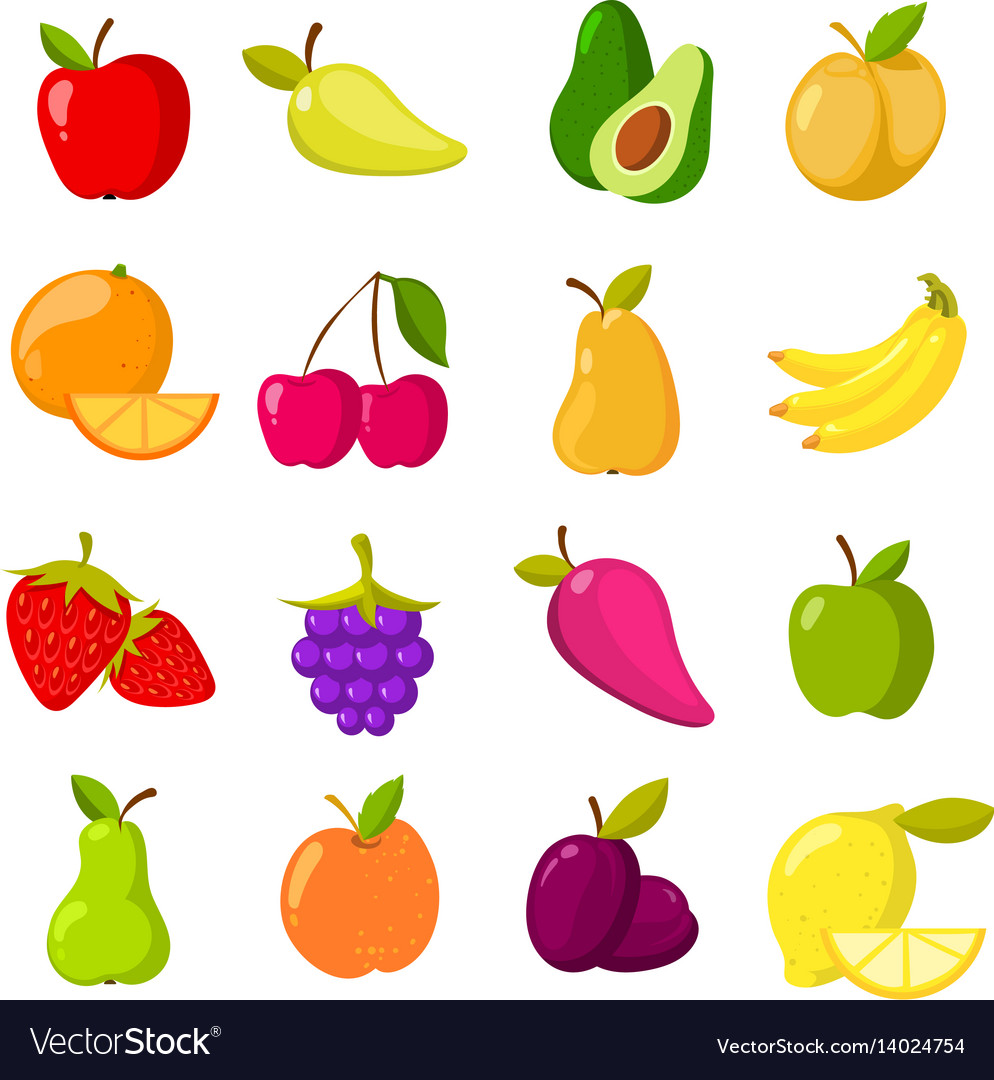 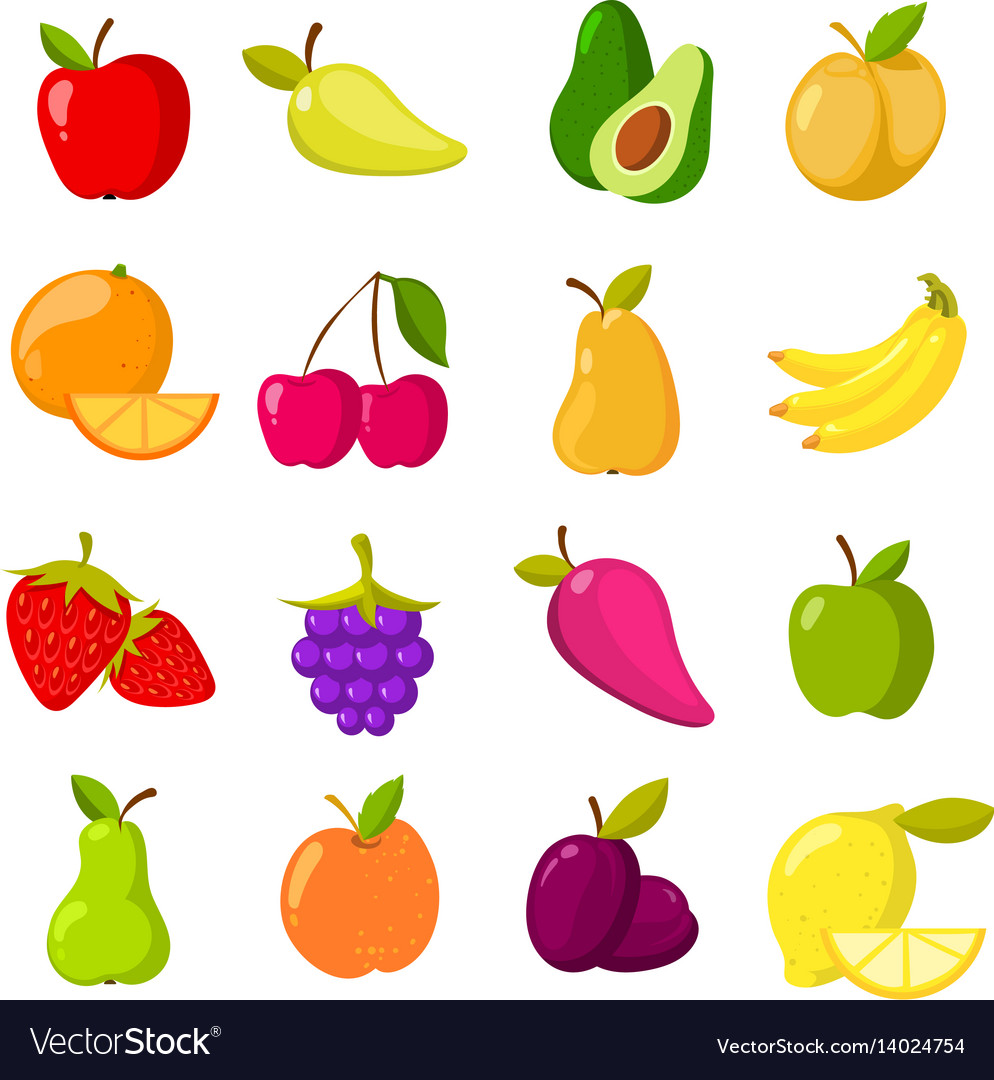 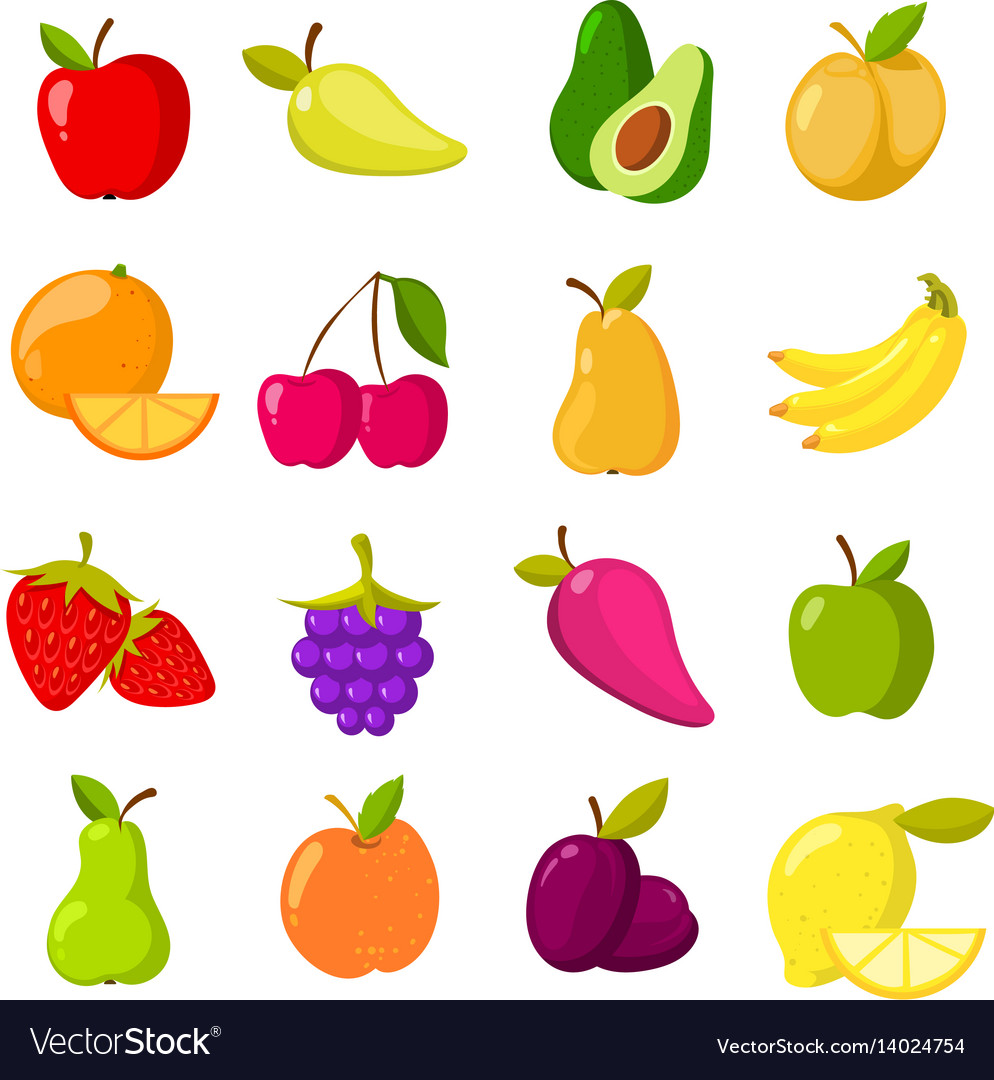 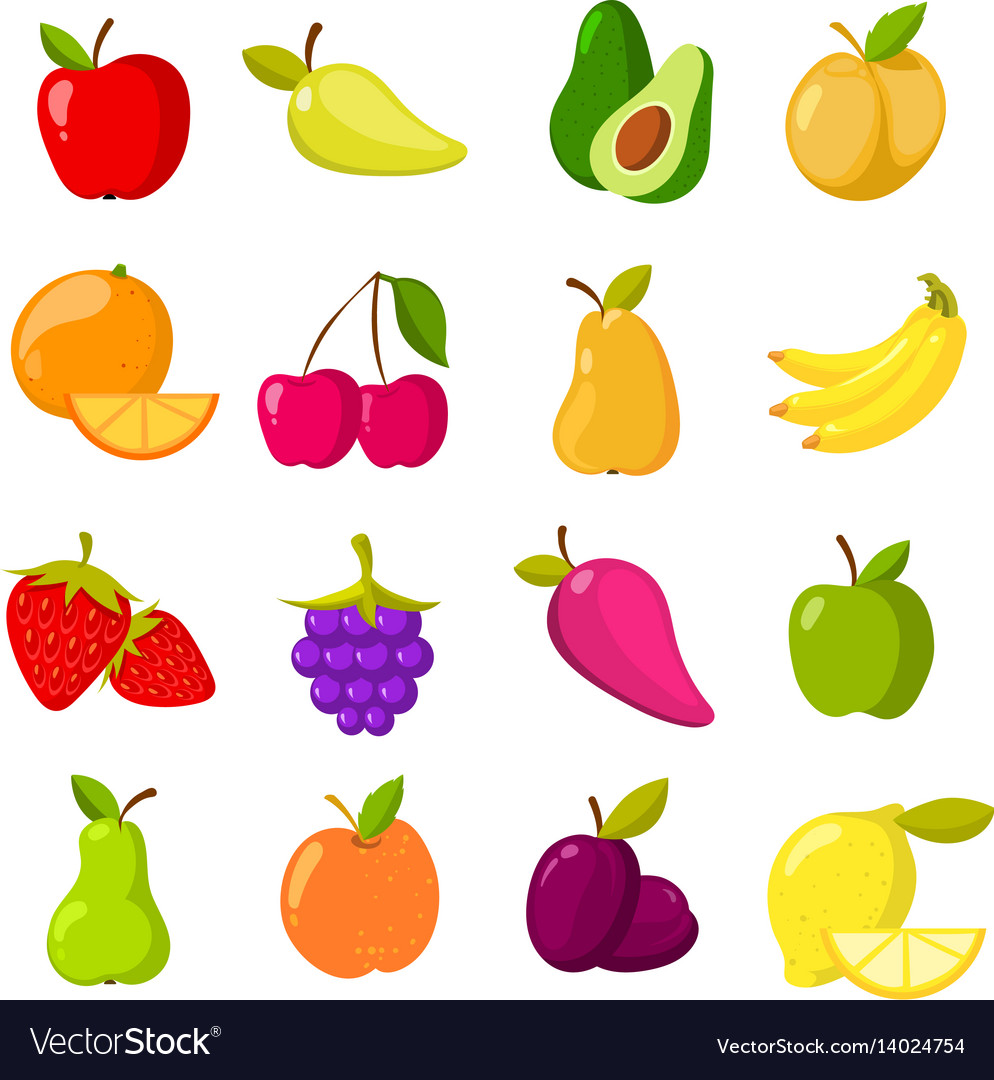 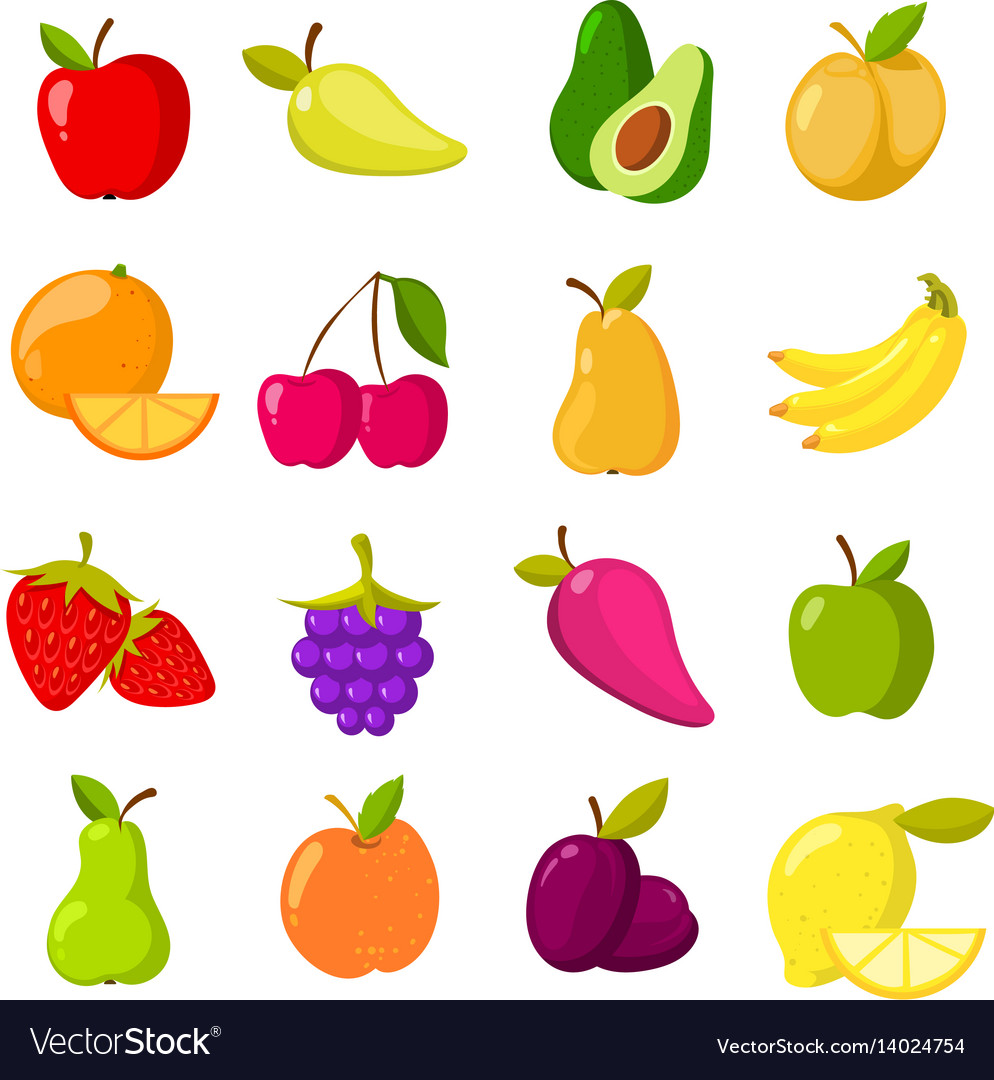 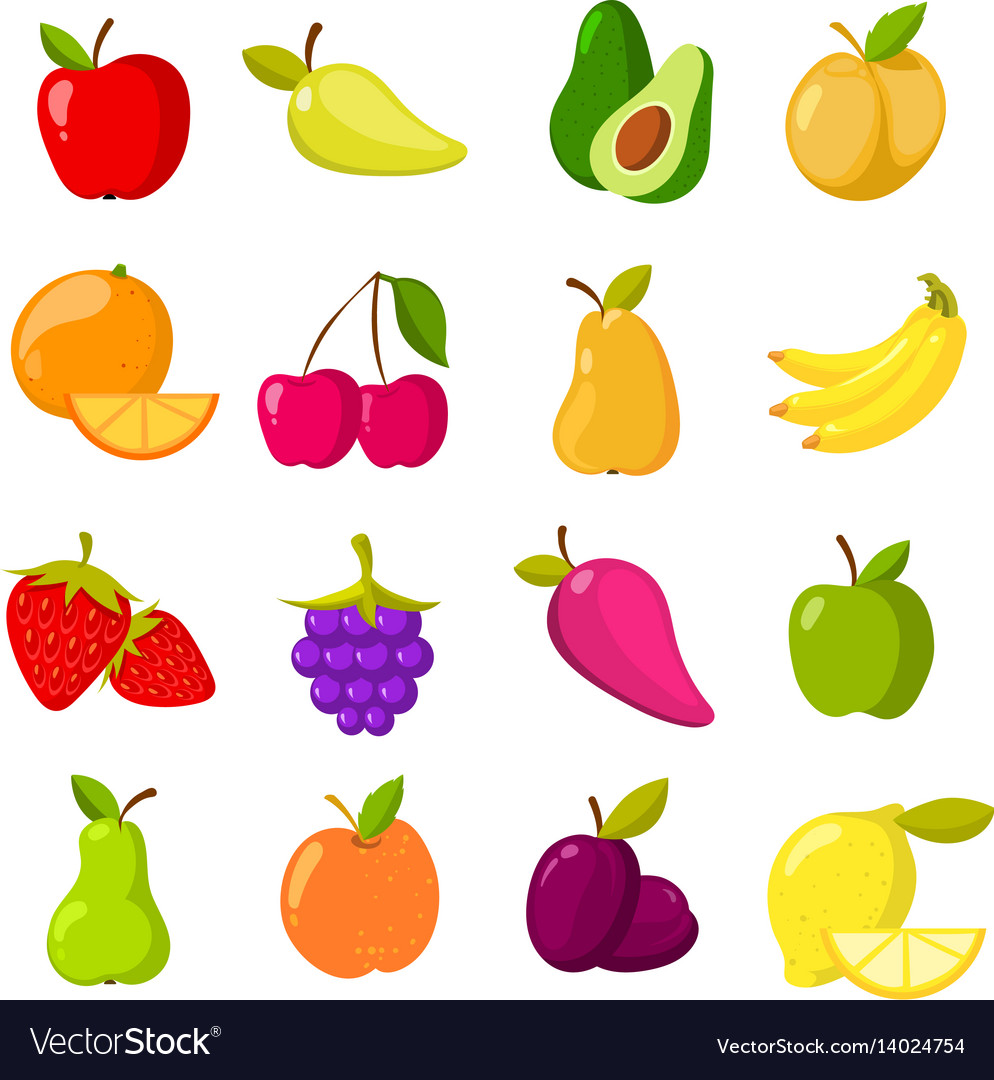 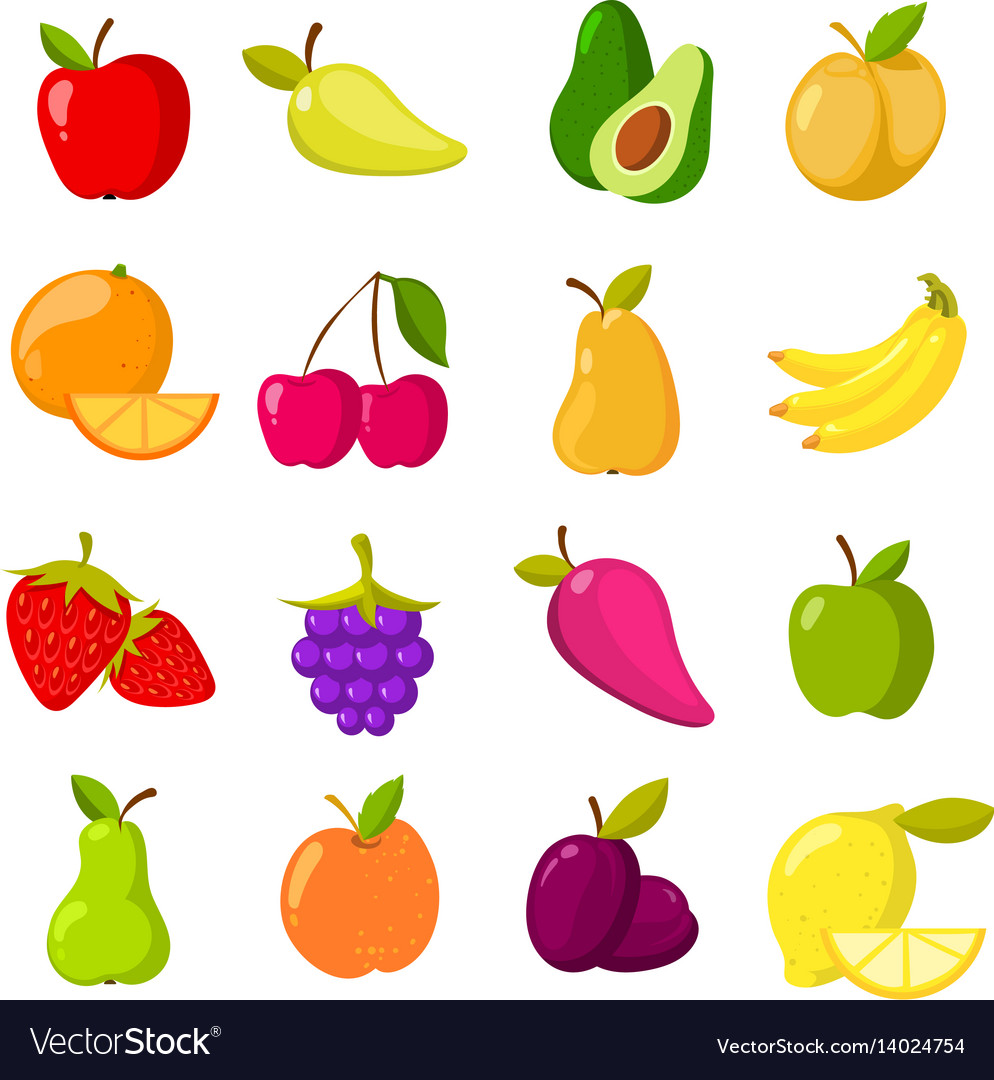 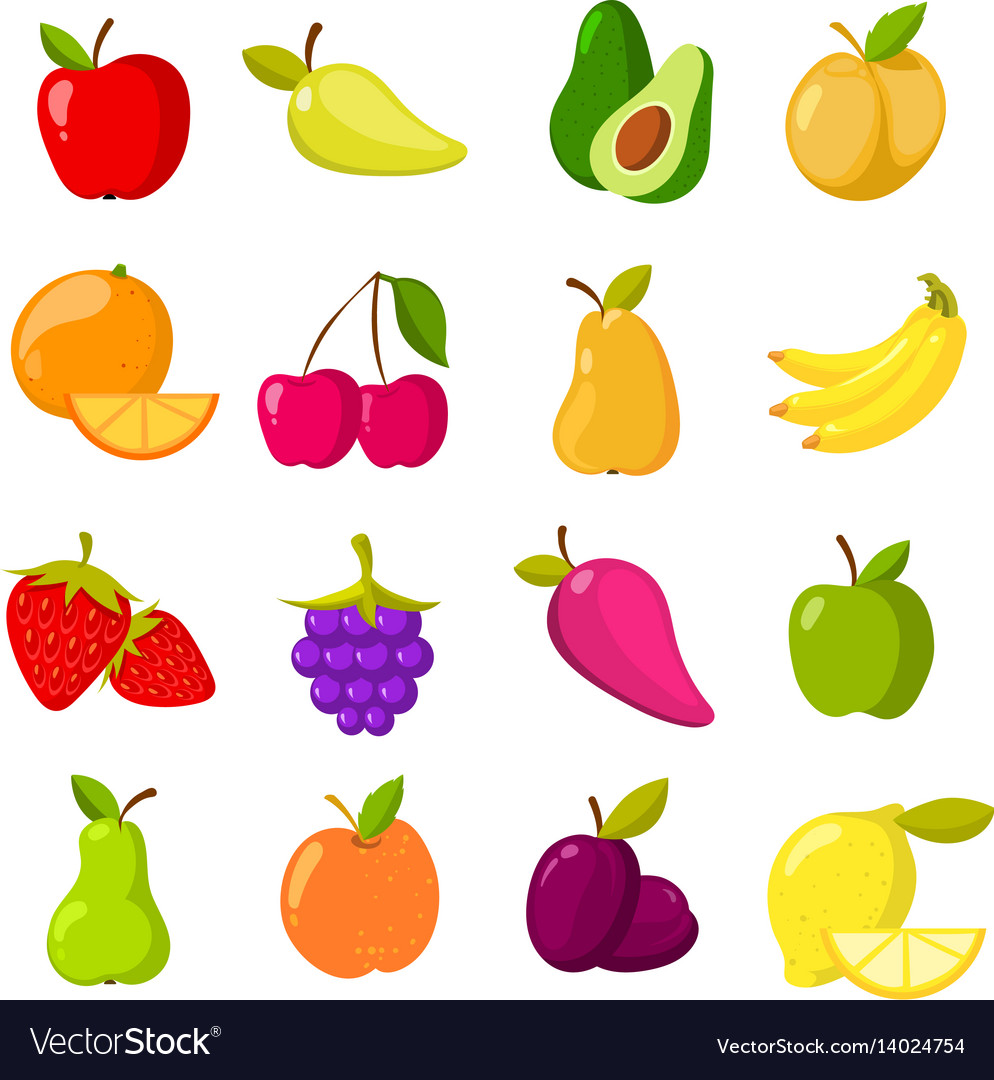 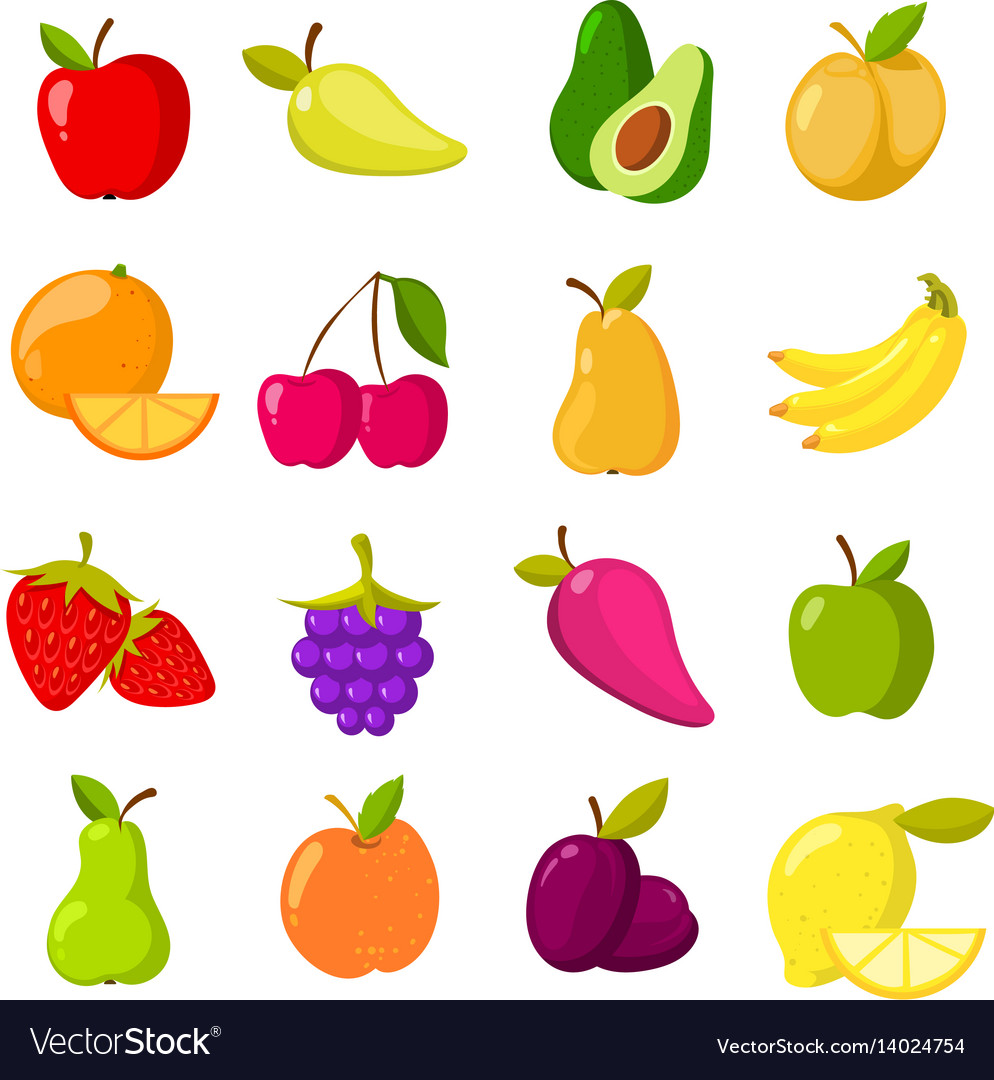 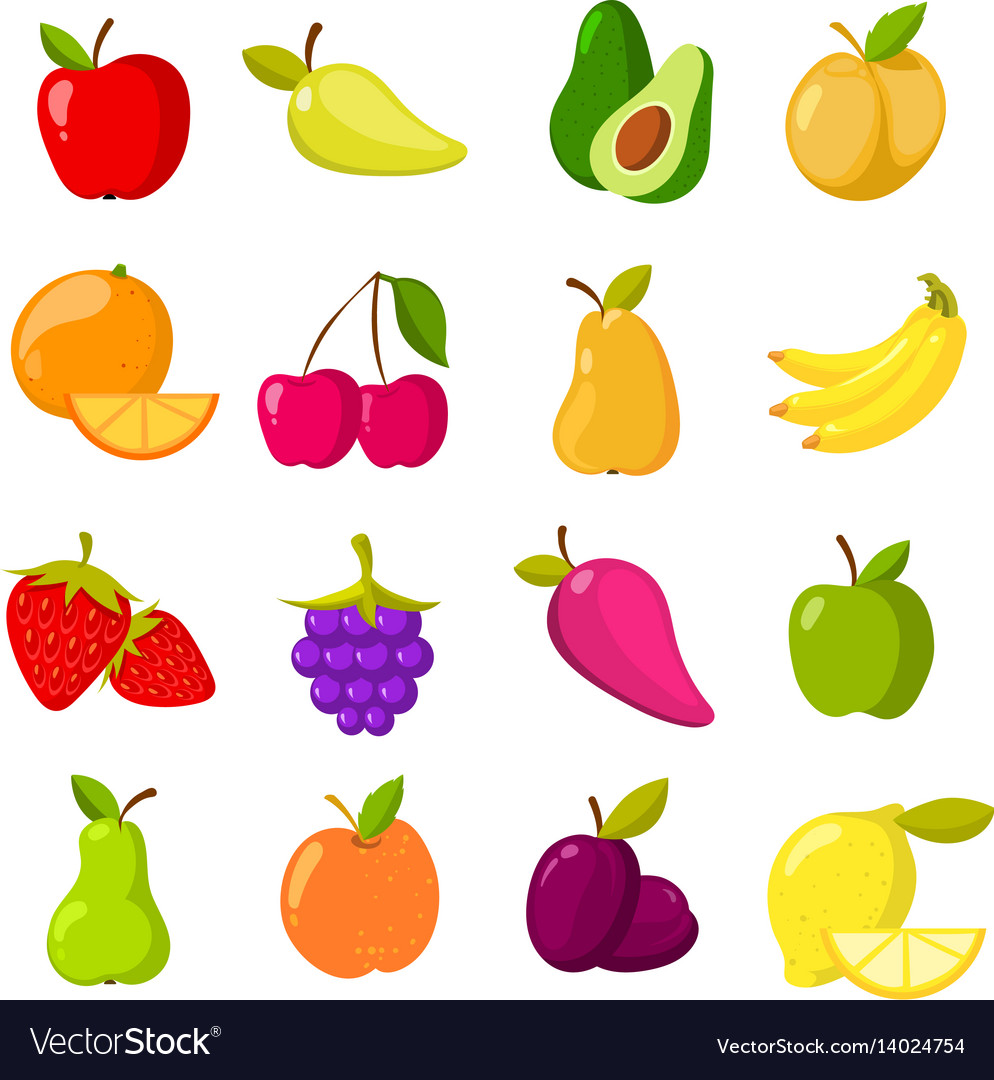 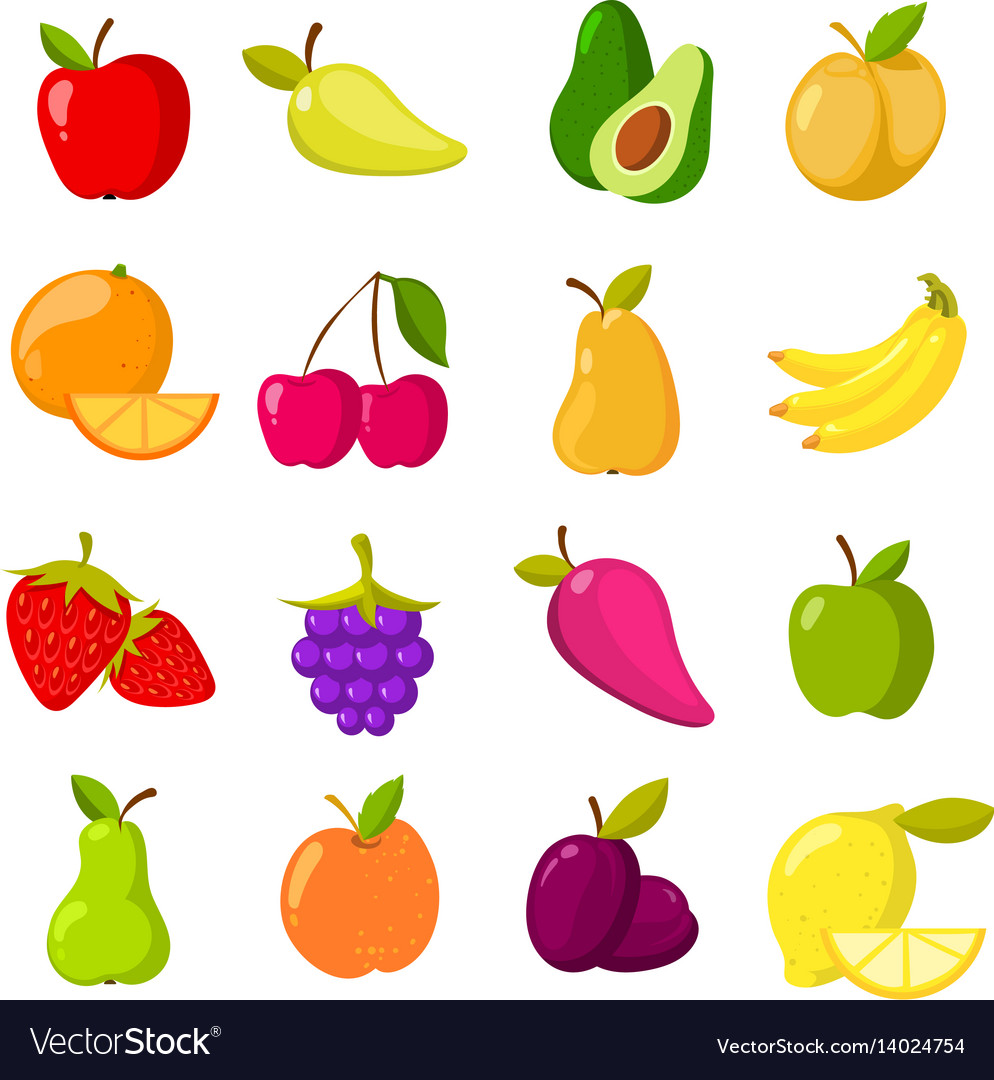 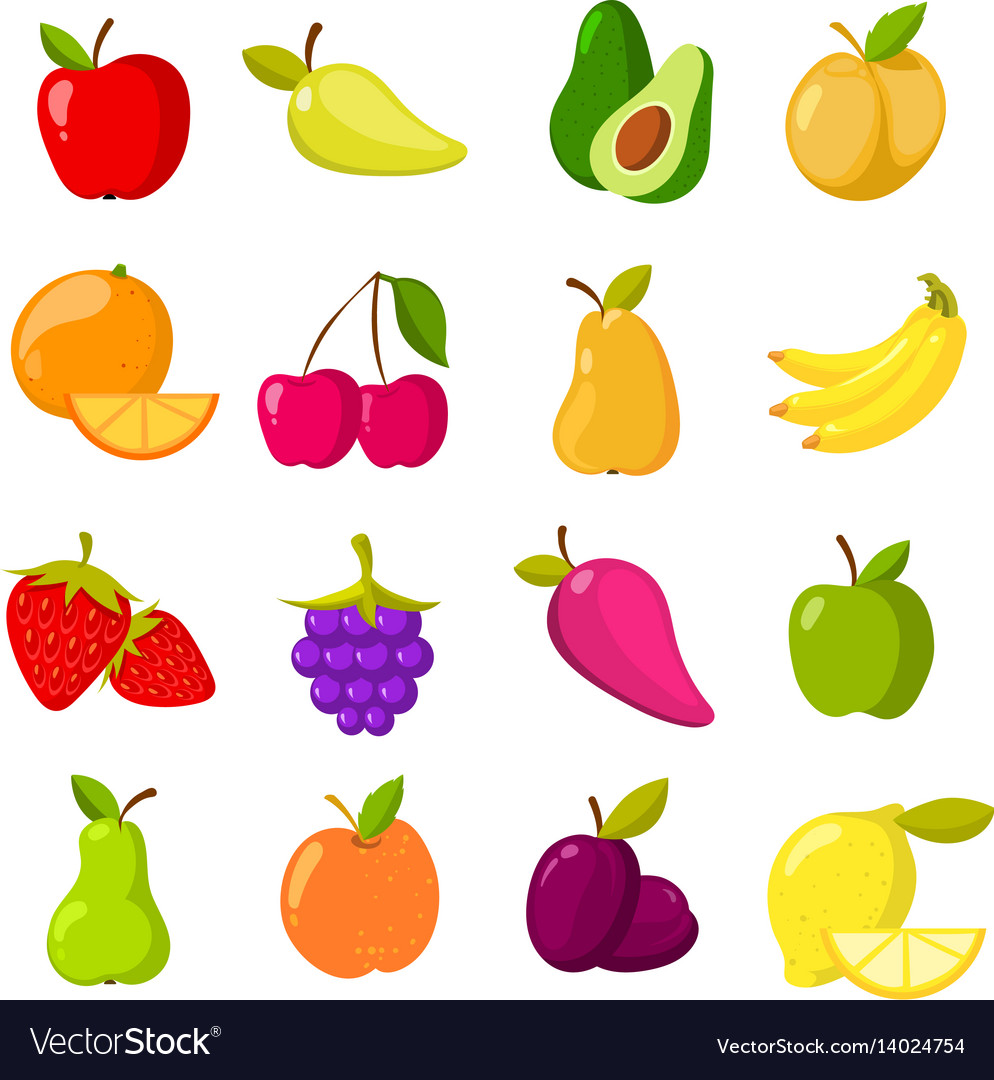 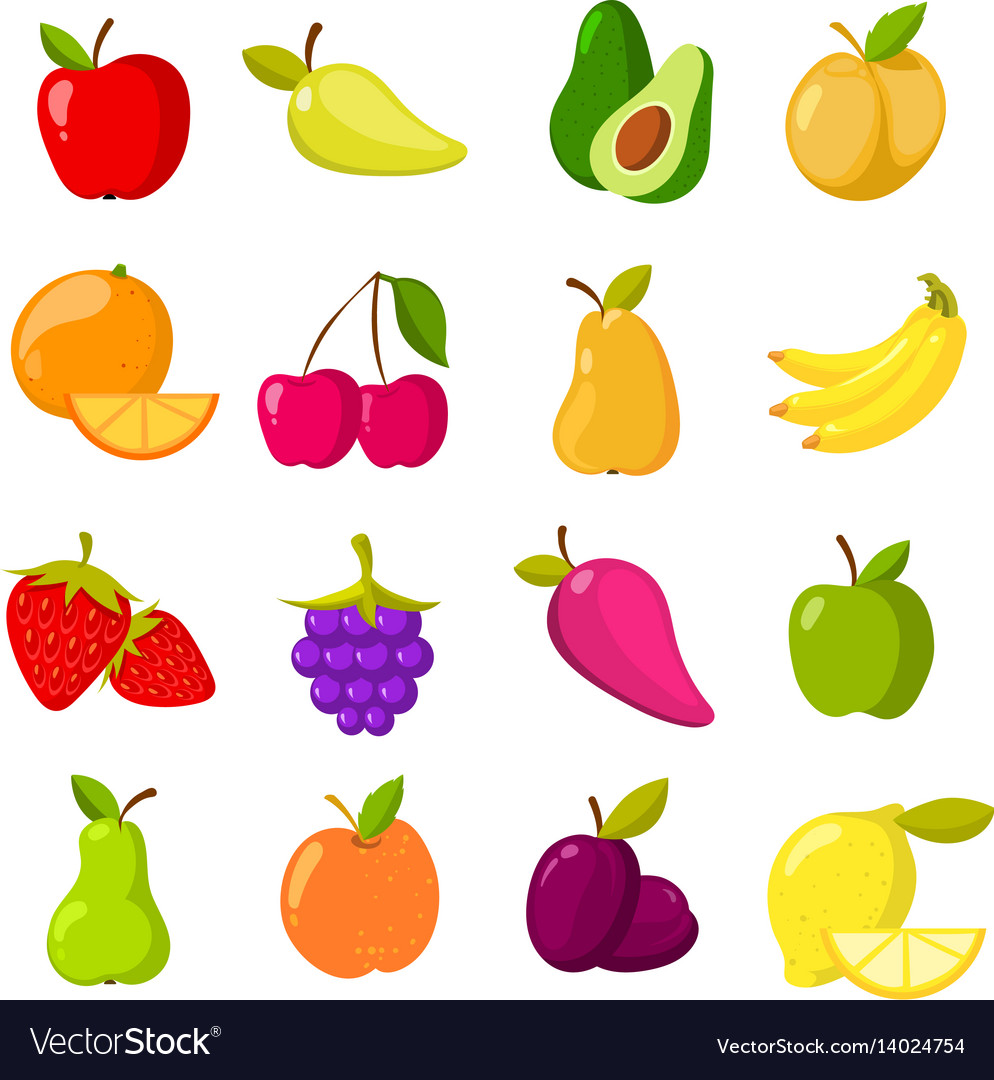 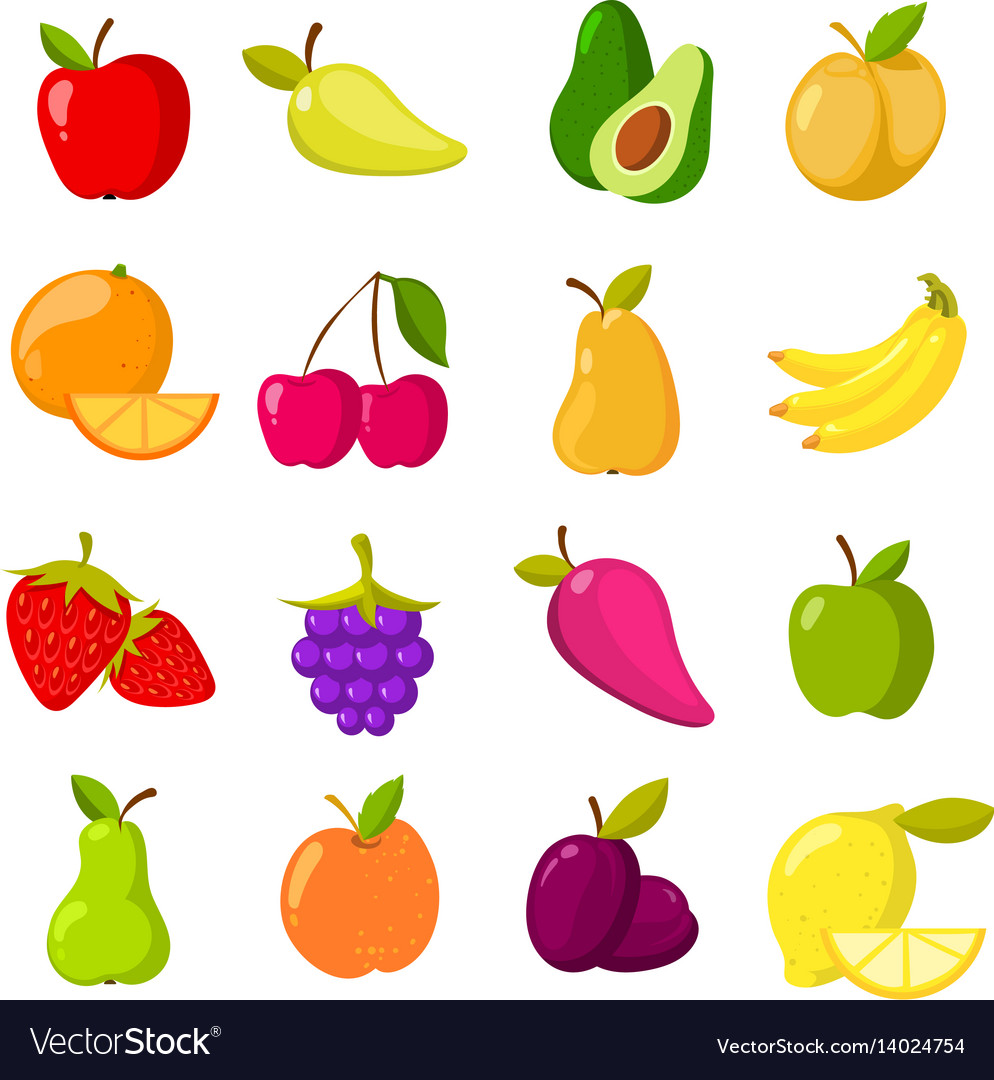 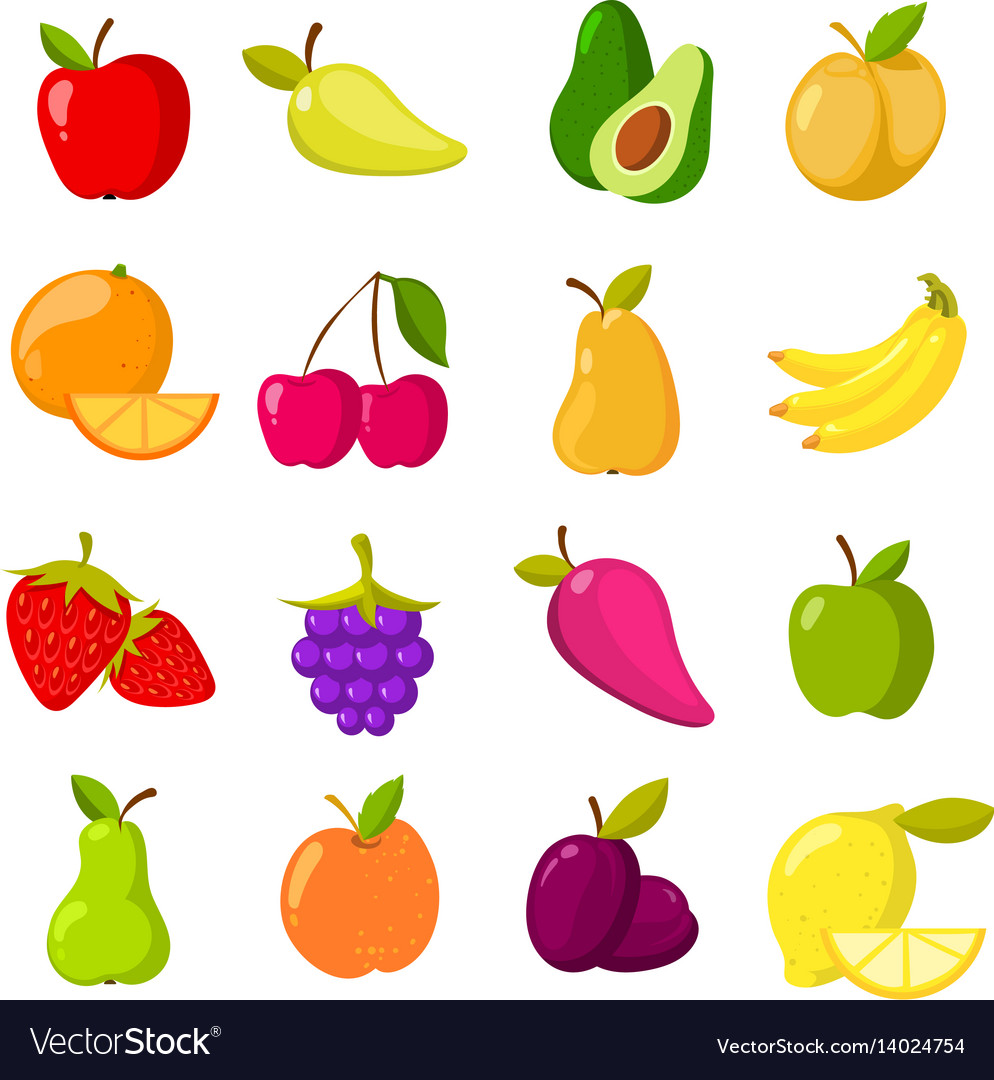 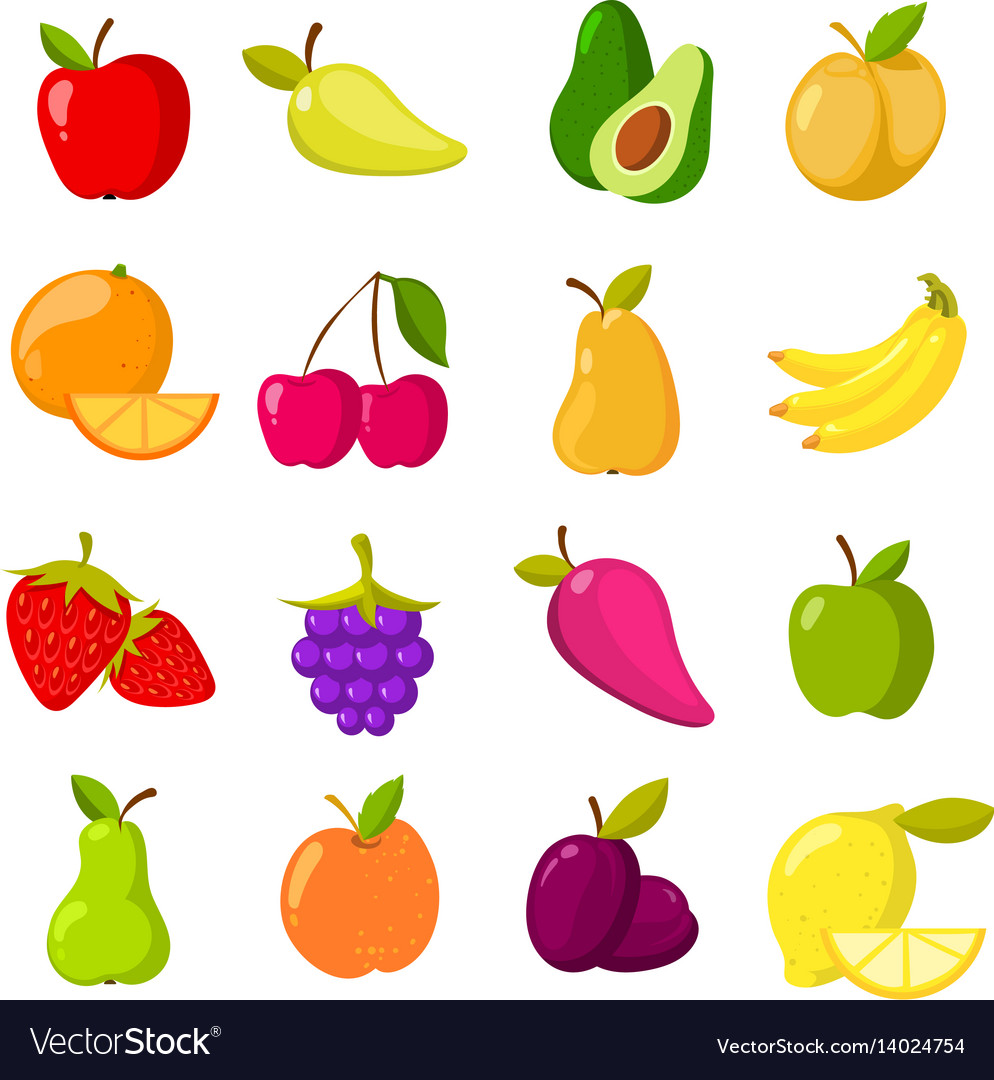 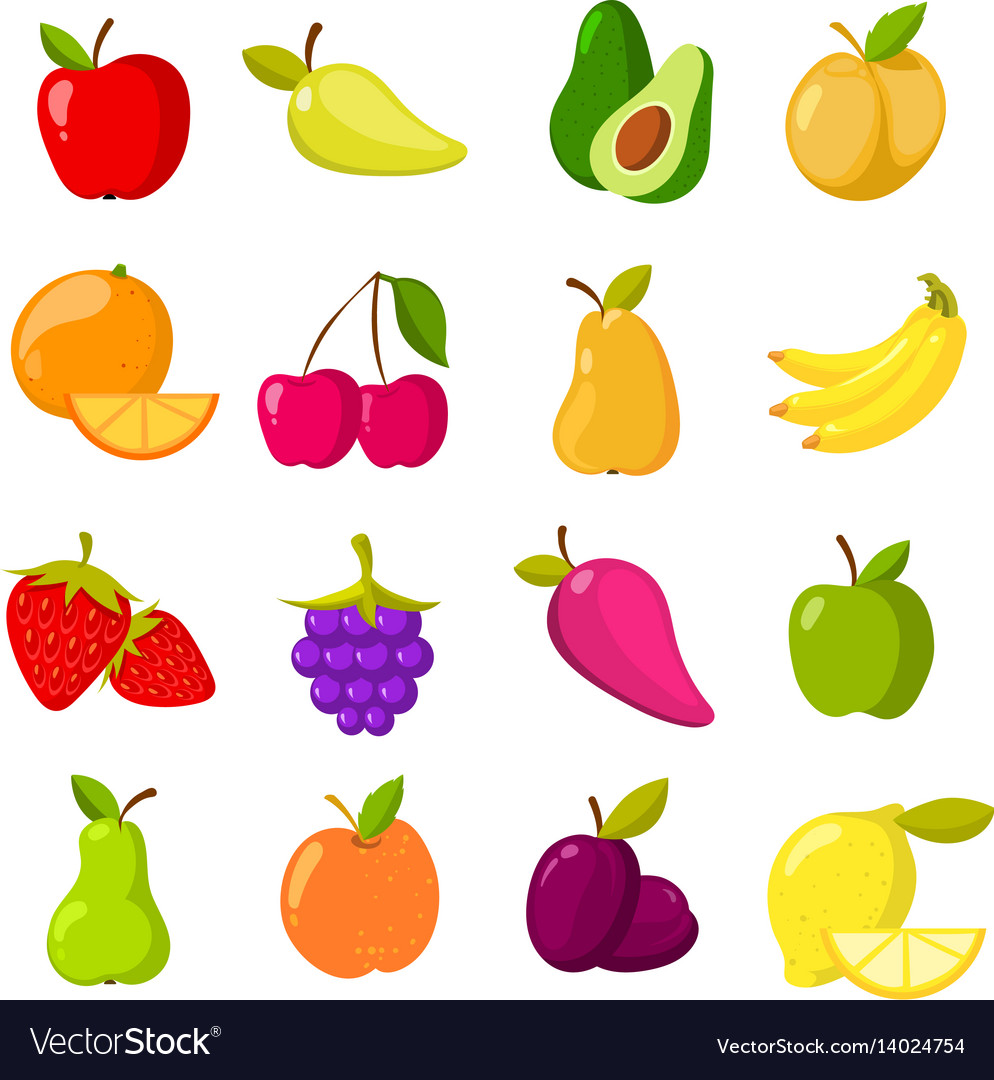 A fruit farmer wants to find out what proportion of her fruit trees are diseased.

To make sure each fruit is fairly represented, she could take a stratified sample.
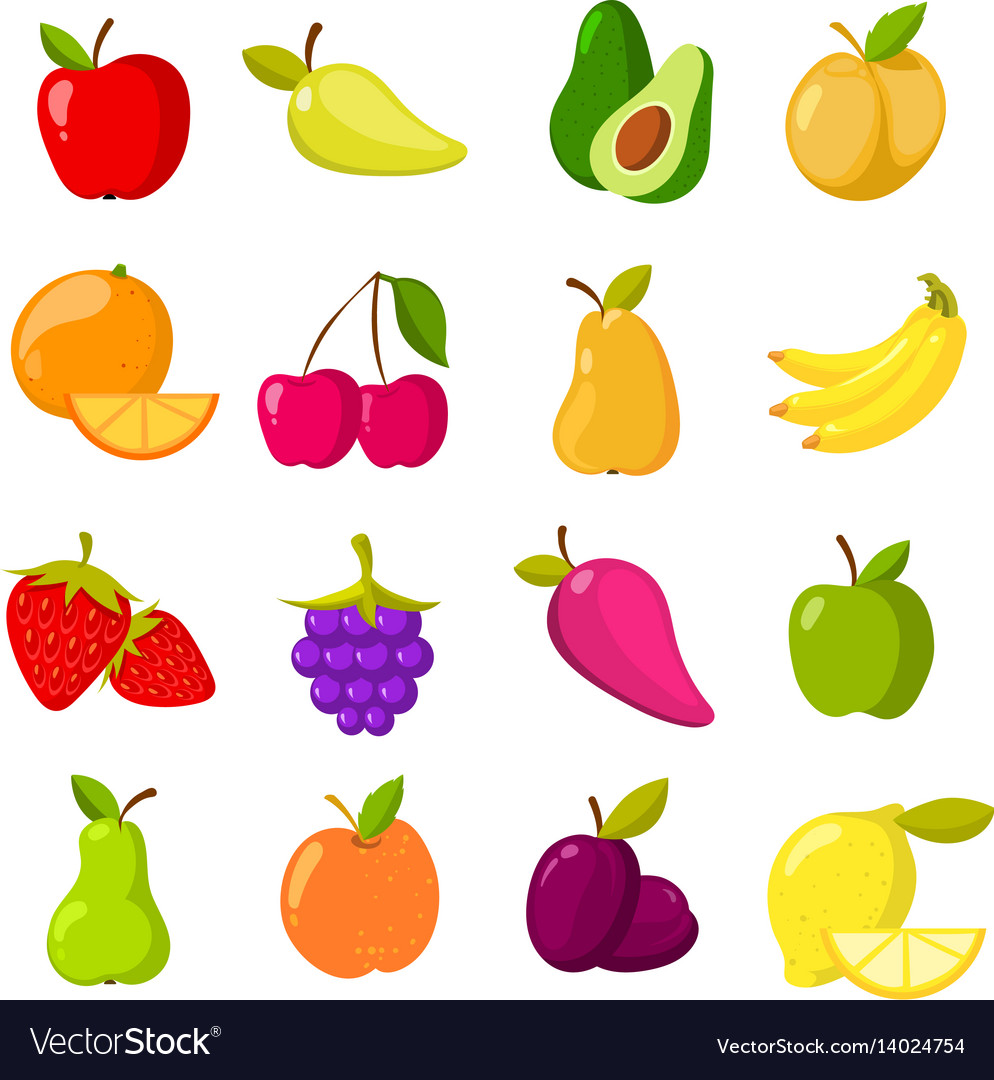 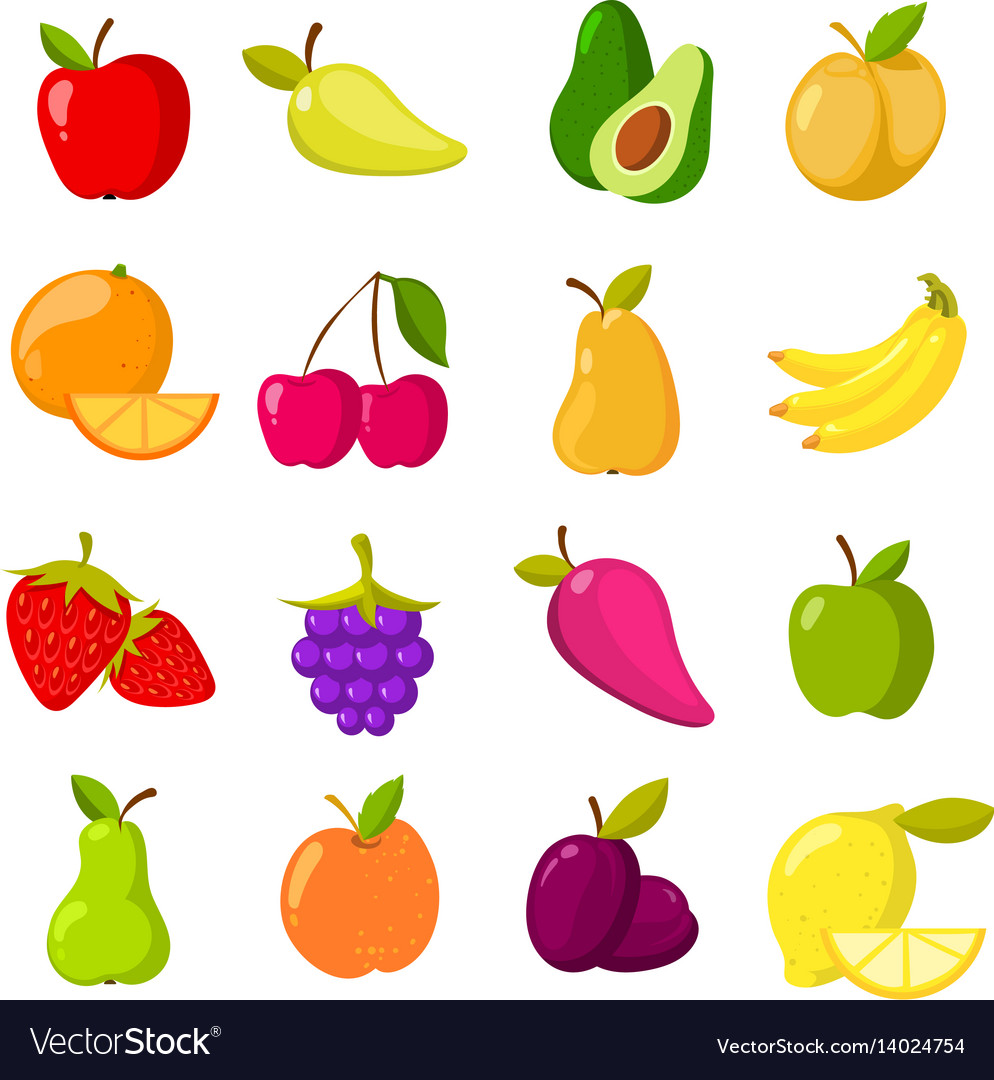 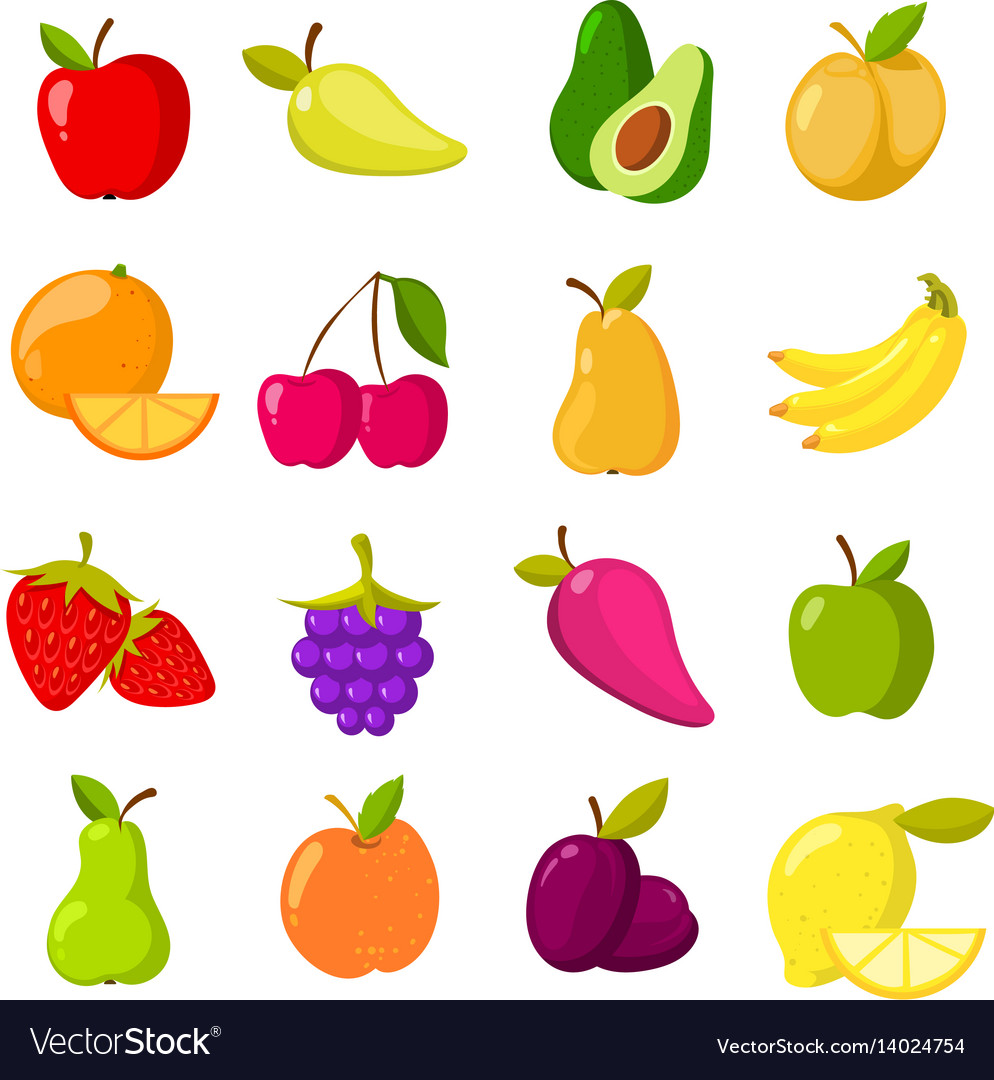 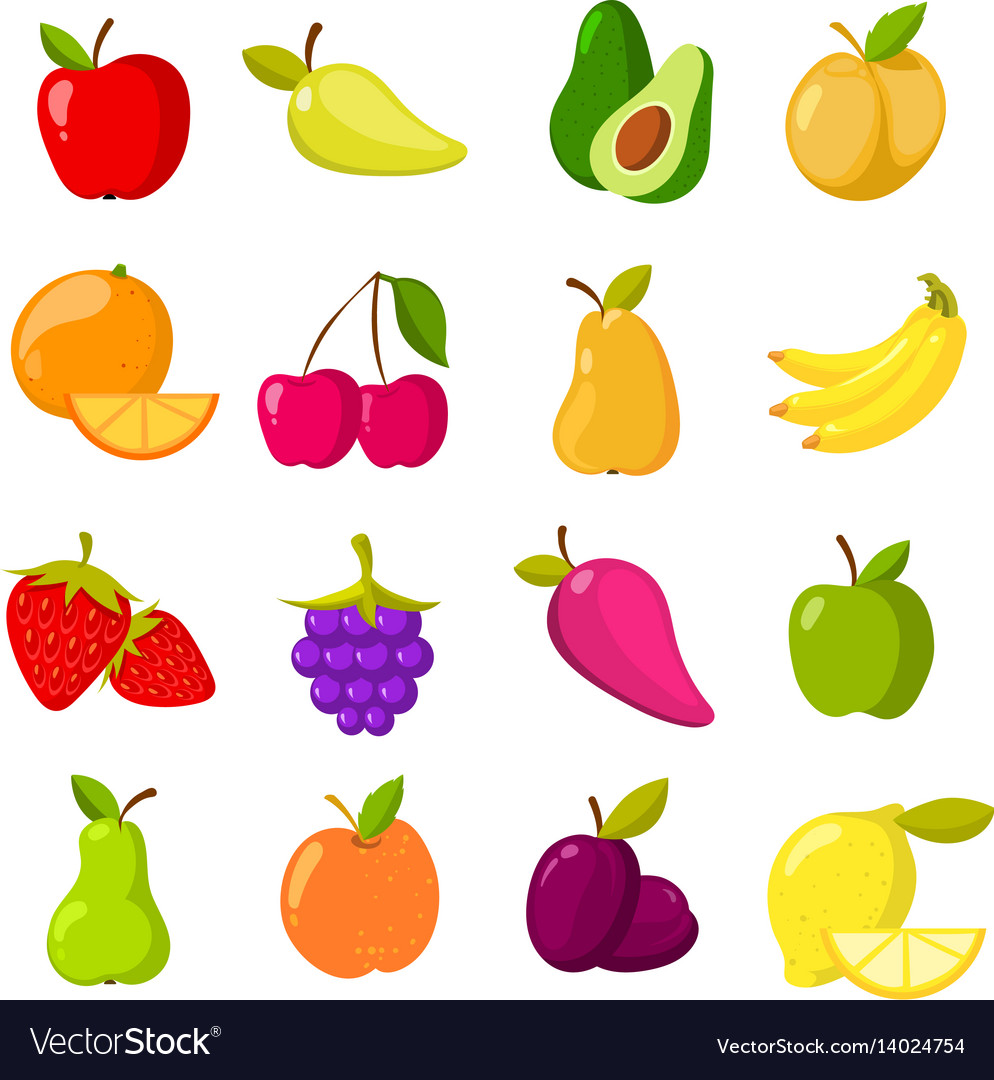 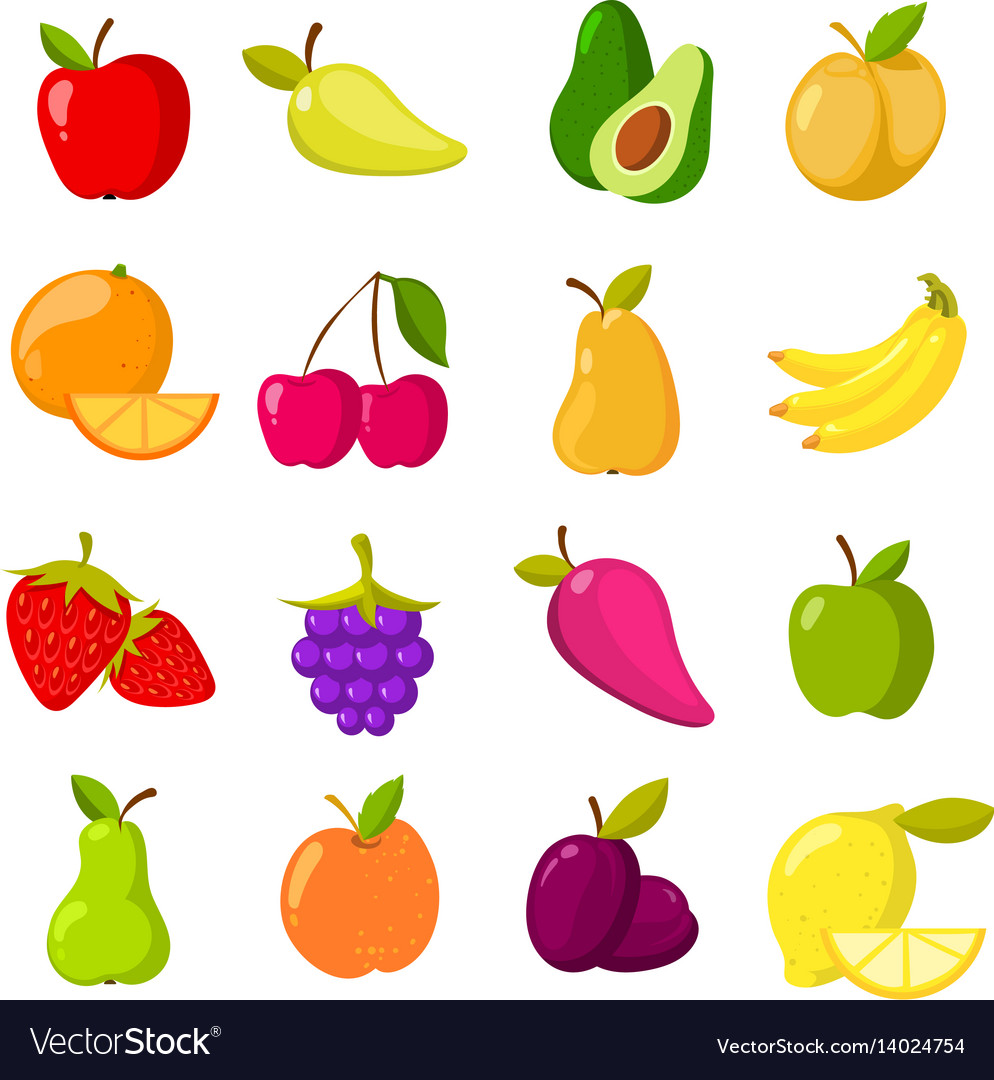 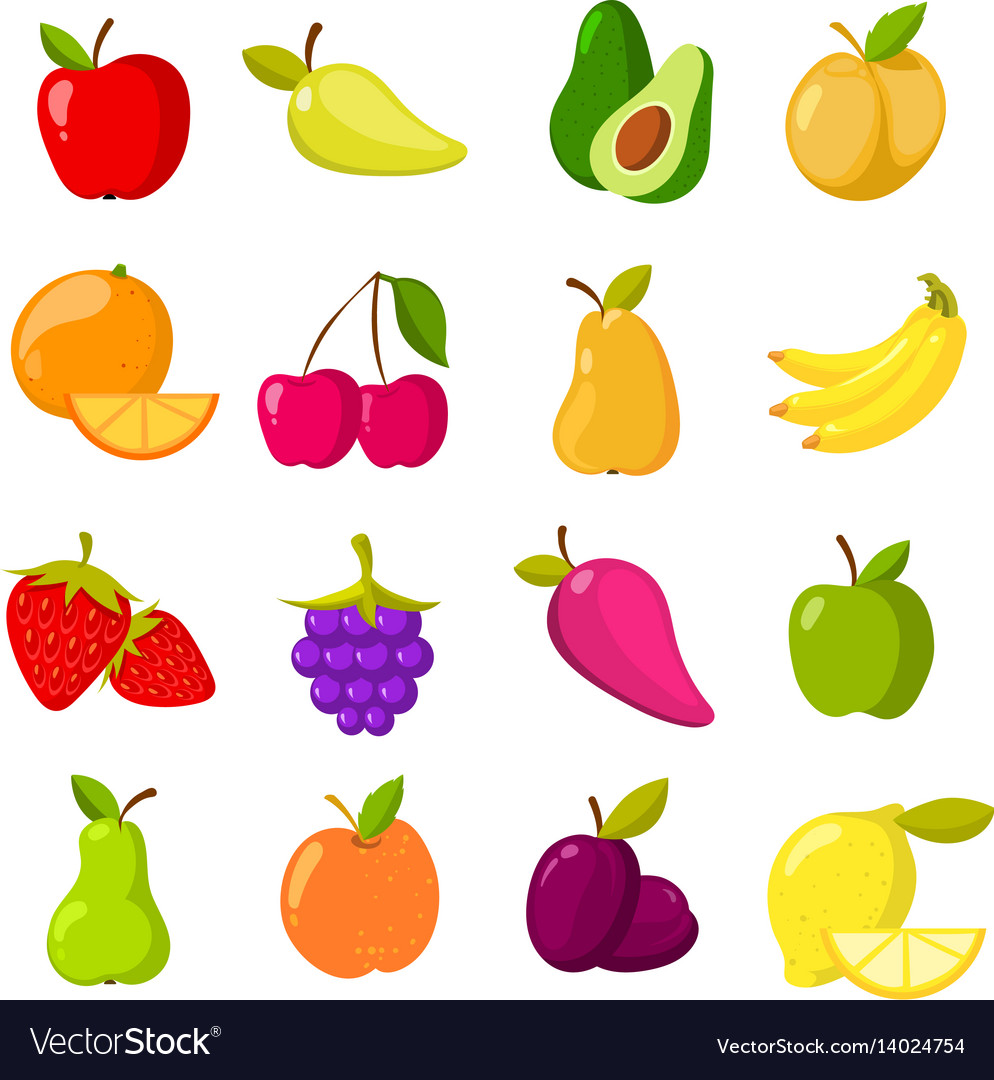 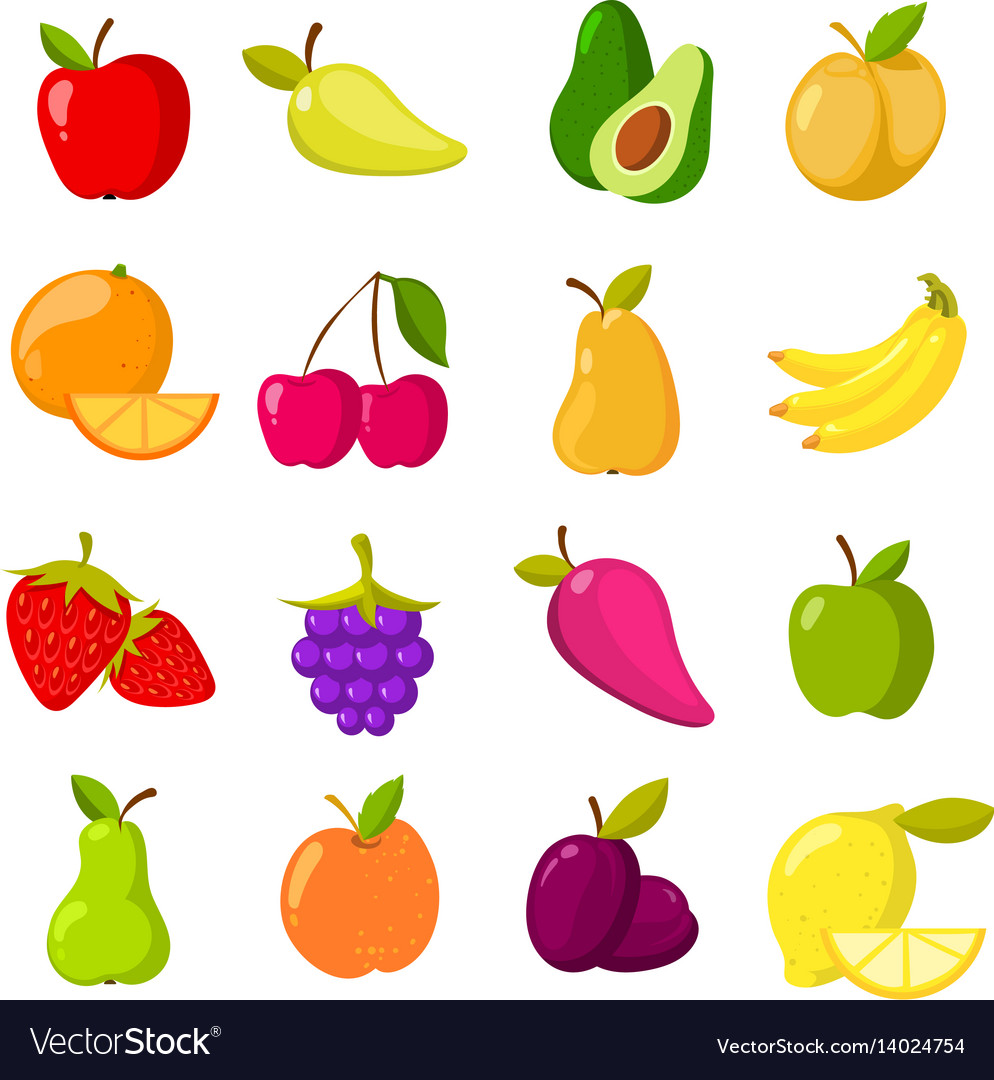 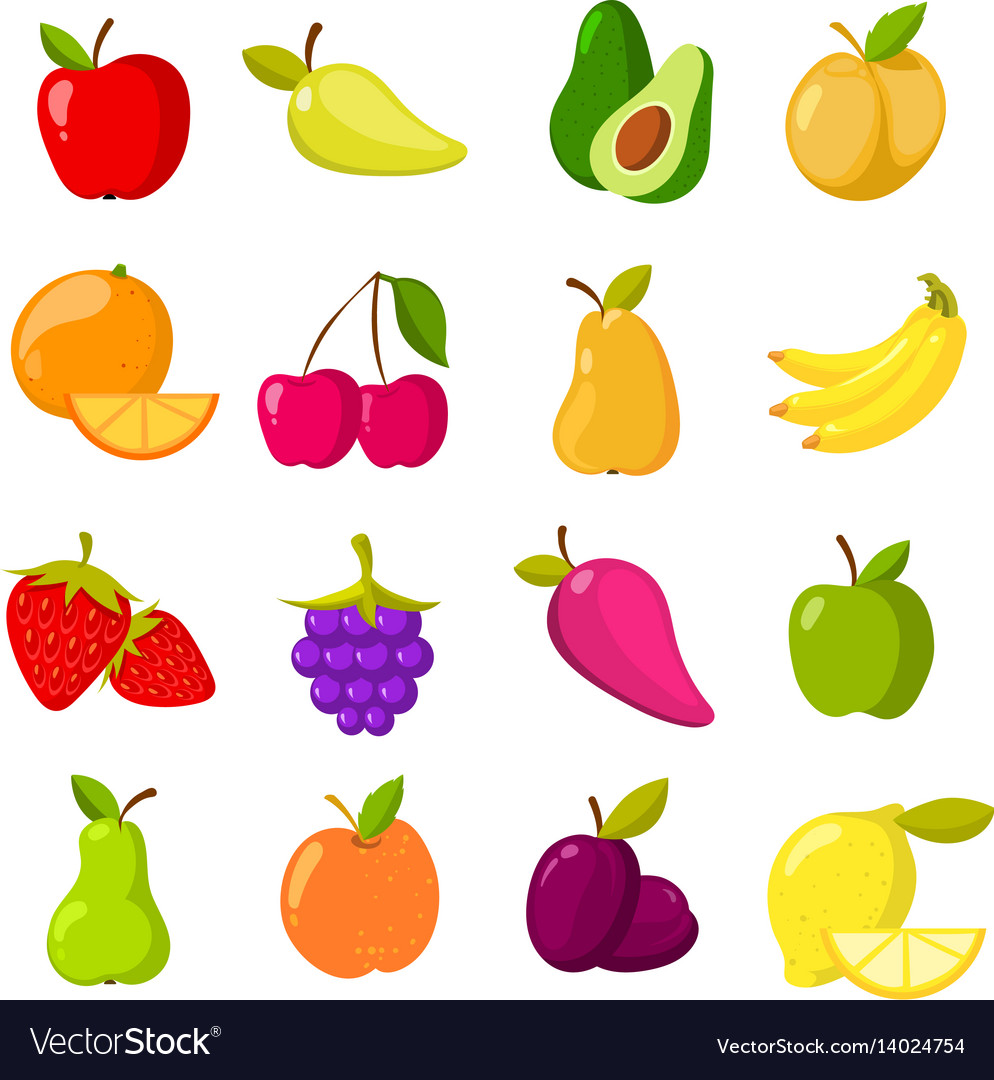 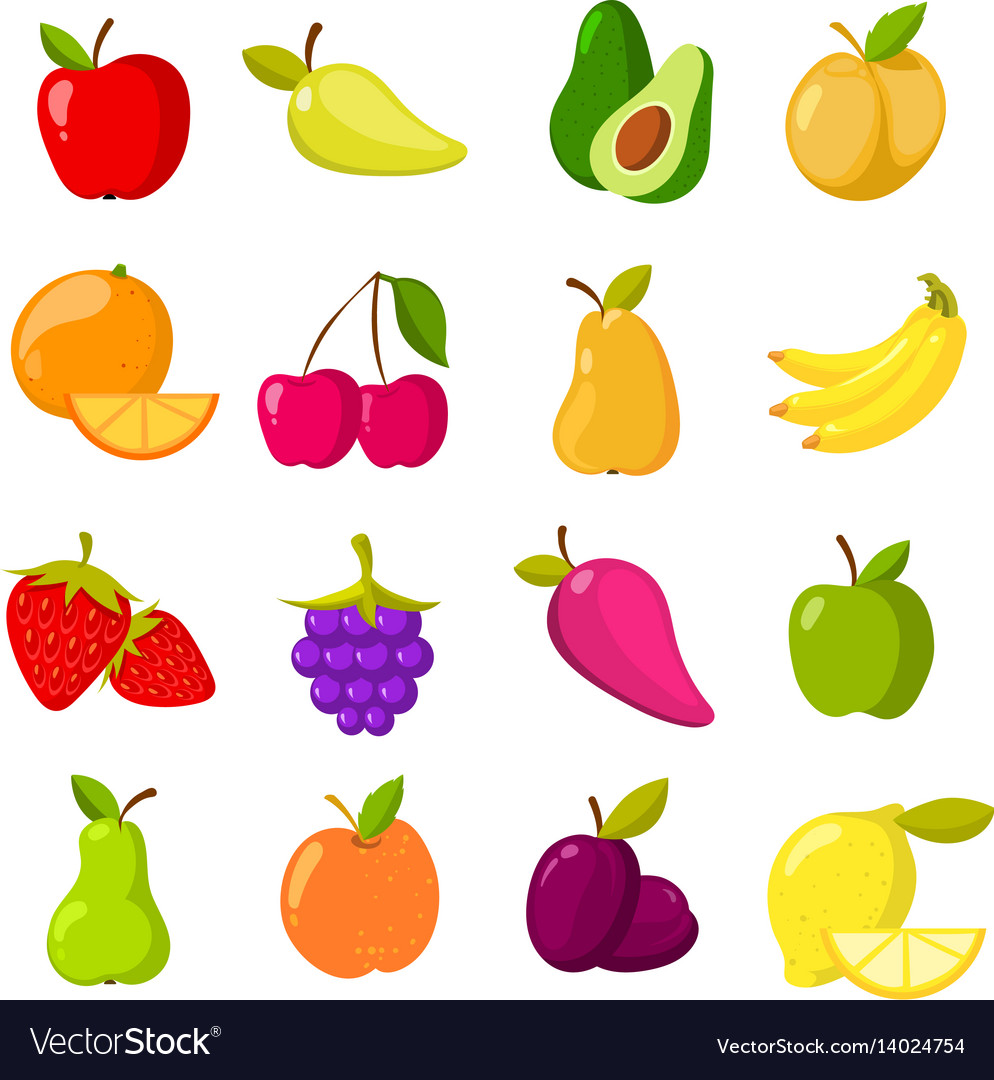 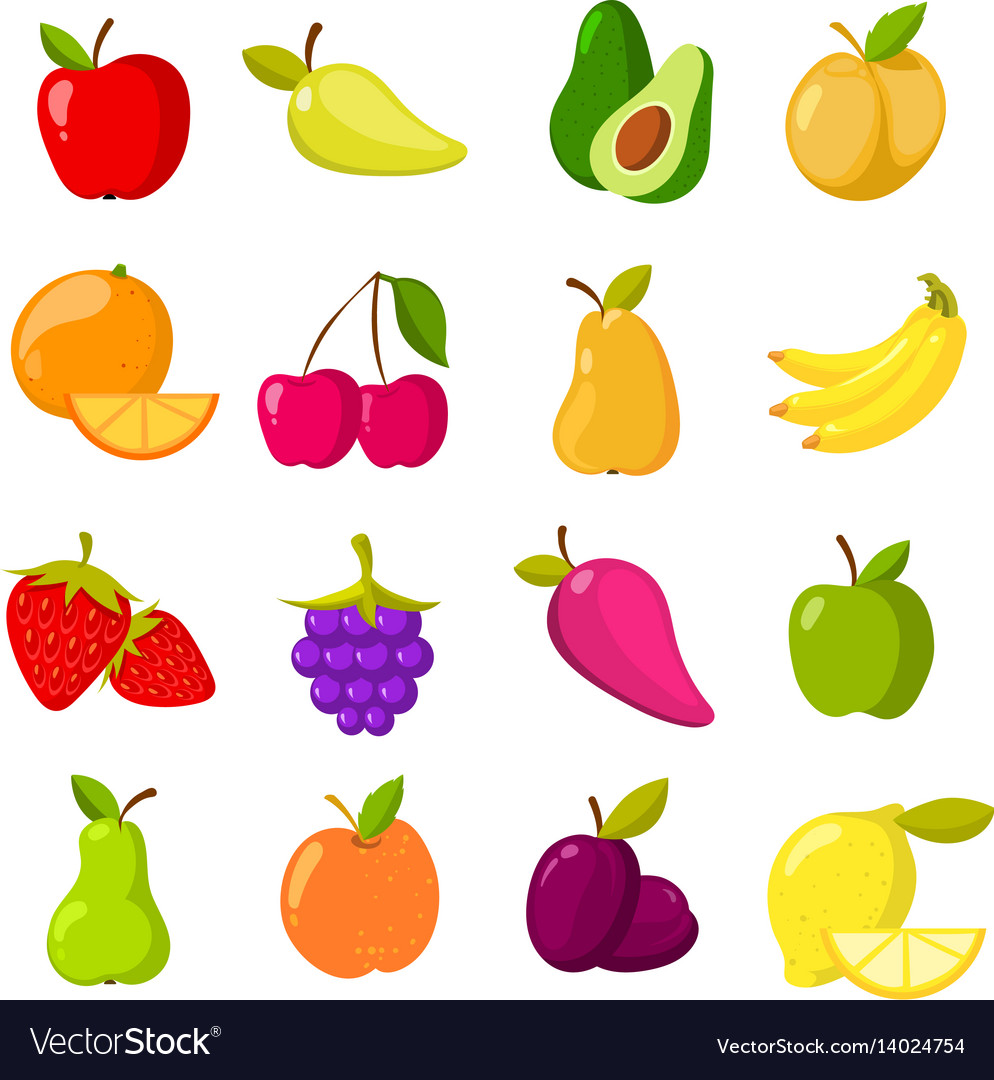 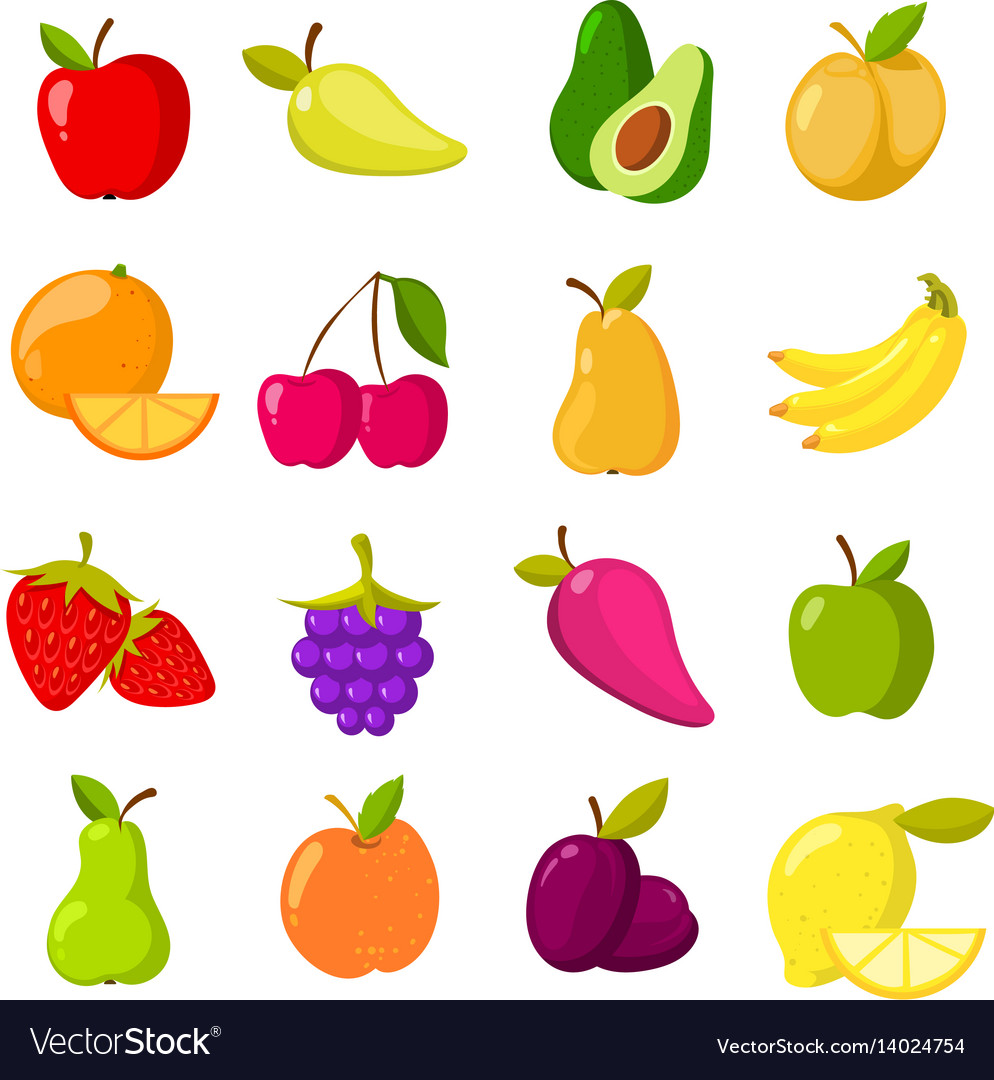 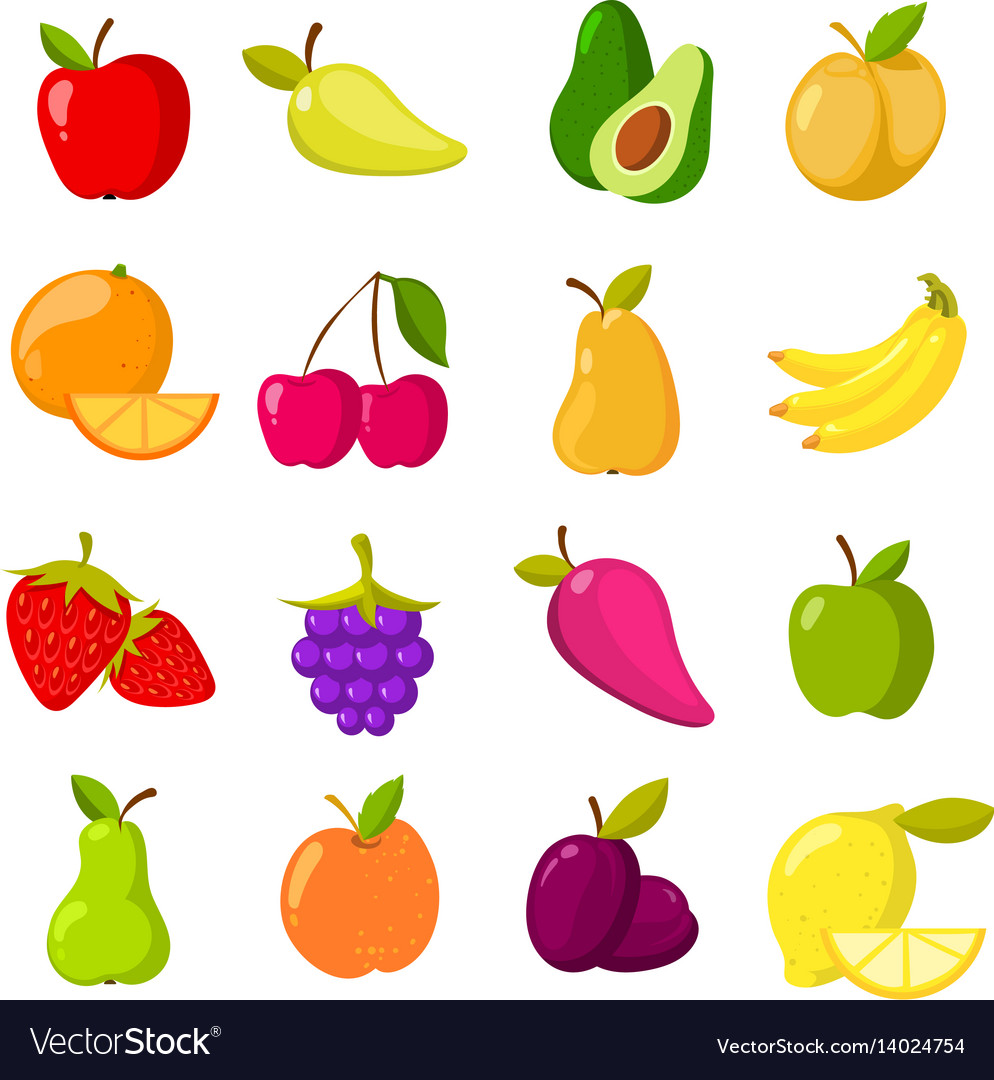 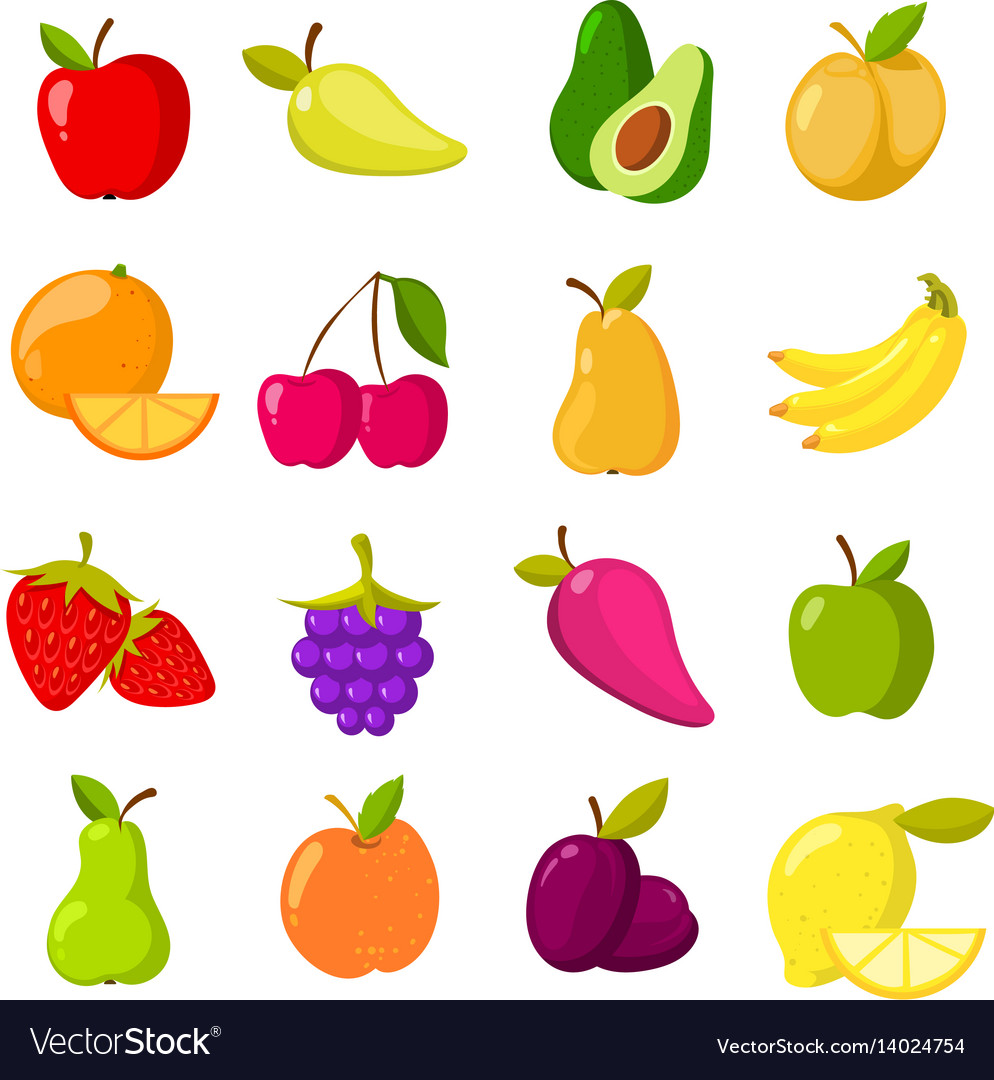 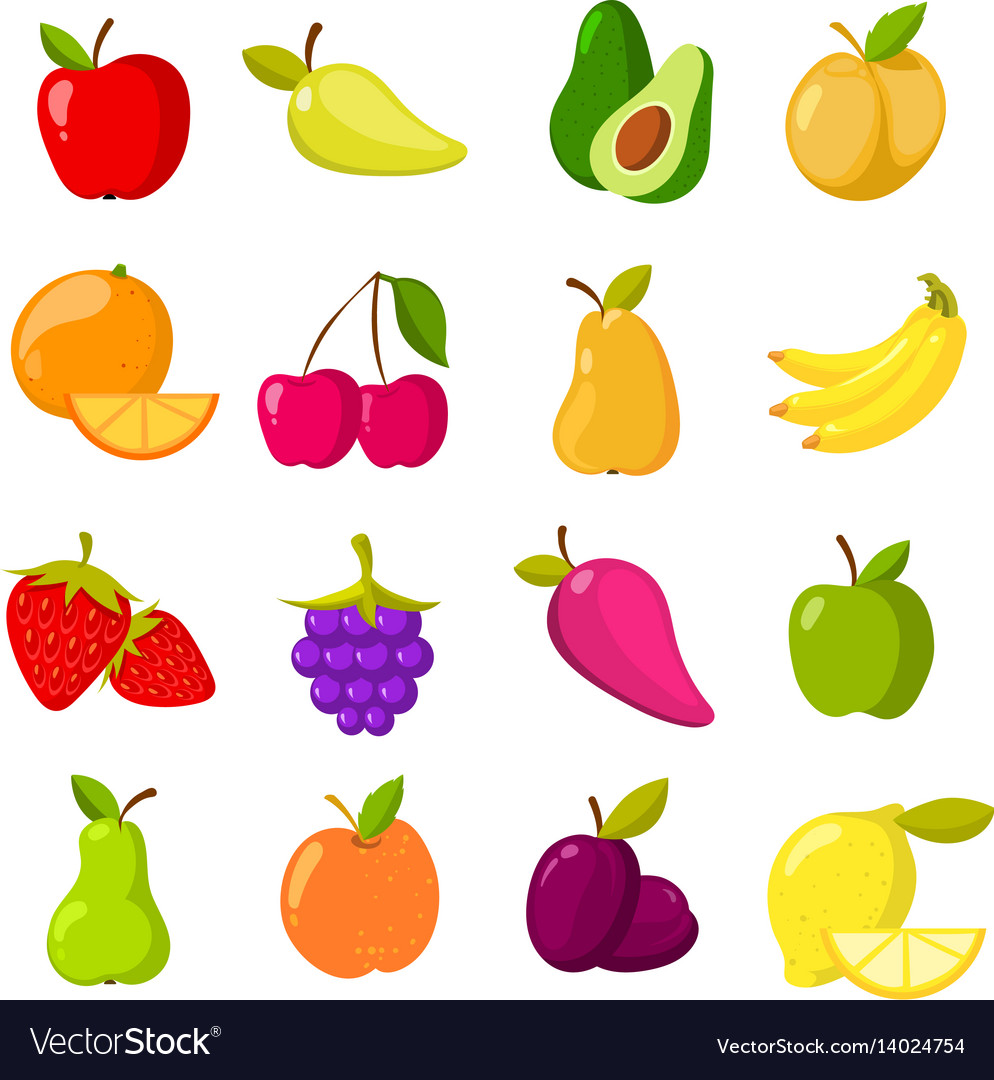 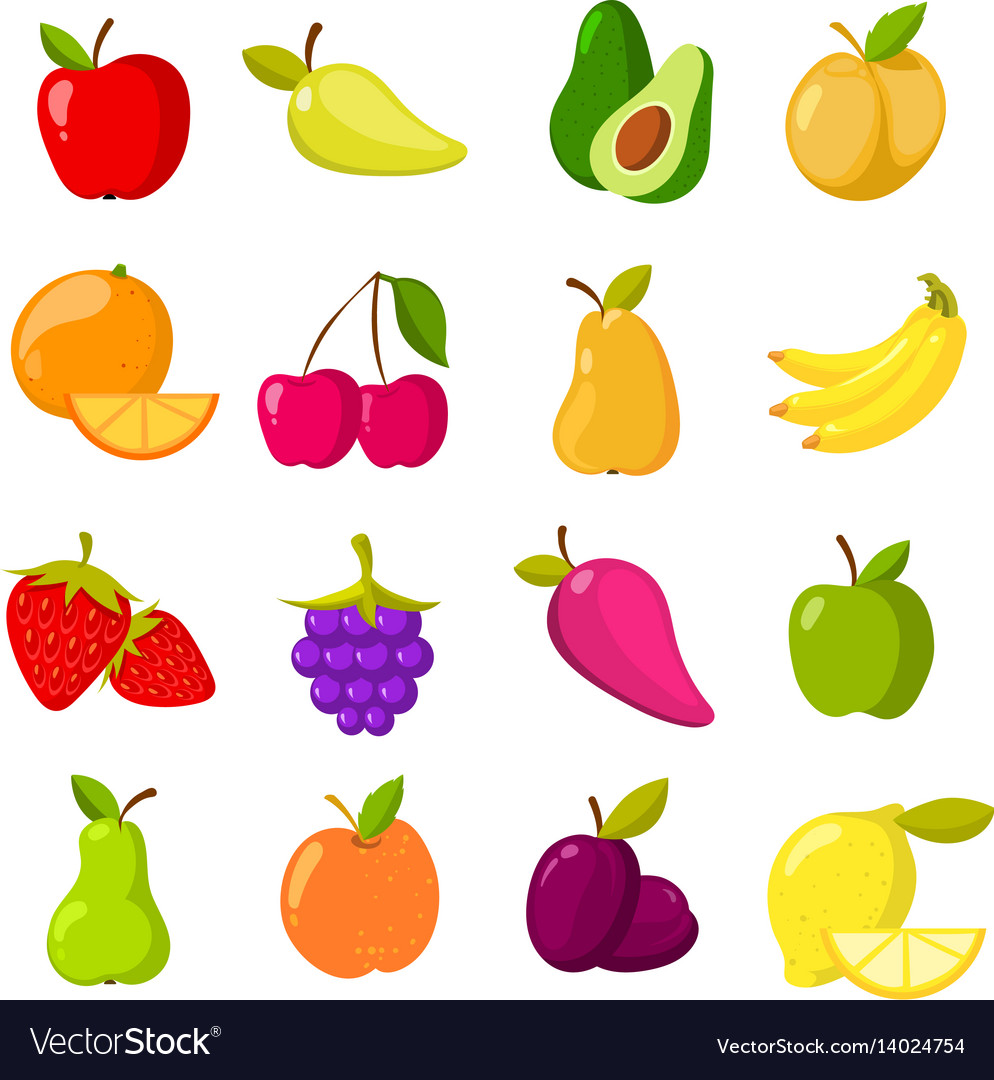 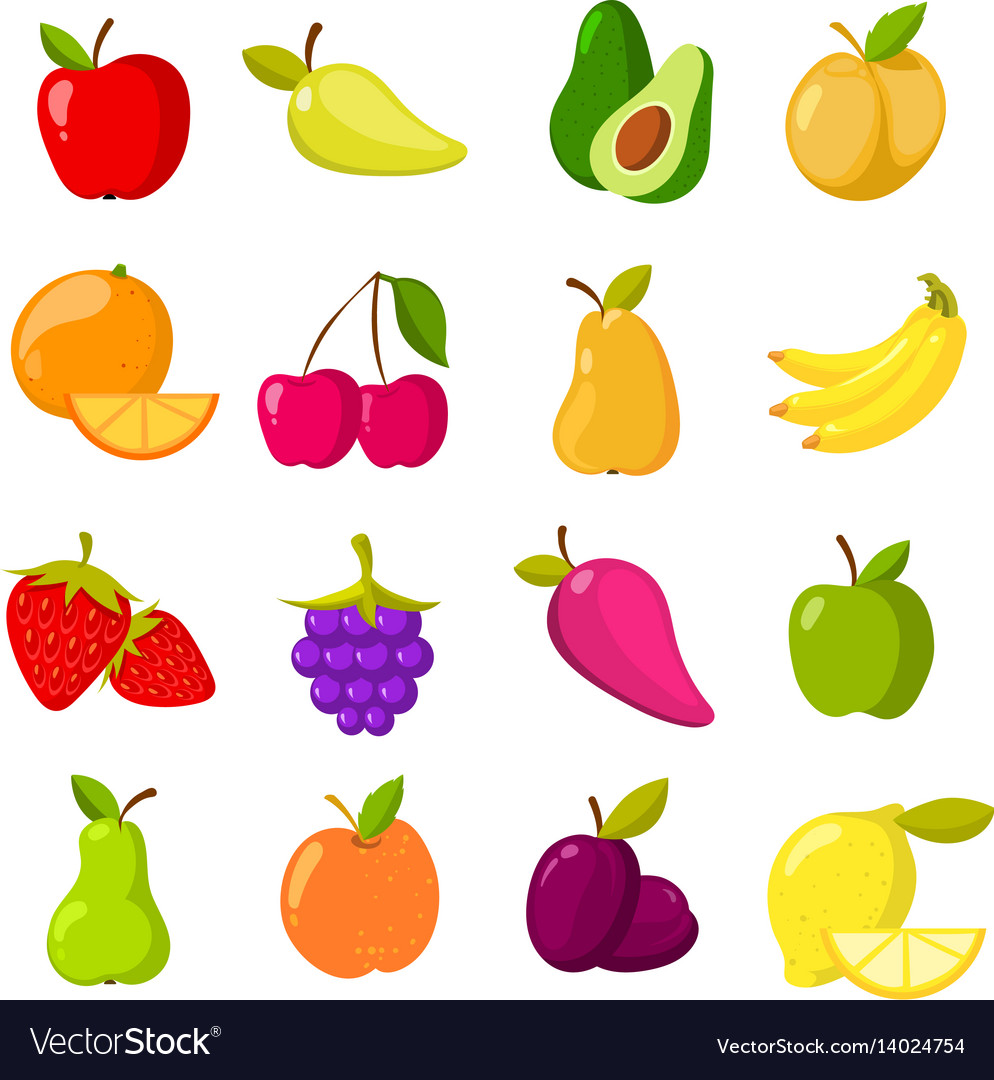 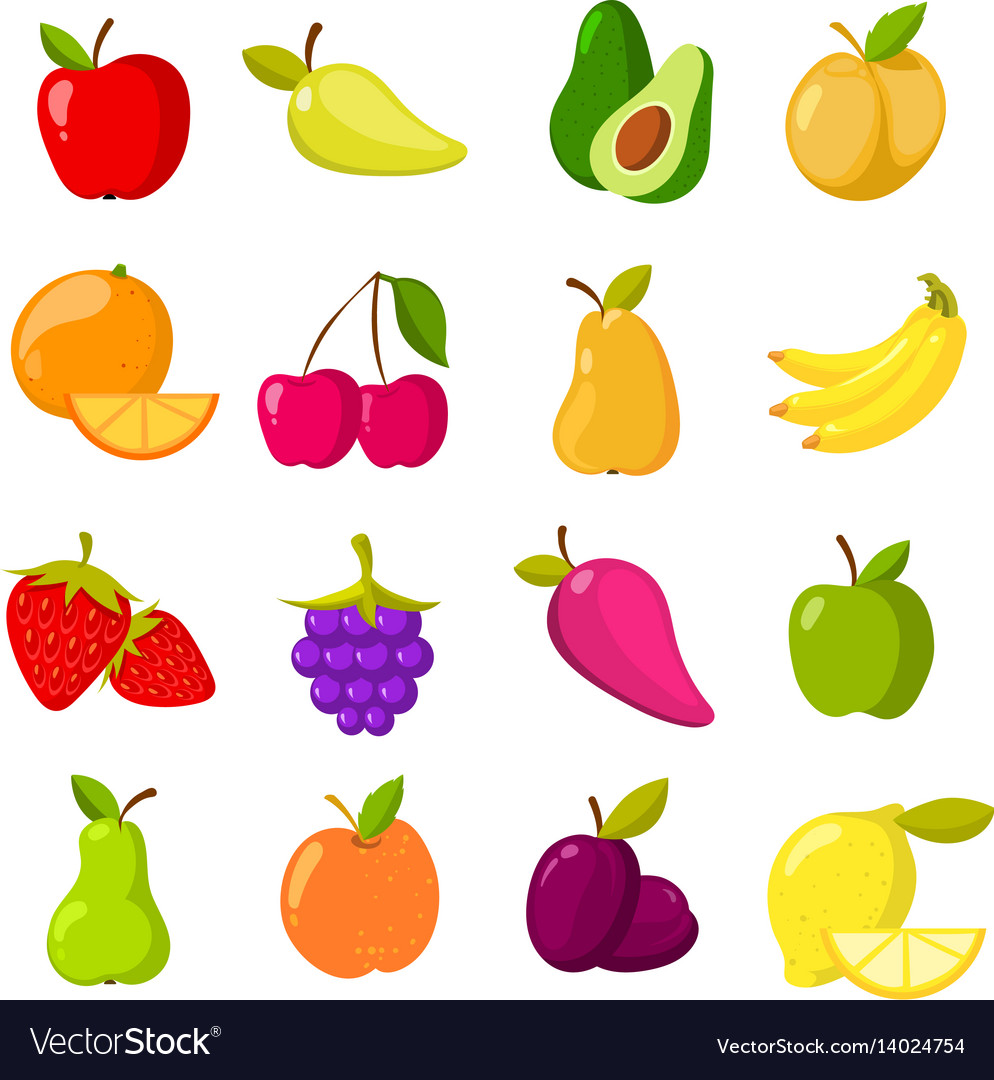 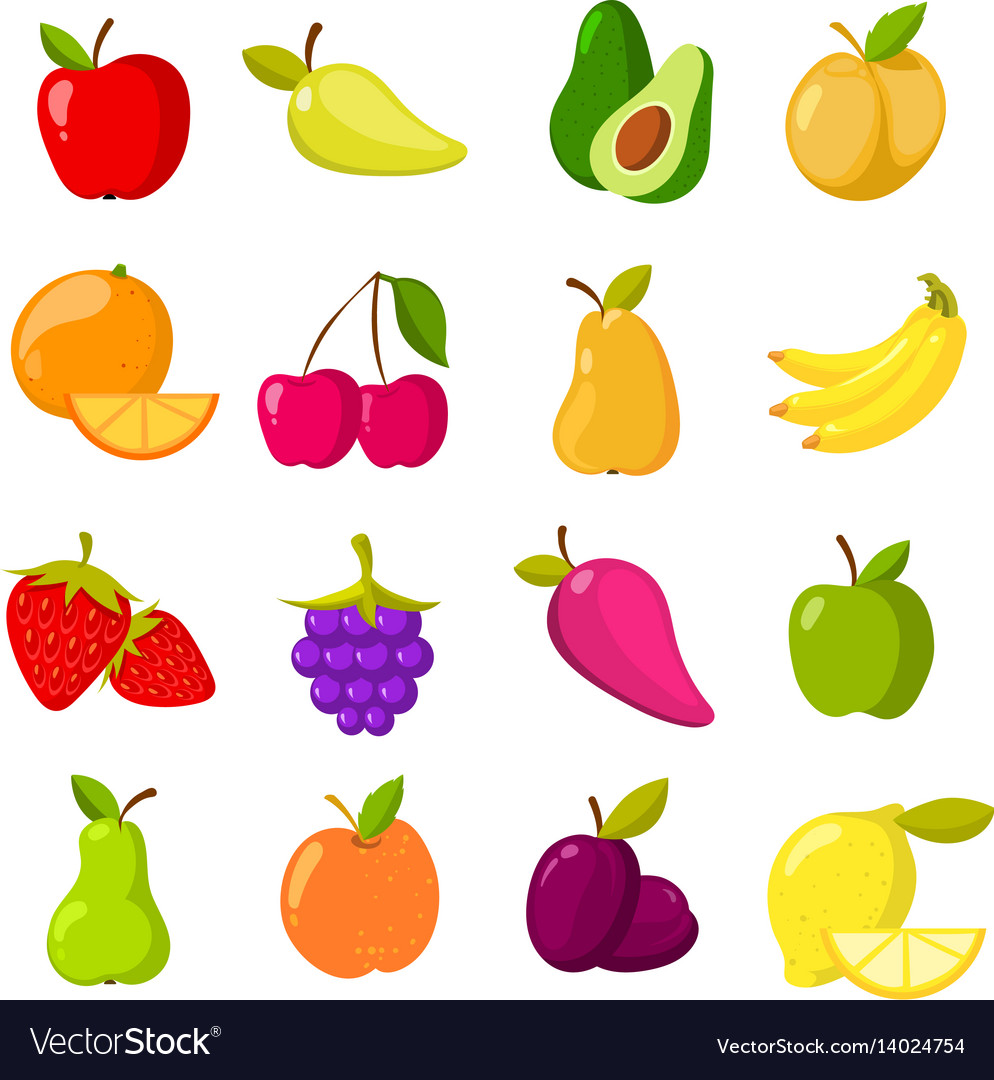 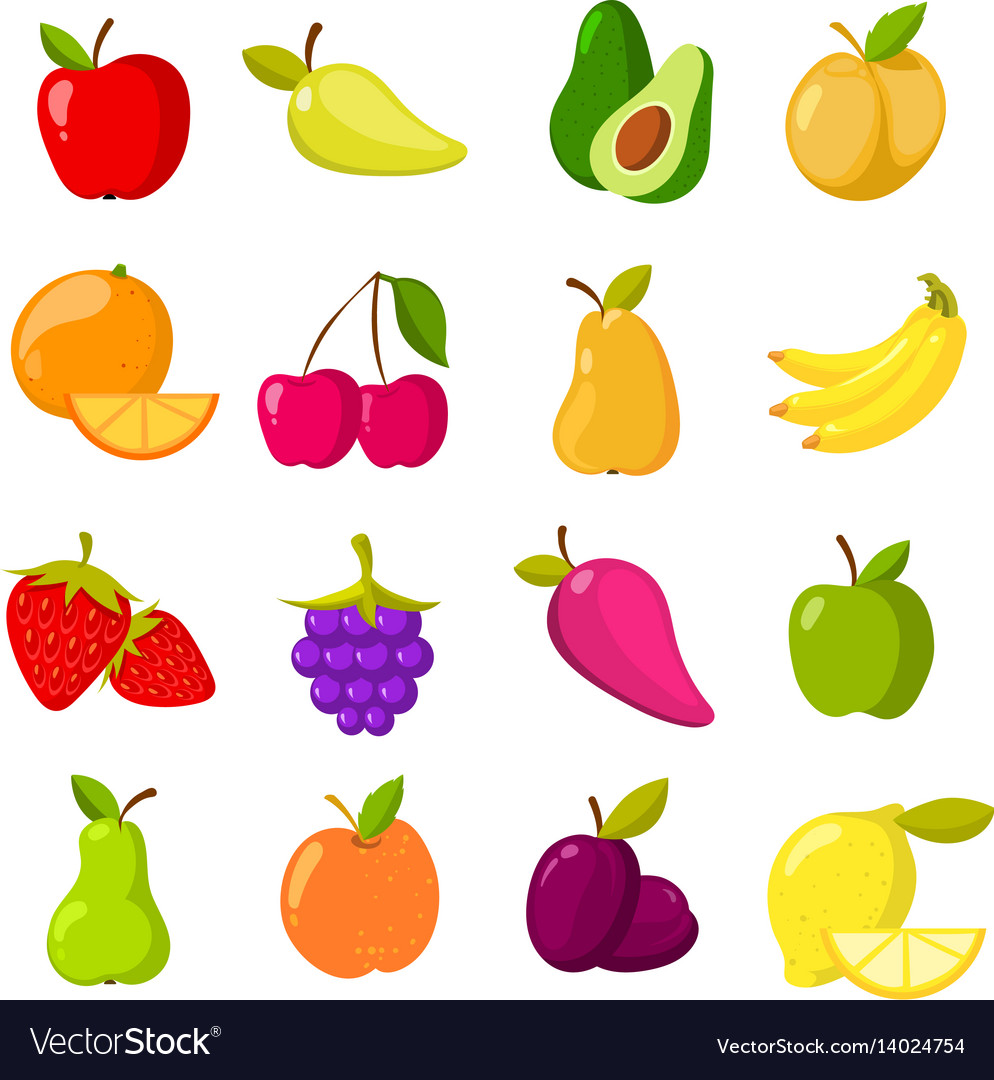 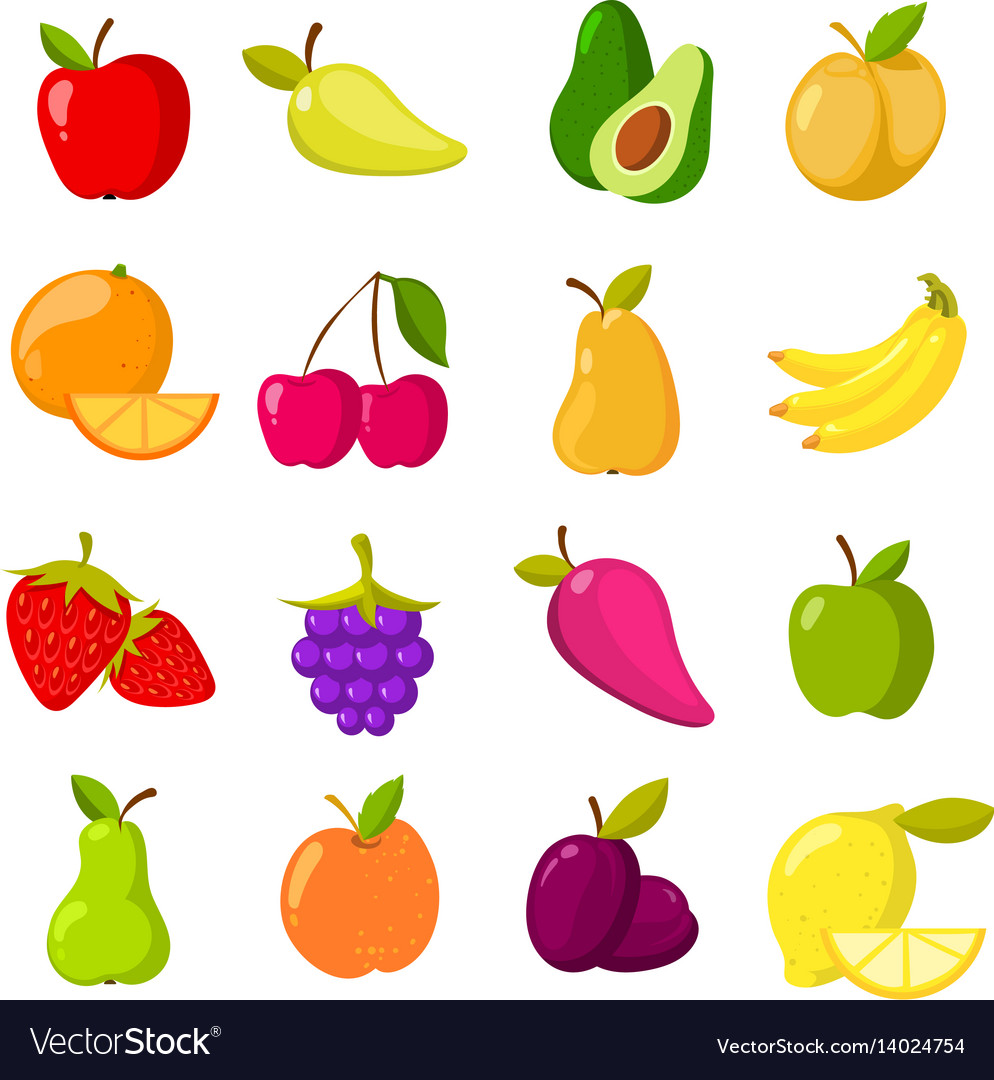 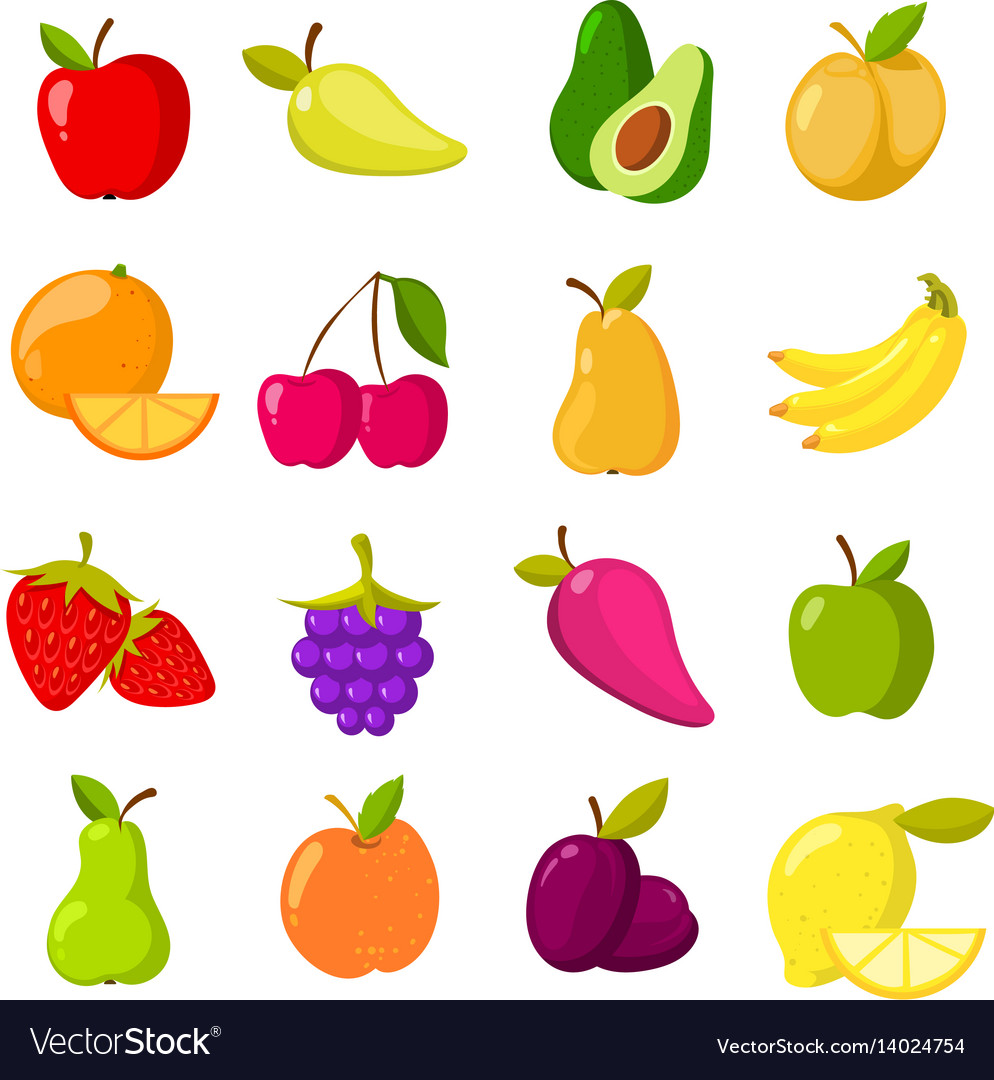 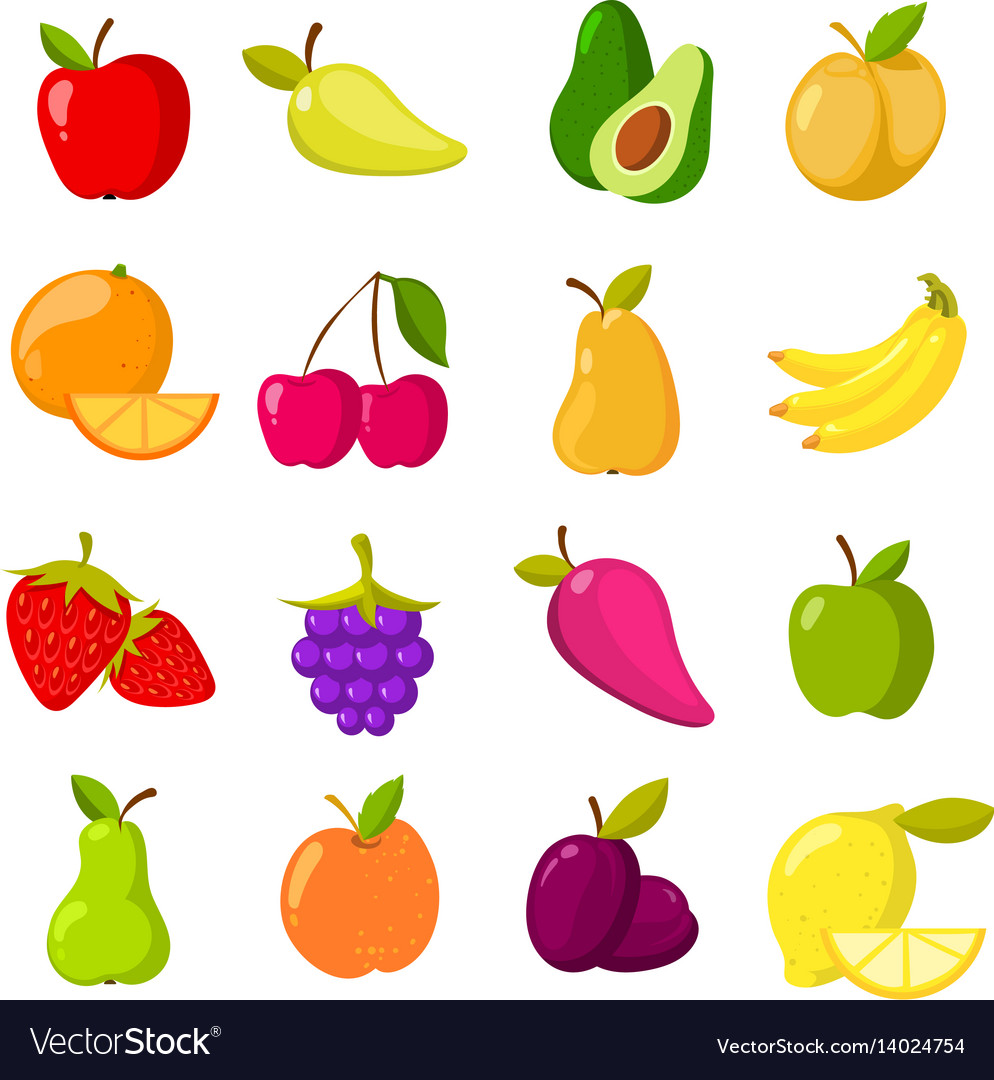 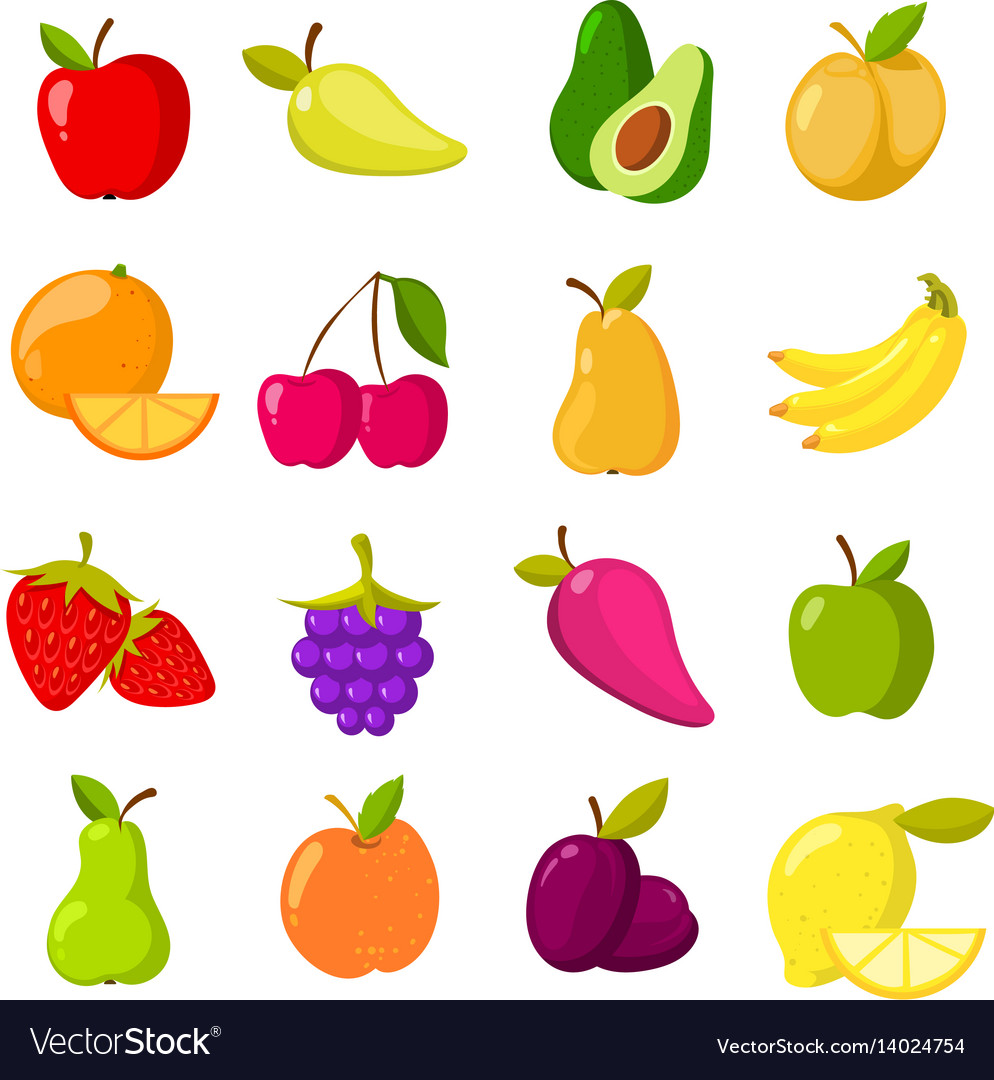 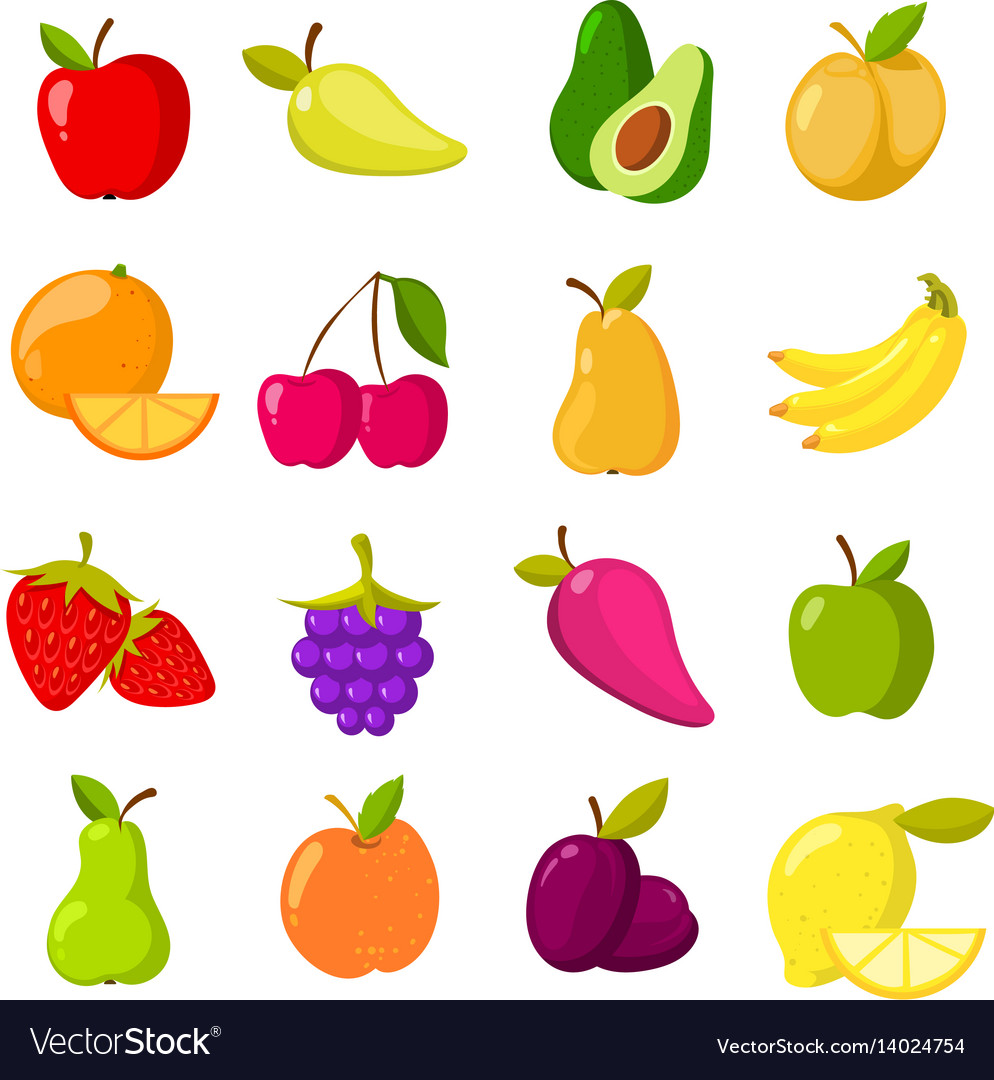 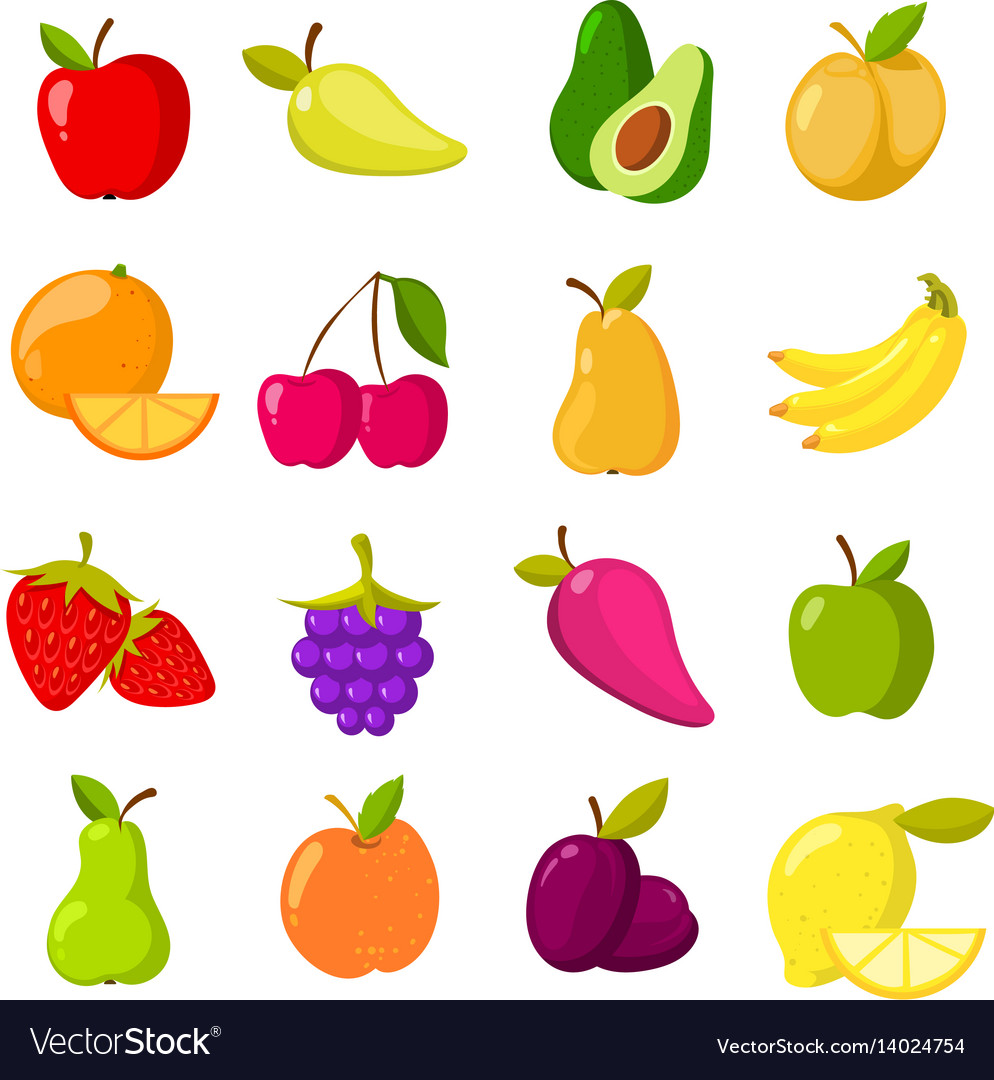 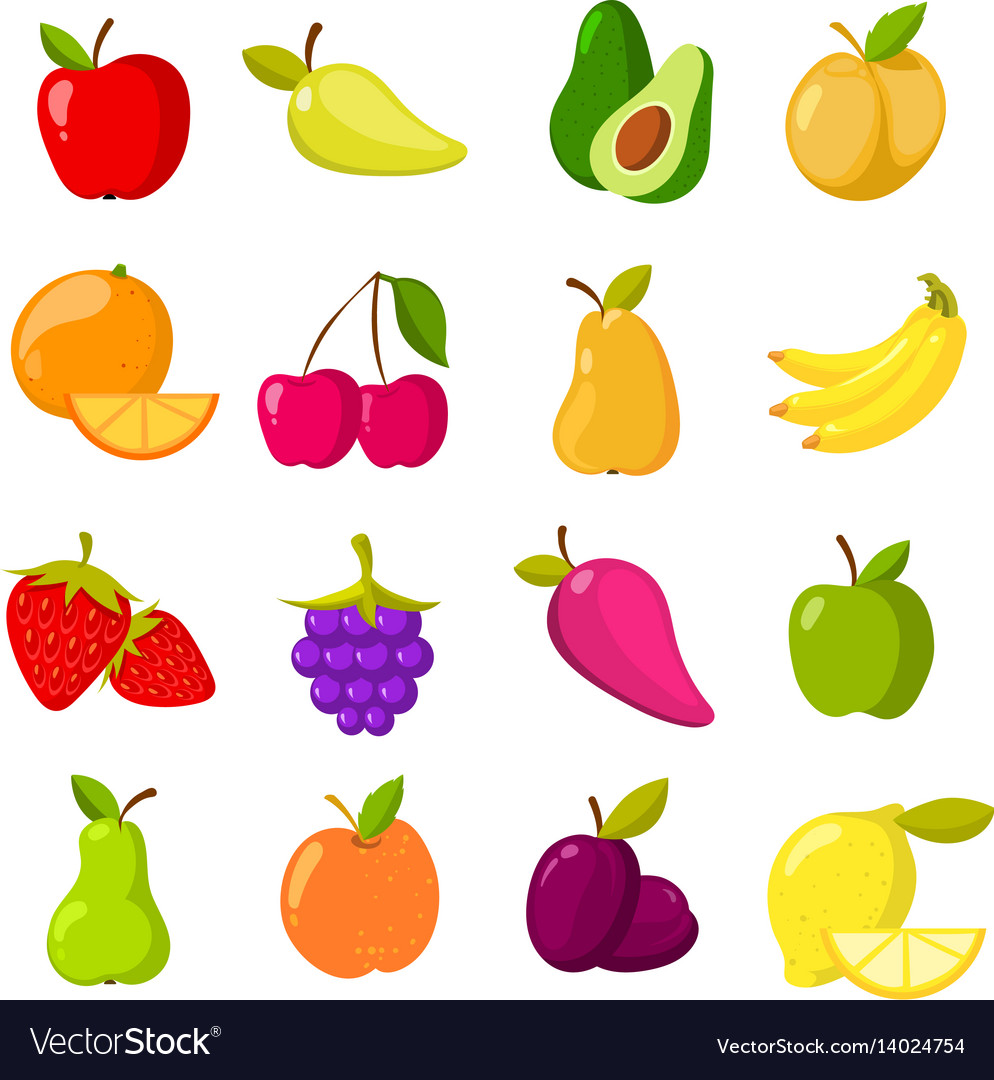 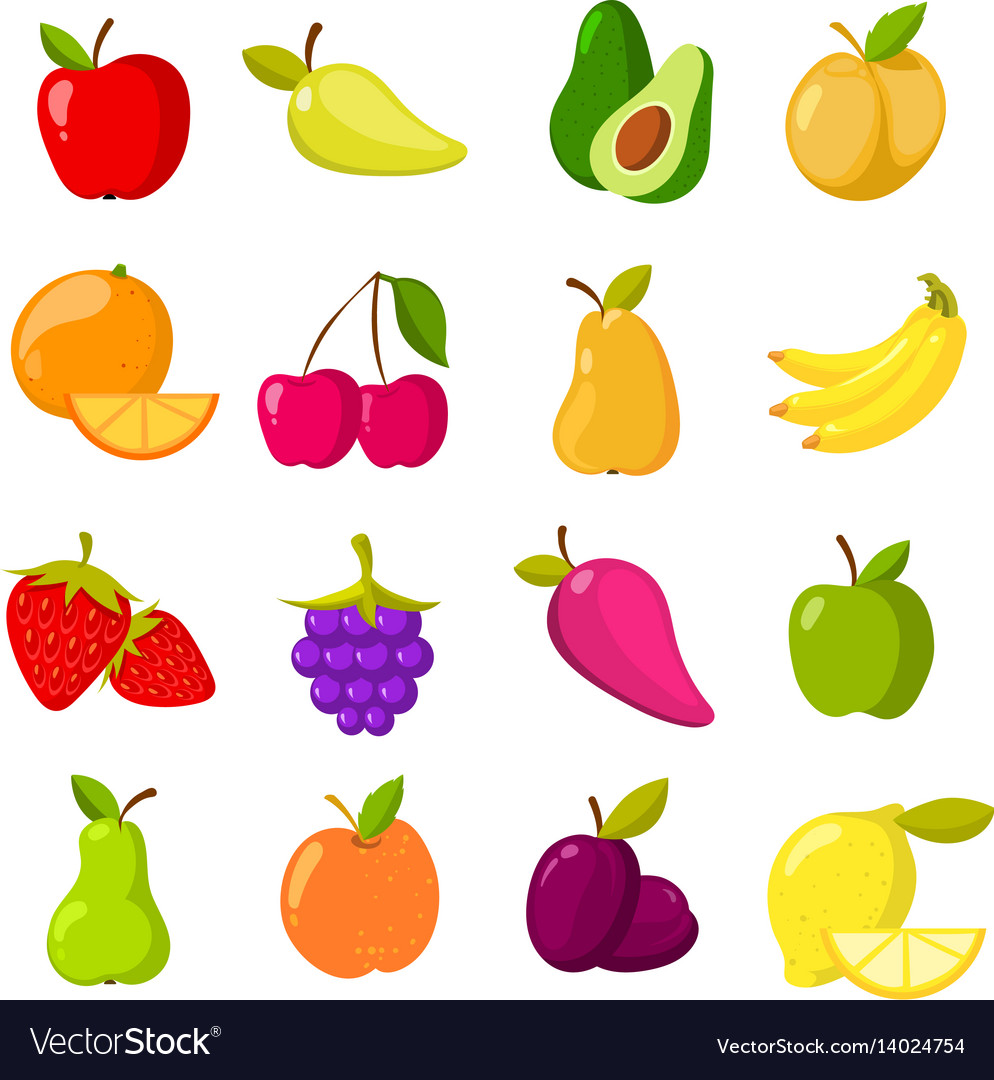 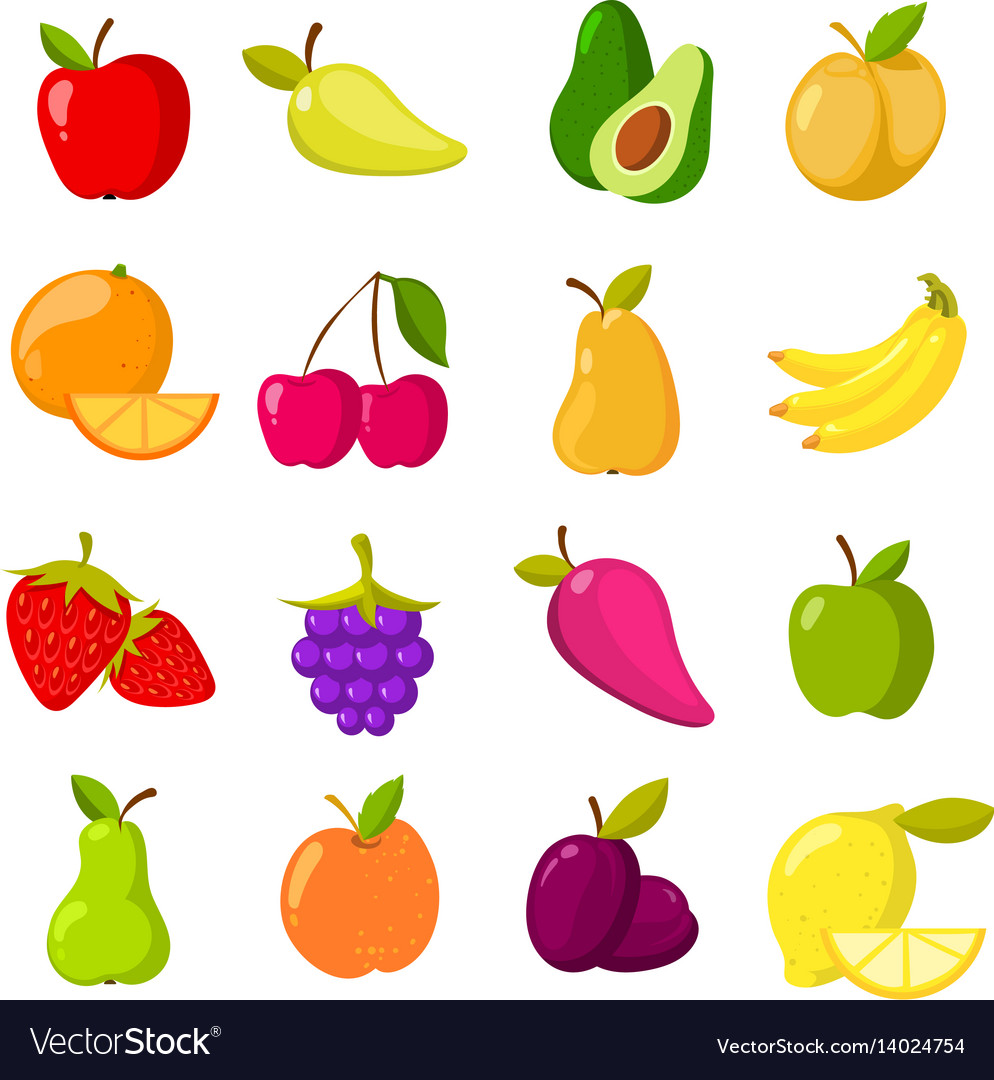 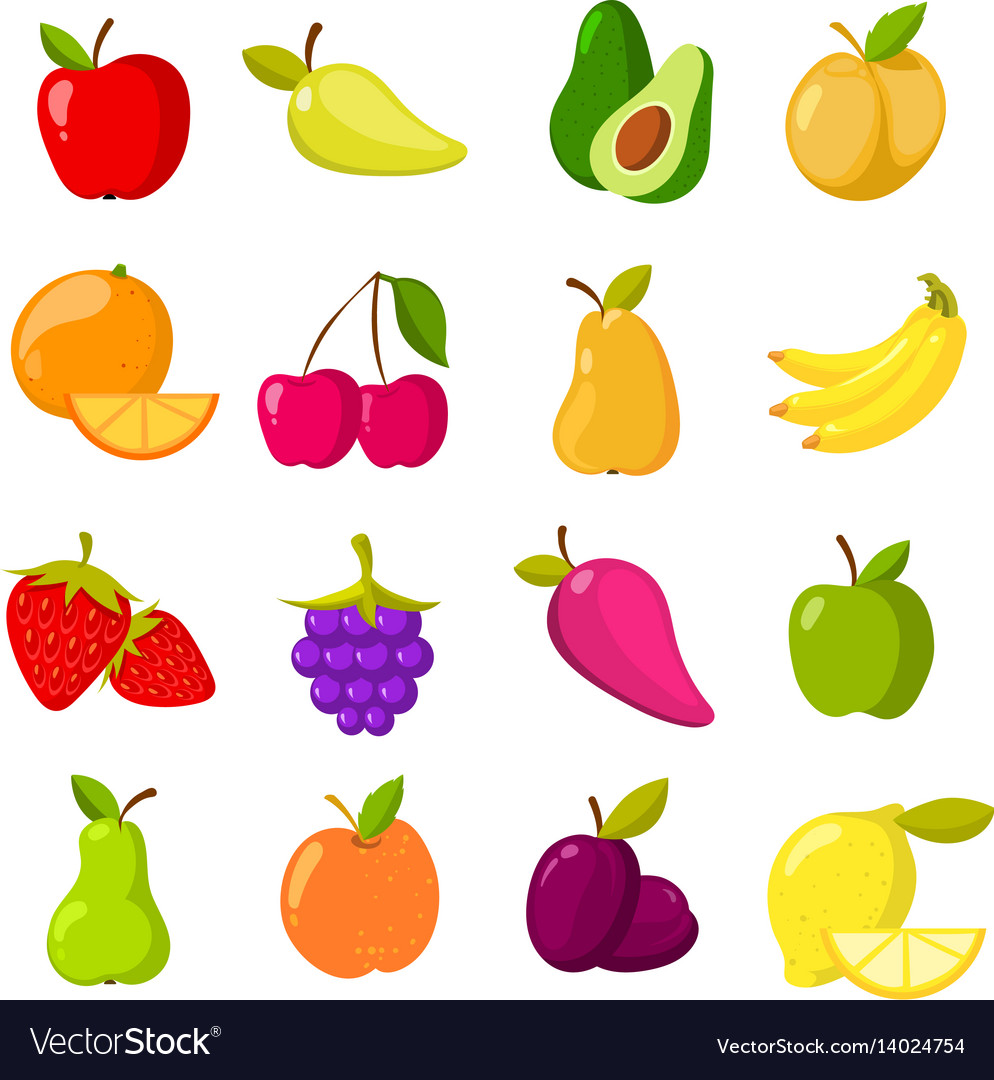 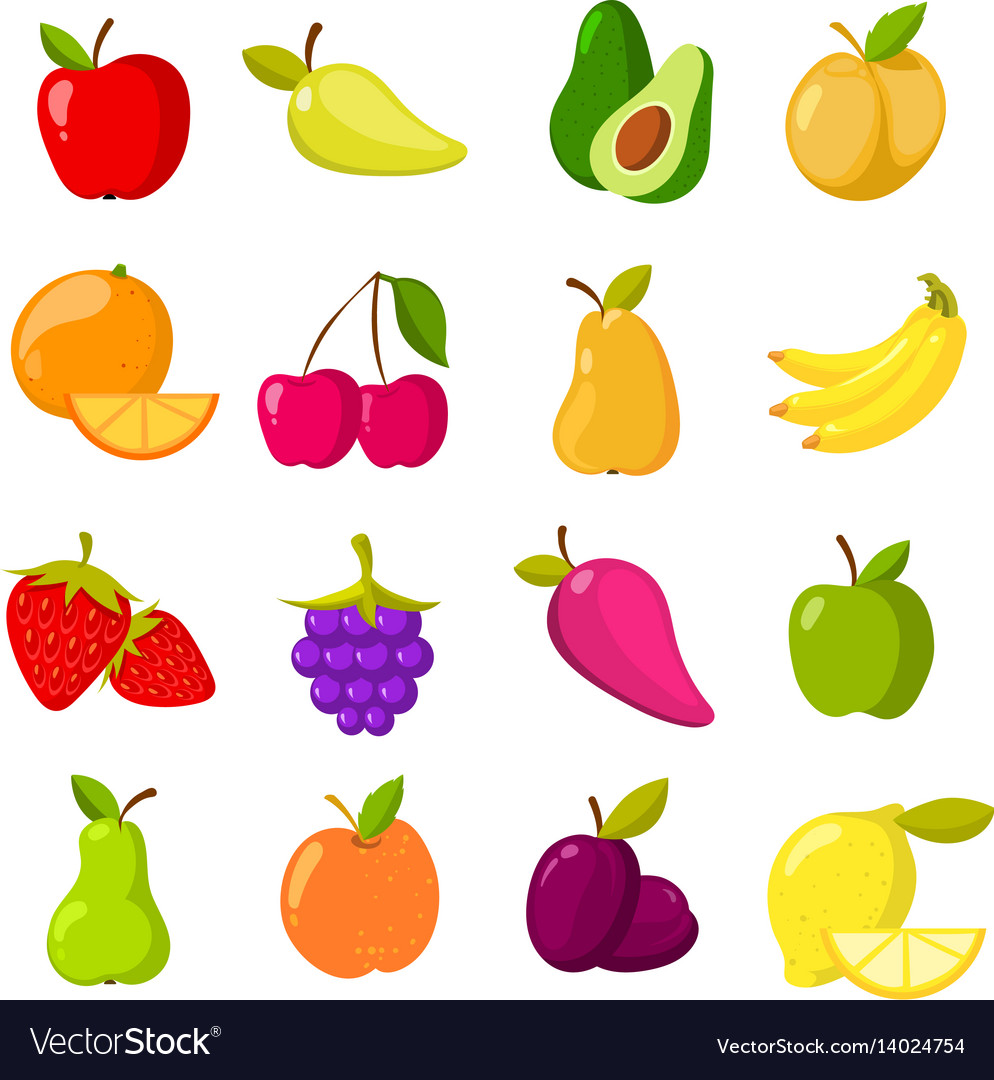 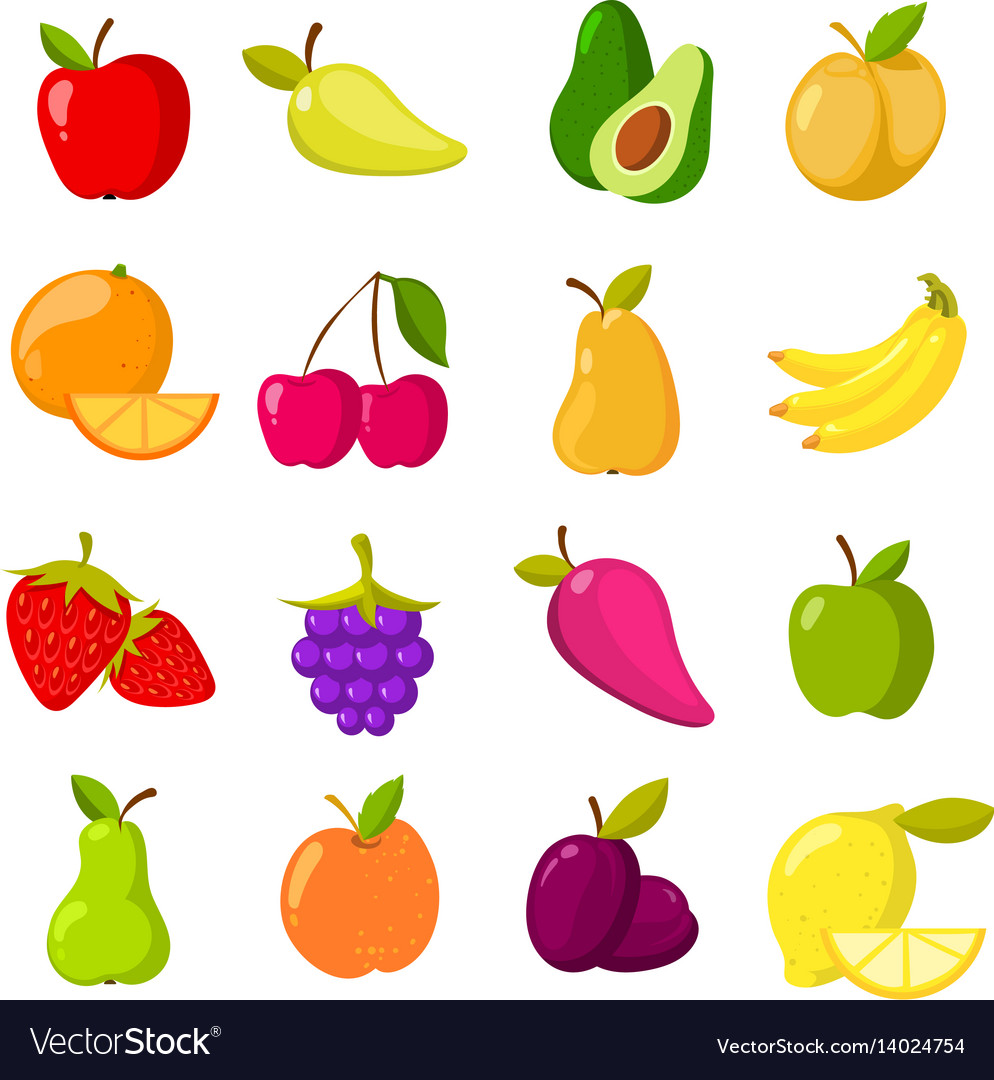 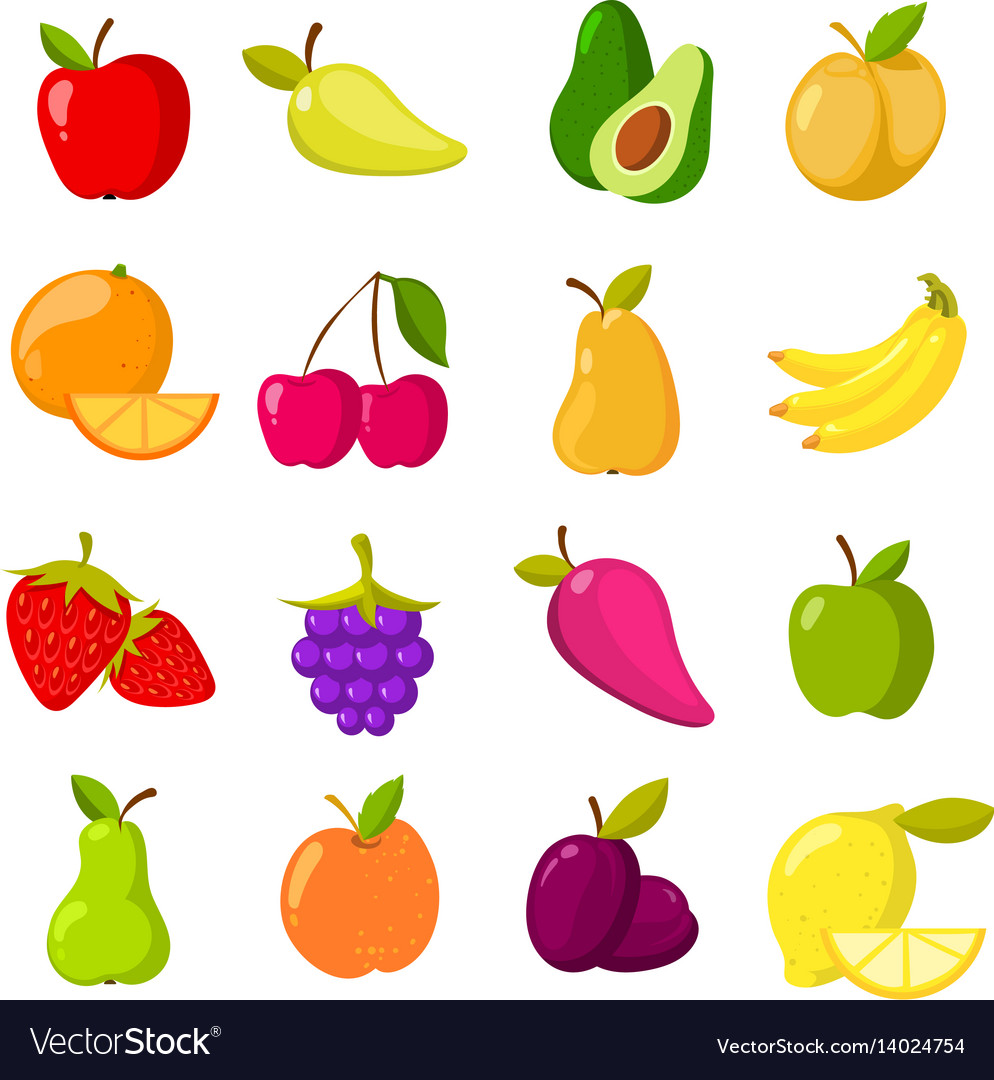 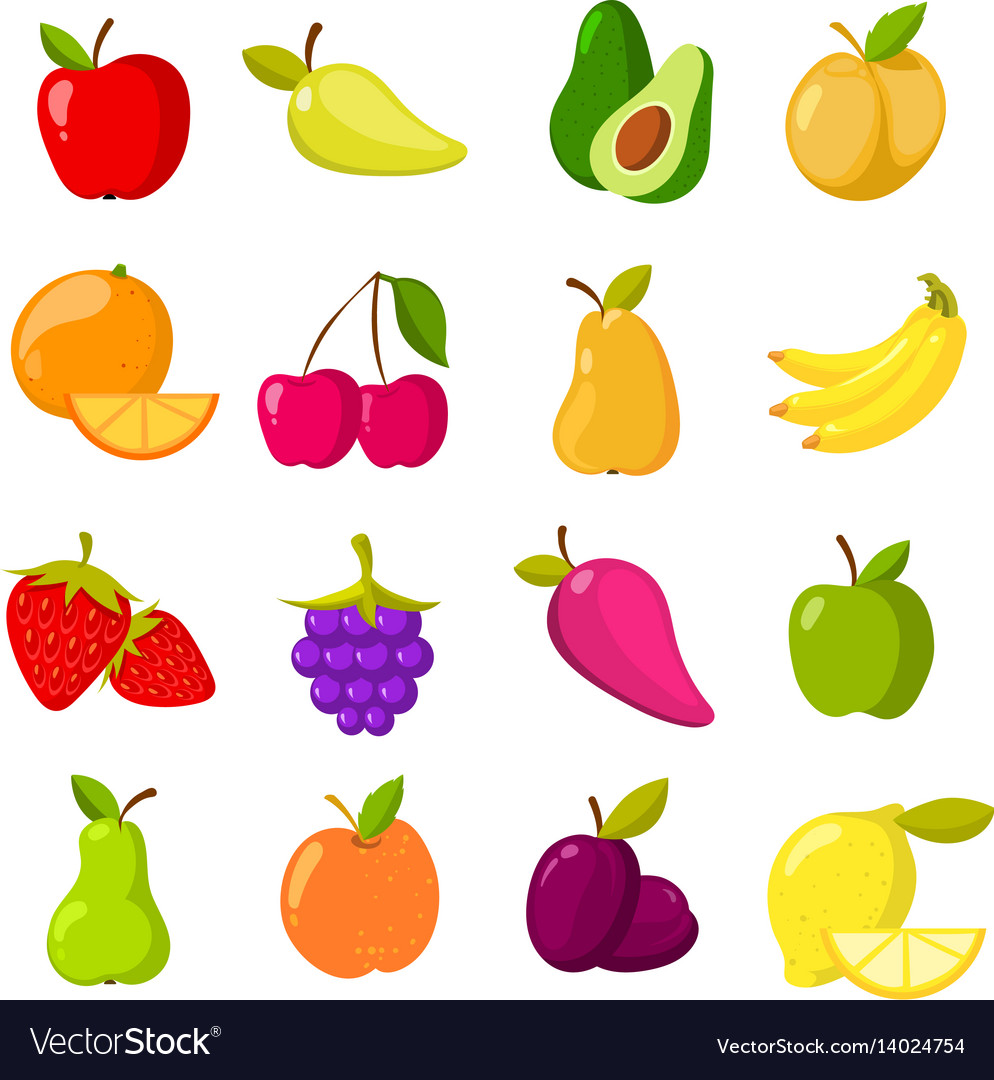 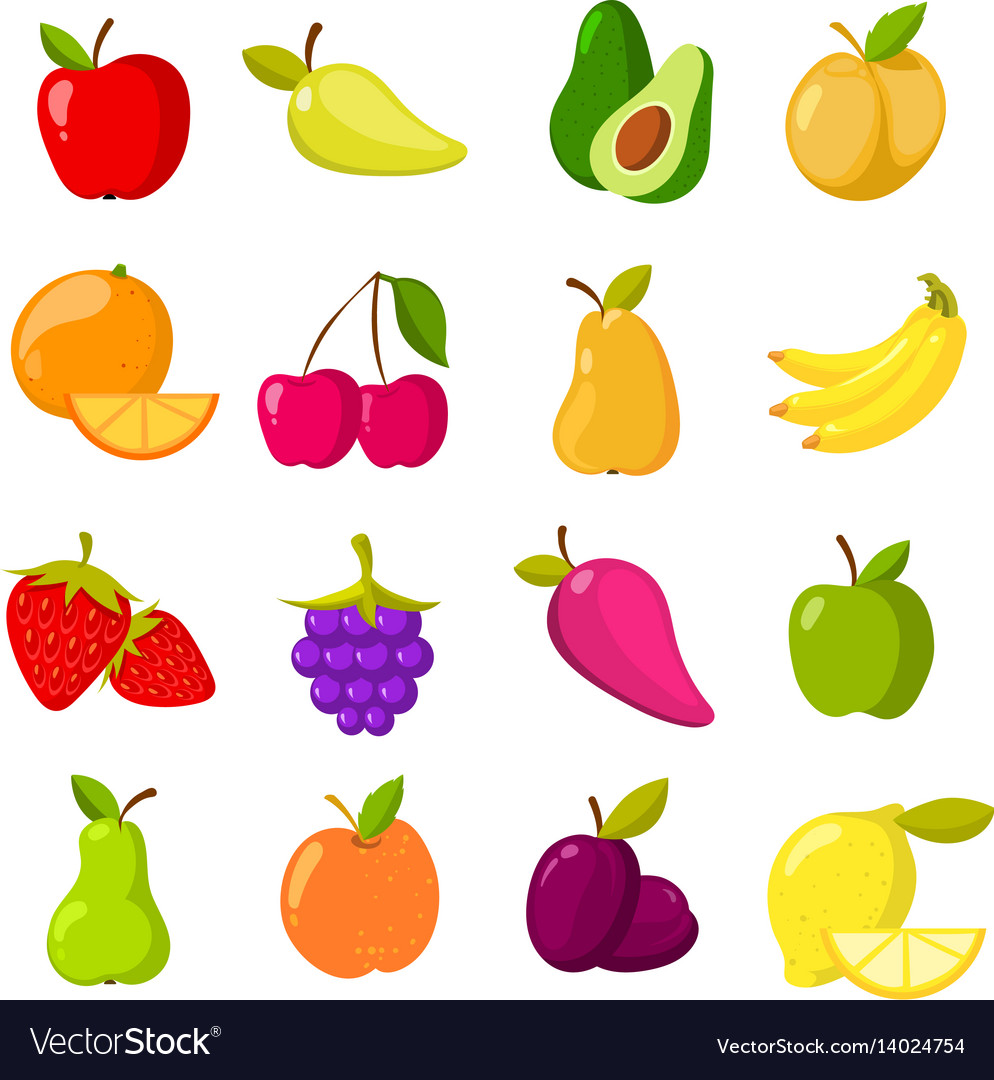 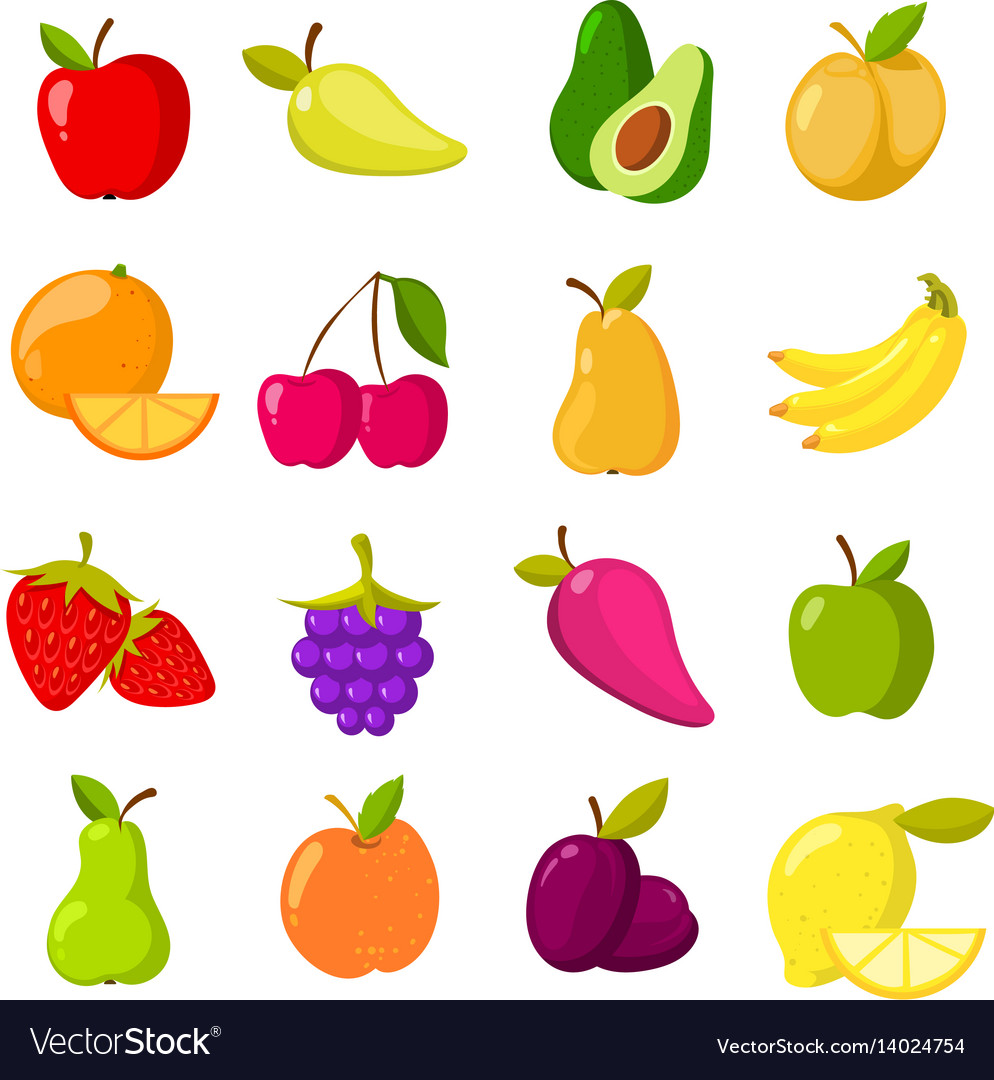 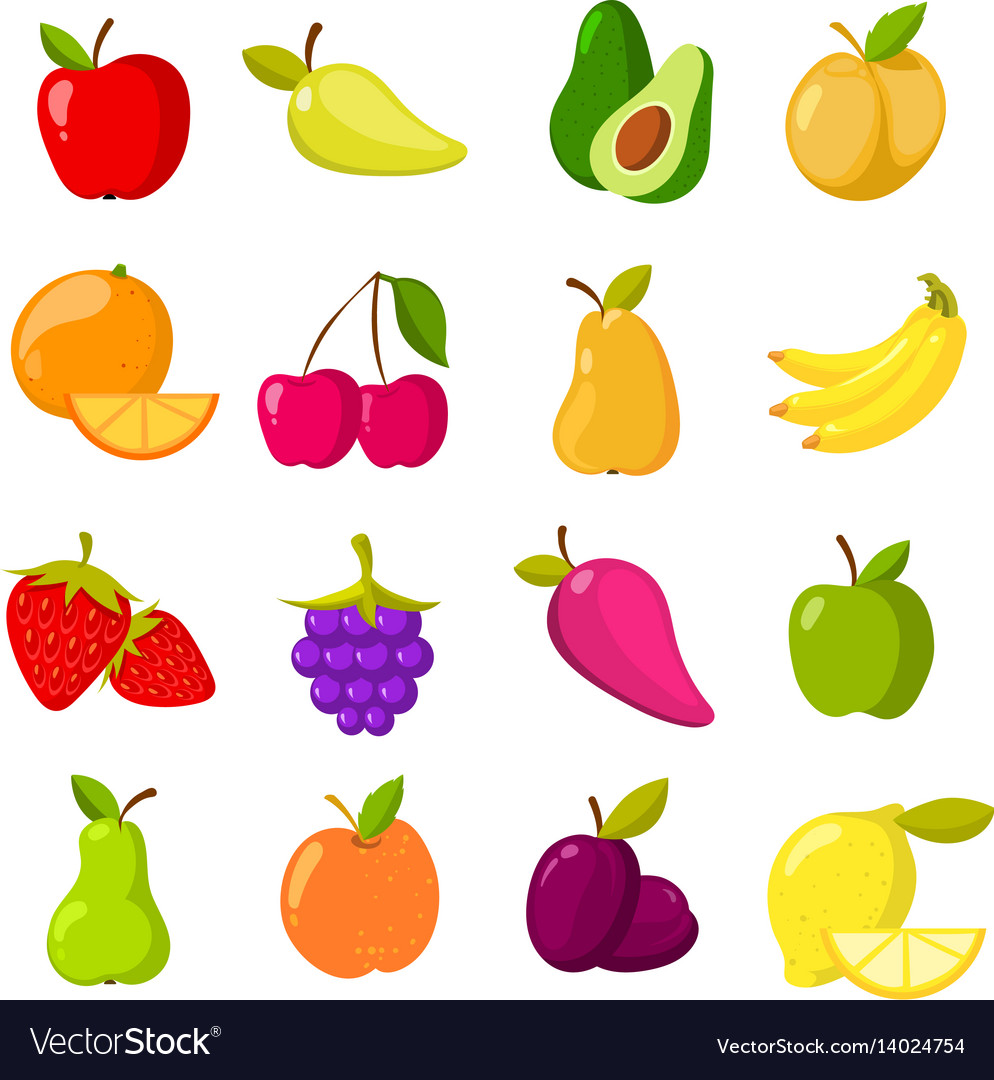 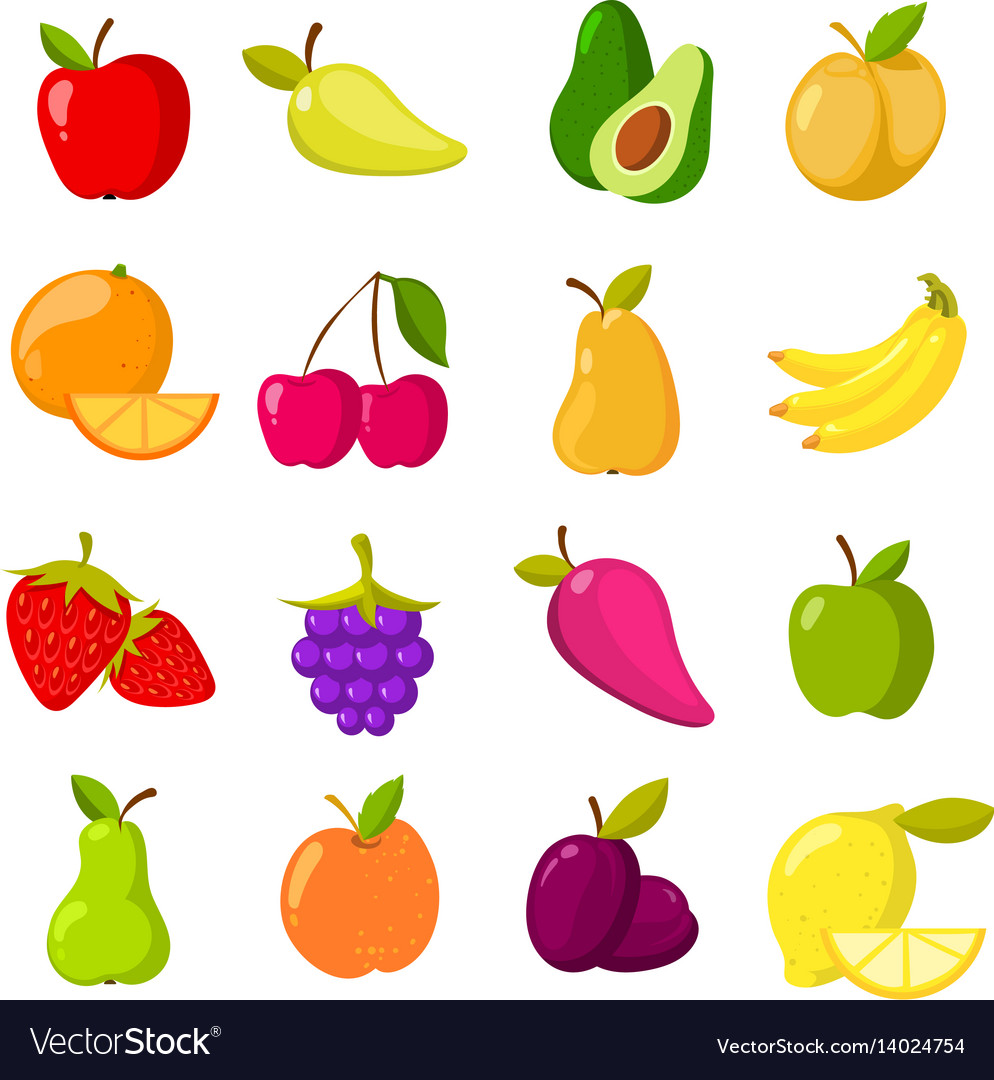 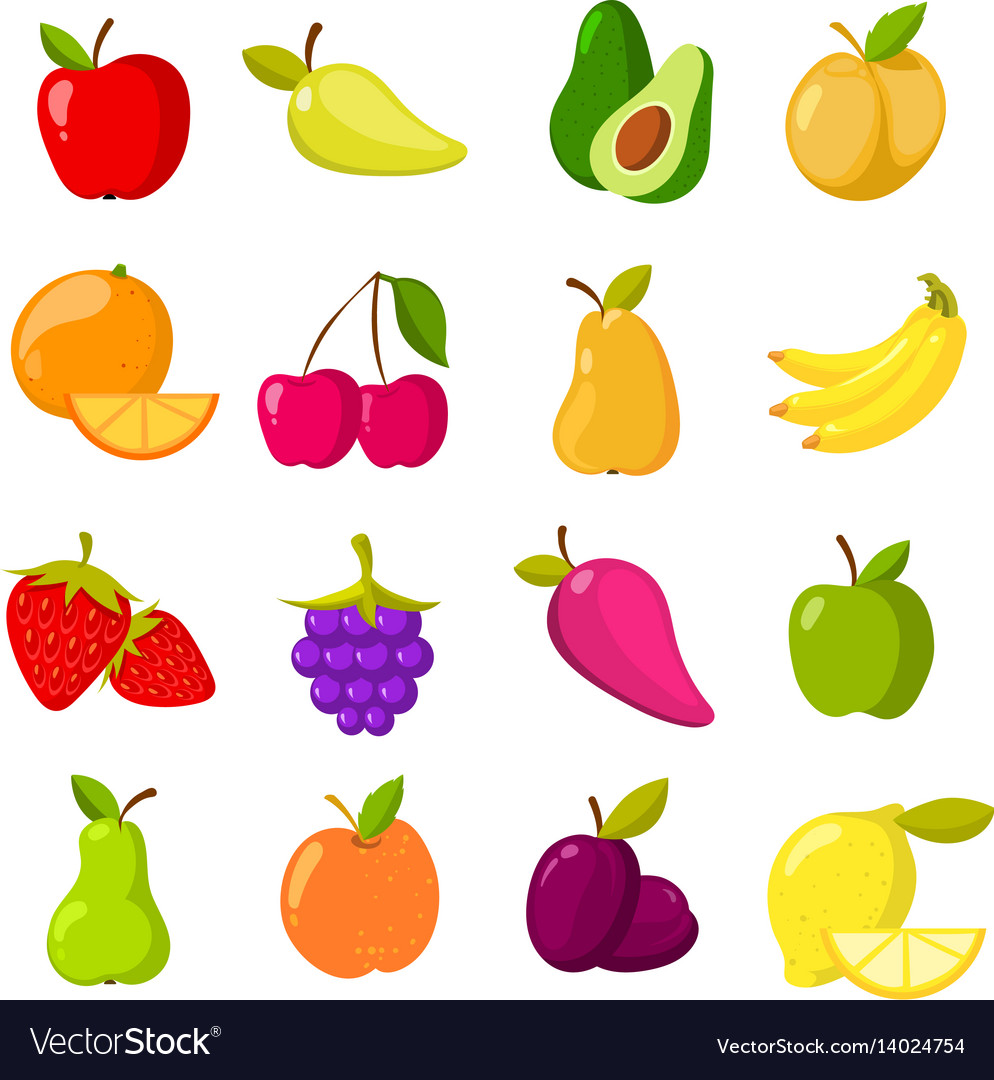 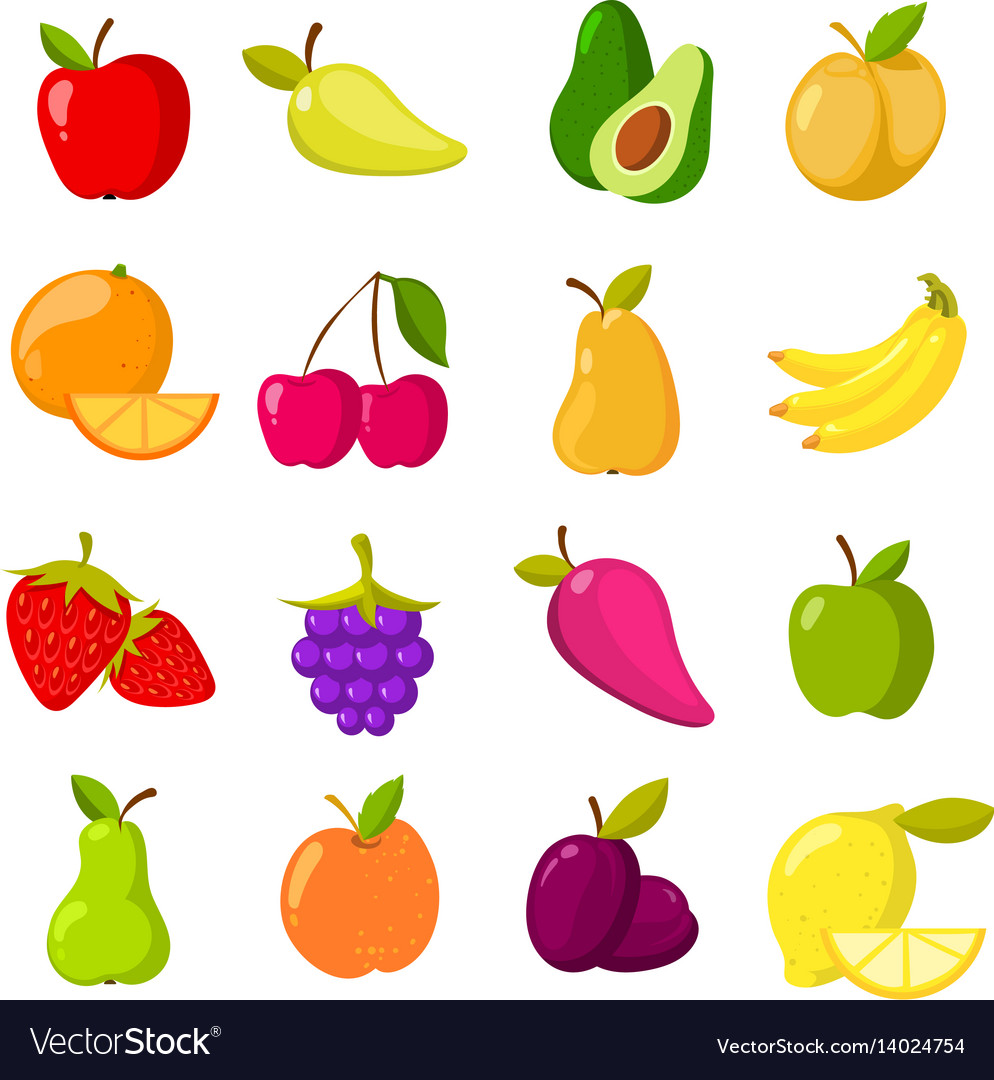 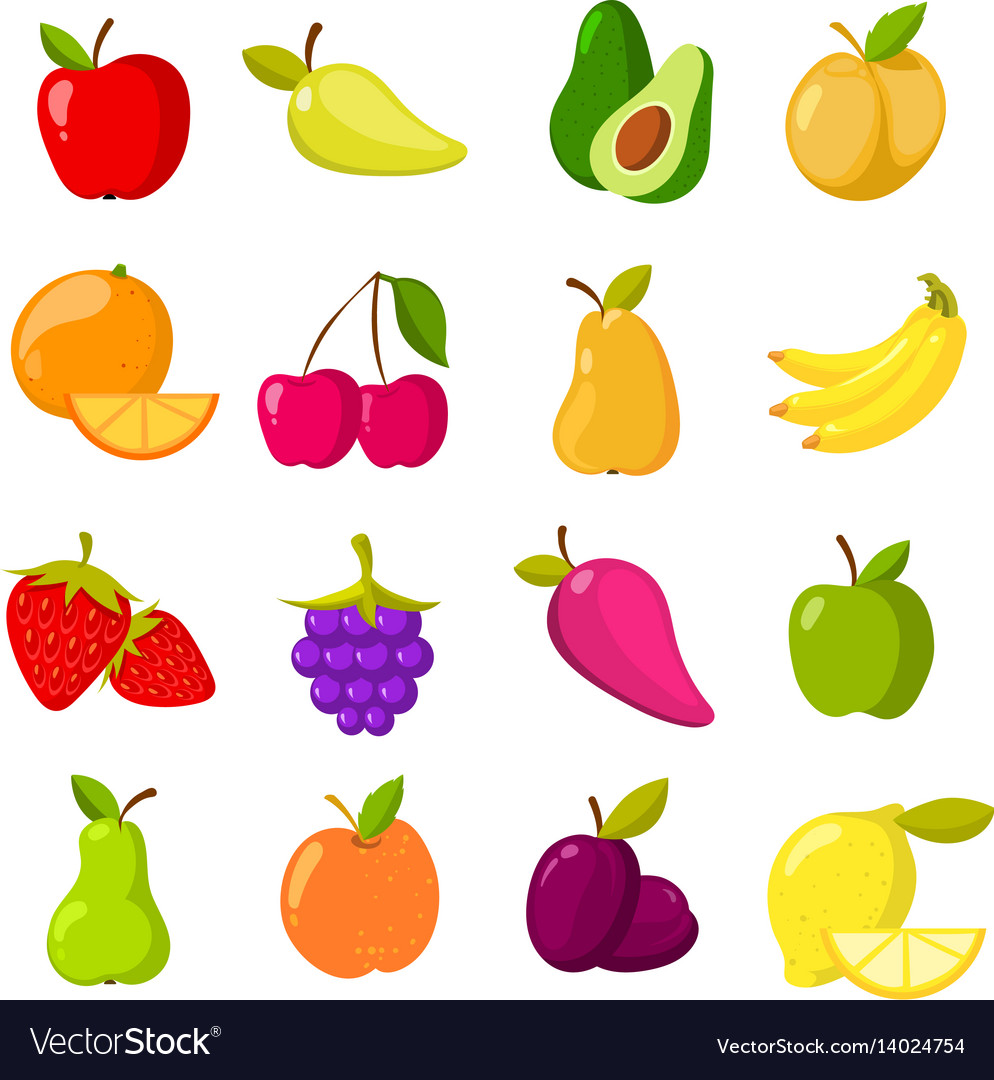 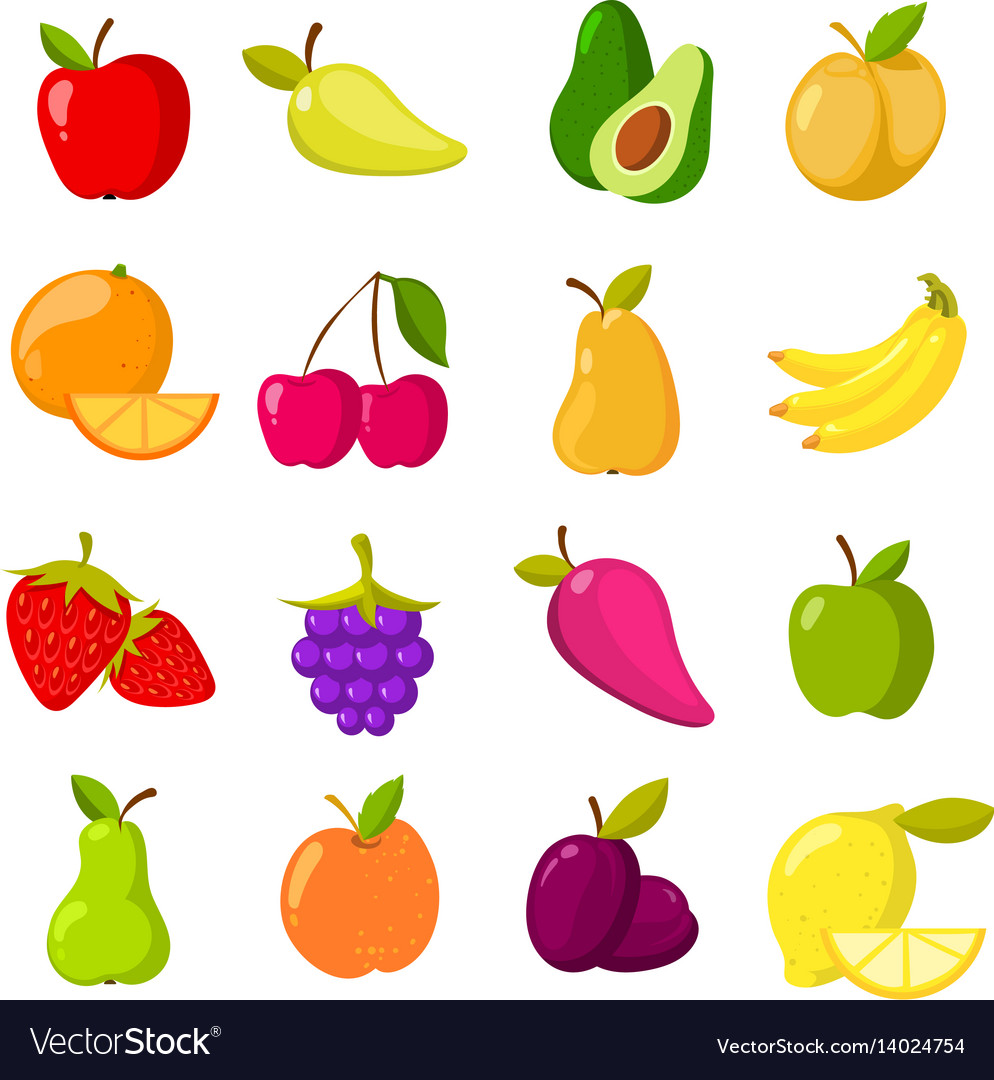 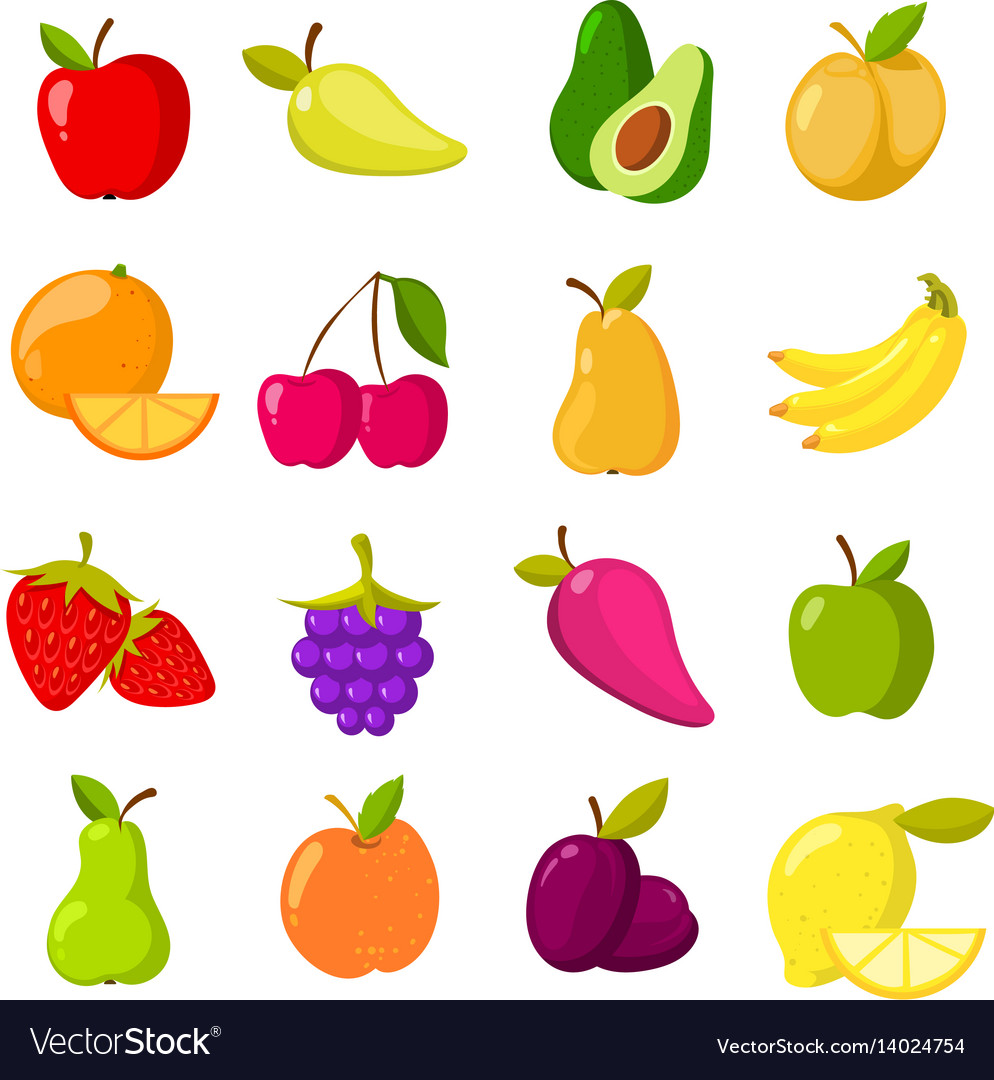 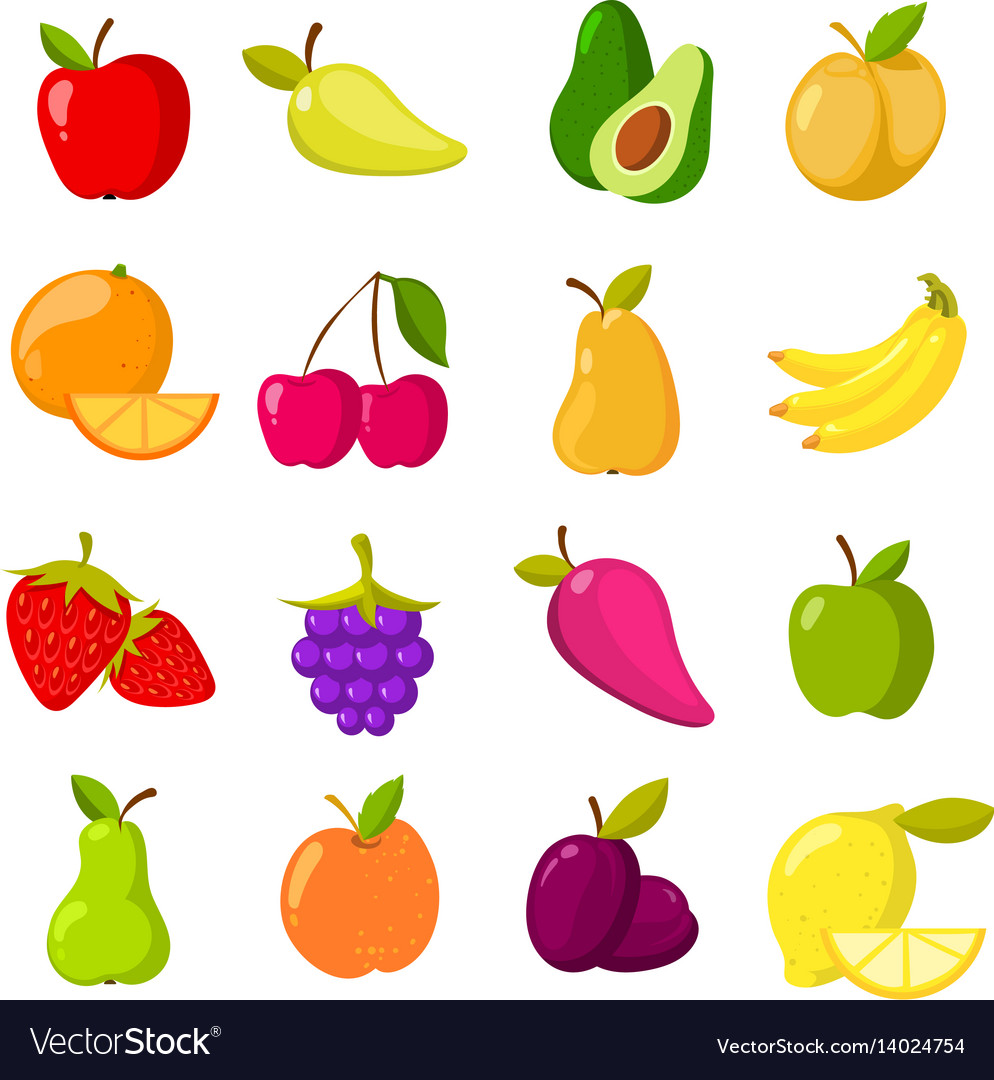 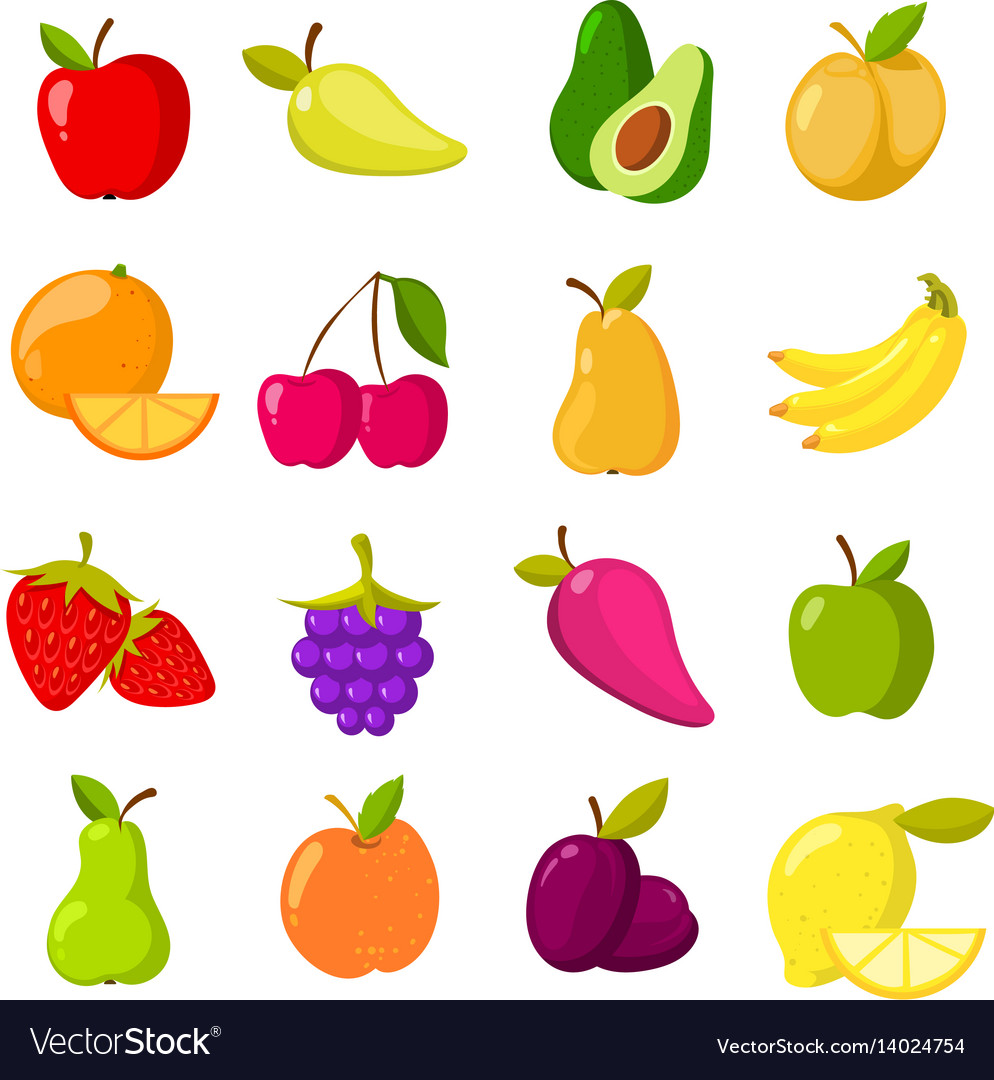 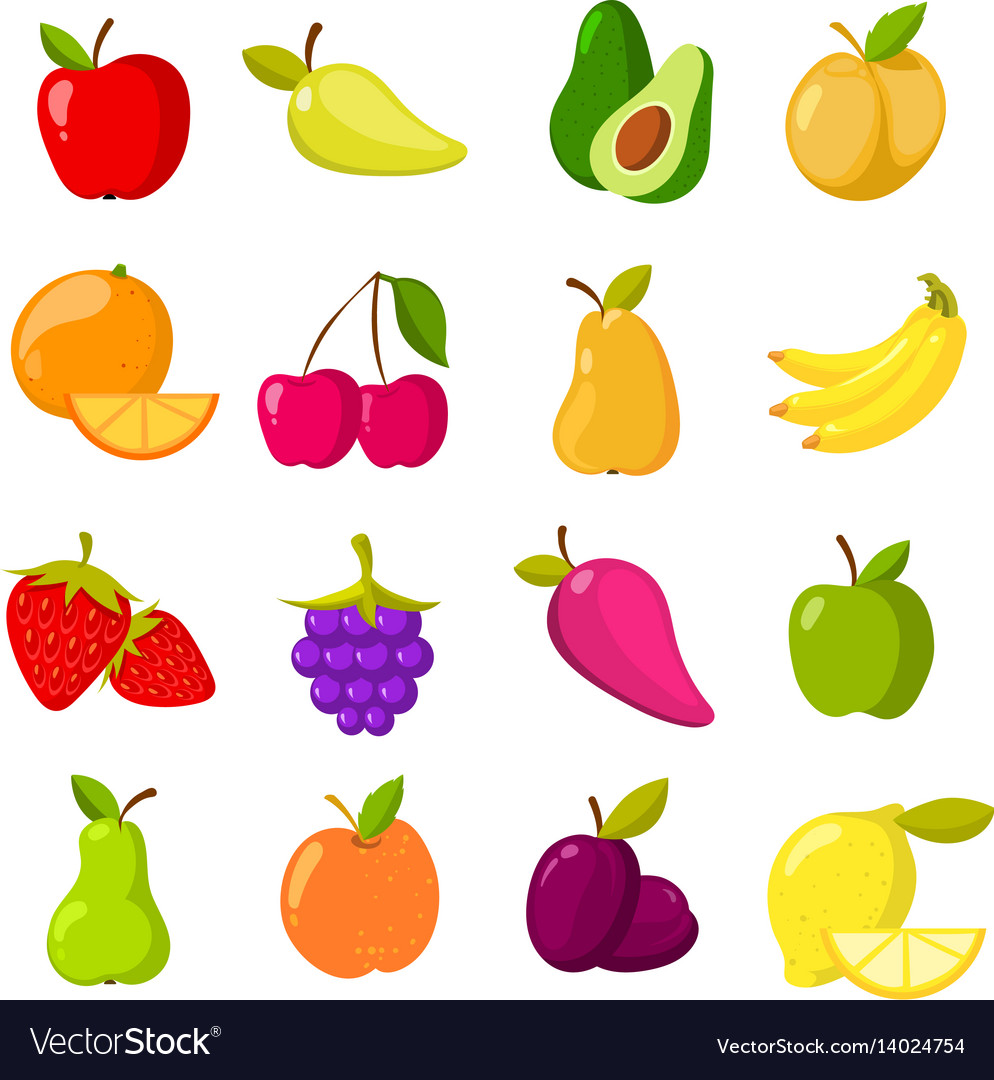 Do these numbers make sense?
Task

Complete the questions of stratified sampling.

You may need to round some answers.

Check: do your answers make sense?
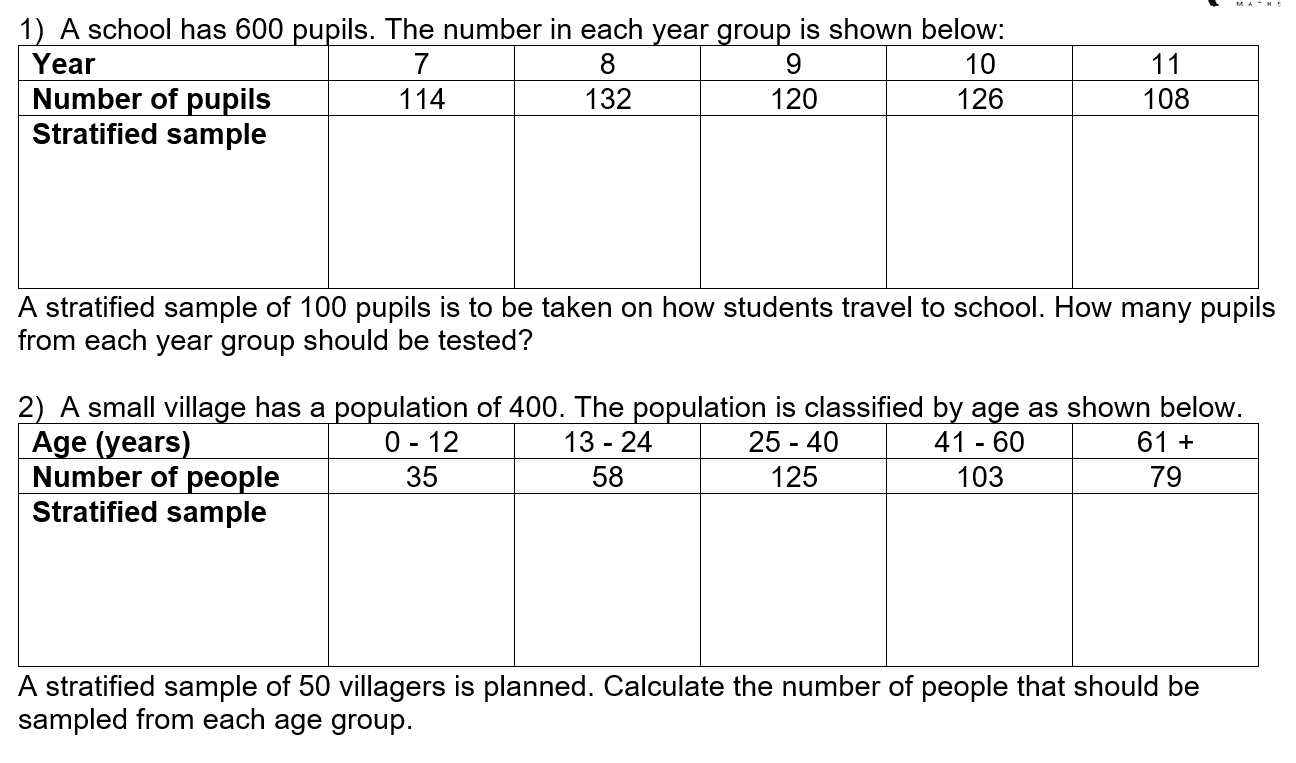 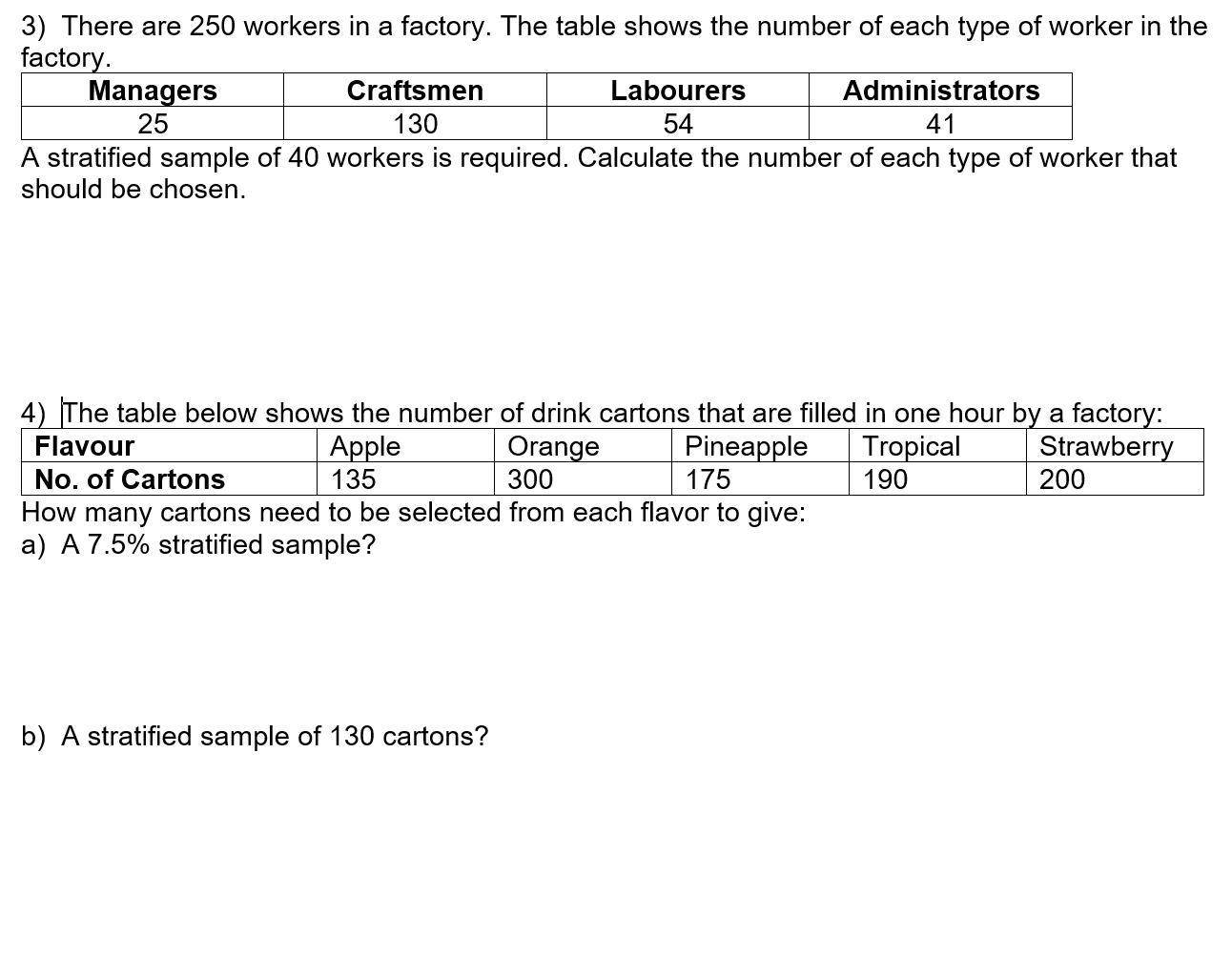